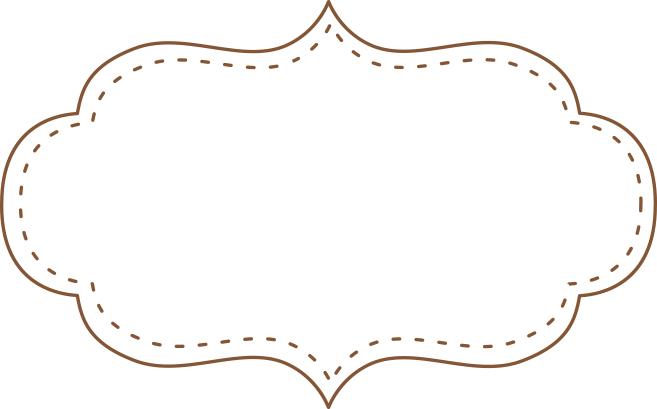 Agenda Escolar
2015-2016

Profra. Ana Laura Torrez Becerril
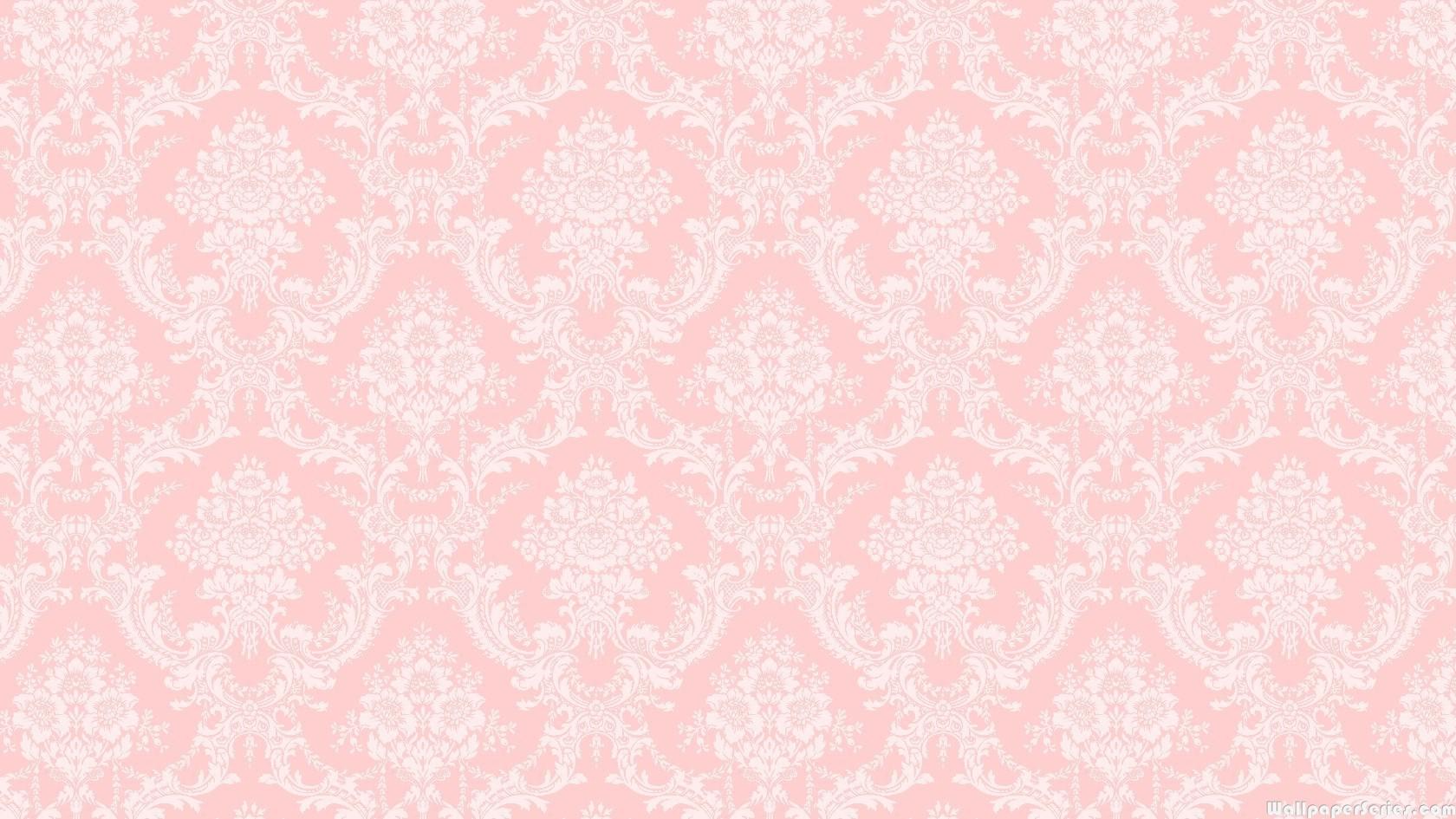 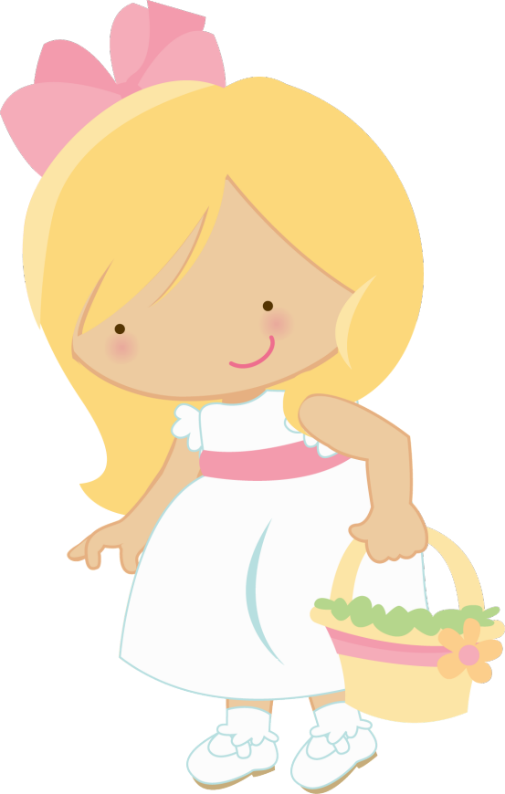 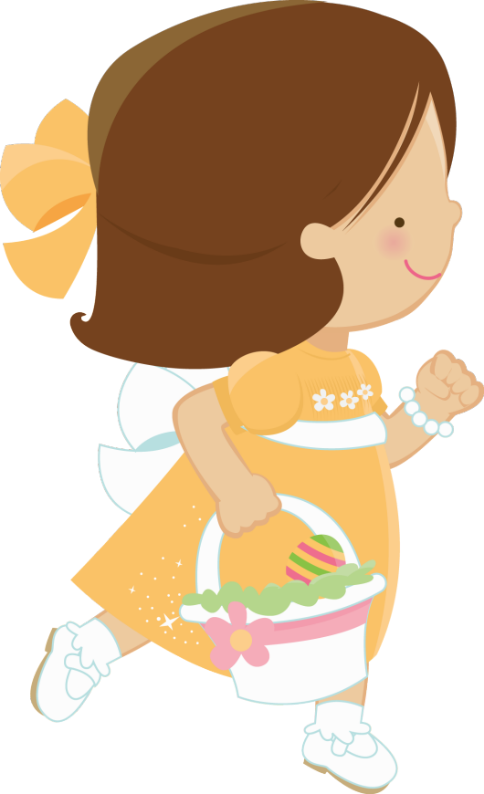 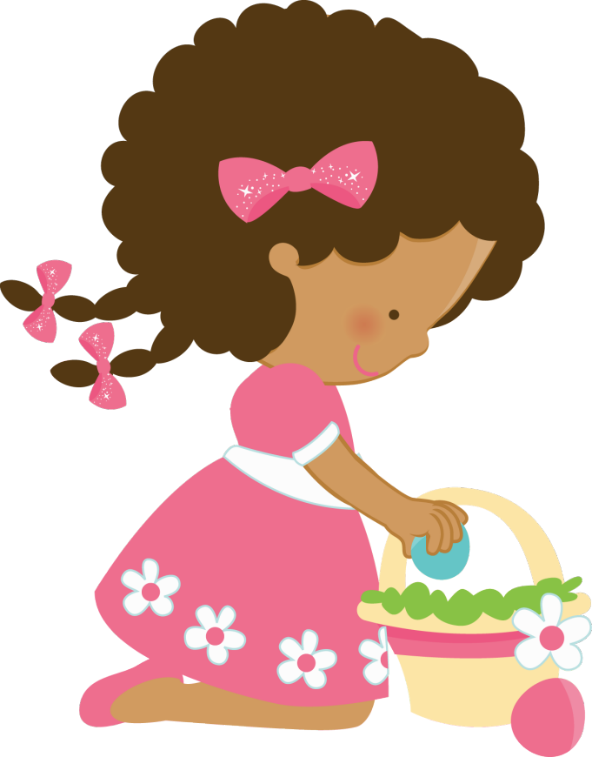 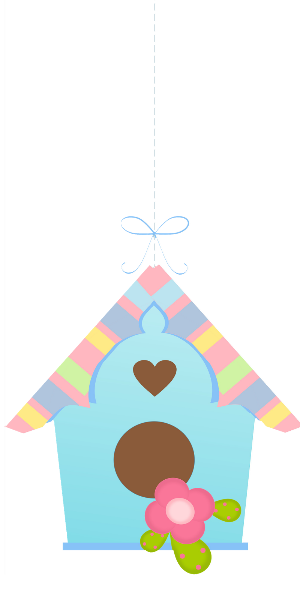 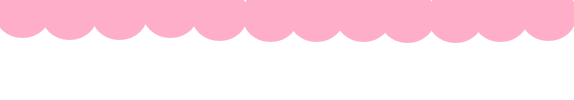 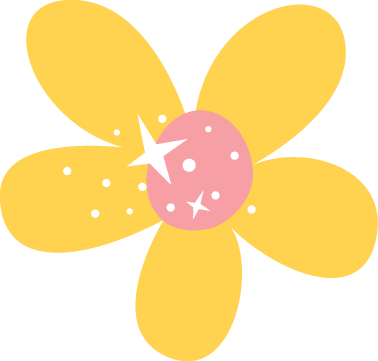 Nombre de la Profesora:
Ana Laura Torrez Becerril
 
 
Dirección: 
Calle Cuauhtemoc #543, Fraccionamiento Valle Dorado
 
 
Número telefónico:
(616) xxxxxxxxxxx
 
 
Correo Electrónico:
ejemplo@Hotmail.com
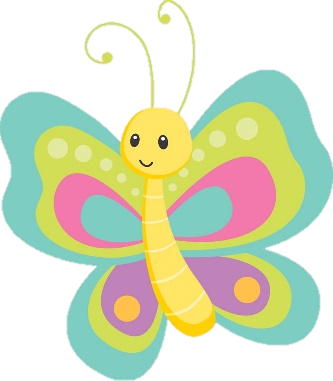 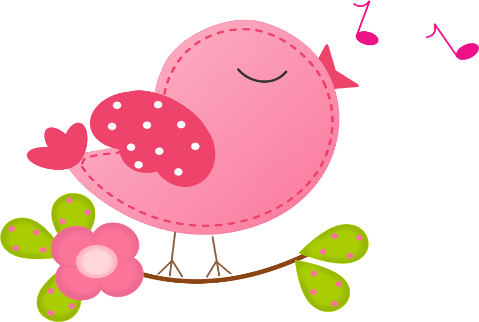 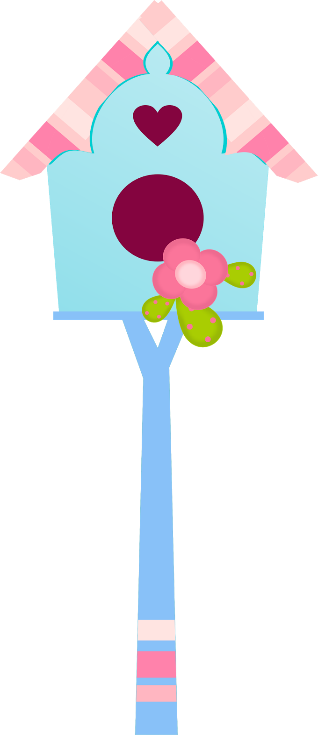 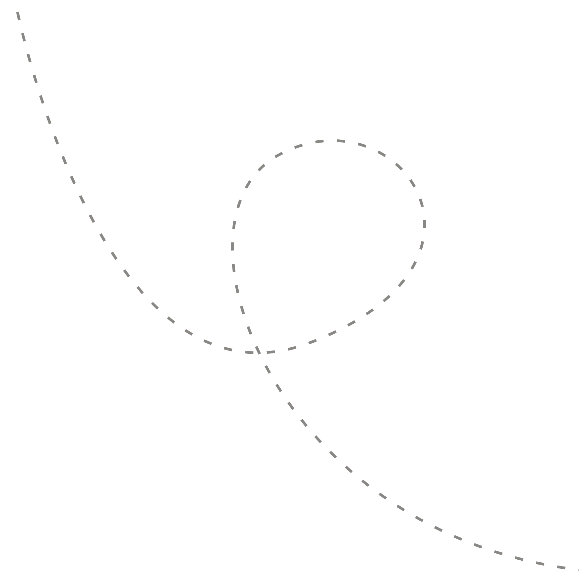 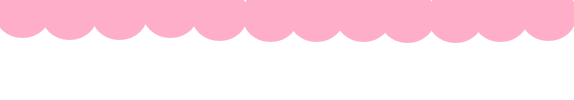 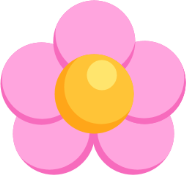 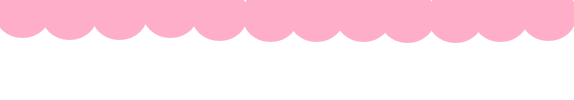 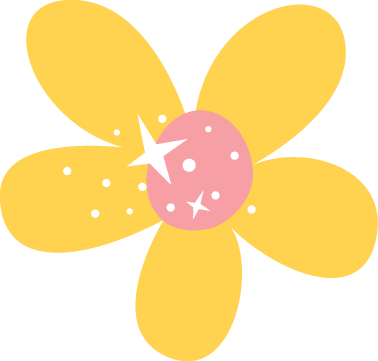 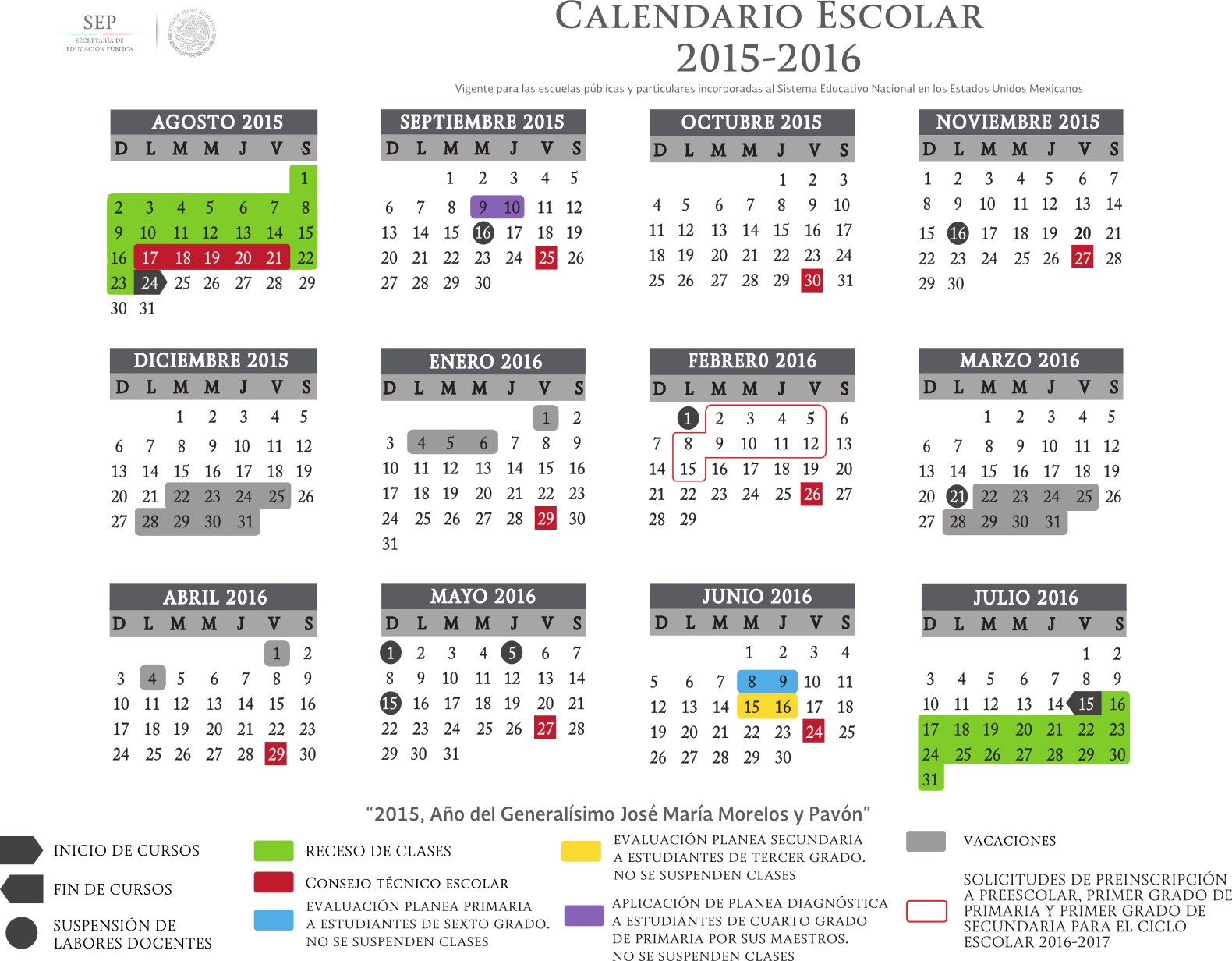 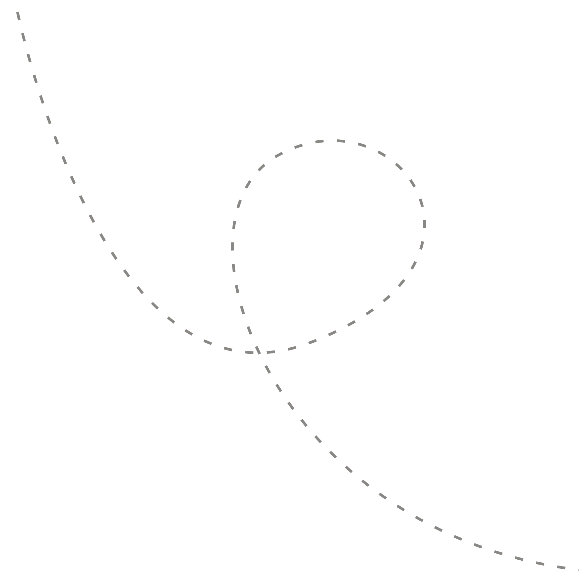 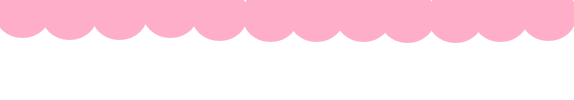 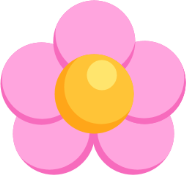 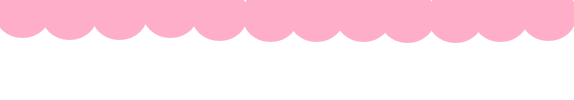 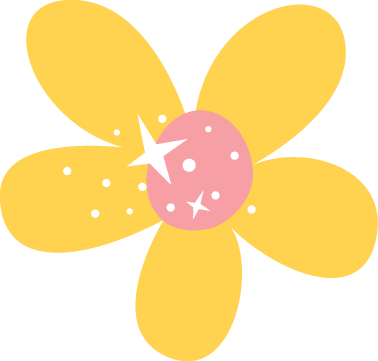 Normalidad mínima
1.- Todas las escuelas brindan el servicio educativo los días establecidos en el calendario escolar.
2.- Todos los grupos disponen de maestros la totalidad de los días del ciclo escolar.
3.- Todos los maestros inician puntualmente sus actividades.
4.- Todos los alumnos asisten puntualmente a todas las clases.
5.- Todos los materiales para el estudio están a disposición de cada uno de los estudiantes y se usan sistemáticamente.
6.- Todo el tiempo escolar se ocupa fundamentalmente en actividades de aprendizaje.
7.- Las actividades que propone el docente logran que todos los alumnos participen en el trabajo de la clase.
8.- Todos los alumnos consolidan su dominio de la lectura, la escritura y las matemáticas de acuerdo con su grado educativo.
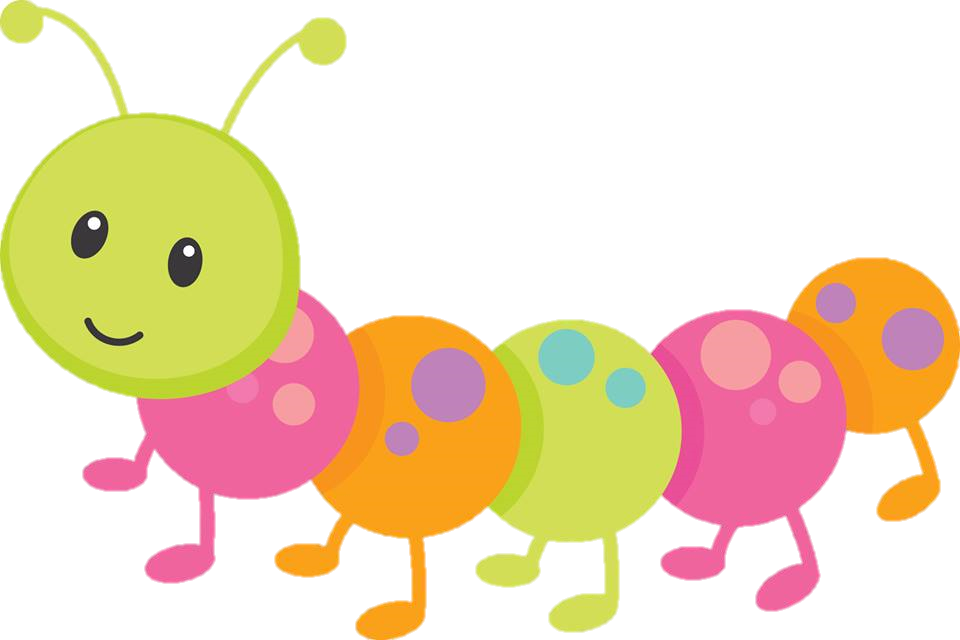 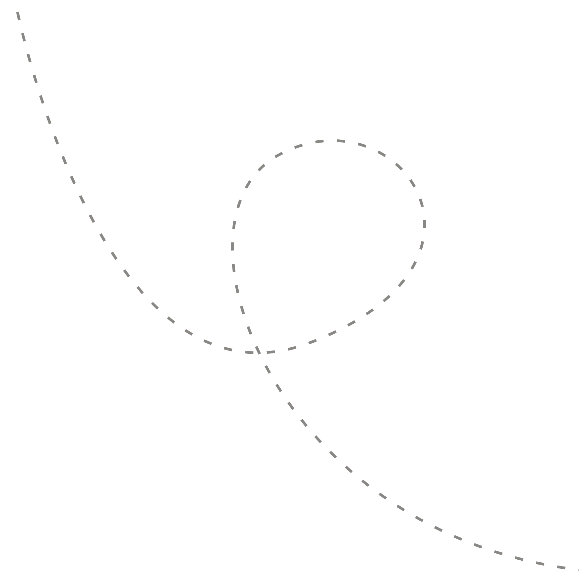 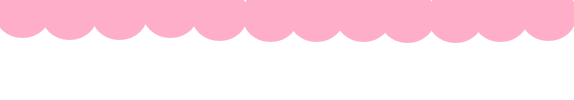 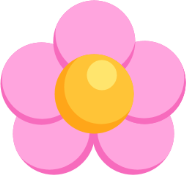 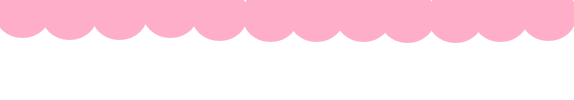 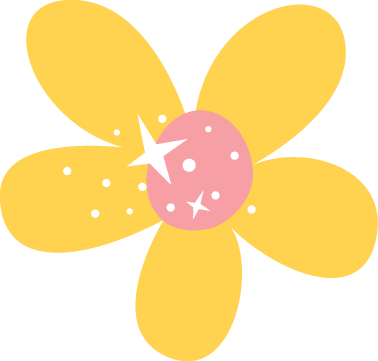 Directorio Telefónico
(Padres de familia)
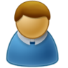 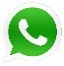 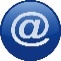 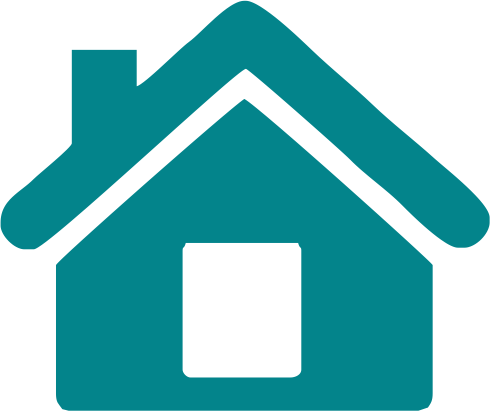 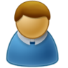 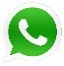 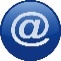 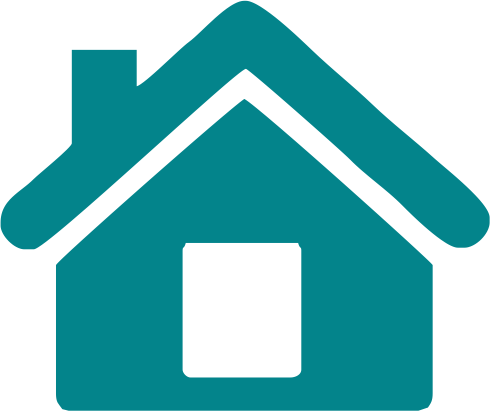 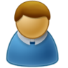 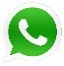 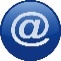 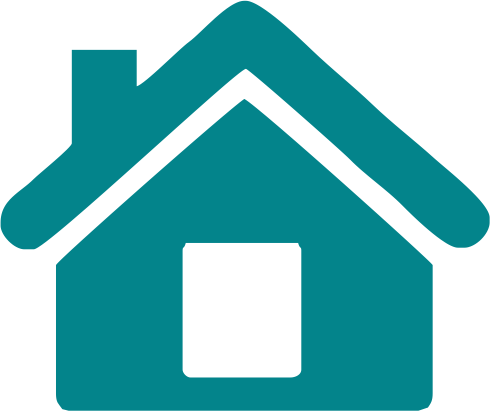 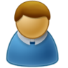 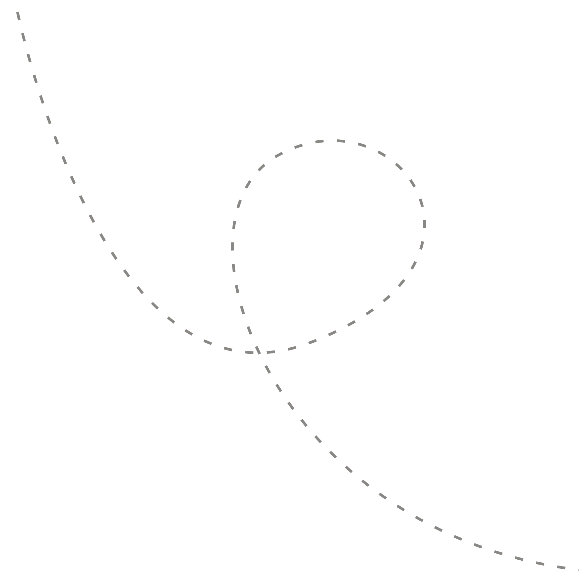 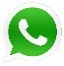 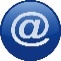 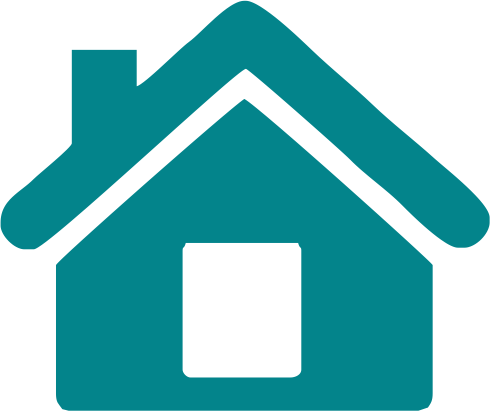 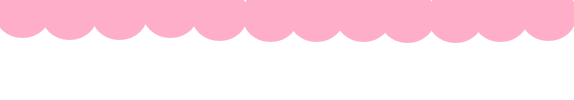 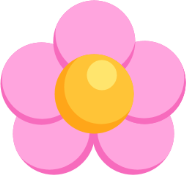 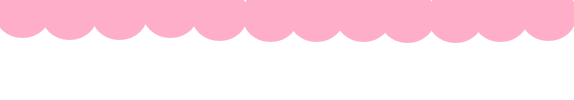 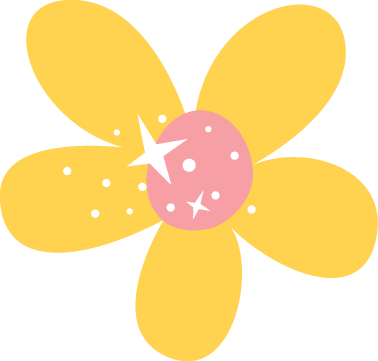 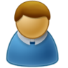 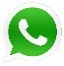 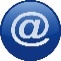 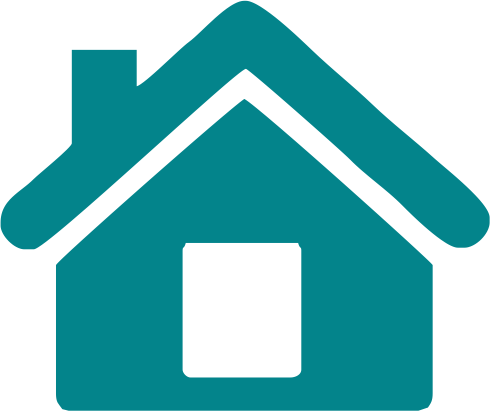 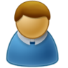 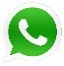 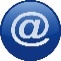 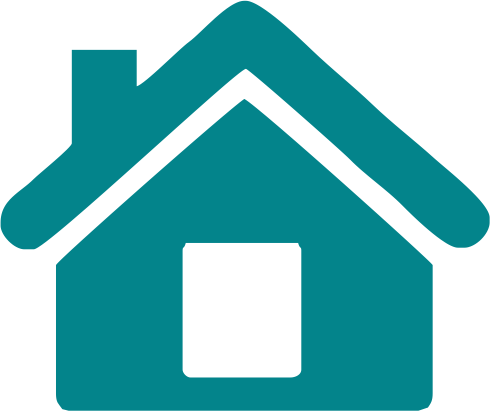 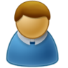 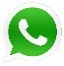 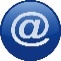 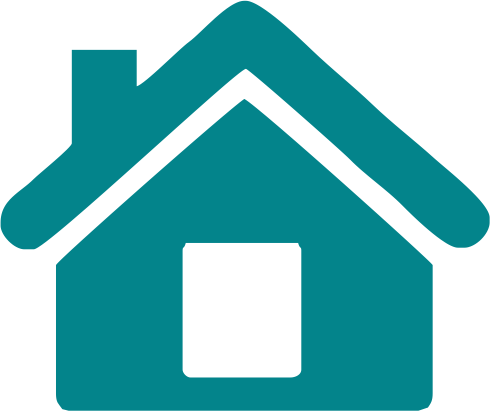 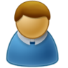 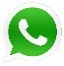 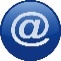 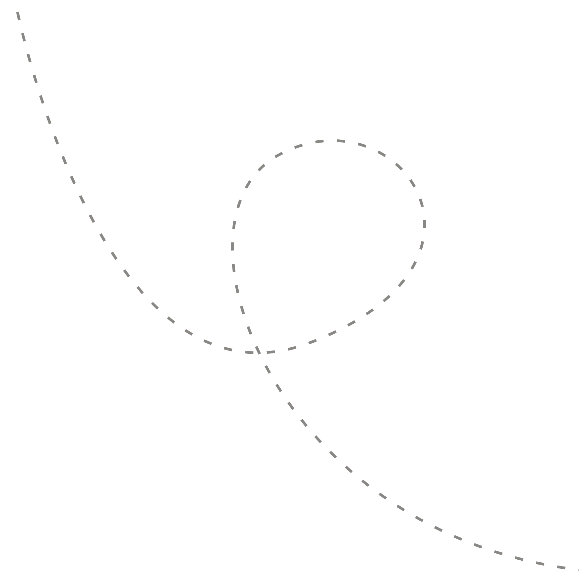 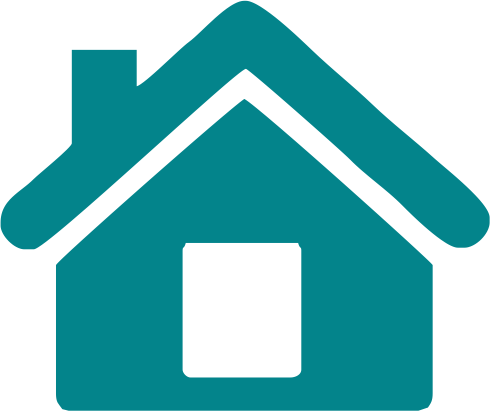 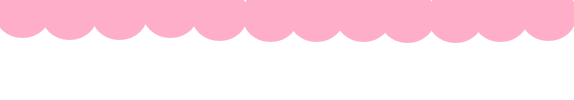 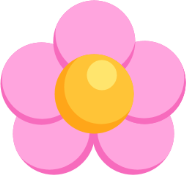 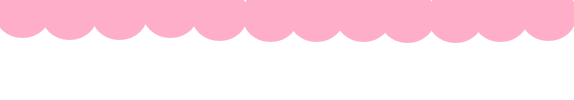 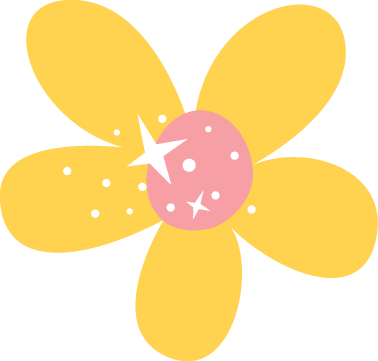 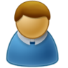 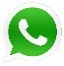 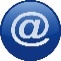 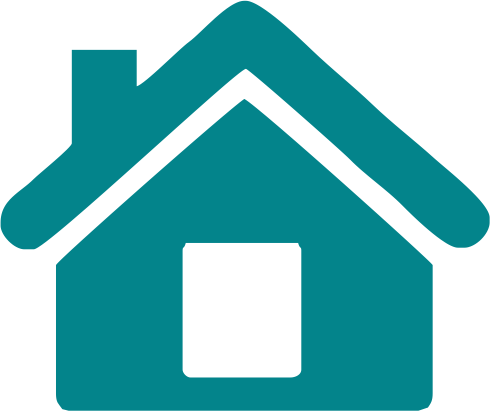 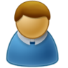 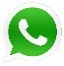 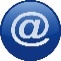 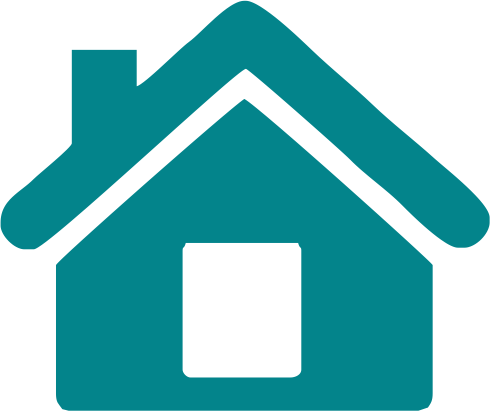 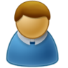 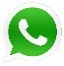 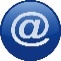 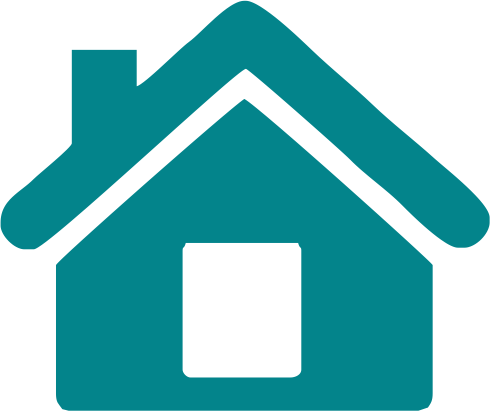 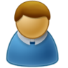 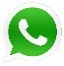 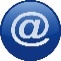 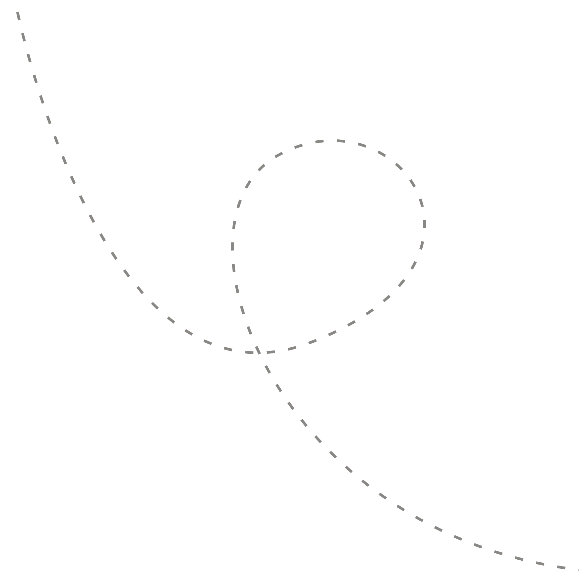 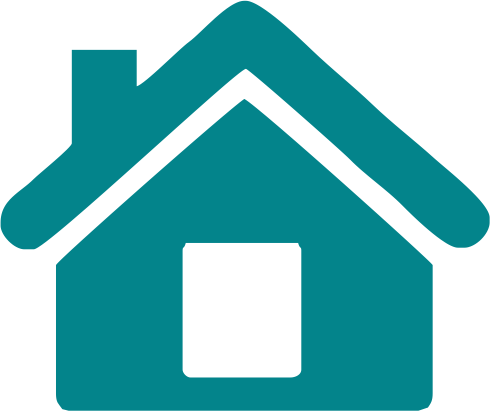 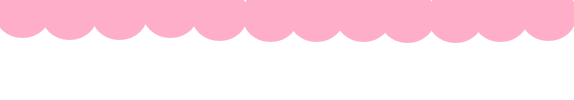 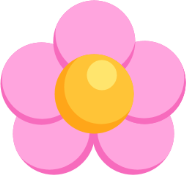 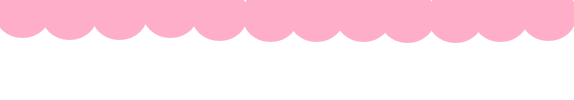 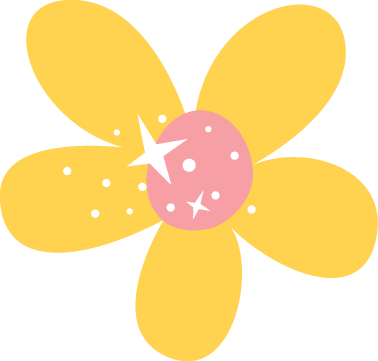 Directorio Telefónico
(Personal)
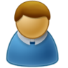 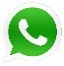 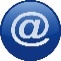 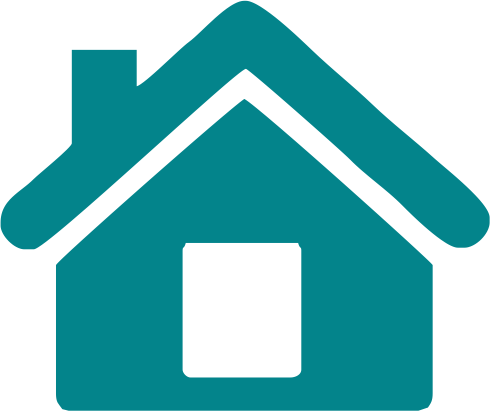 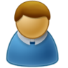 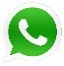 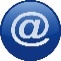 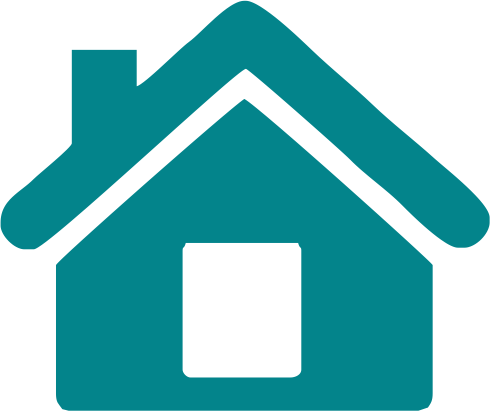 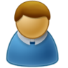 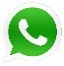 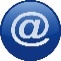 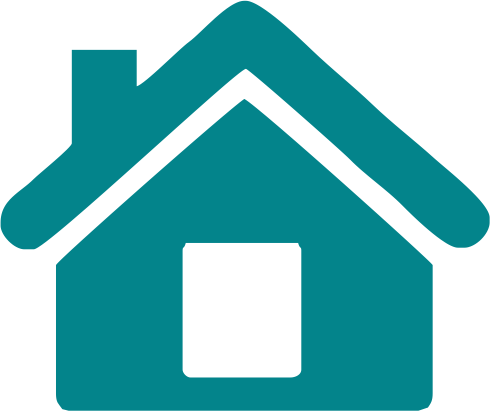 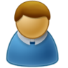 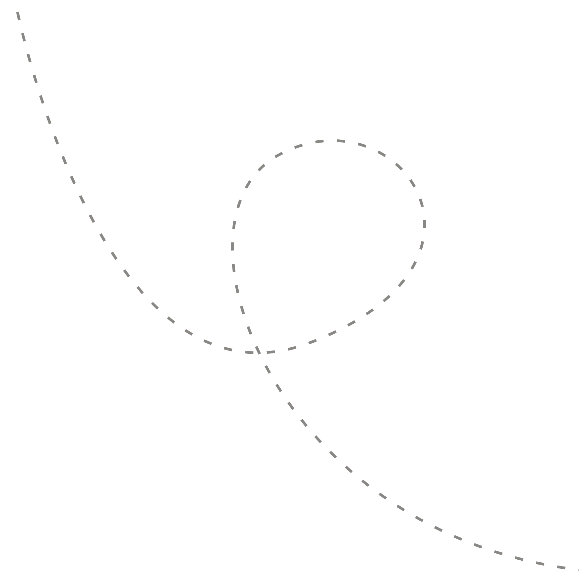 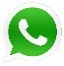 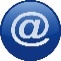 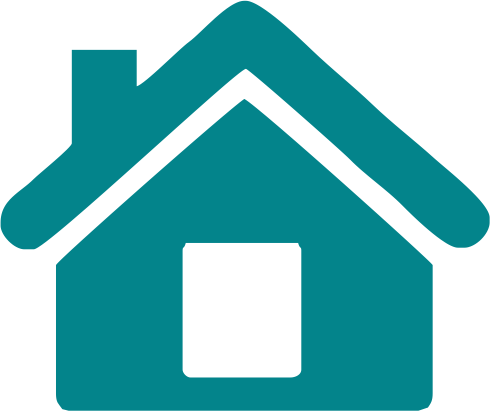 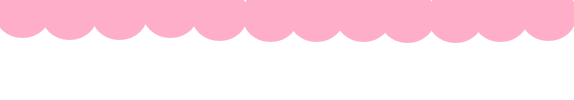 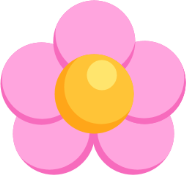 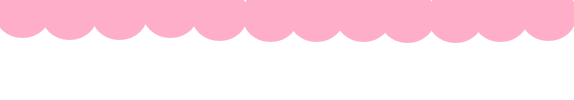 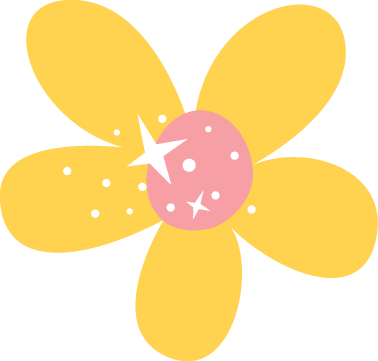 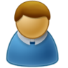 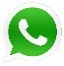 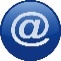 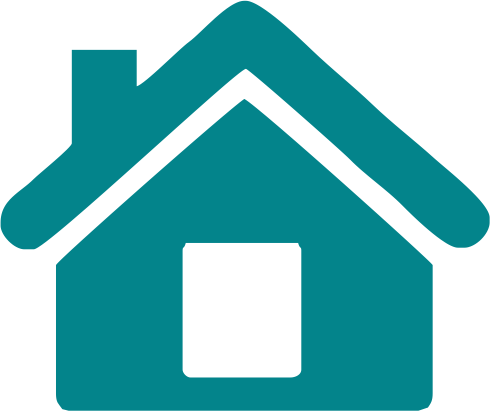 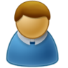 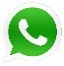 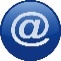 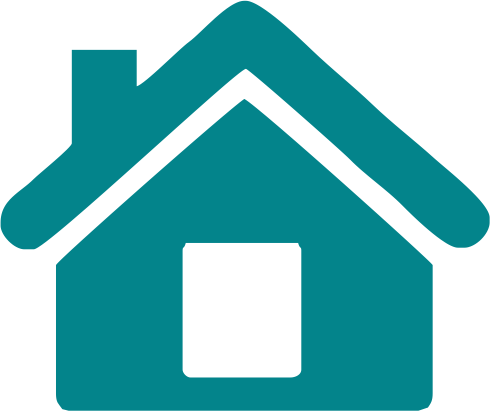 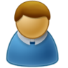 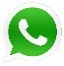 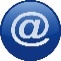 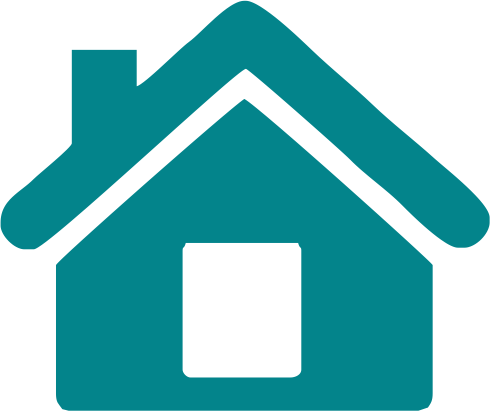 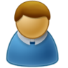 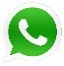 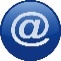 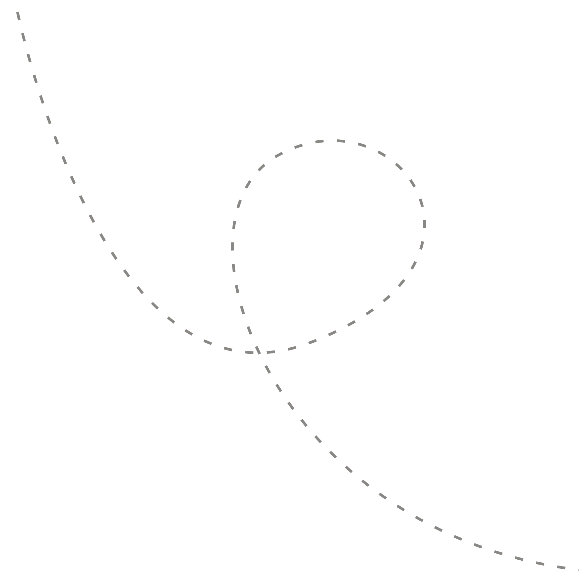 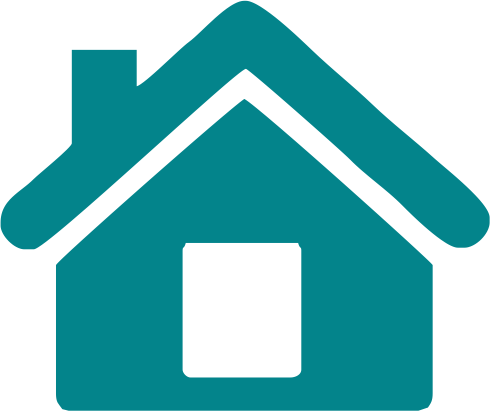 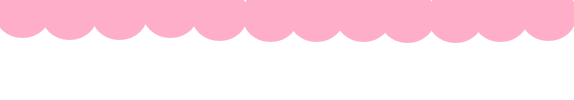 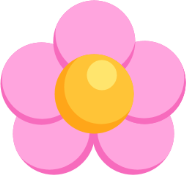 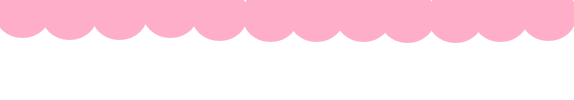 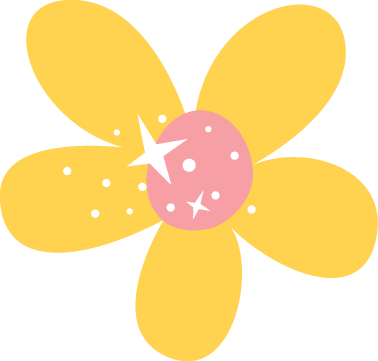 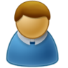 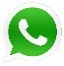 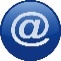 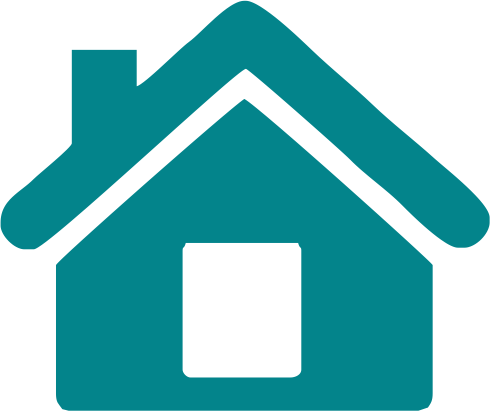 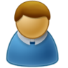 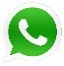 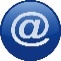 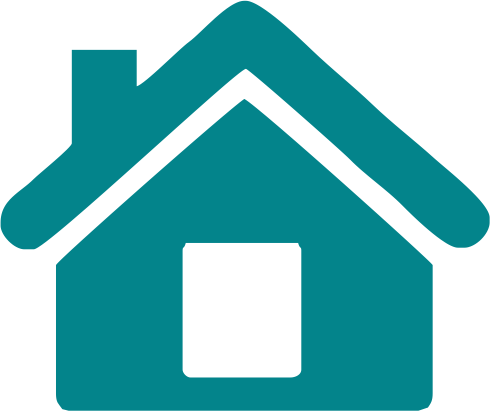 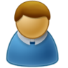 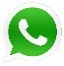 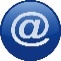 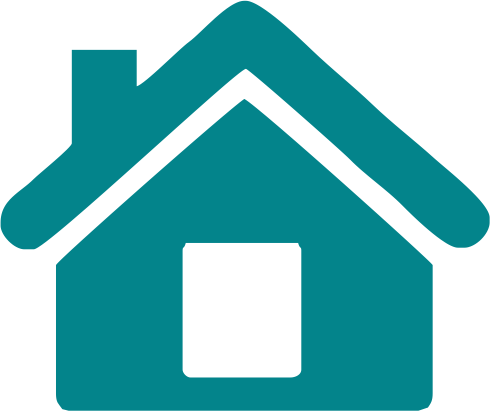 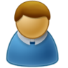 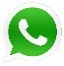 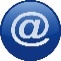 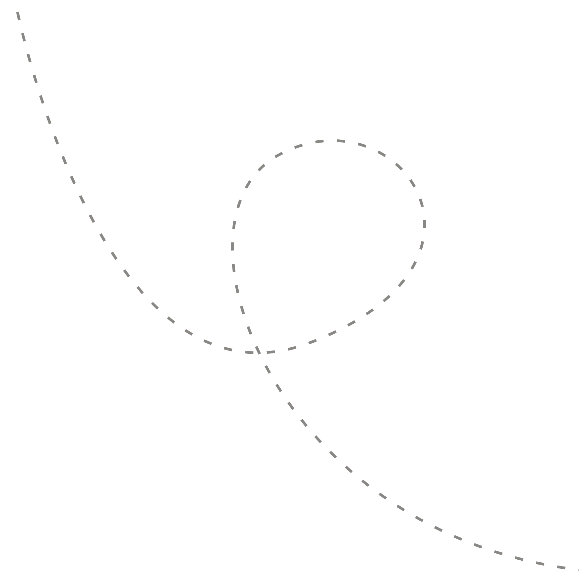 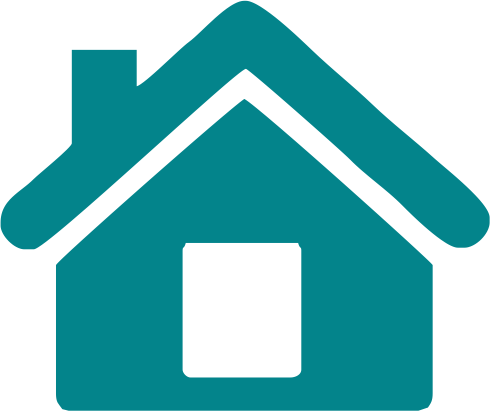 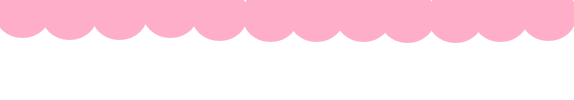 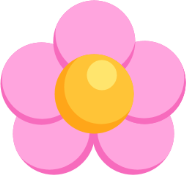 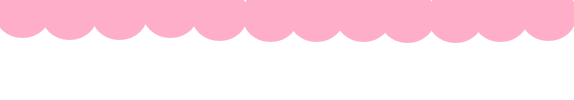 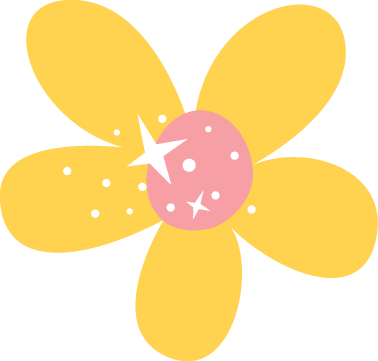 Cumpleaños
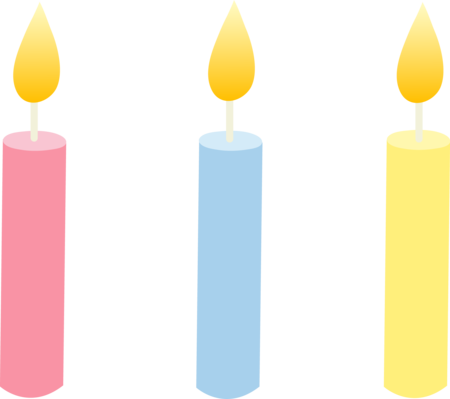 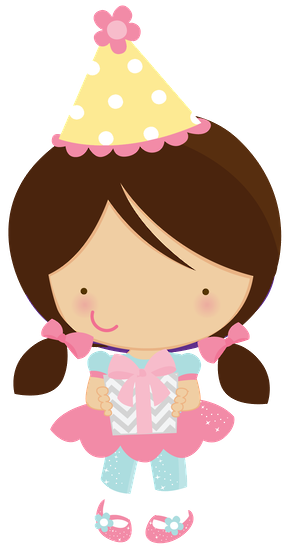 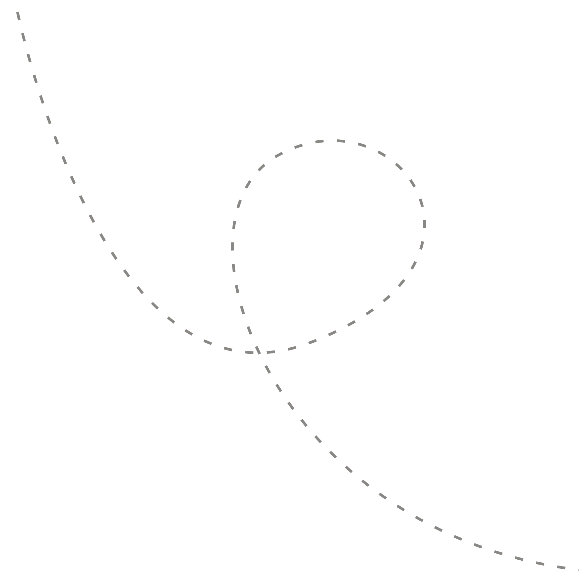 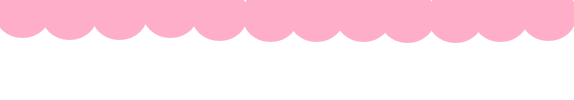 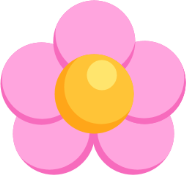 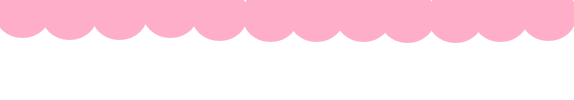 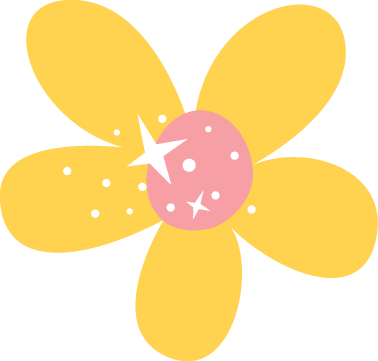 Comisiones
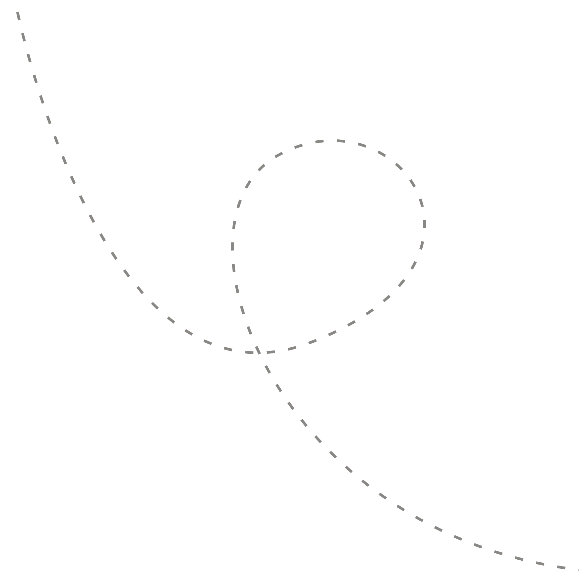 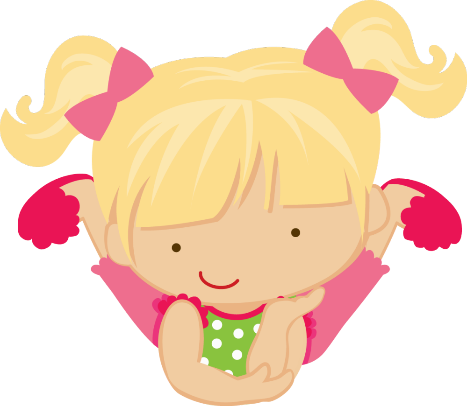 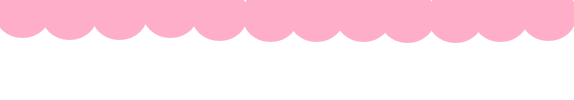 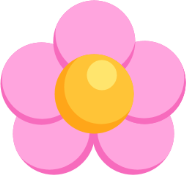 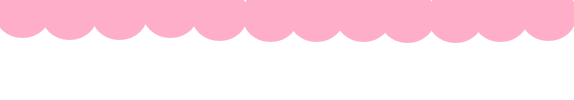 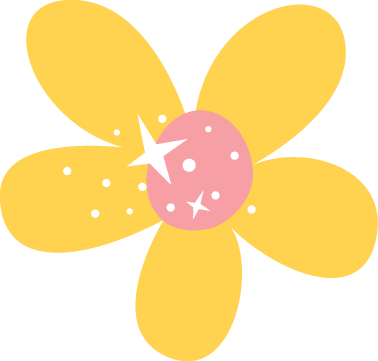 Periódico Mural
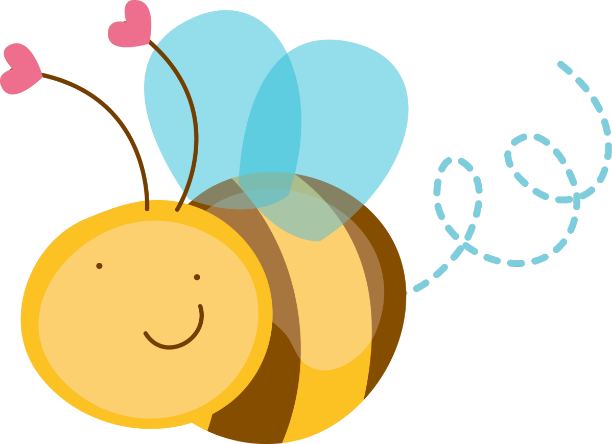 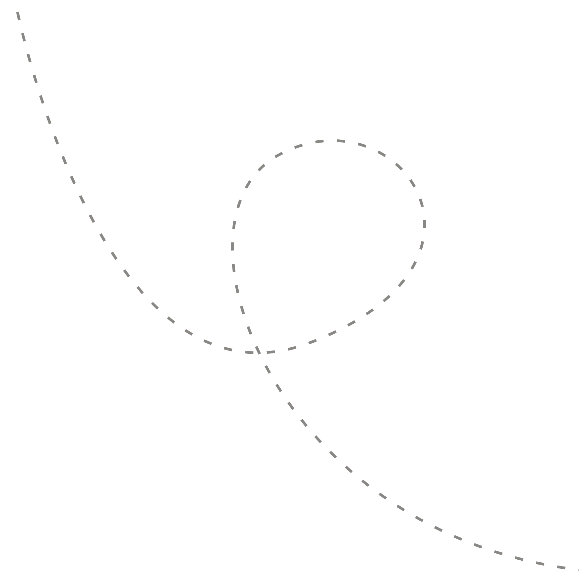 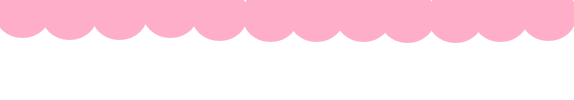 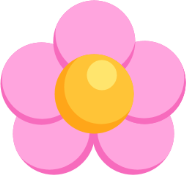 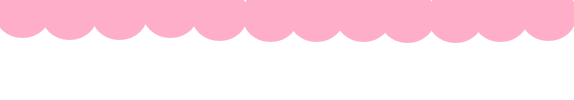 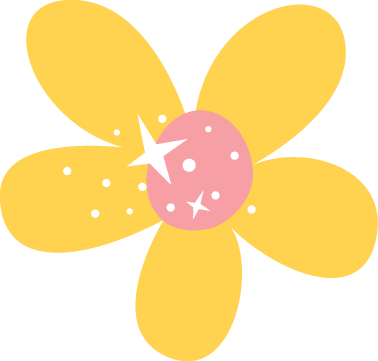 Estadística anual
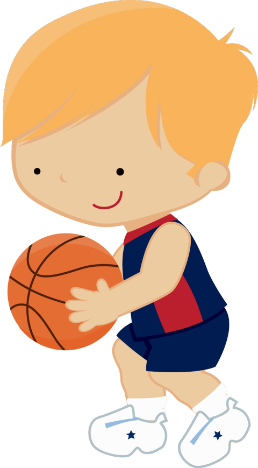 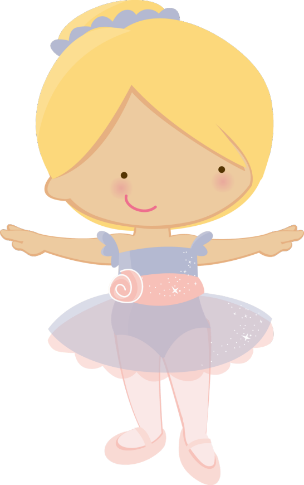 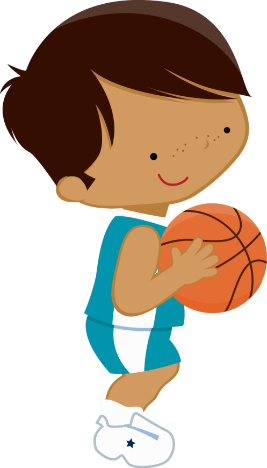 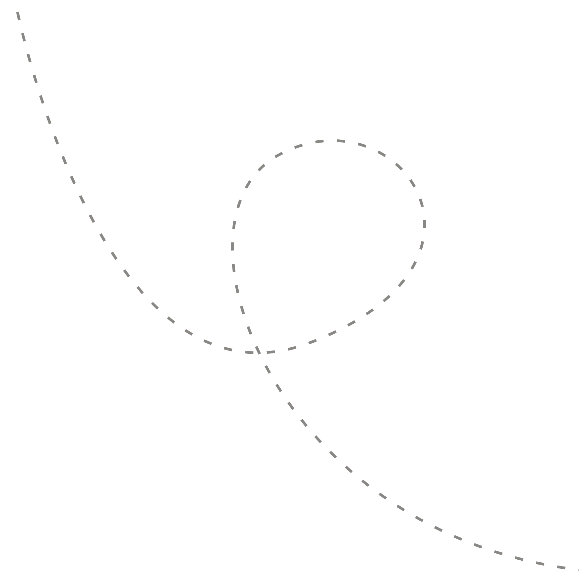 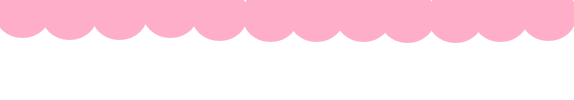 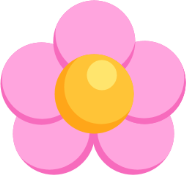 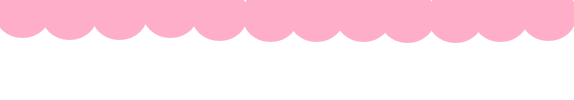 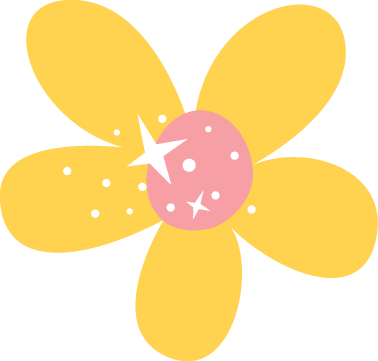 Ficha de Preinscripción
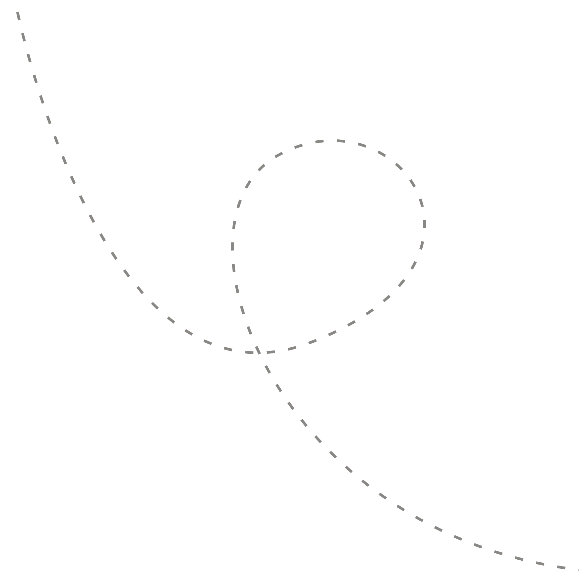 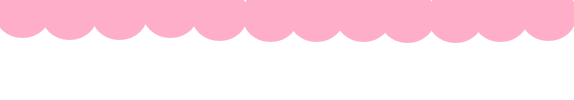 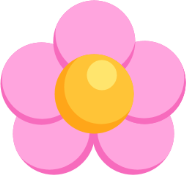 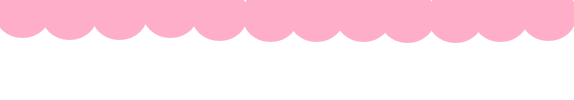 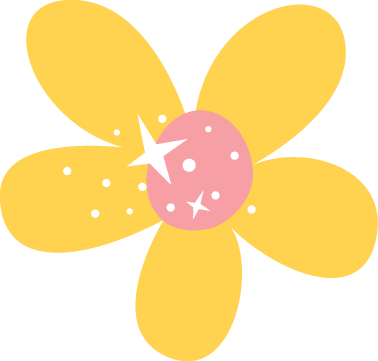 Horario de clases
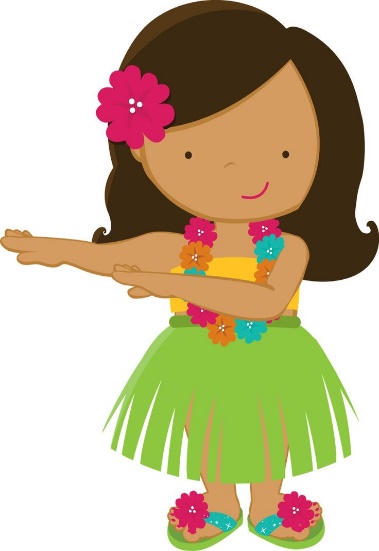 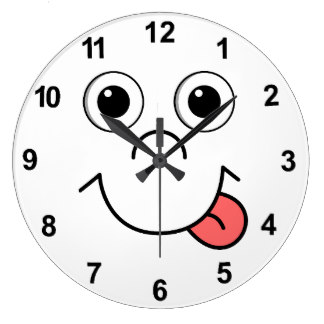 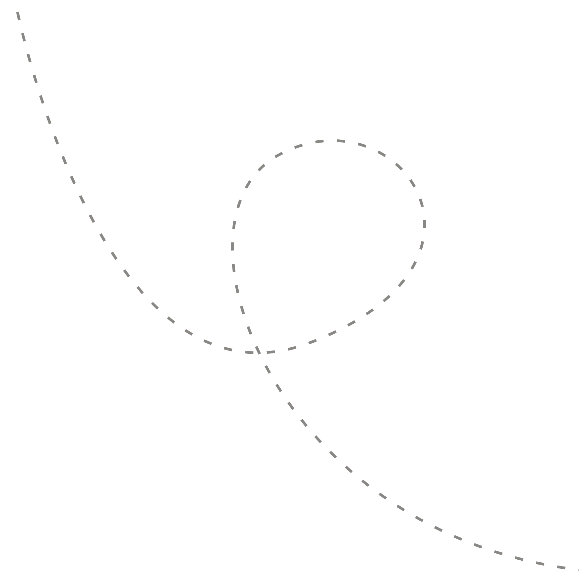 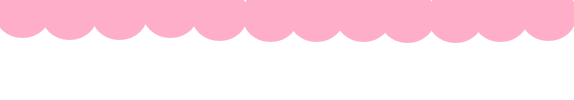 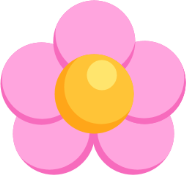 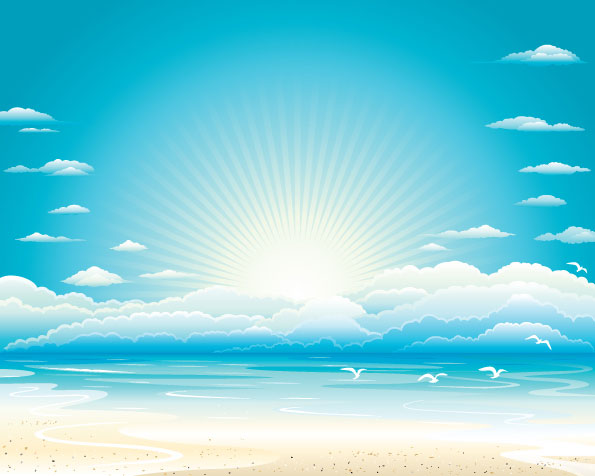 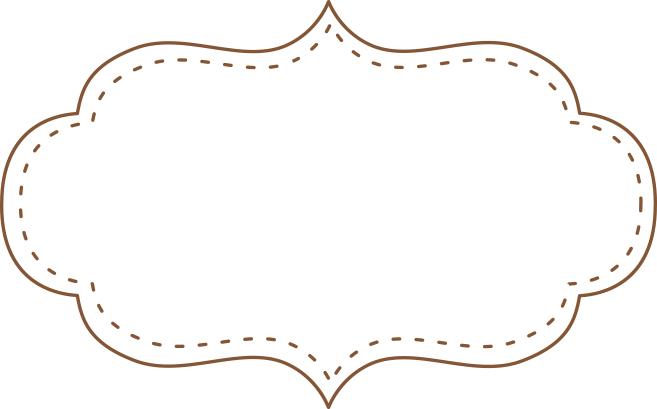 Agosto
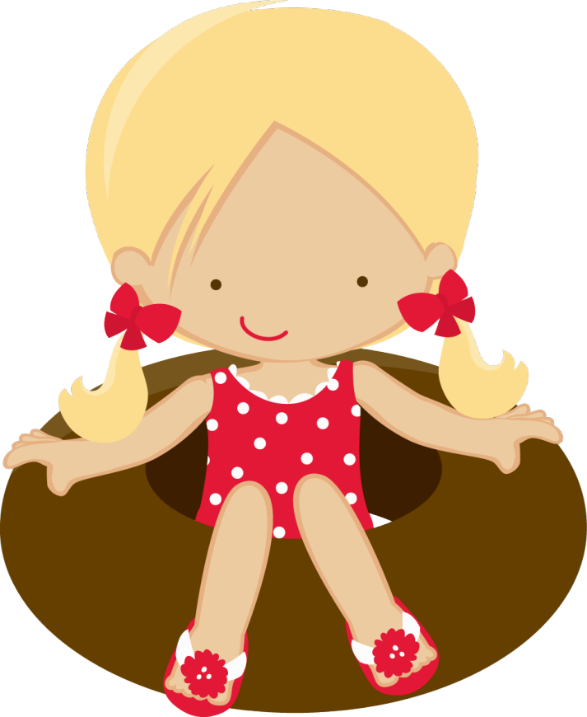 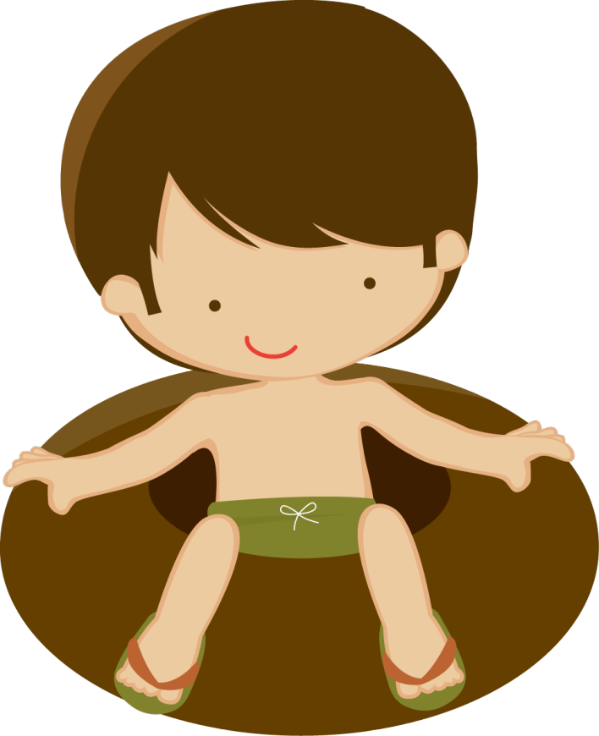 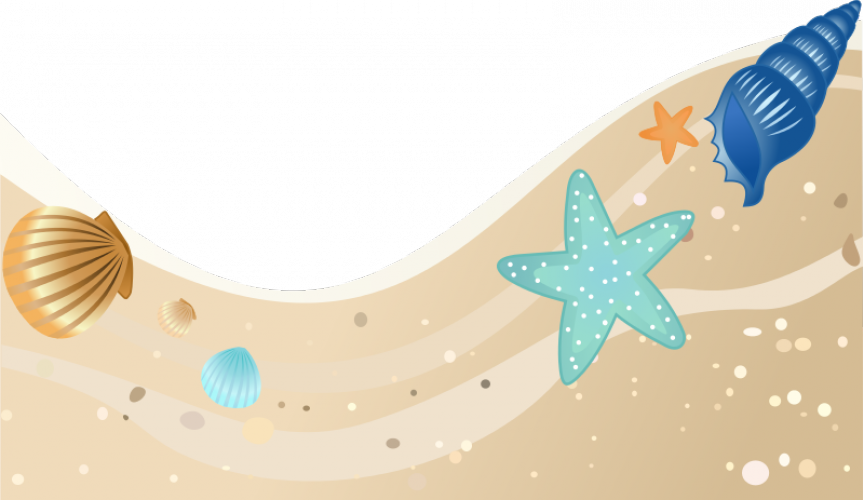 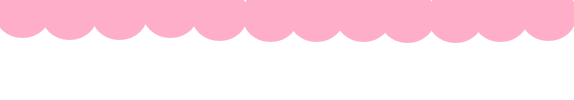 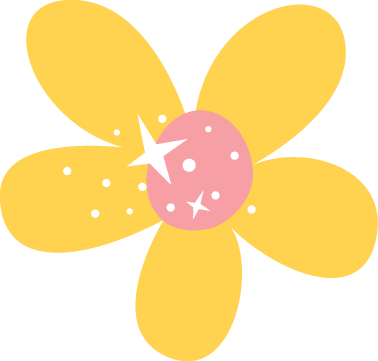 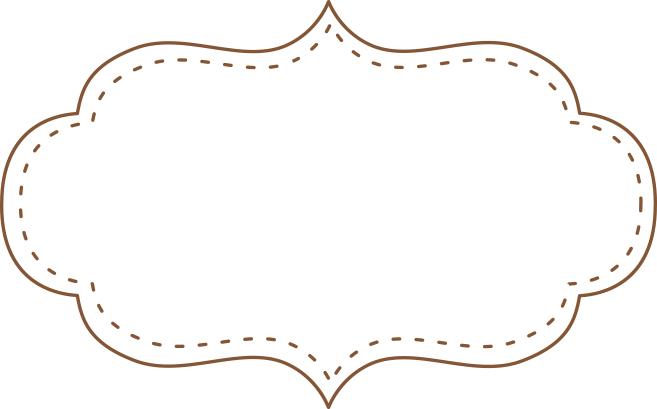 Agosto
Valor del mes:
Libertad
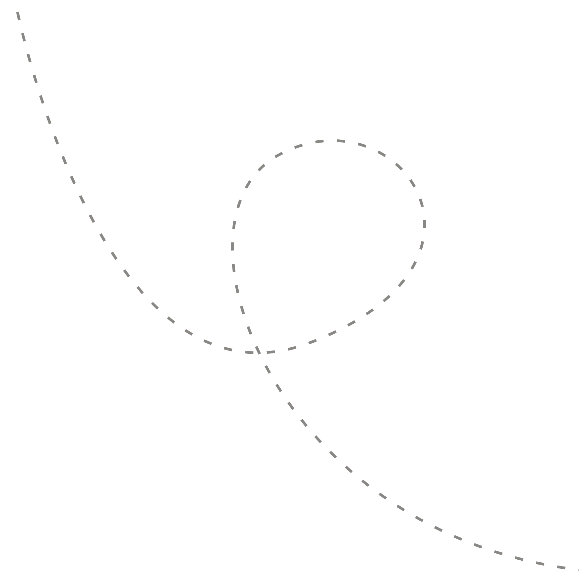 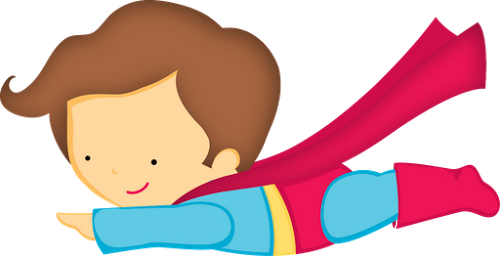 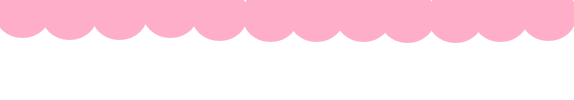 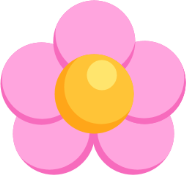 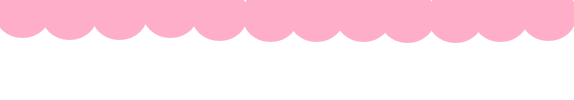 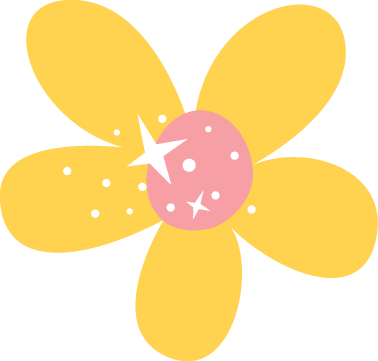 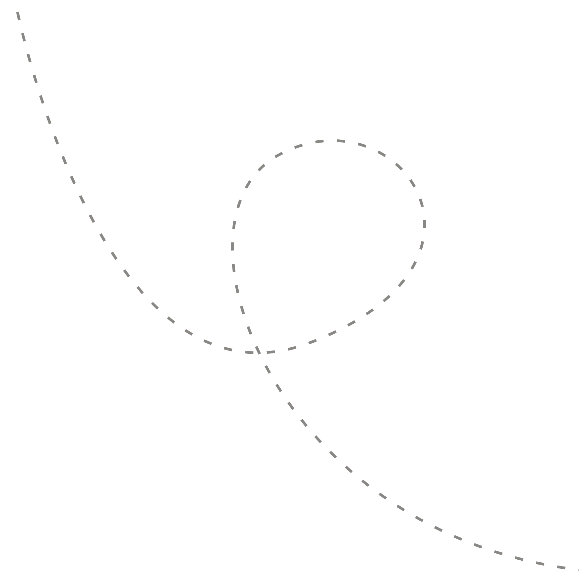 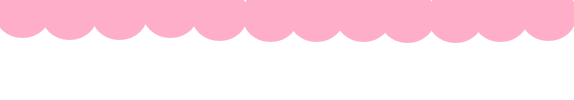 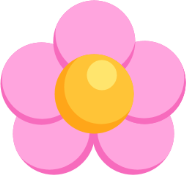 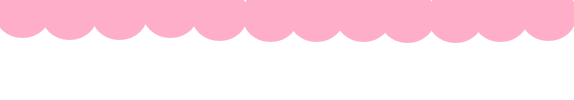 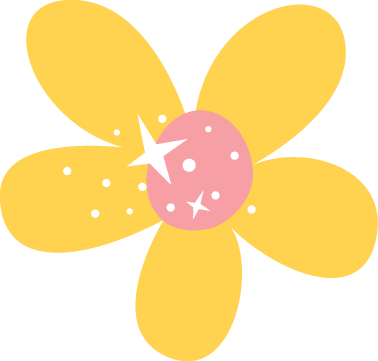 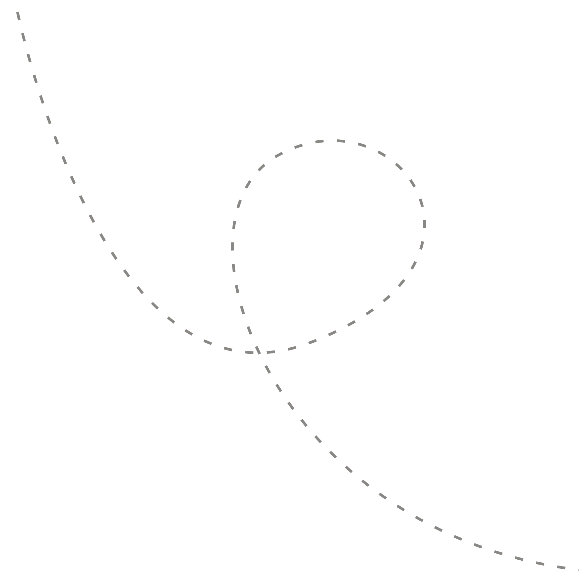 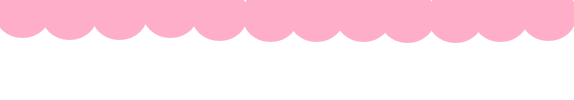 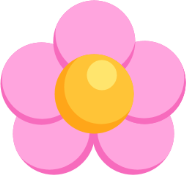 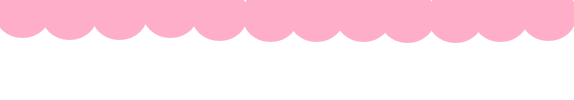 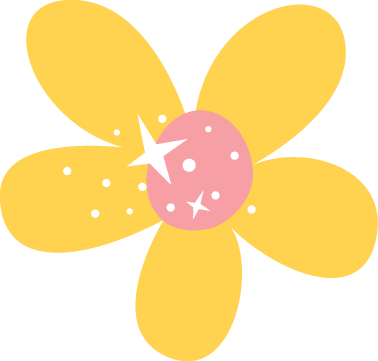 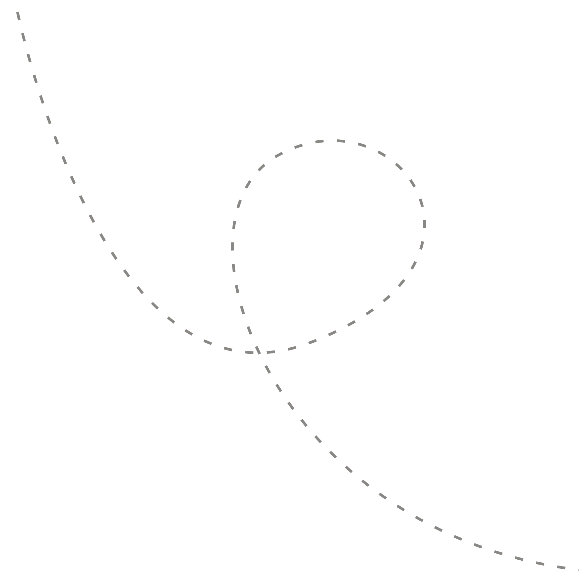 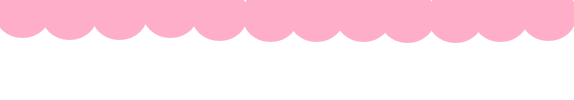 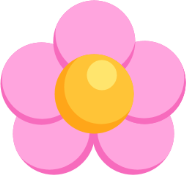 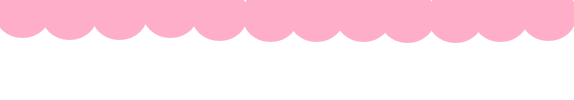 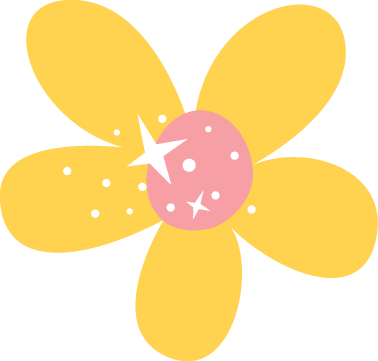 Consejo Técnico Escolar
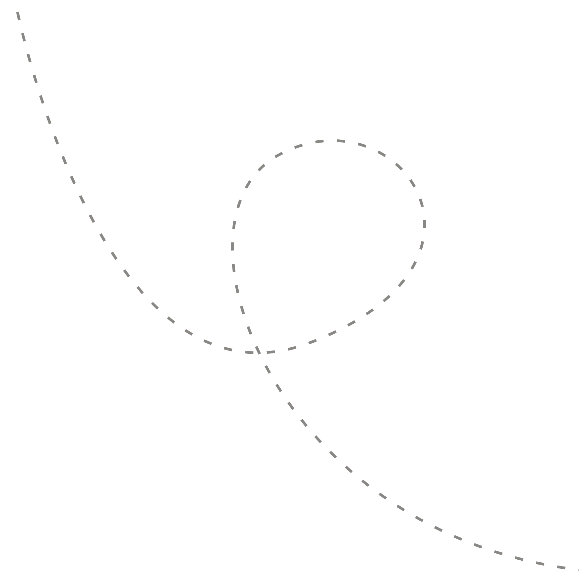 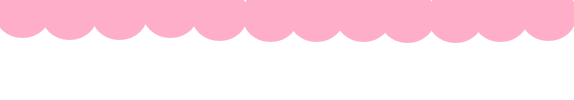 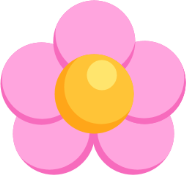 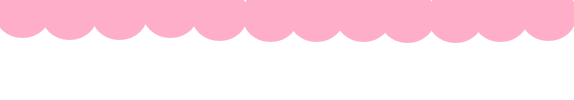 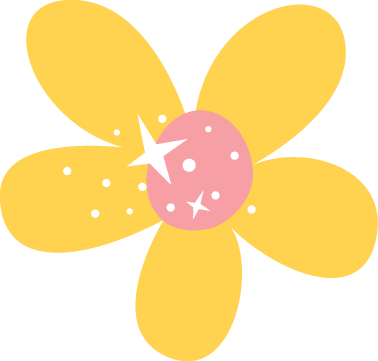 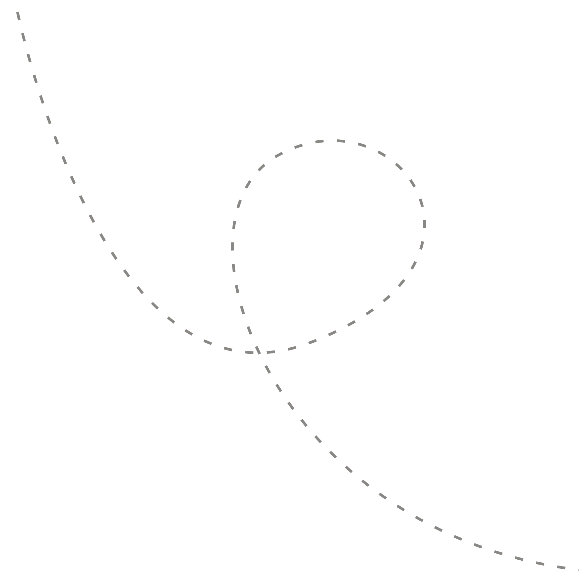 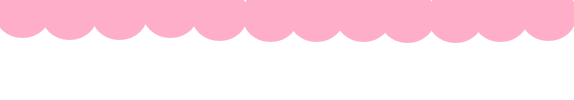 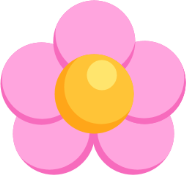 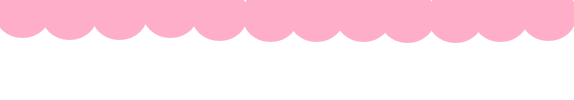 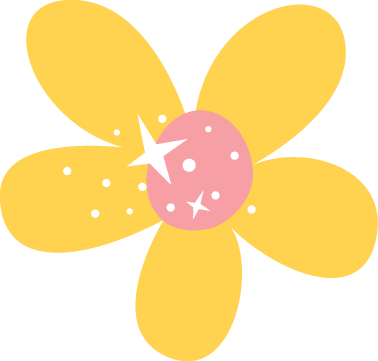 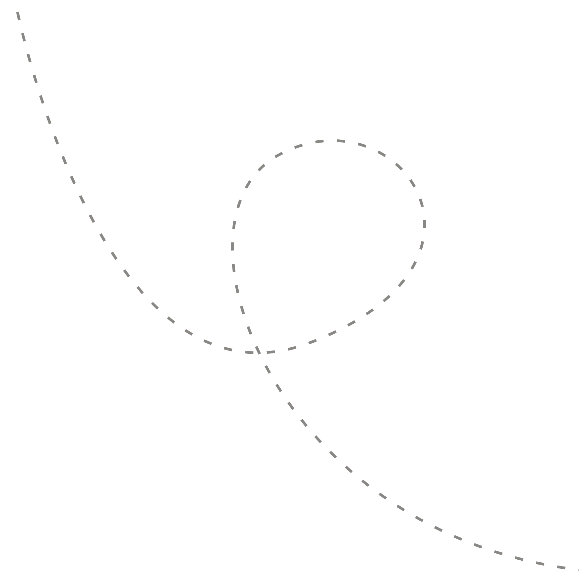 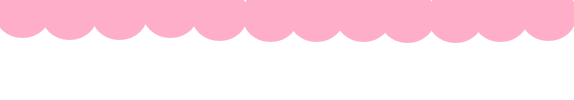 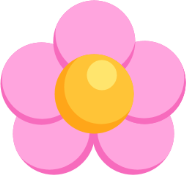 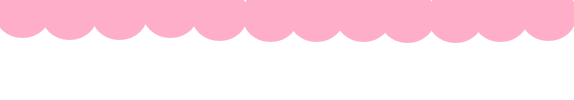 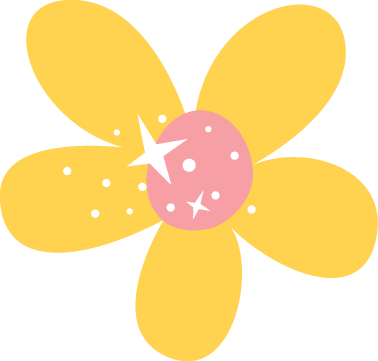 Resultados de evaluación diagnóstica
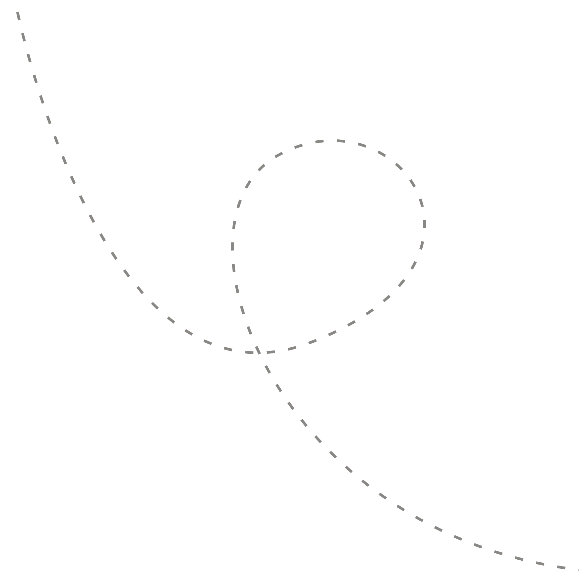 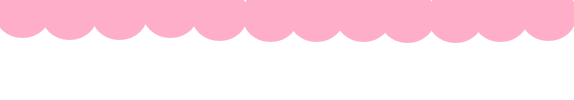 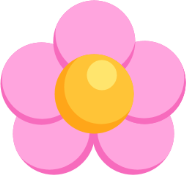 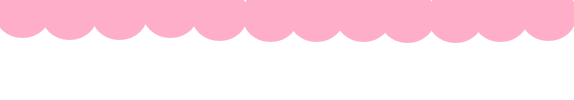 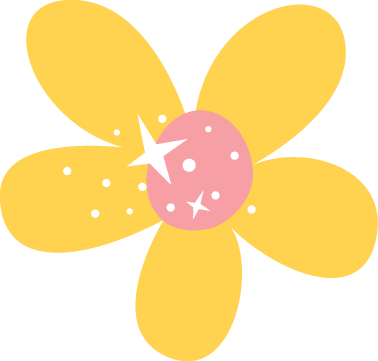 Reunión con padres de familia
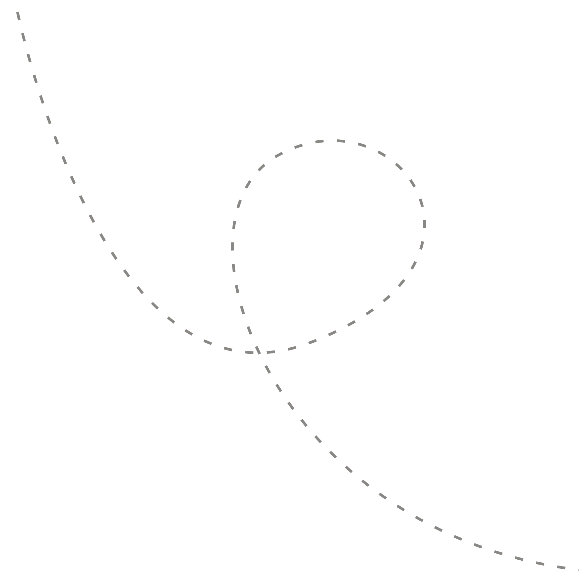 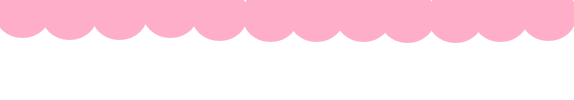 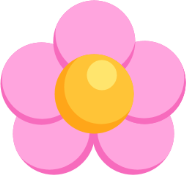 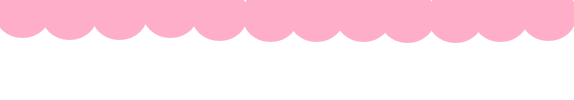 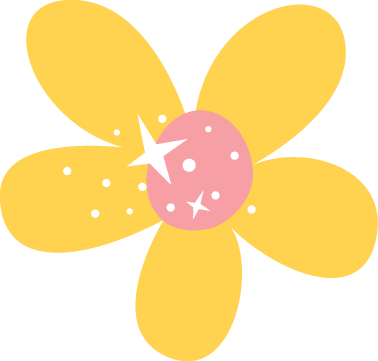 Acuerdos
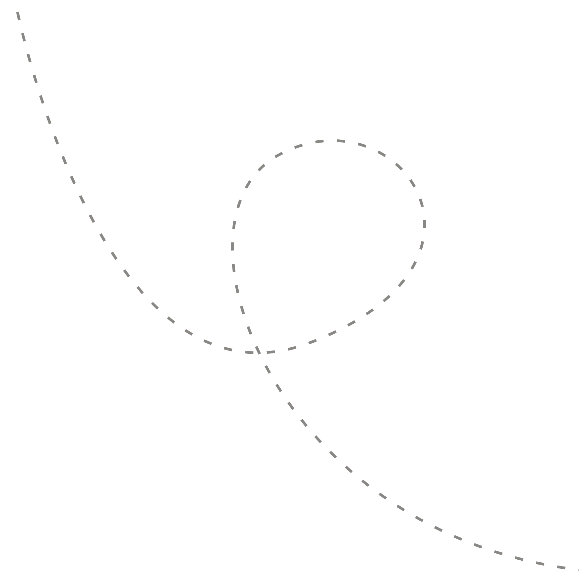 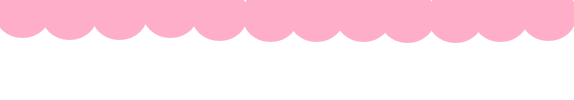 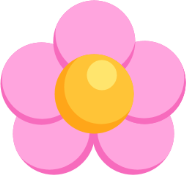 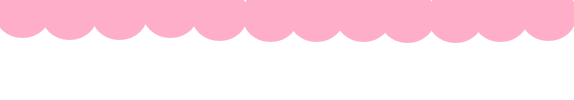 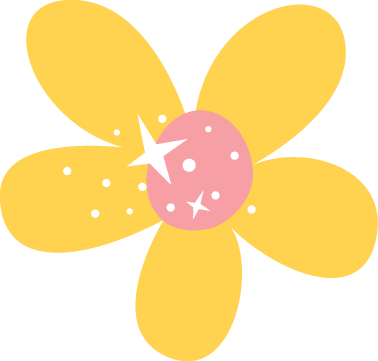 Asistencia de Padres de familia
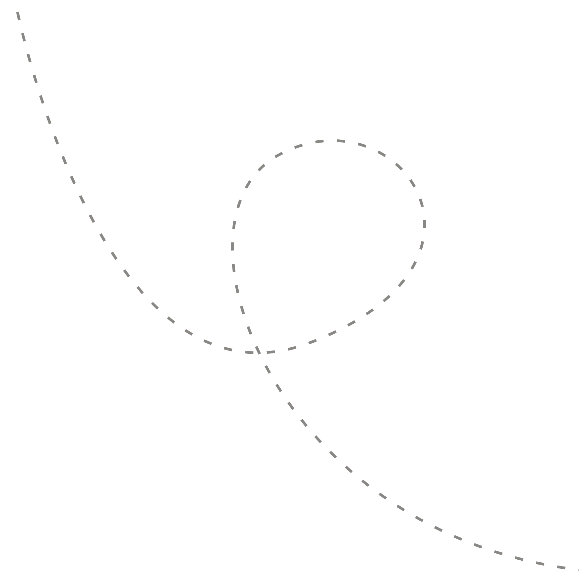 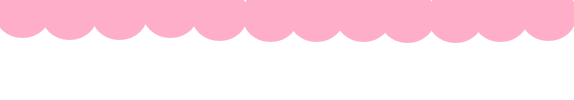 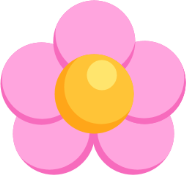 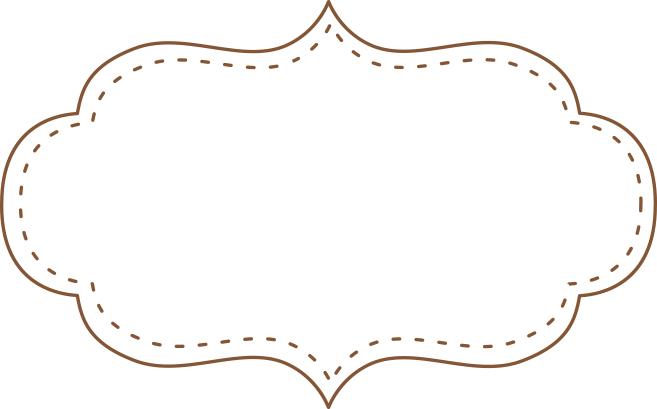 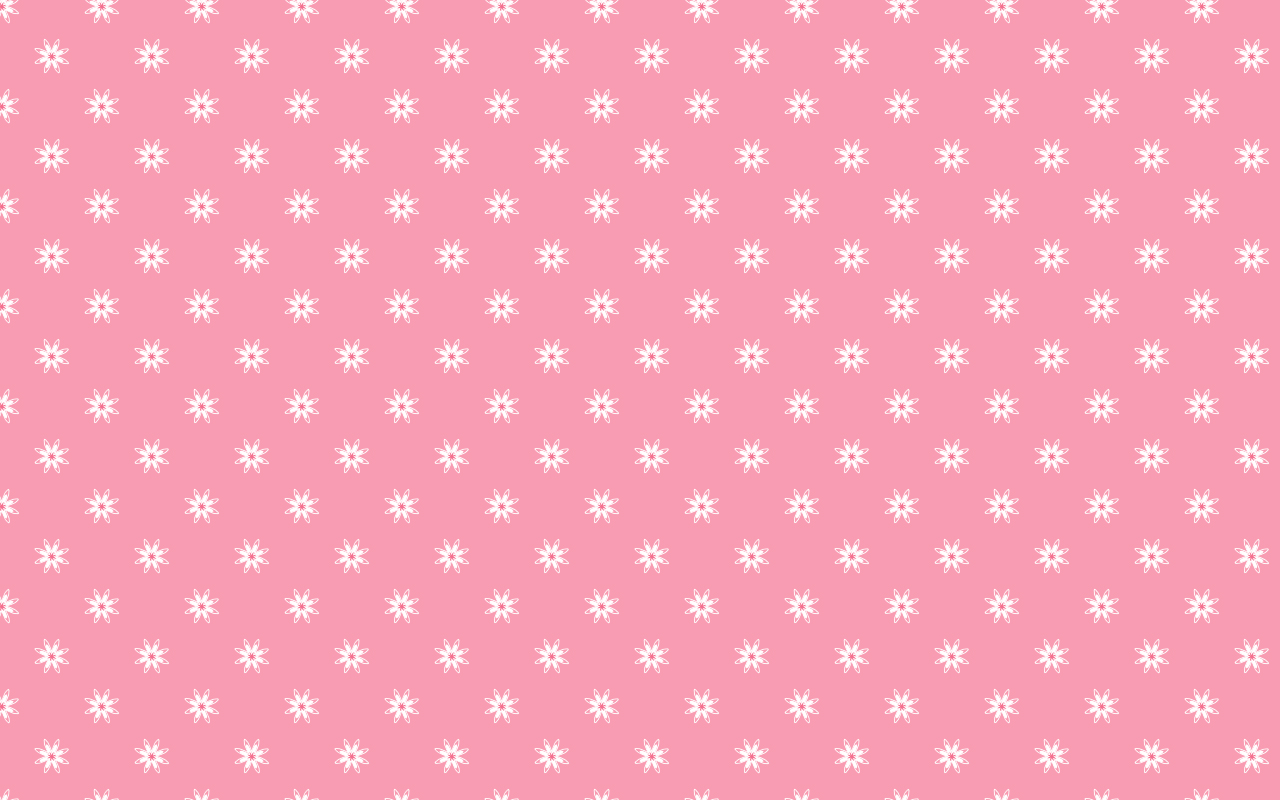 Septiembre
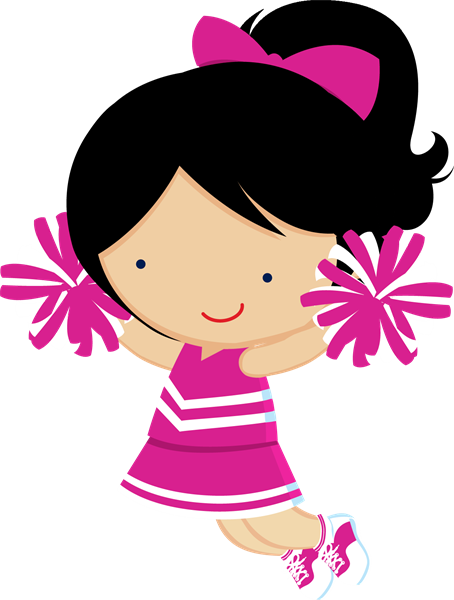 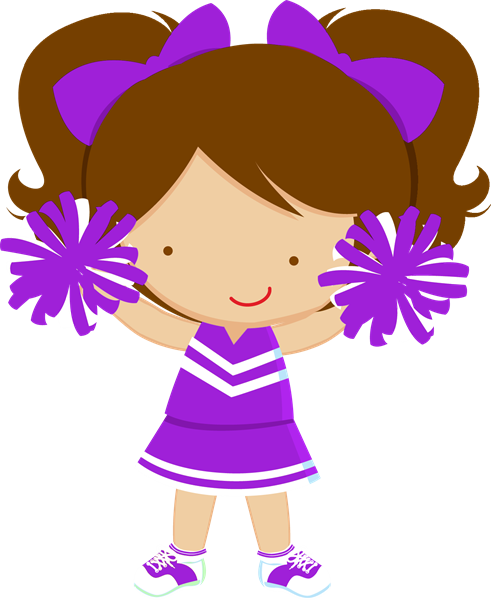 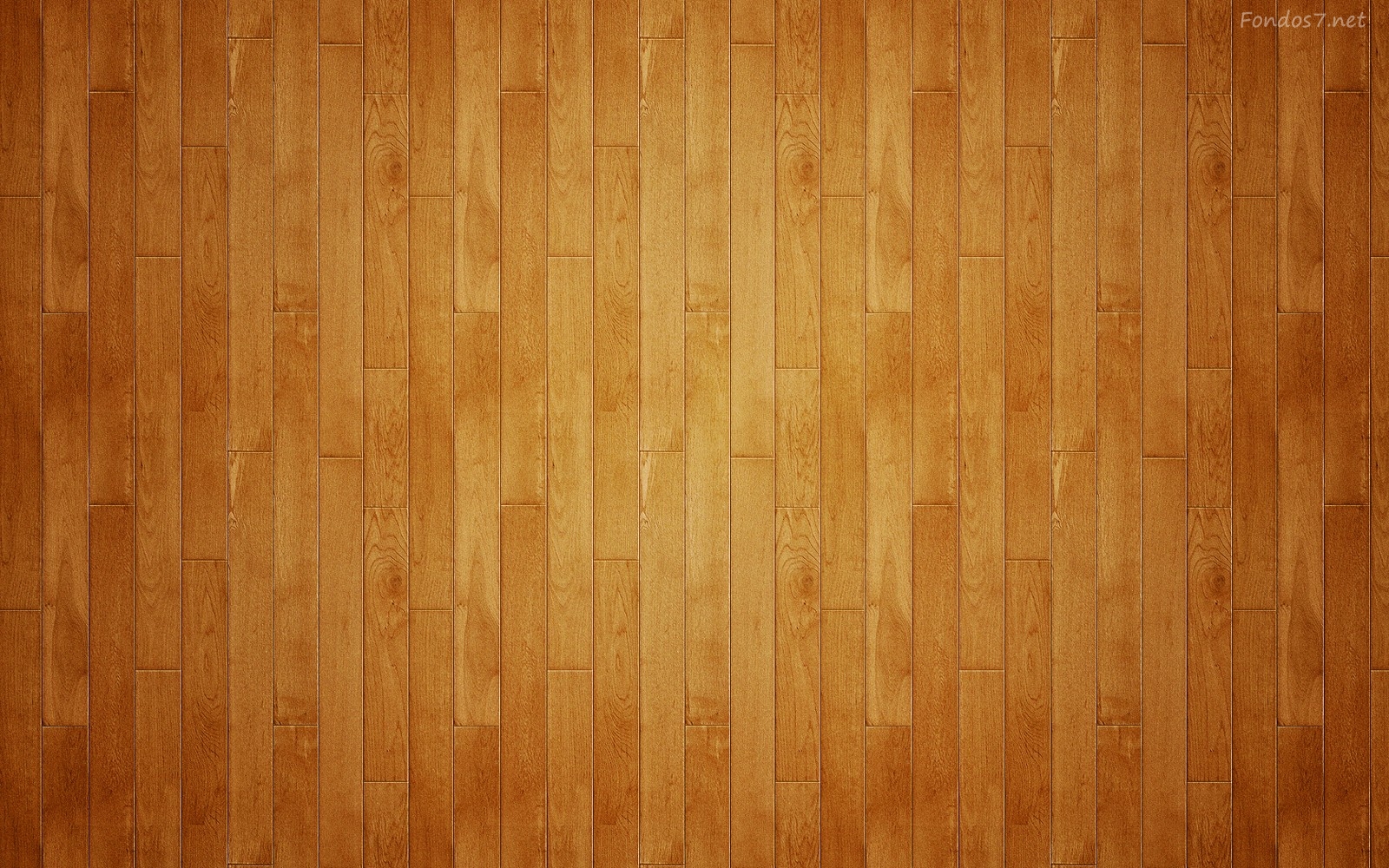 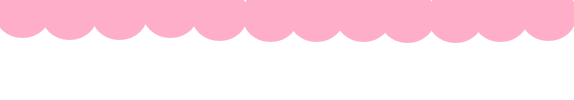 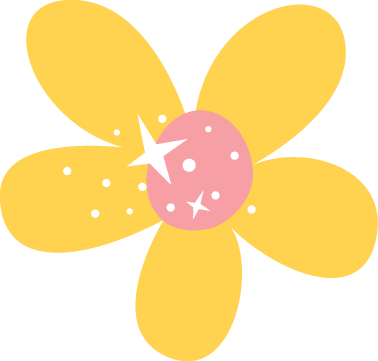 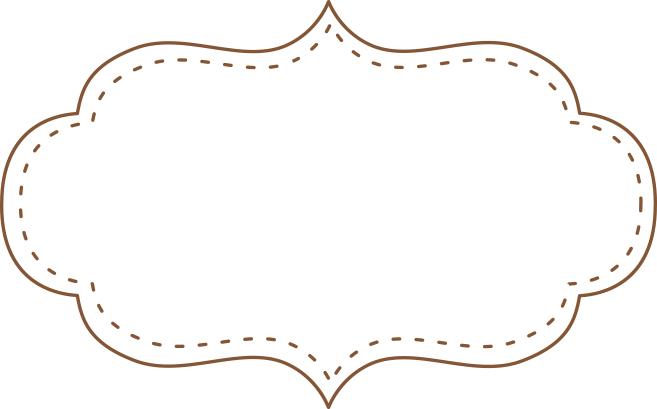 Septiembre
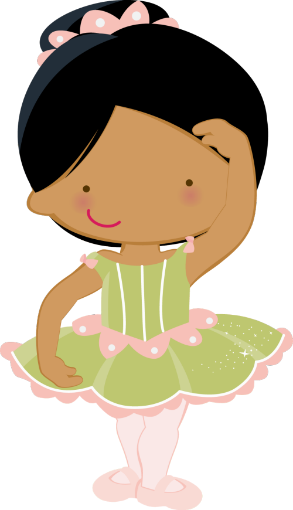 Valor del mes:
Generosidad
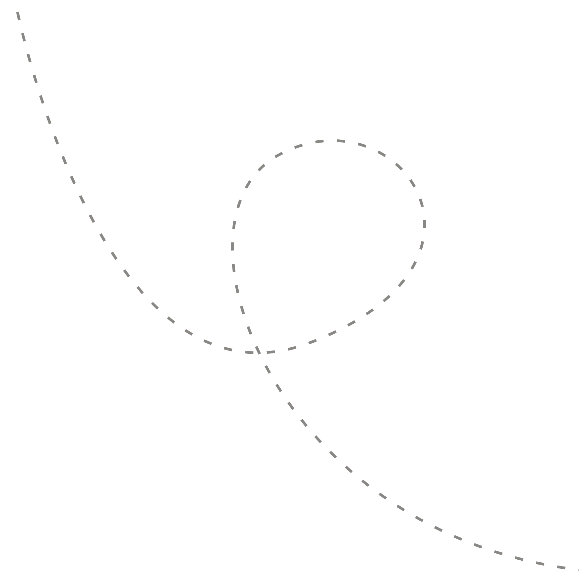 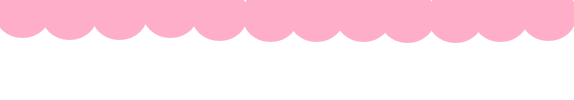 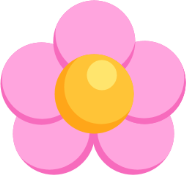 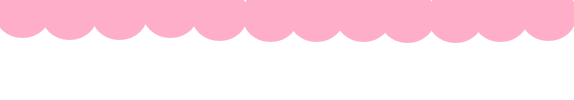 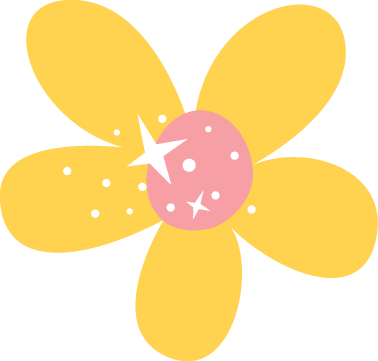 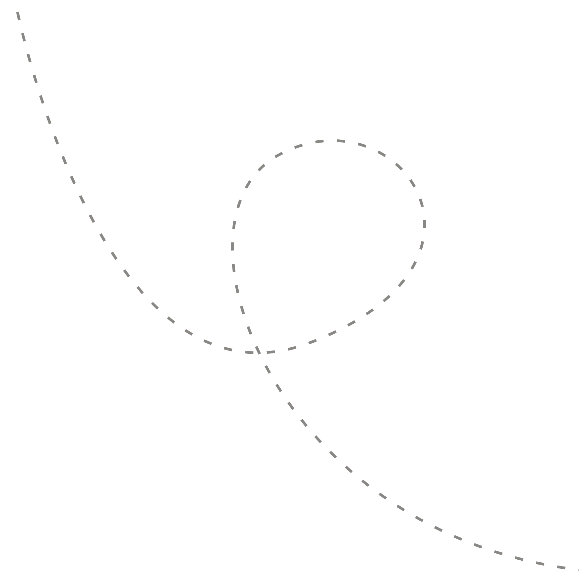 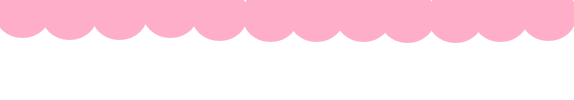 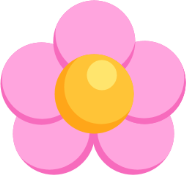 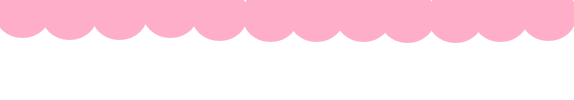 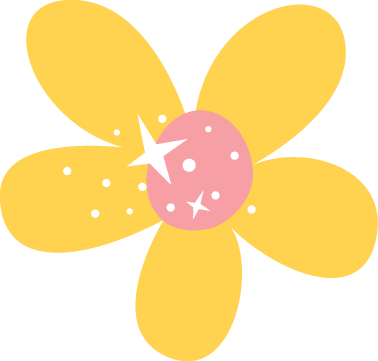 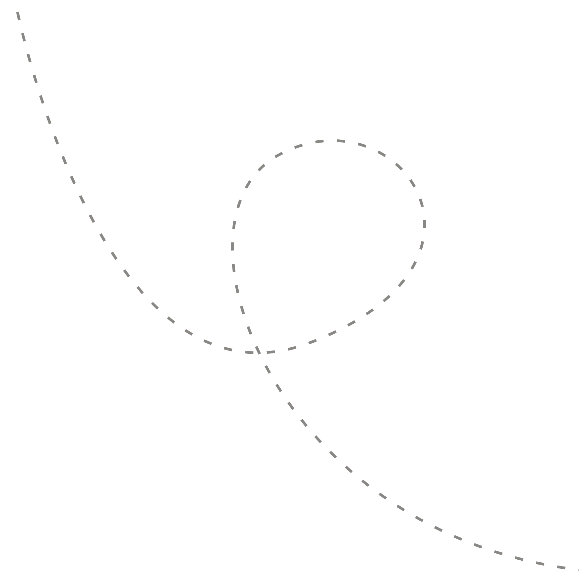 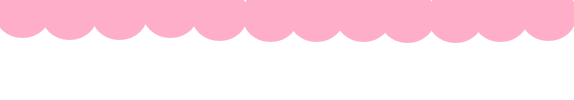 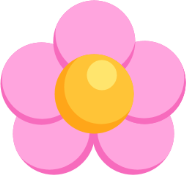 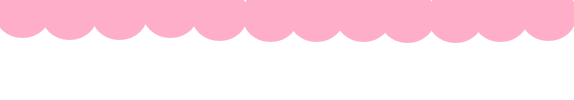 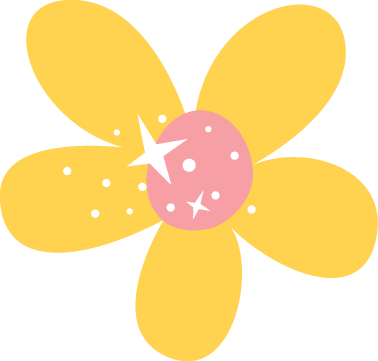 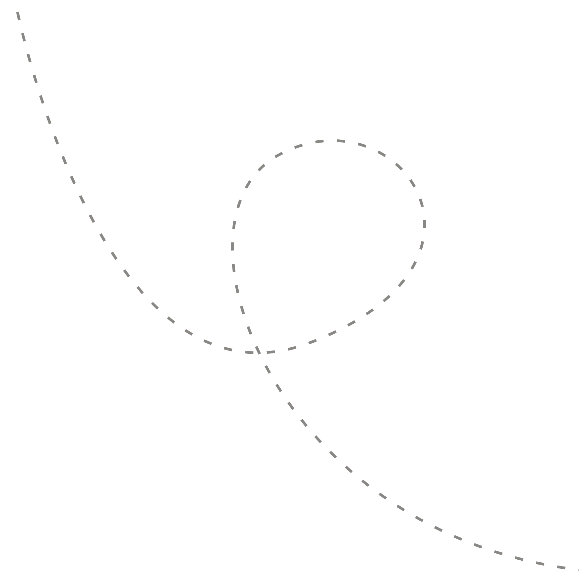 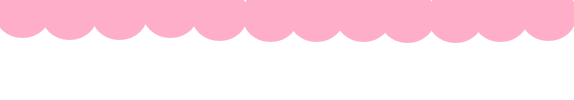 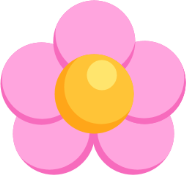 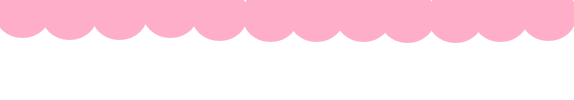 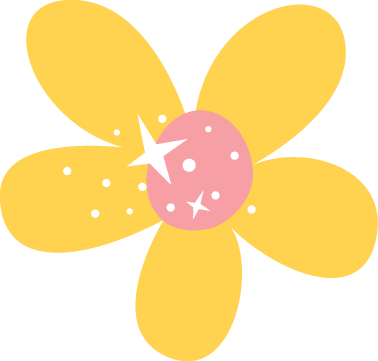 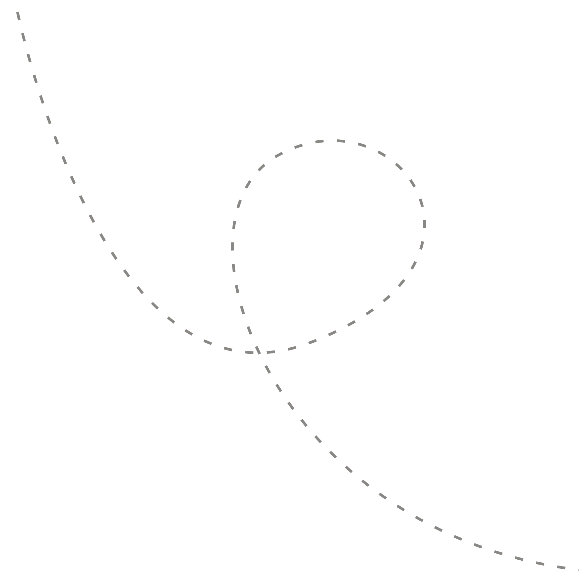 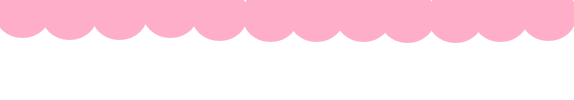 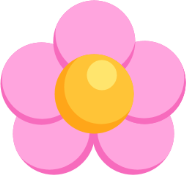 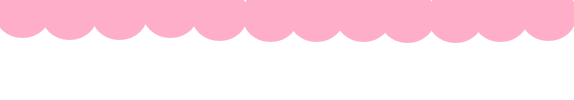 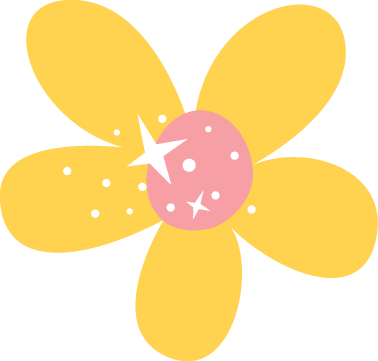 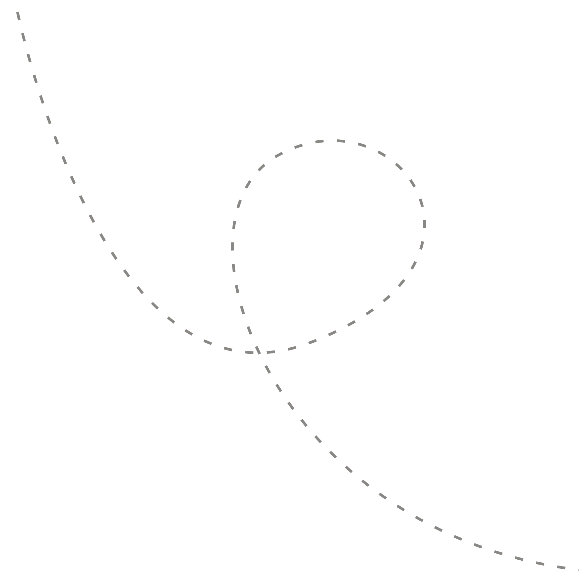 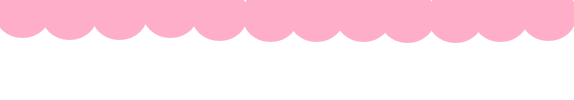 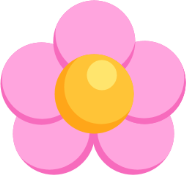 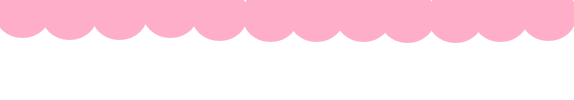 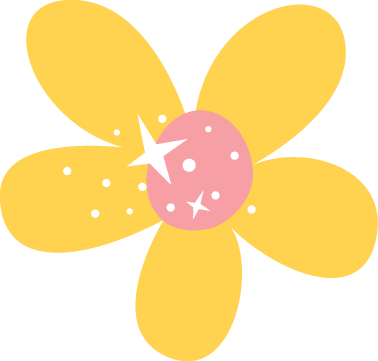 Consejo Técnico Escolar
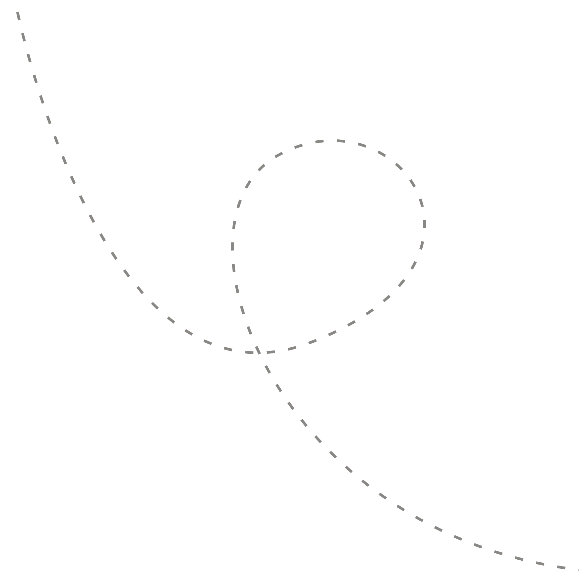 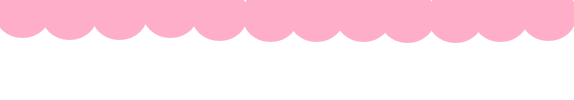 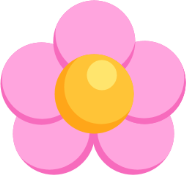 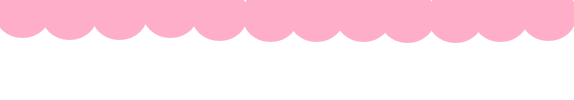 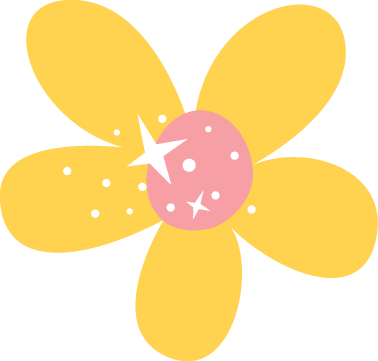 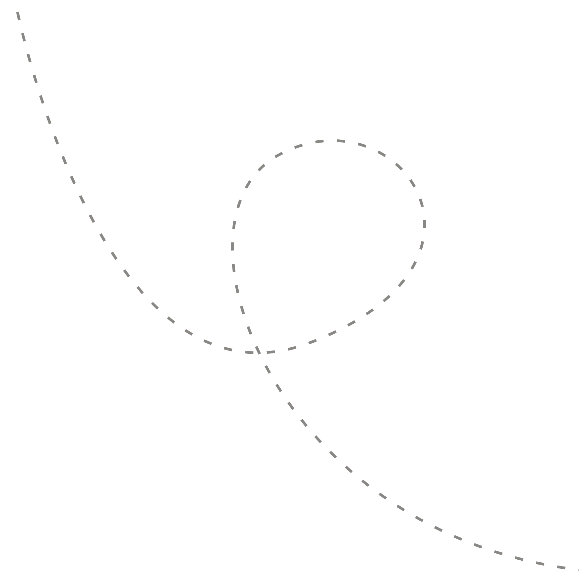 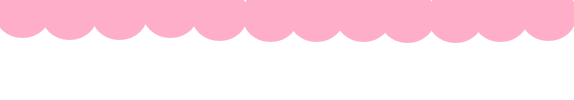 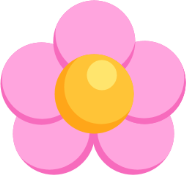 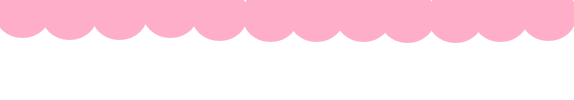 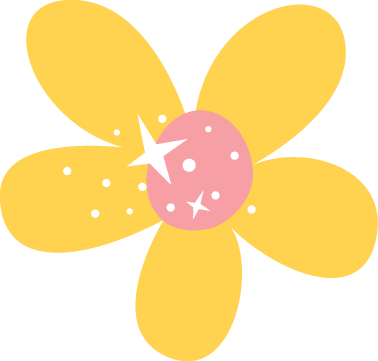 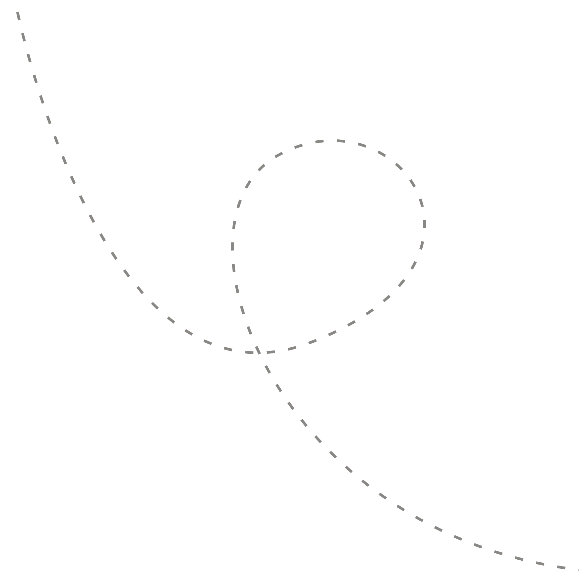 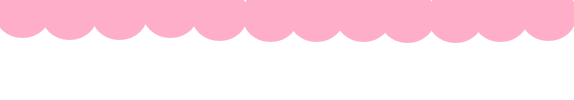 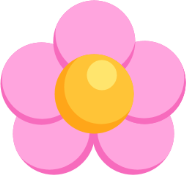 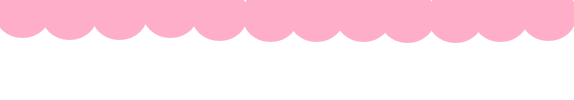 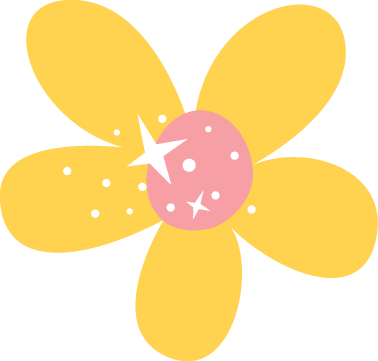 Asistencia de Septiembre
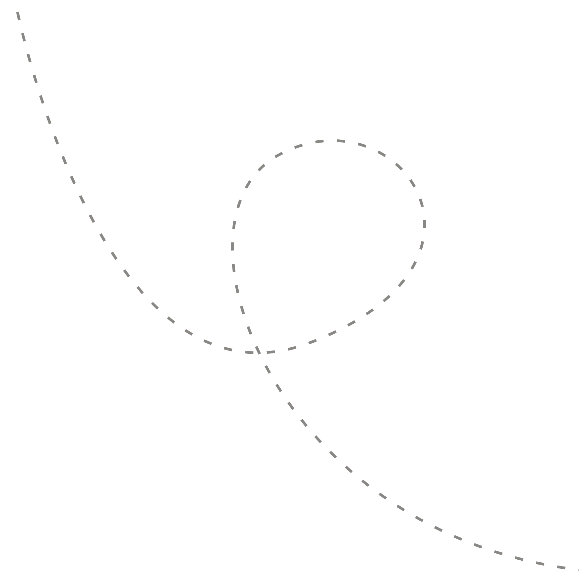 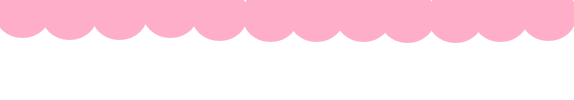 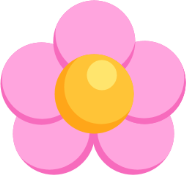 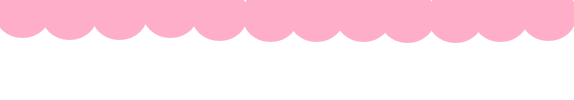 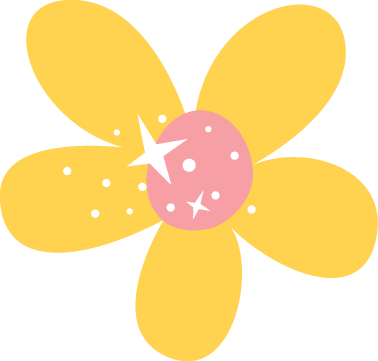 Reunión con padres de familia
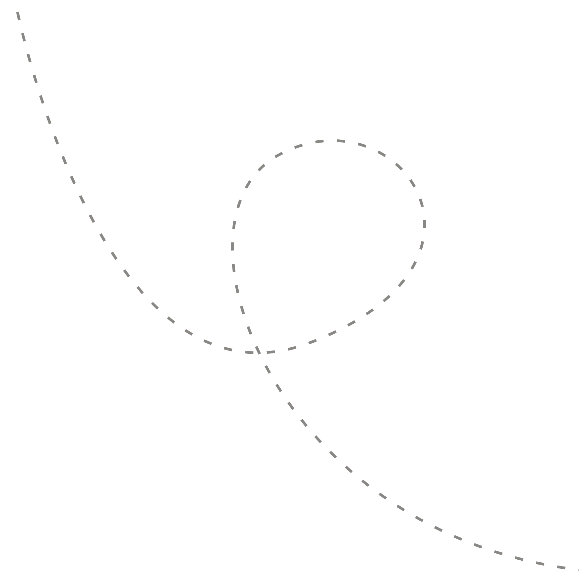 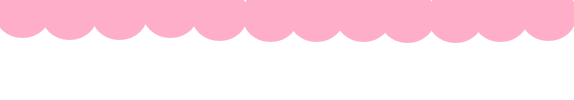 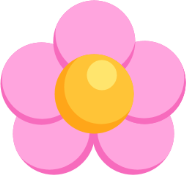 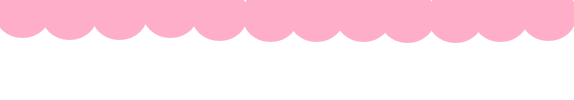 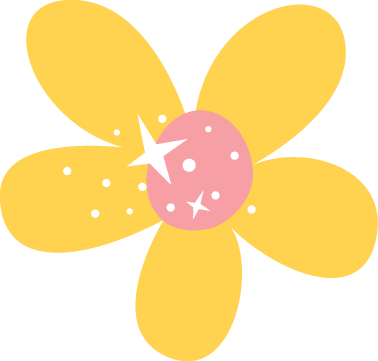 Acuerdos
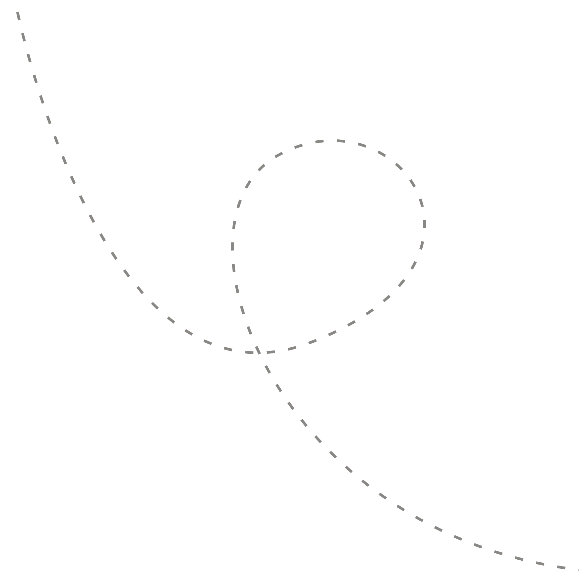 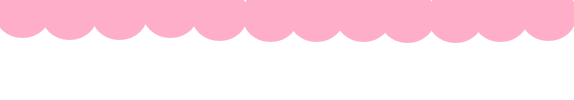 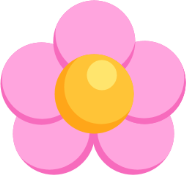 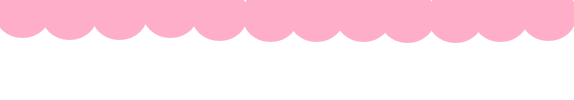 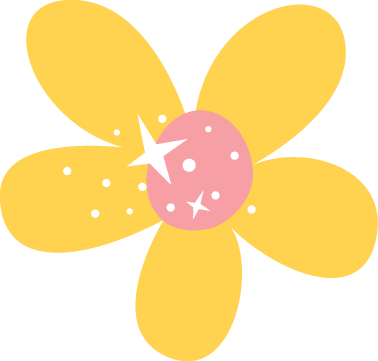 Asistencia de Padres de familia
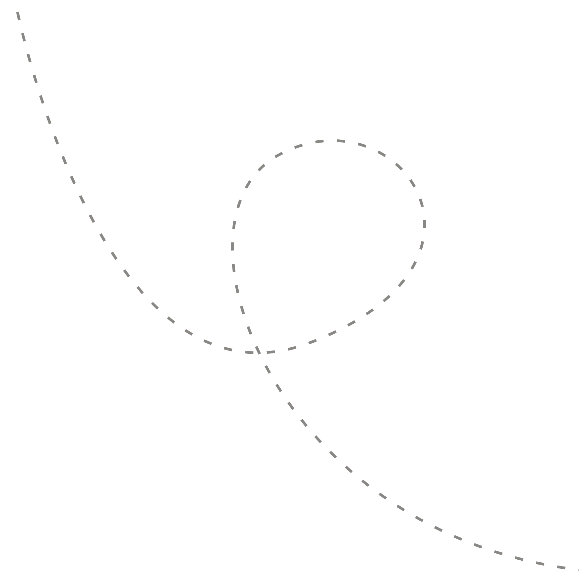 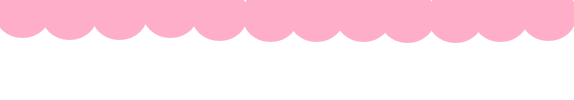 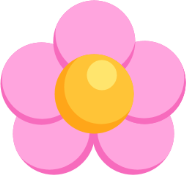 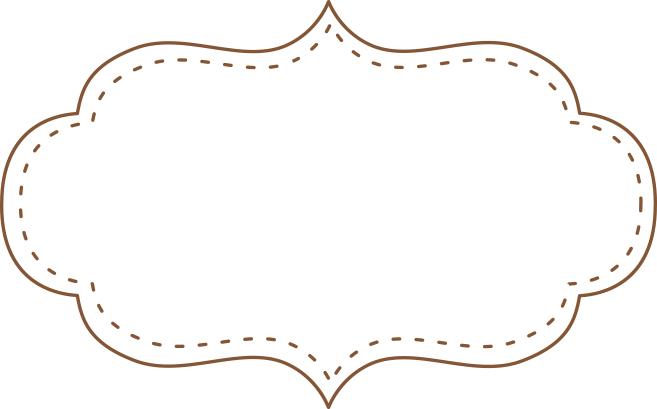 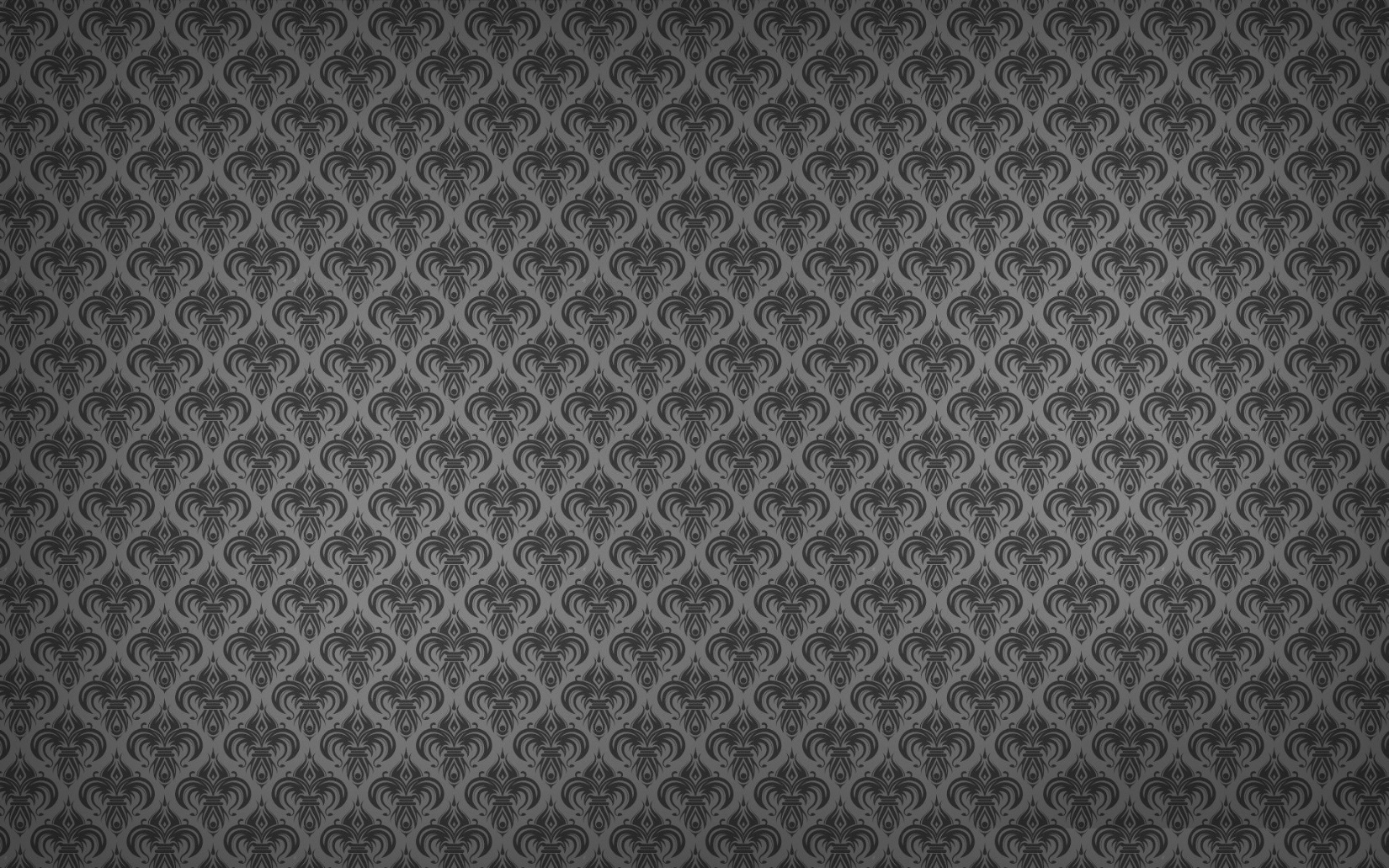 Octubre
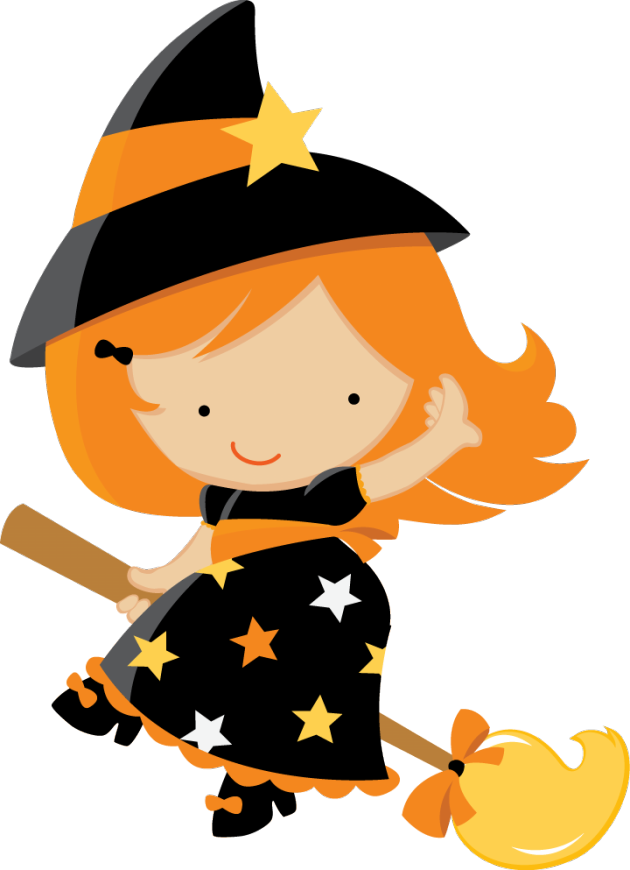 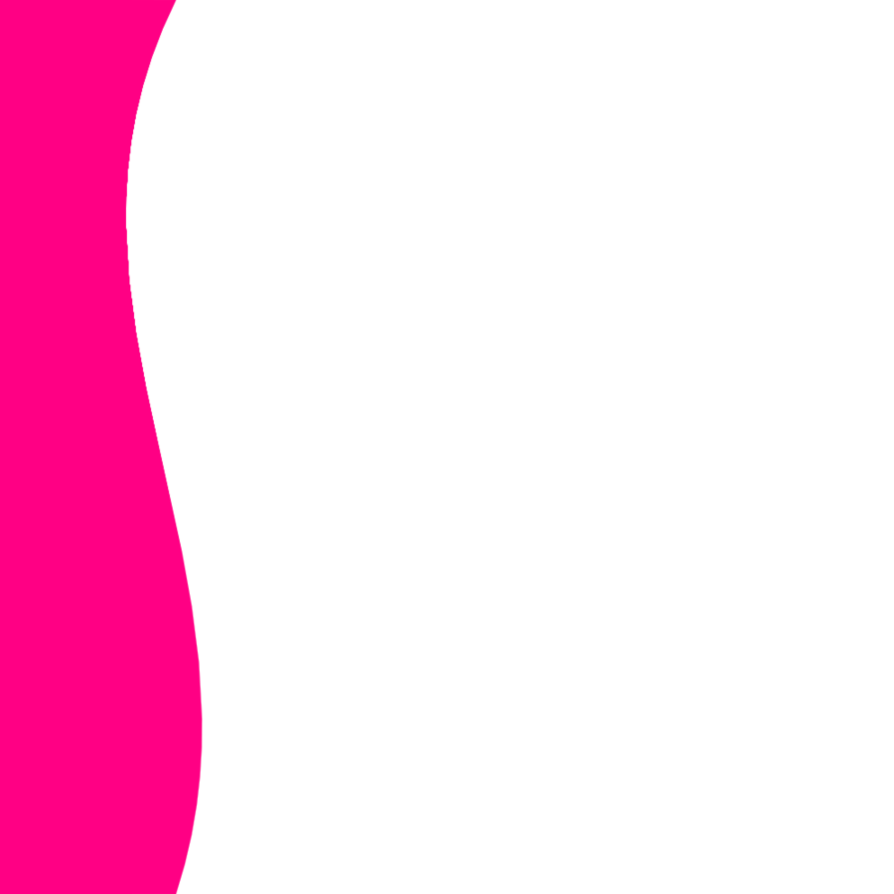 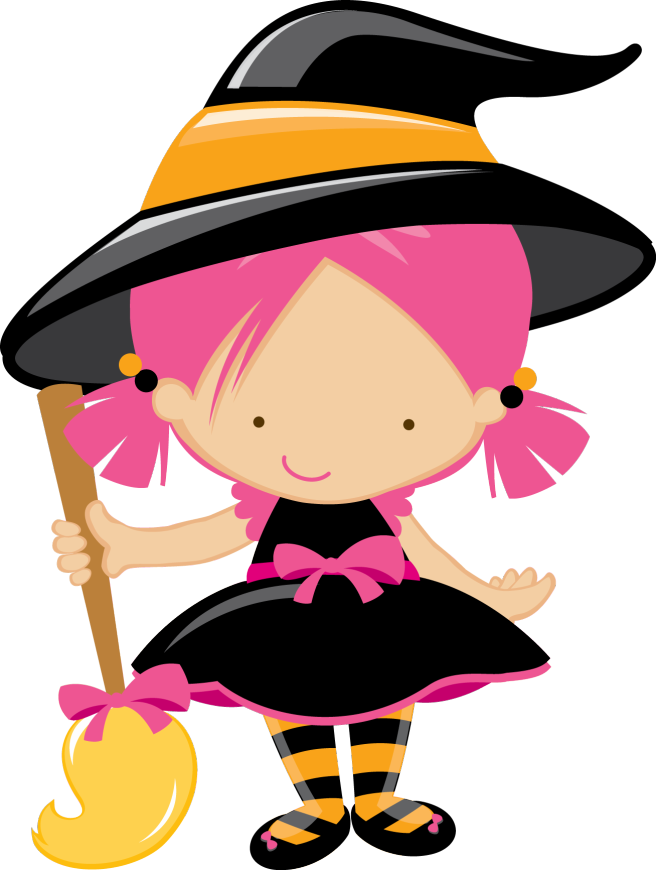 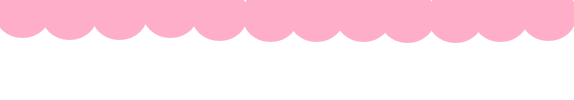 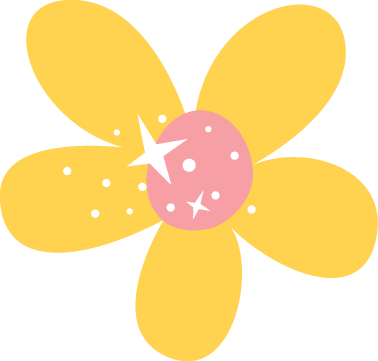 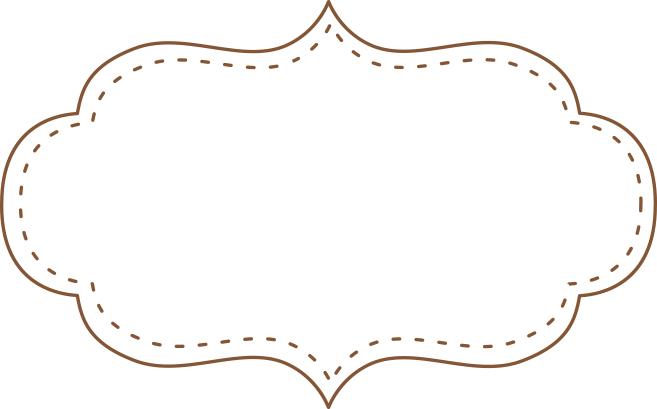 Octubre
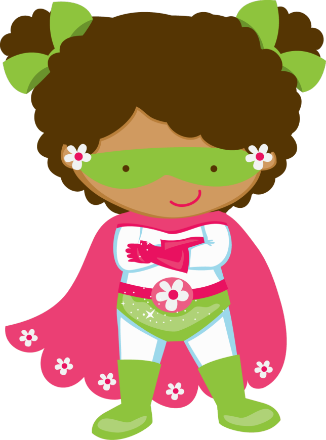 Valor del mes:
Fortaleza
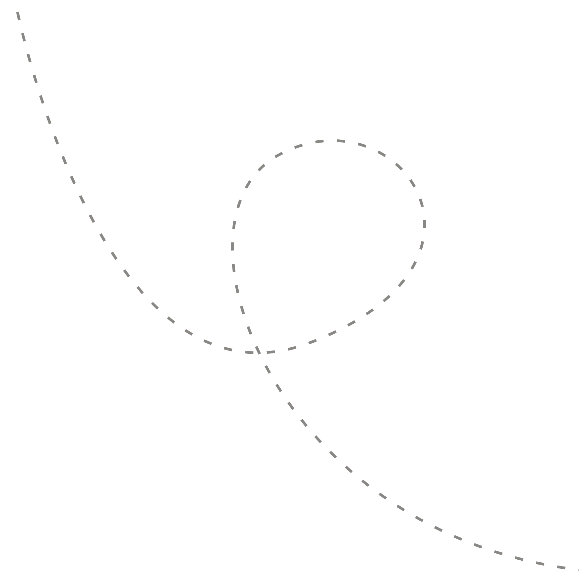 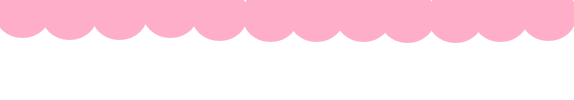 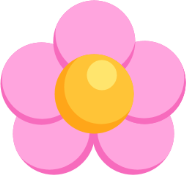 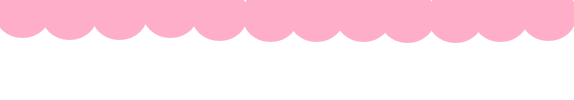 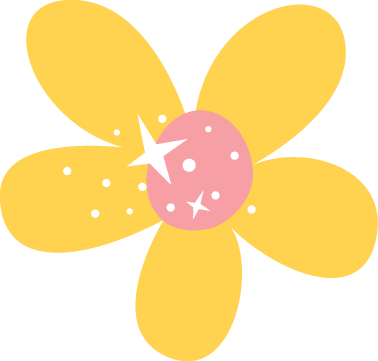 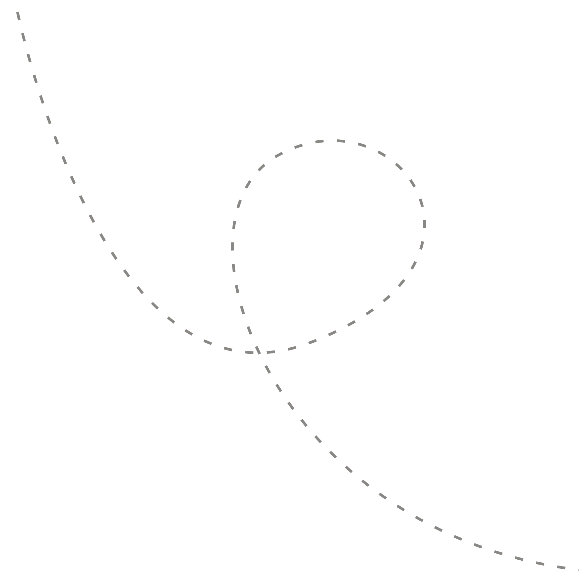 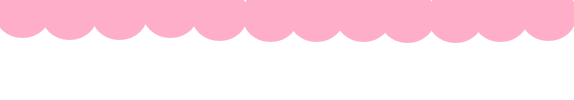 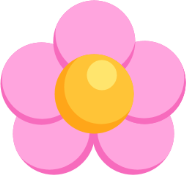 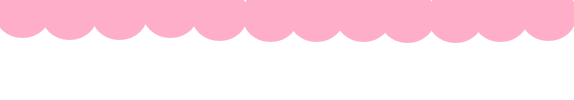 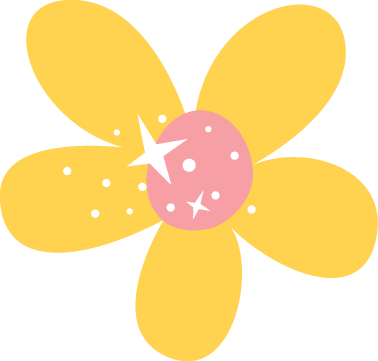 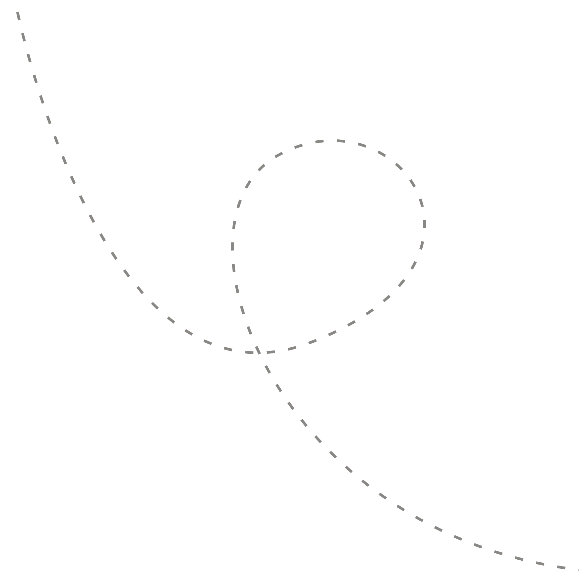 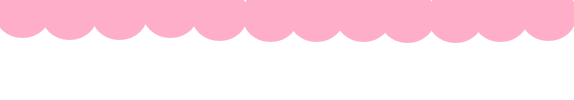 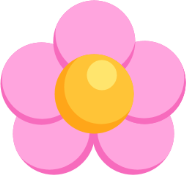 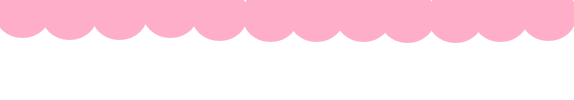 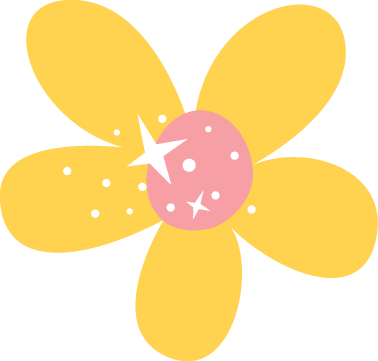 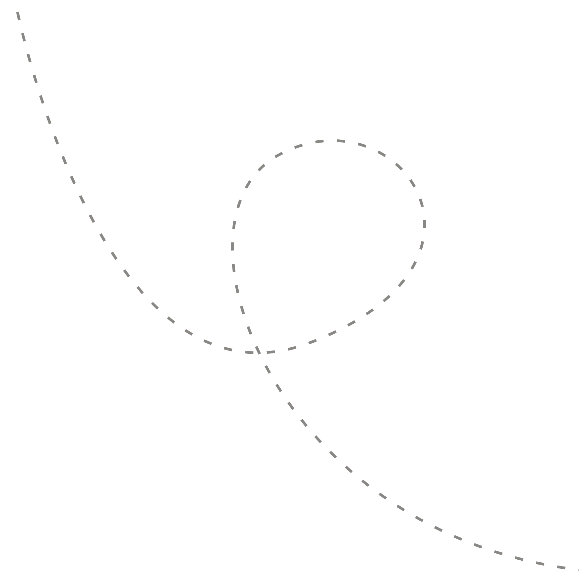 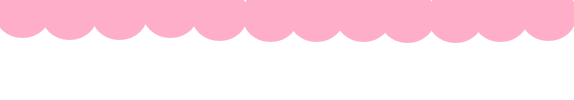 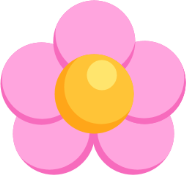 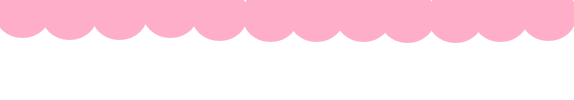 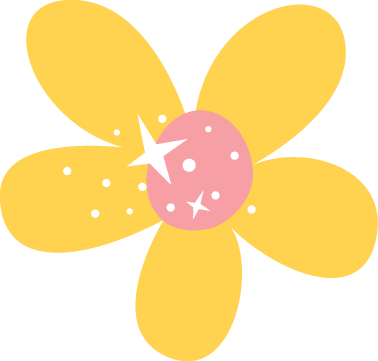 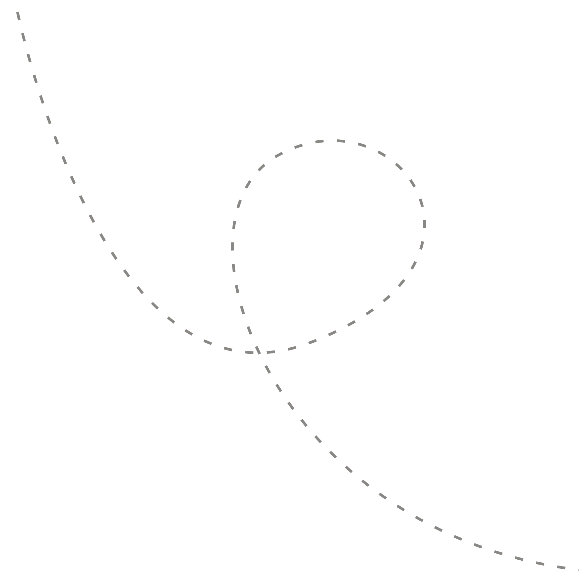 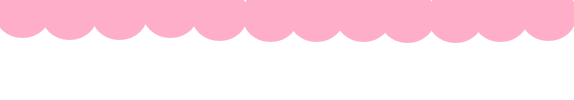 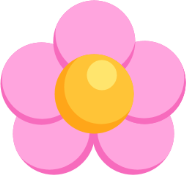 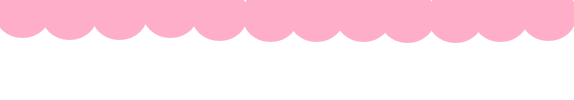 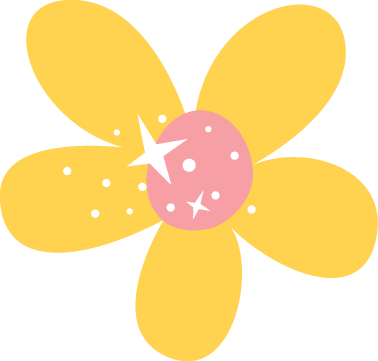 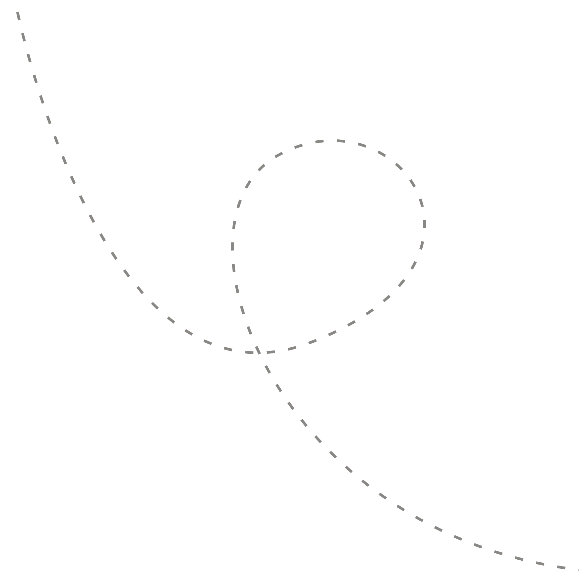 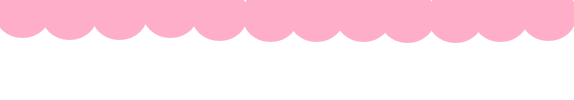 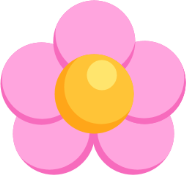 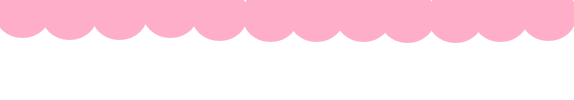 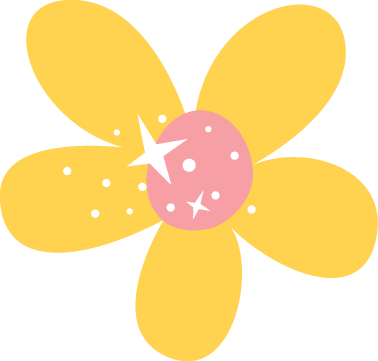 Consejo Técnico Escolar
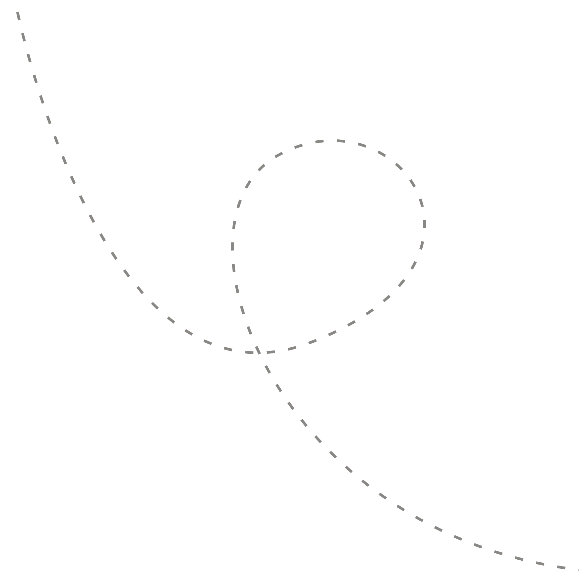 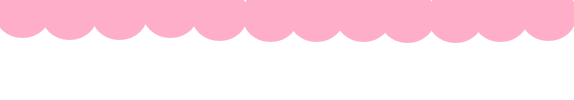 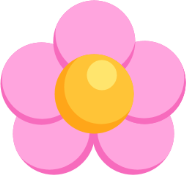 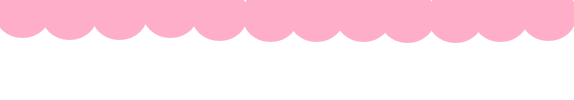 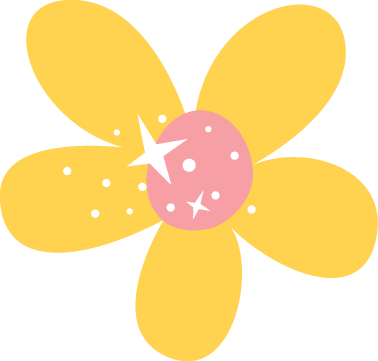 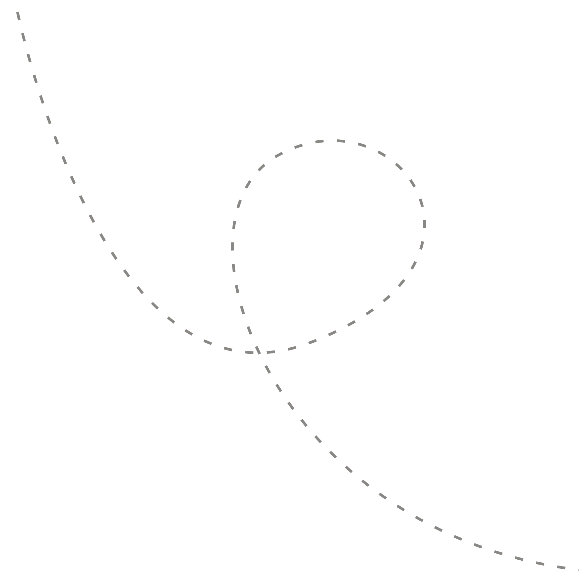 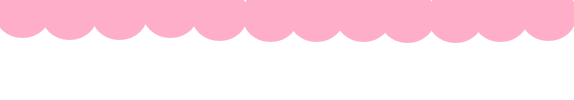 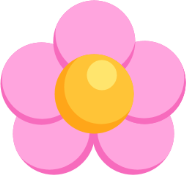 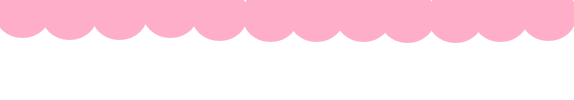 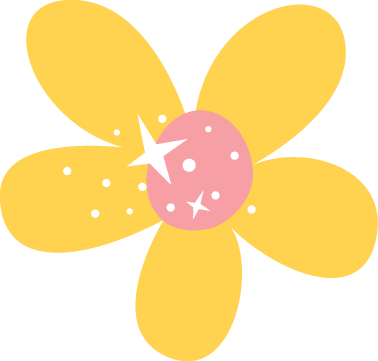 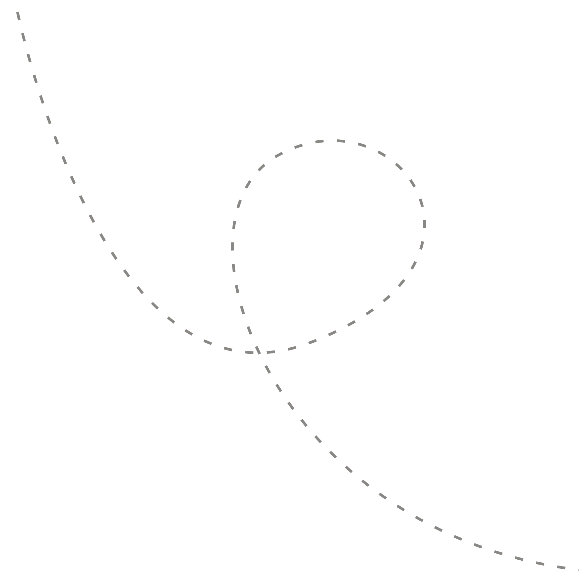 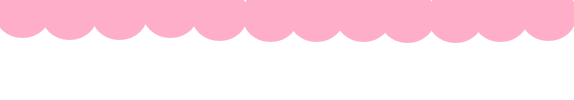 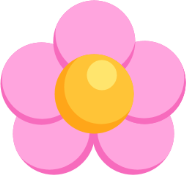 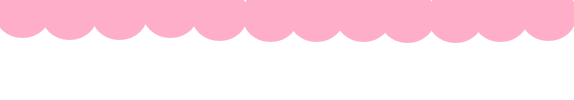 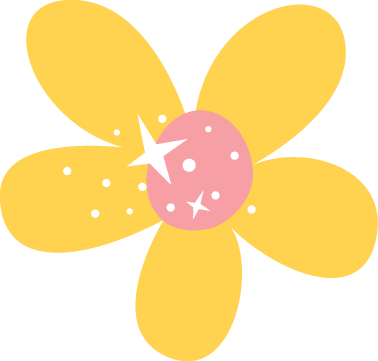 Asistencia de Octubre
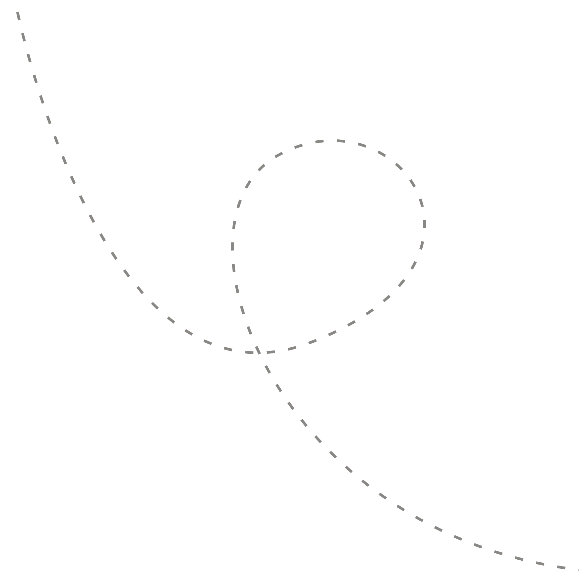 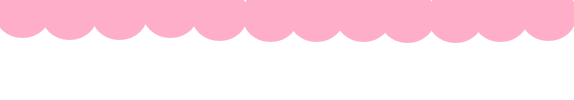 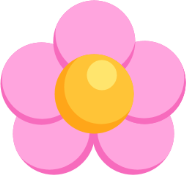 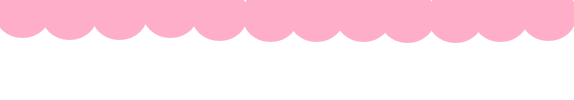 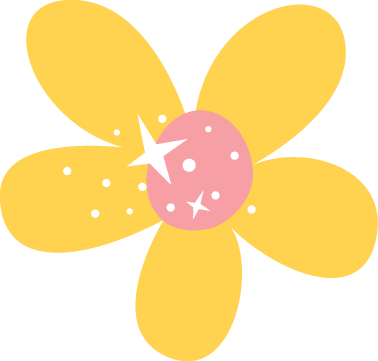 Registro de evaluación
(Primer bimestres)
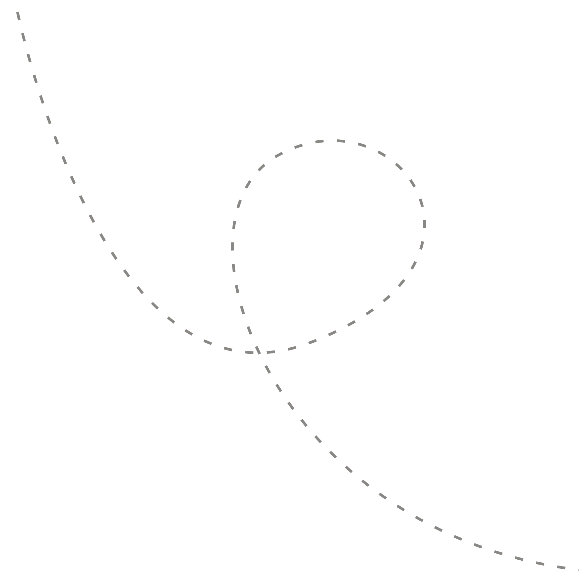 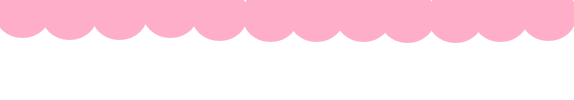 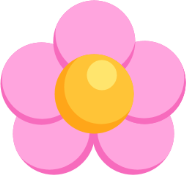 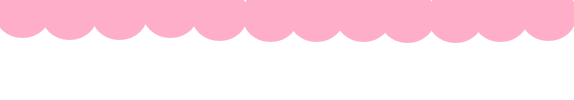 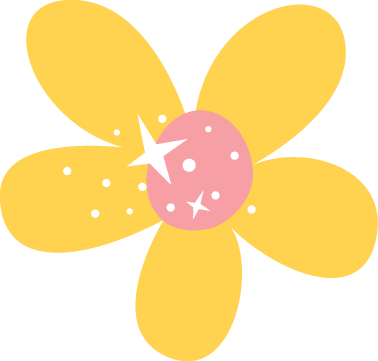 Reunión con padres de familia
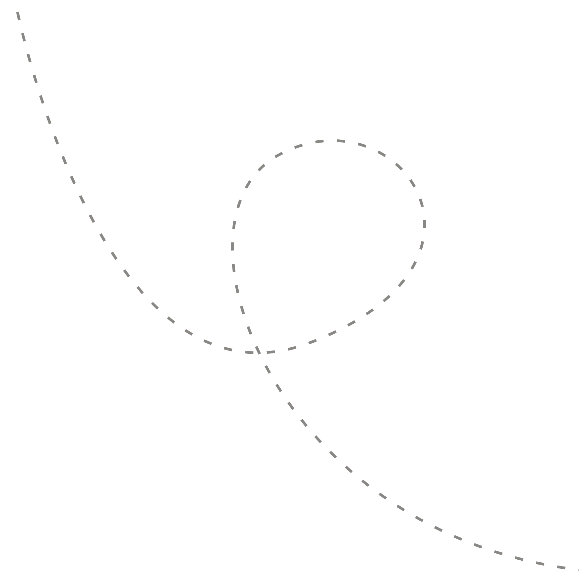 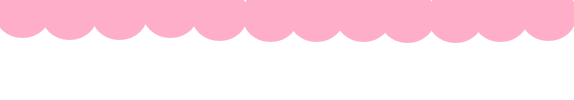 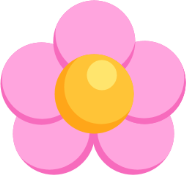 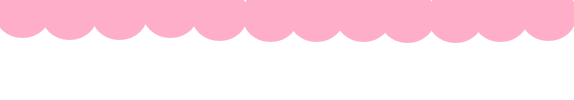 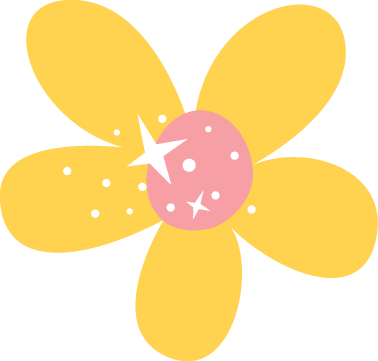 Acuerdos
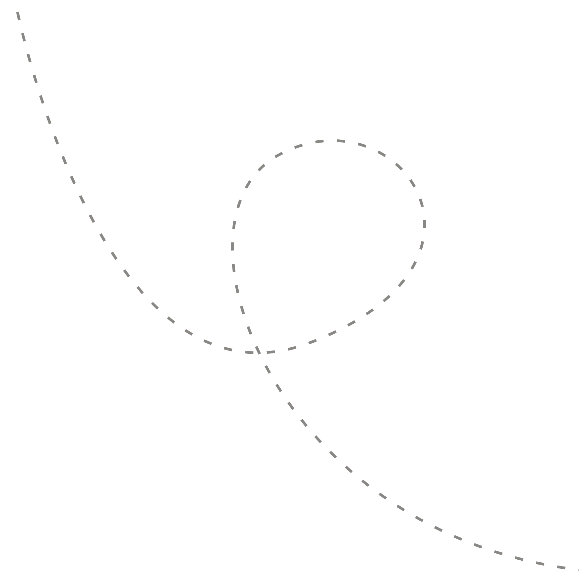 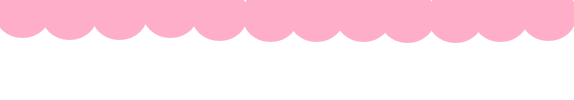 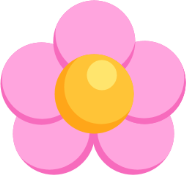 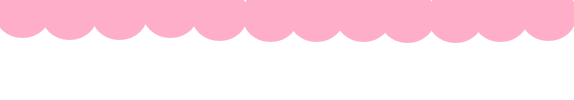 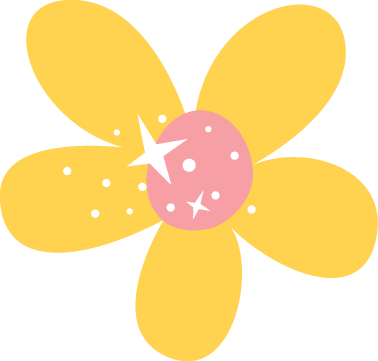 Asistencia de Padres de familia
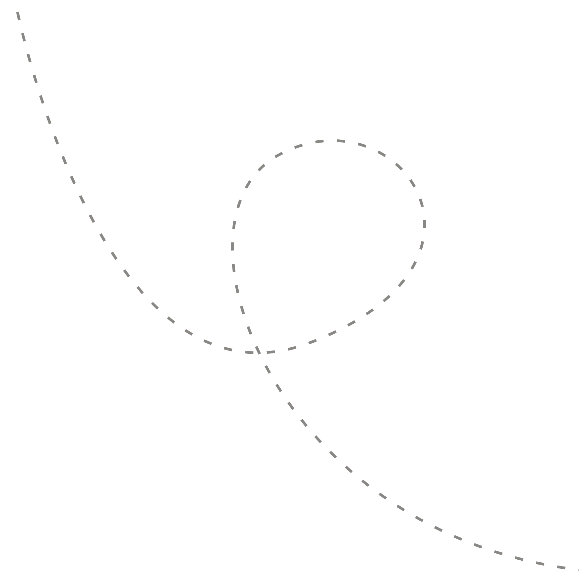 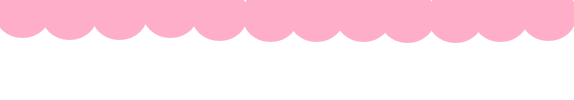 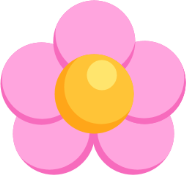 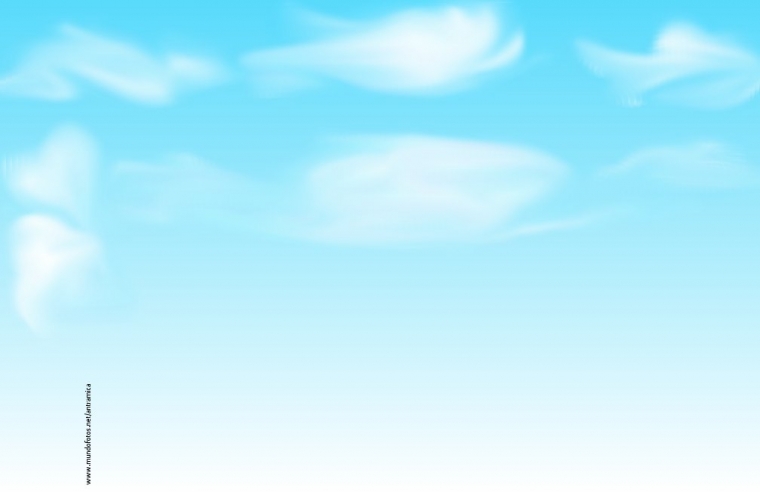 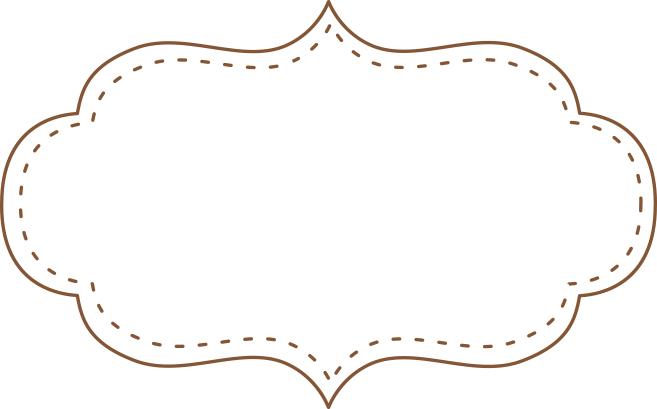 Noviembre
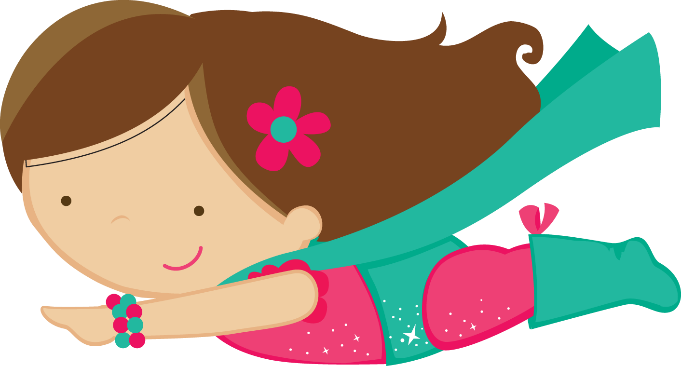 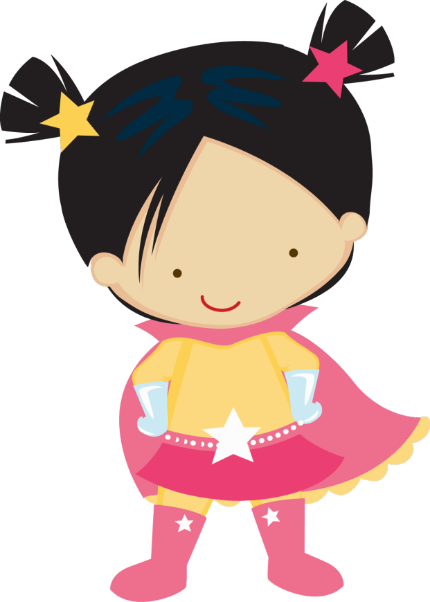 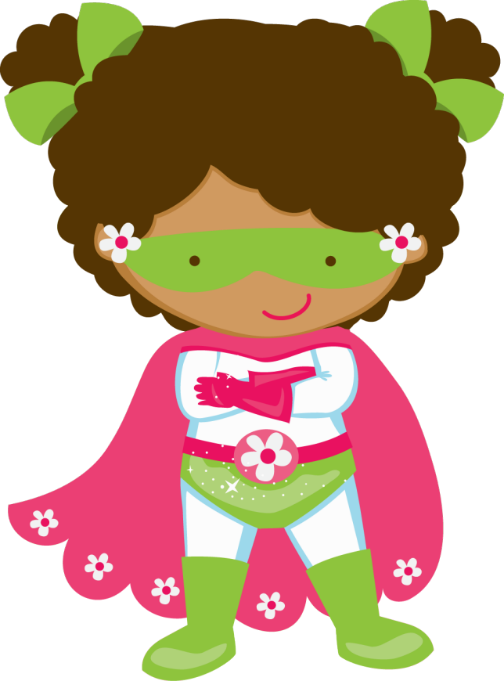 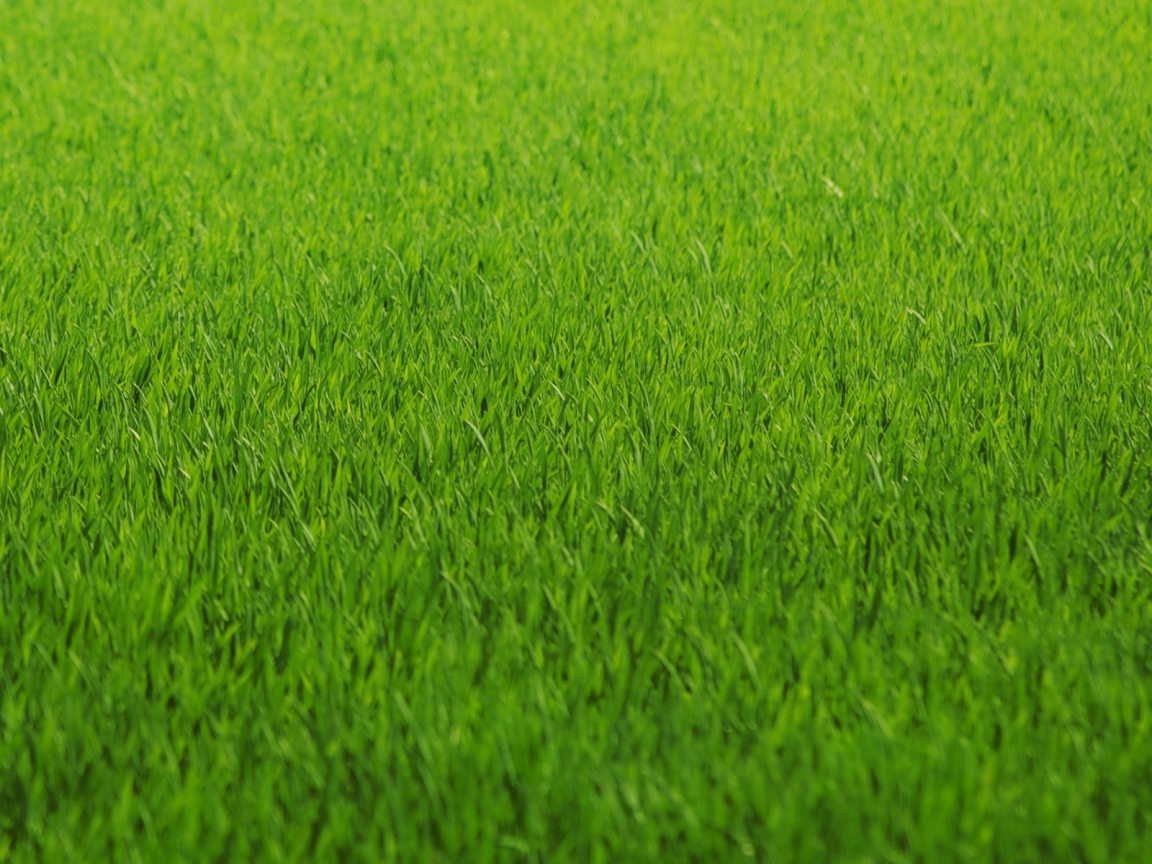 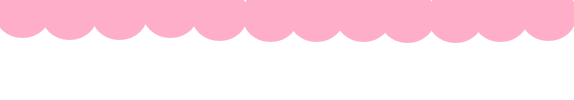 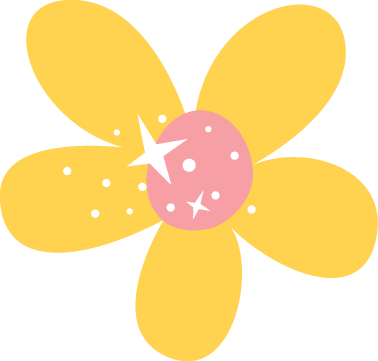 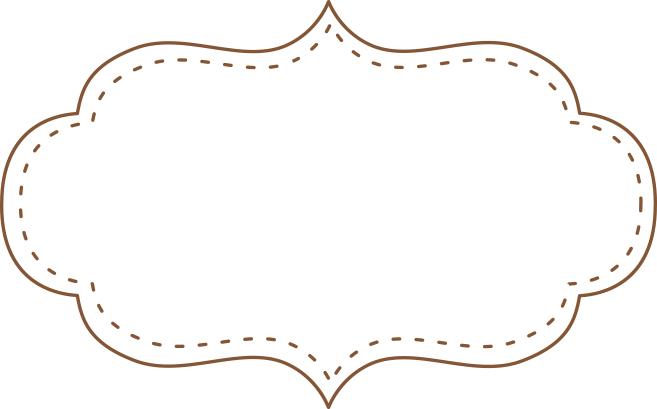 Noviembre
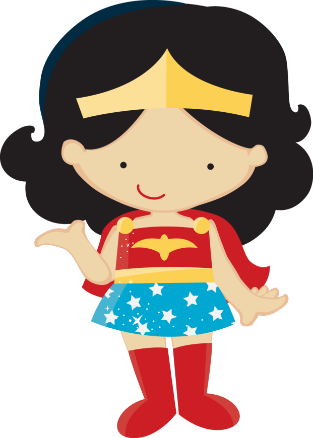 Valor del mes:
Perdón
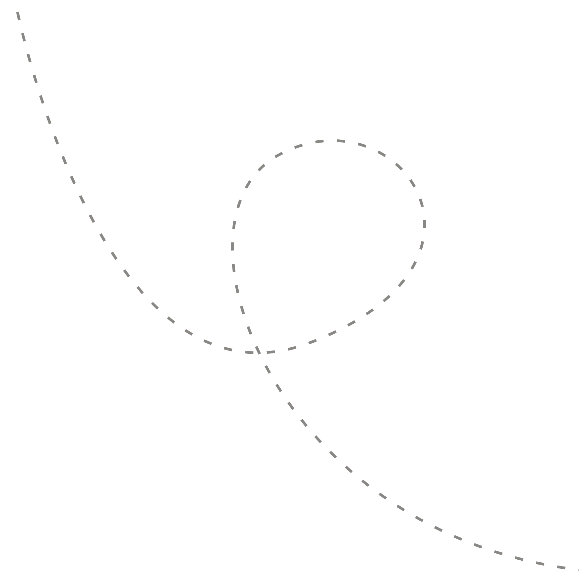 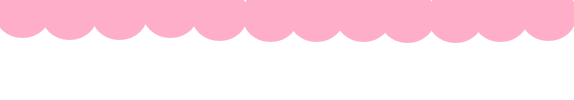 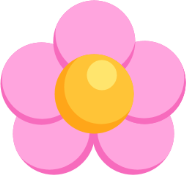 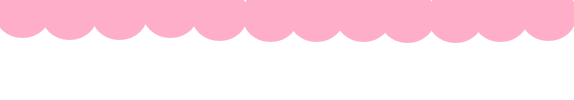 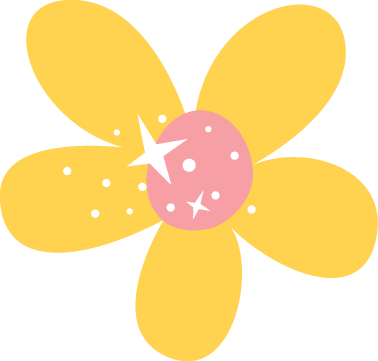 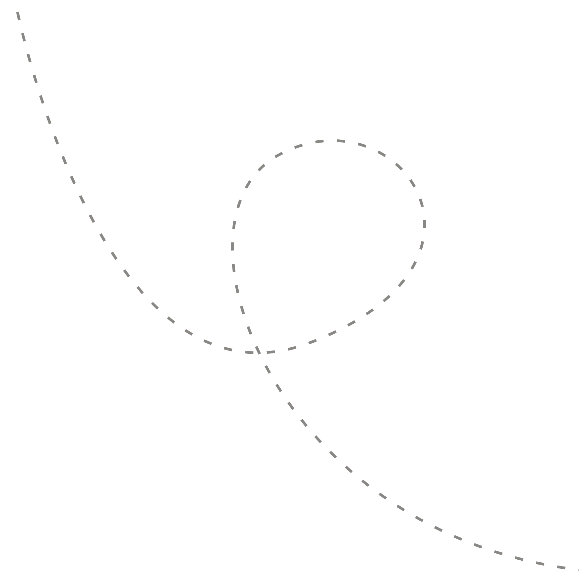 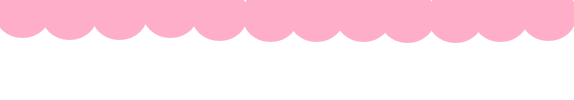 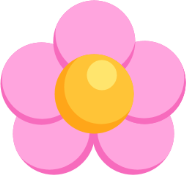 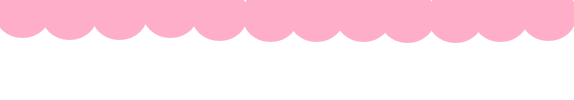 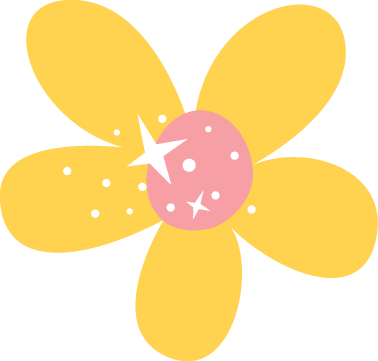 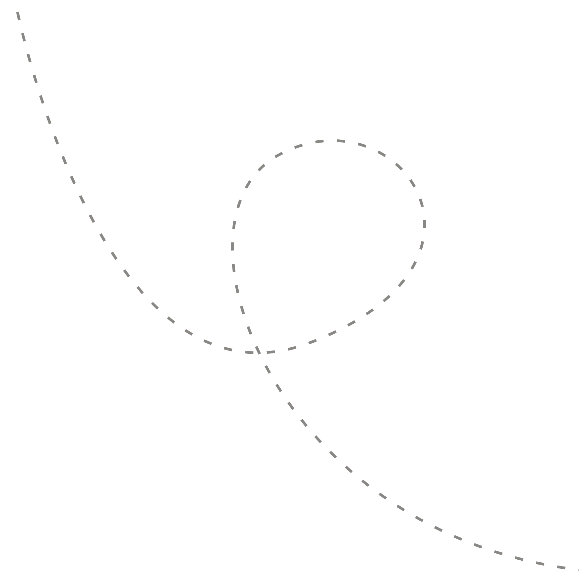 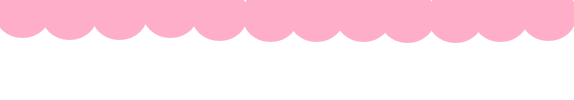 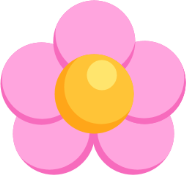 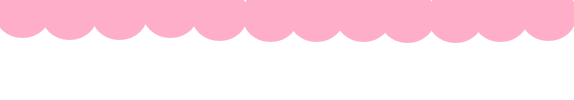 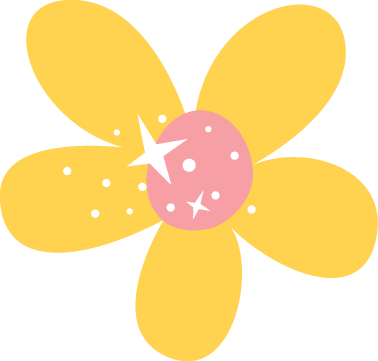 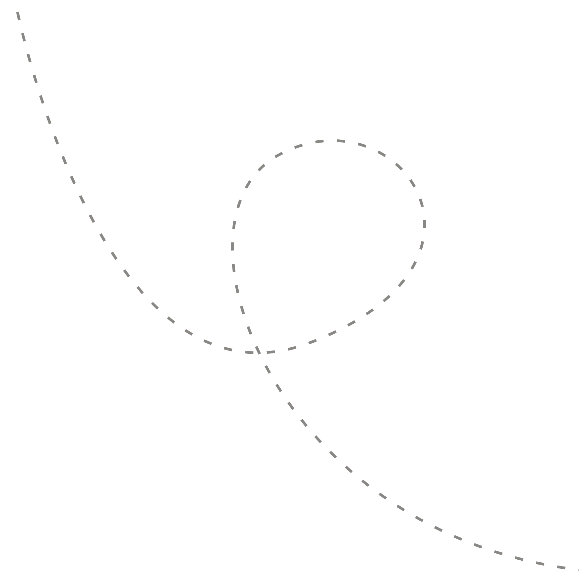 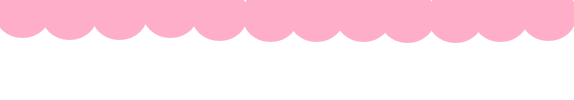 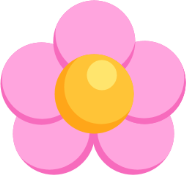 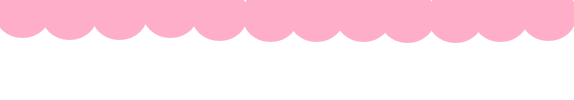 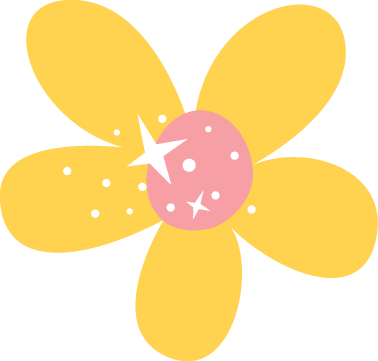 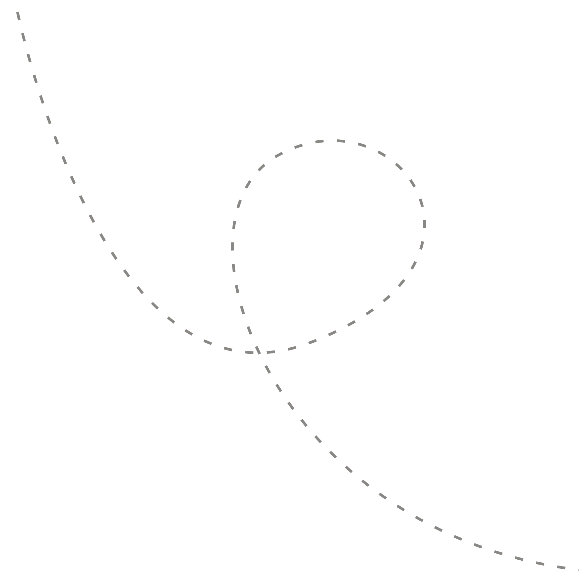 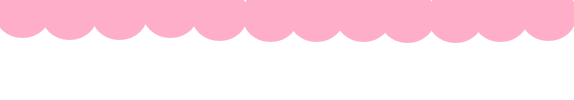 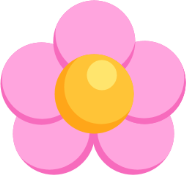 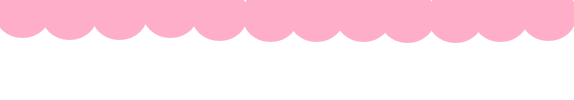 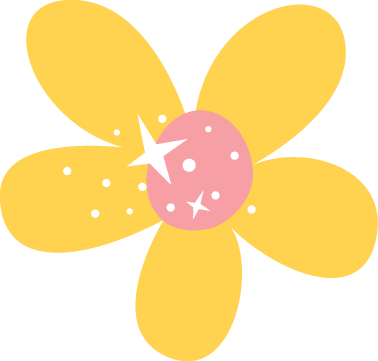 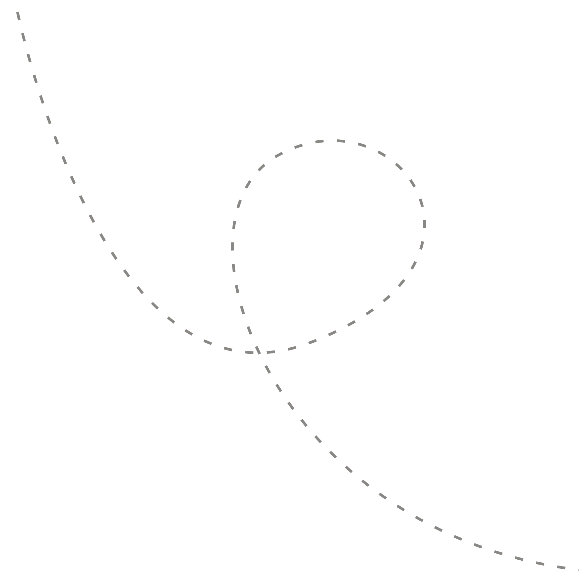 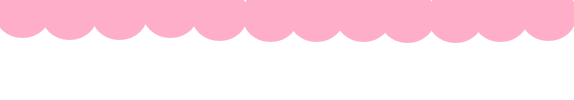 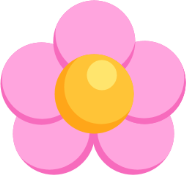 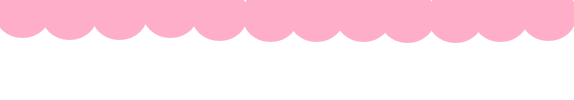 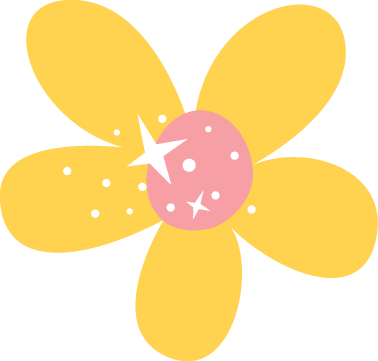 Consejo Técnico Escolar
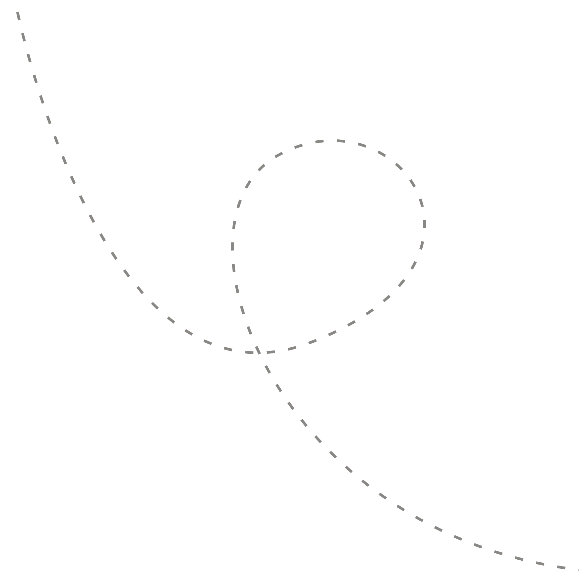 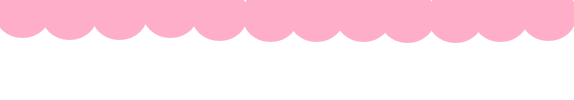 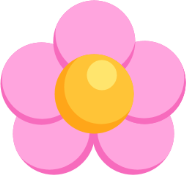 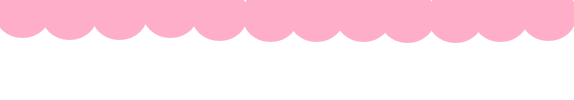 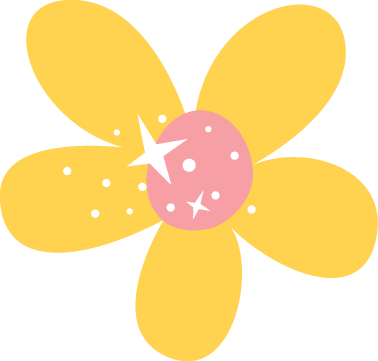 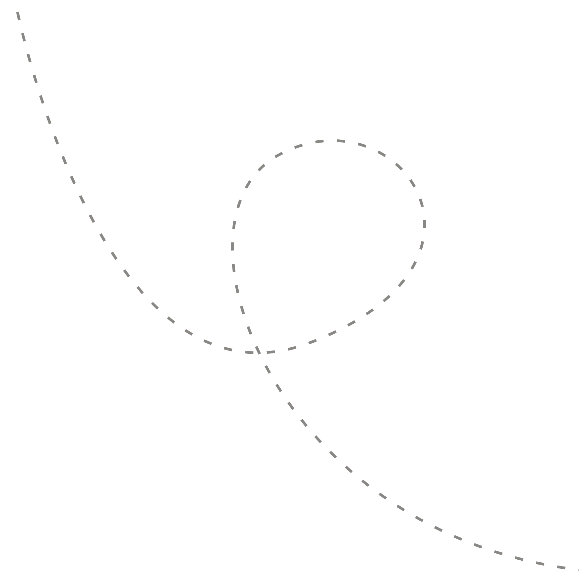 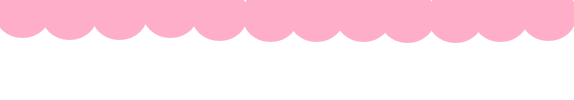 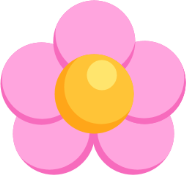 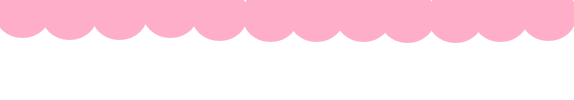 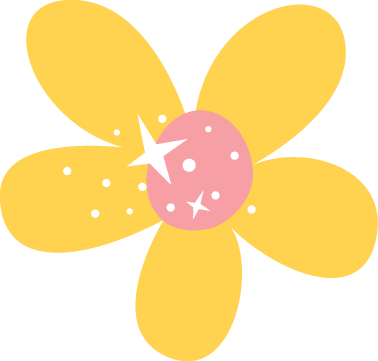 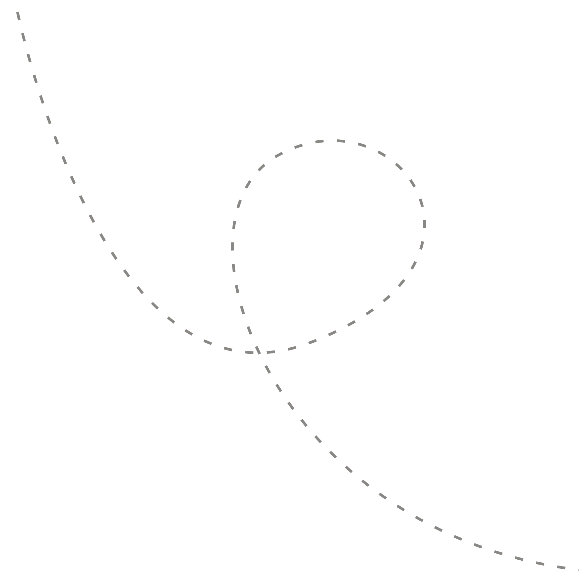 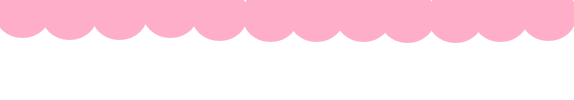 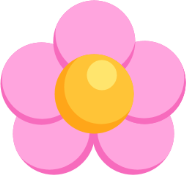 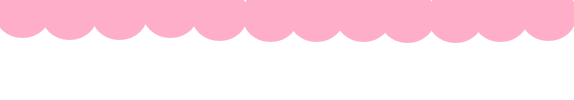 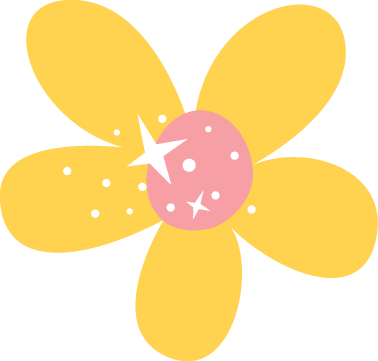 Asistencia de Noviembre
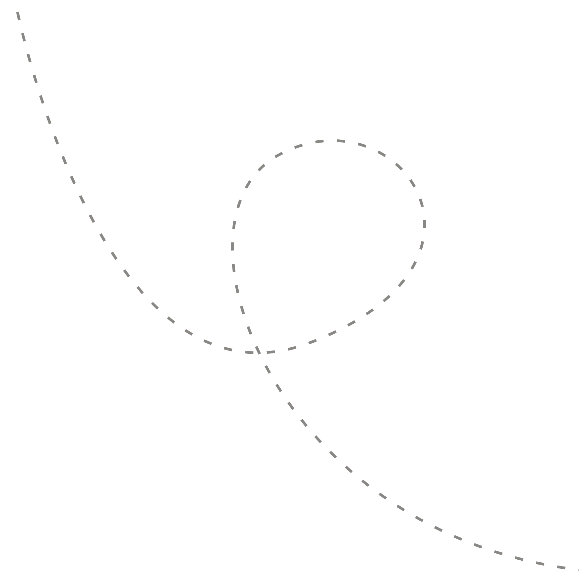 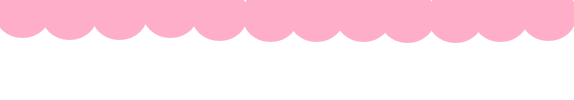 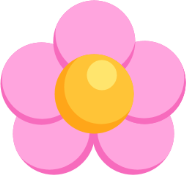 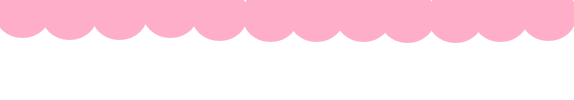 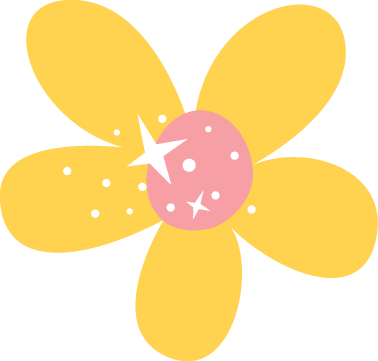 Reunión con padres de familia
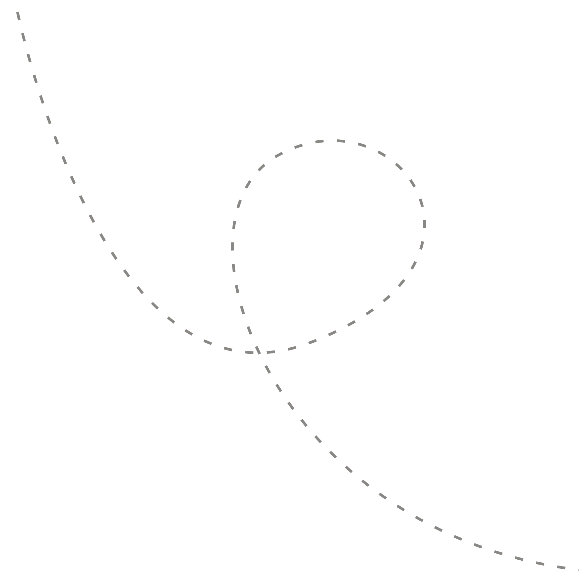 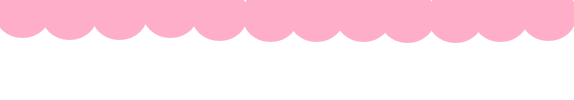 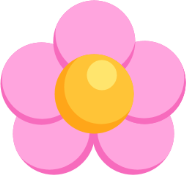 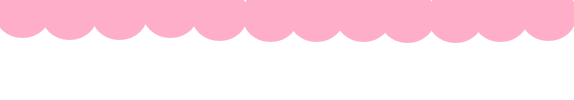 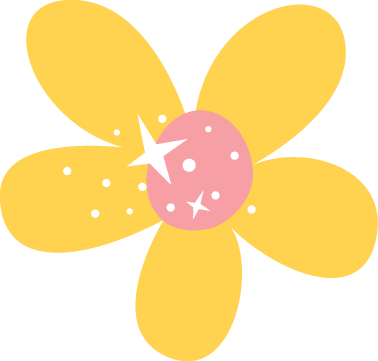 Acuerdos
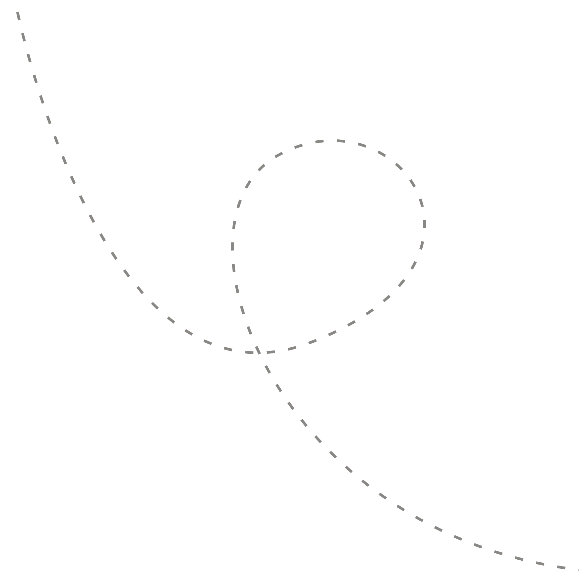 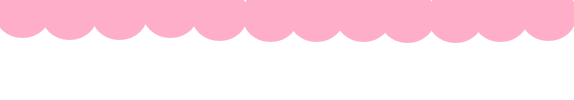 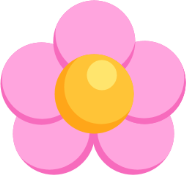 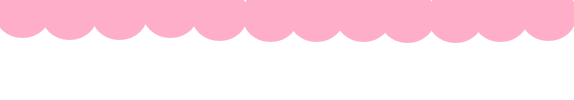 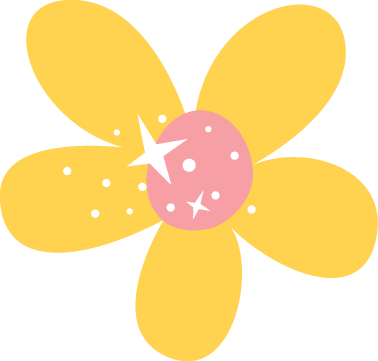 Asistencia de Padres de familia
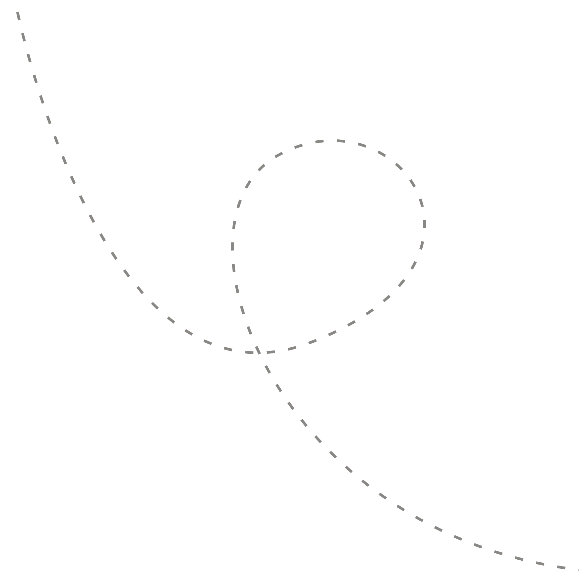 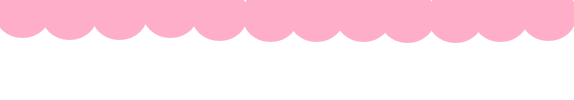 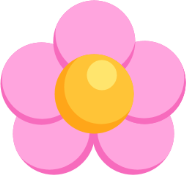 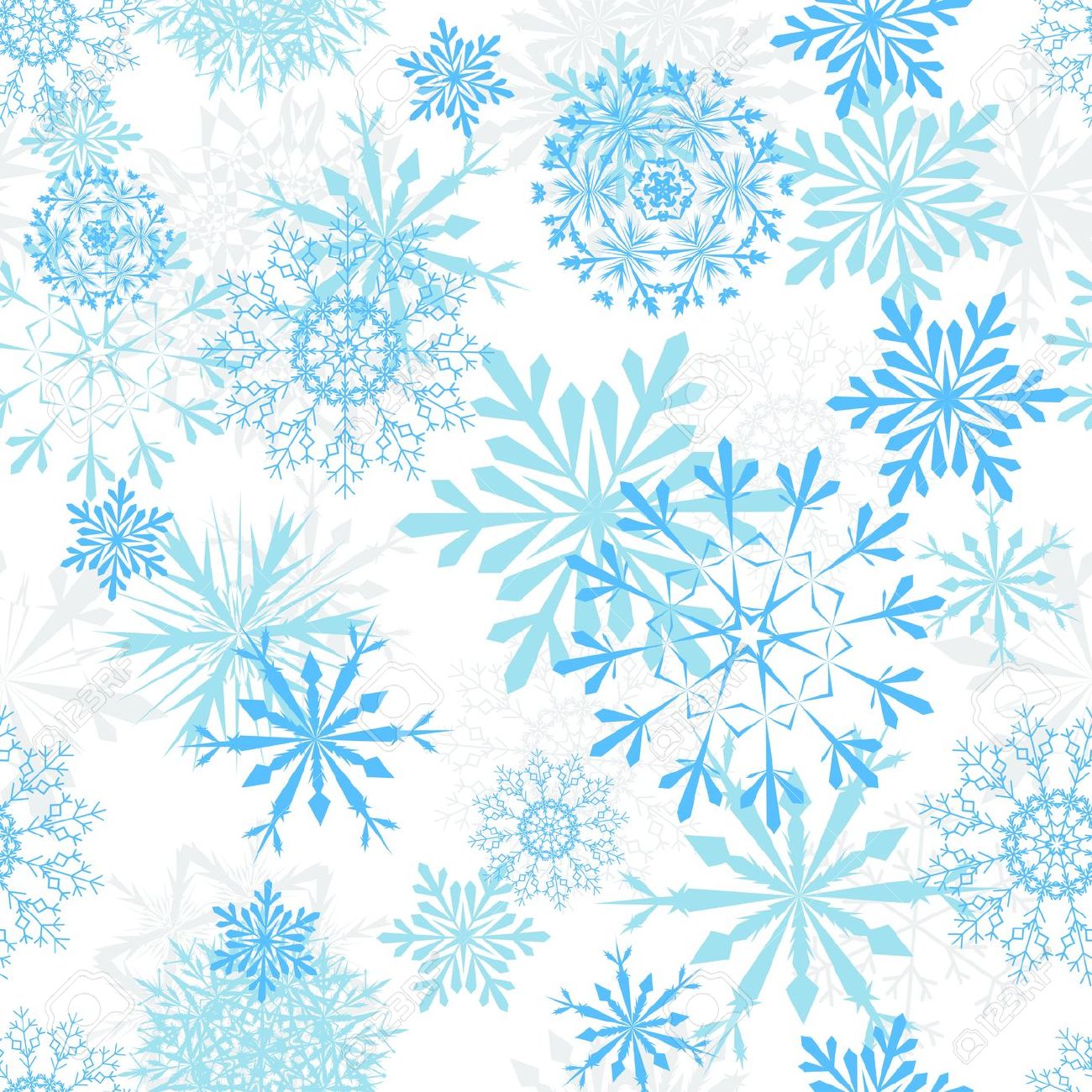 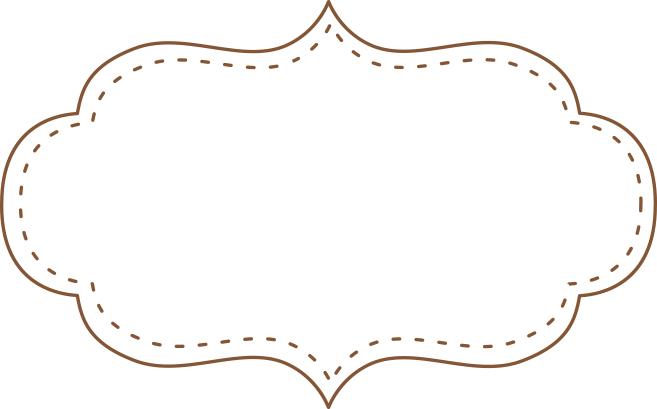 Diciembre
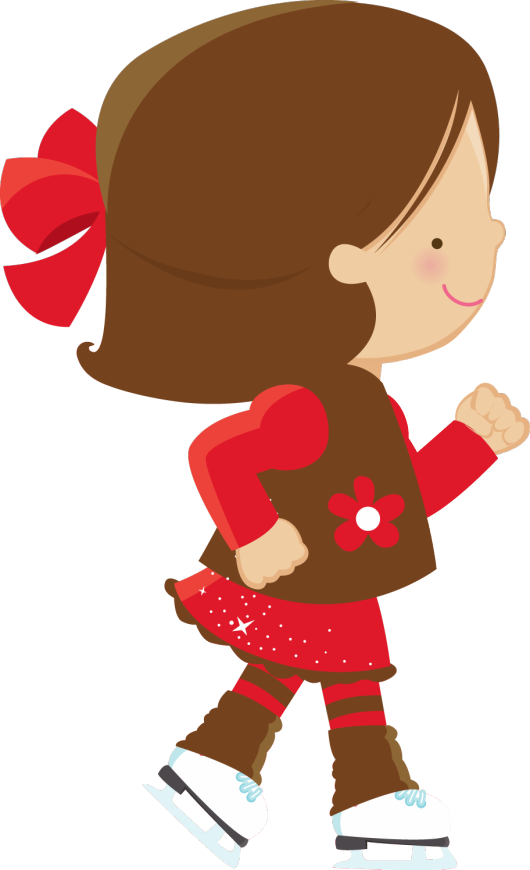 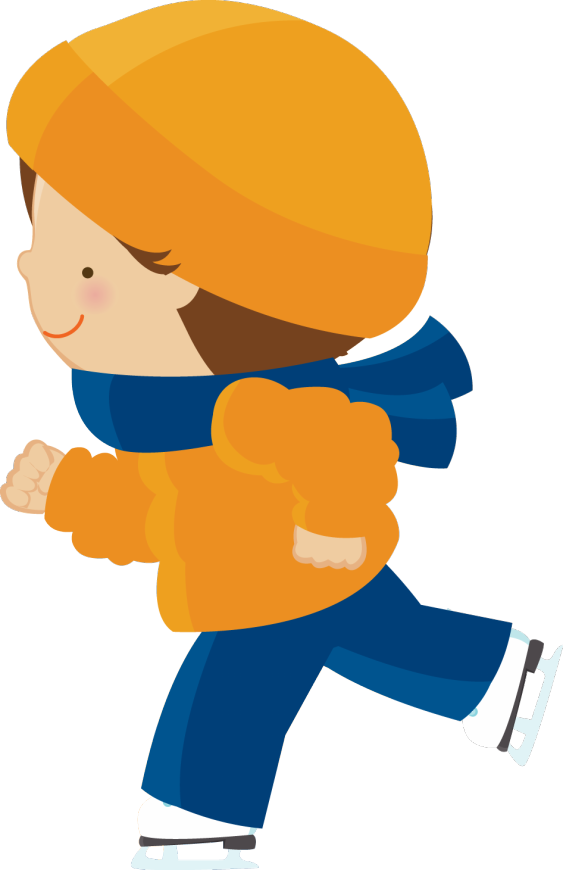 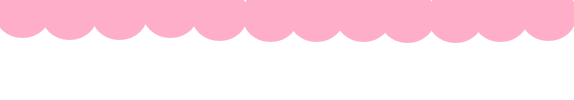 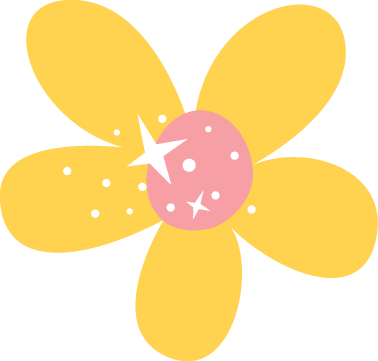 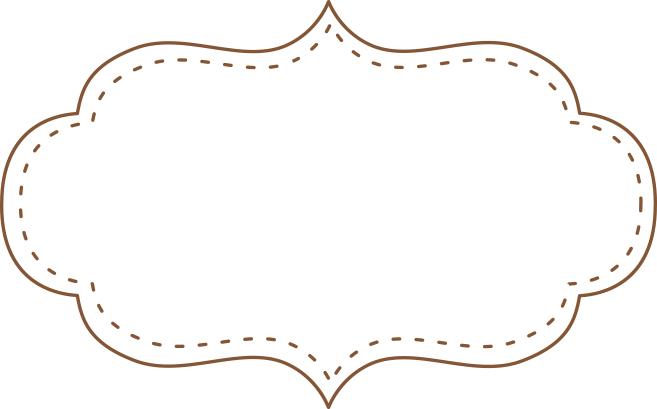 Diciembre
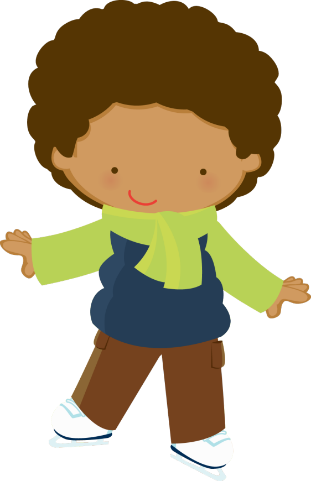 Valor del mes:
Justicia
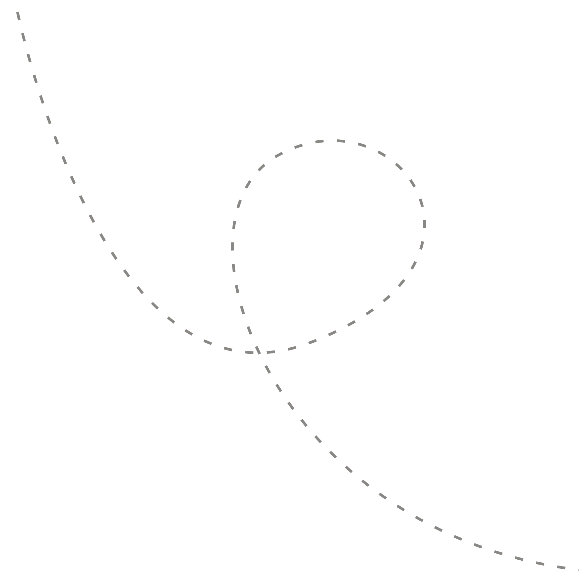 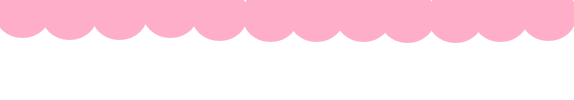 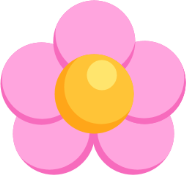 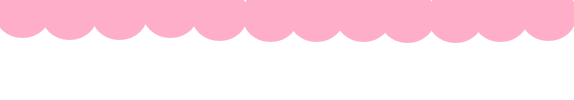 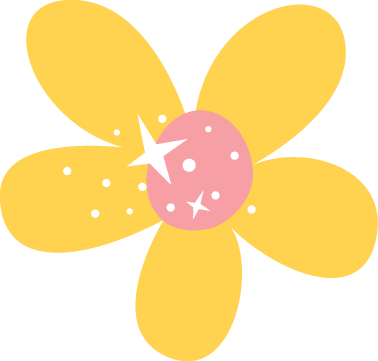 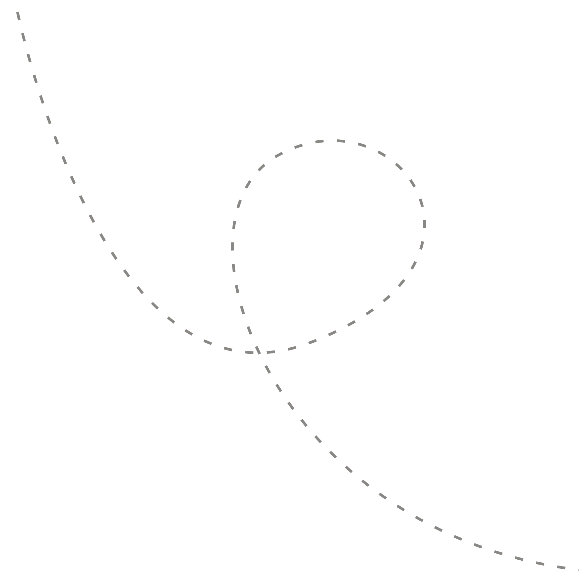 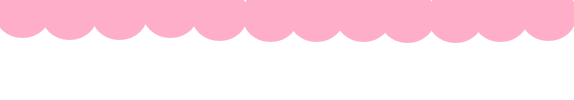 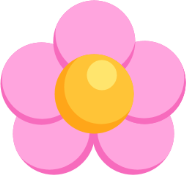 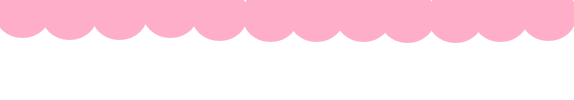 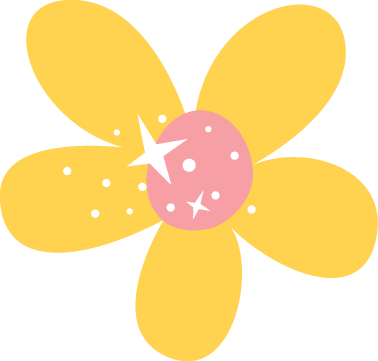 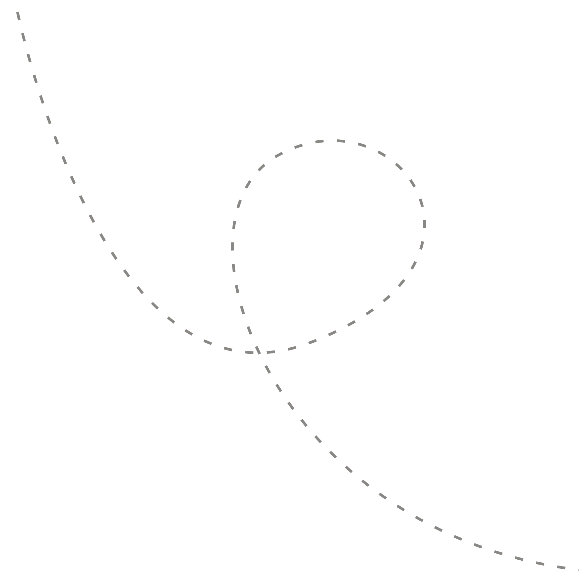 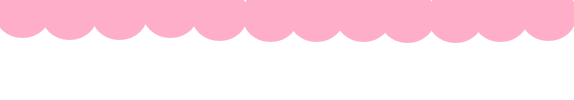 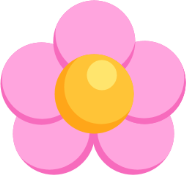 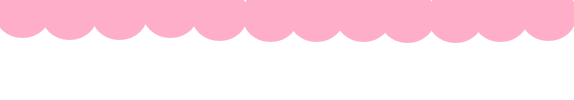 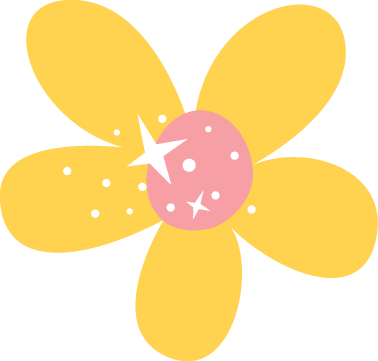 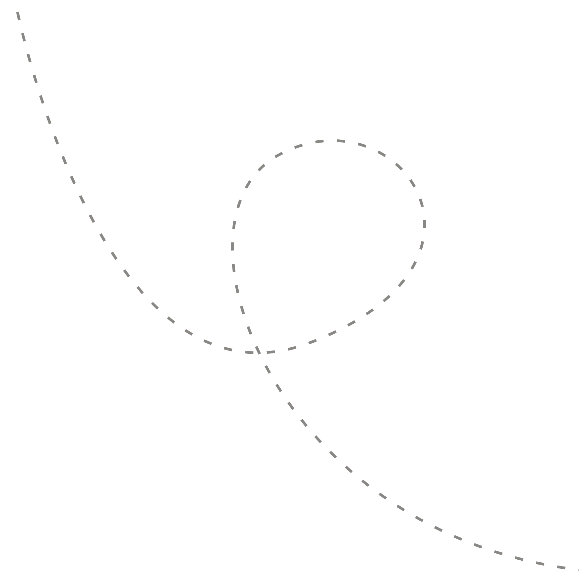 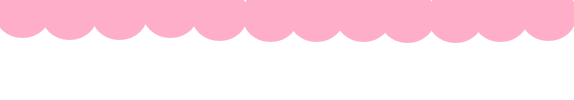 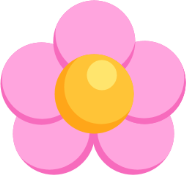 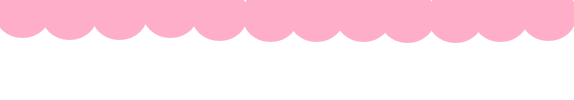 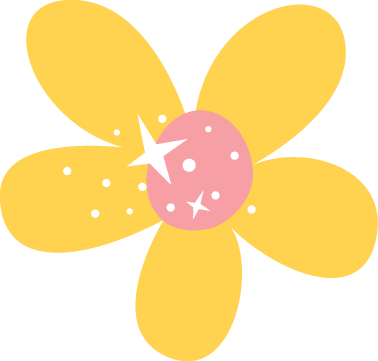 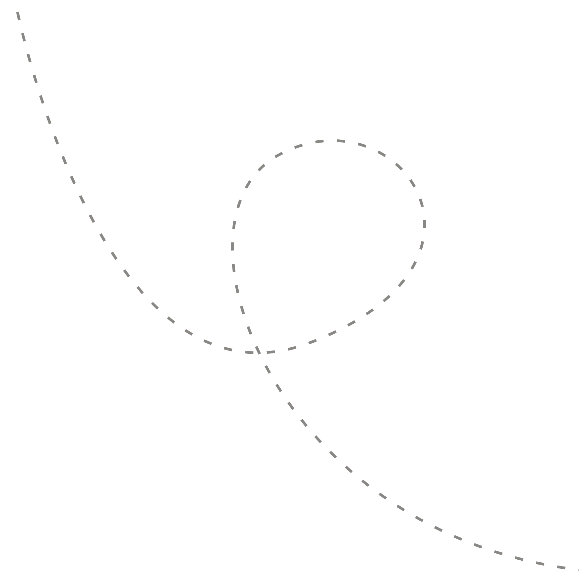 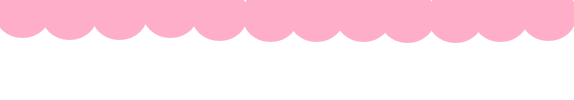 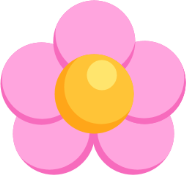 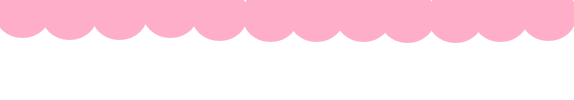 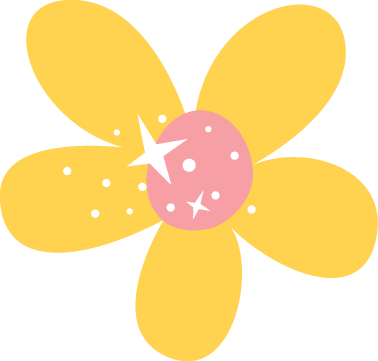 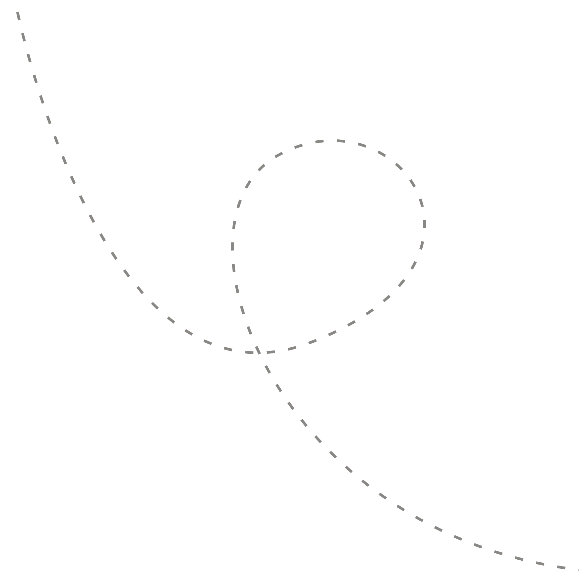 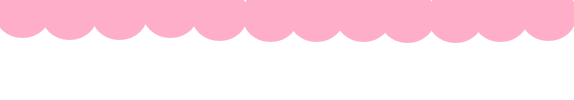 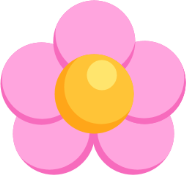 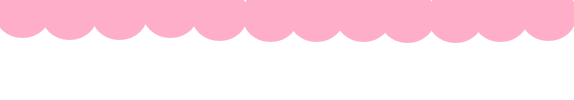 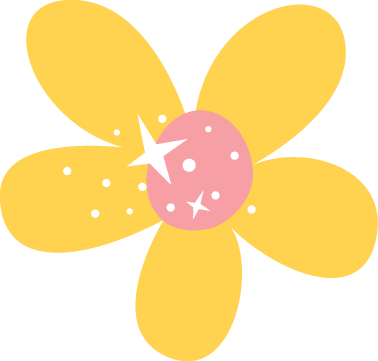 Consejo Técnico Escolar
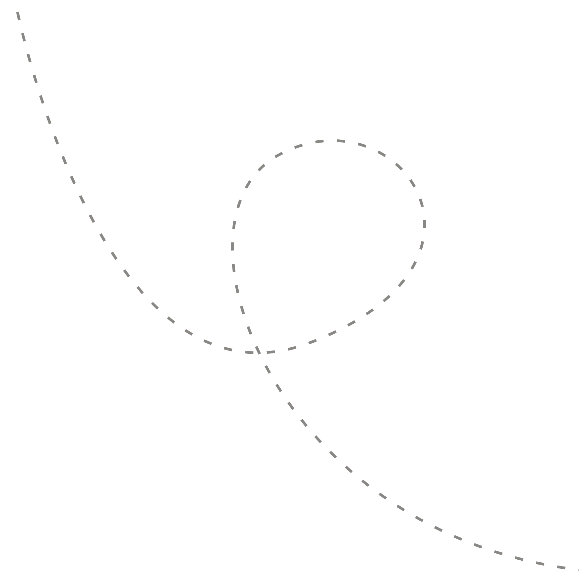 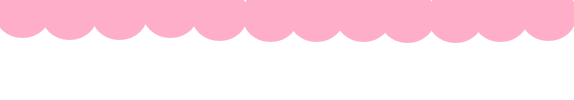 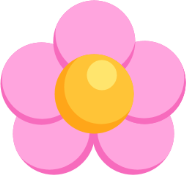 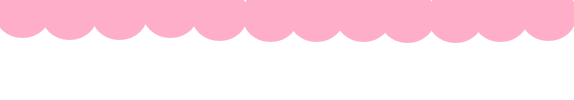 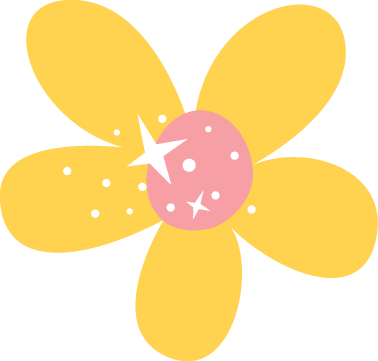 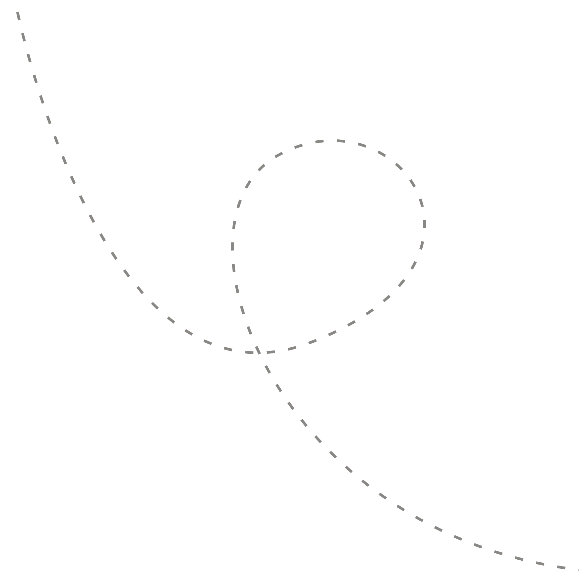 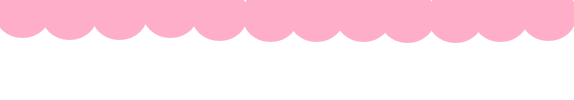 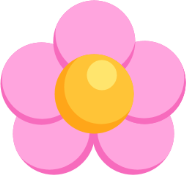 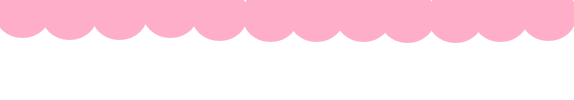 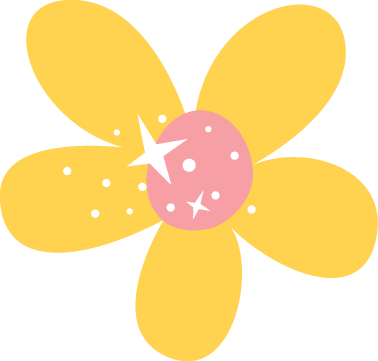 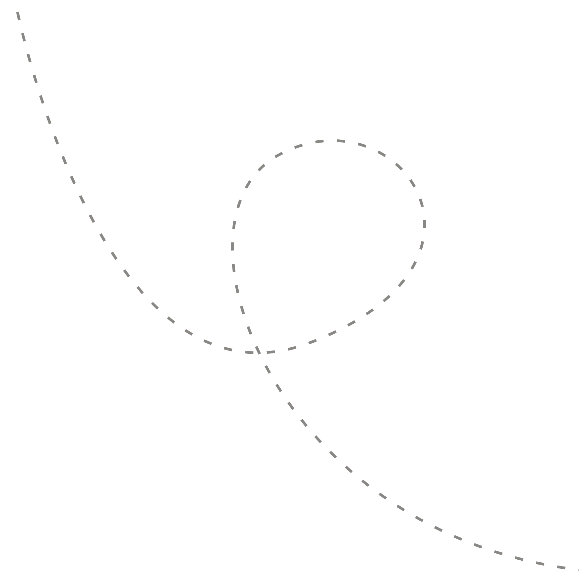 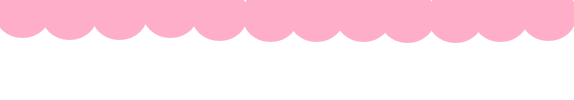 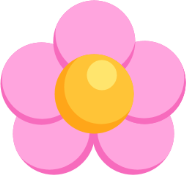 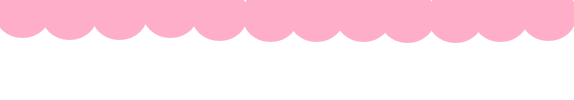 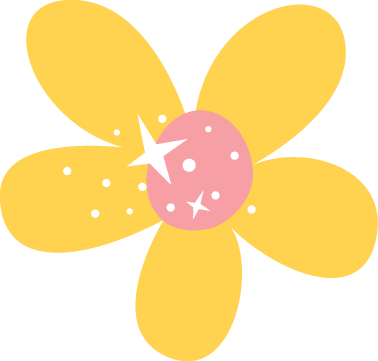 Asistencia de Diciembre
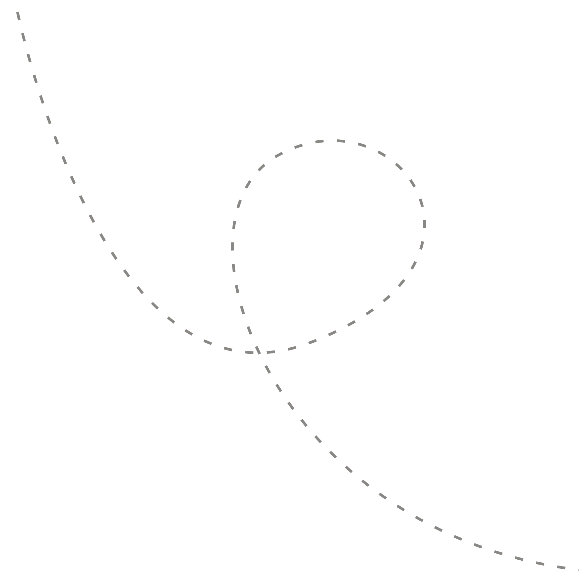 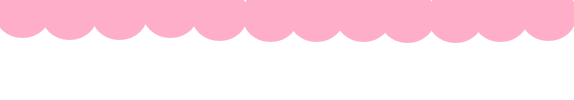 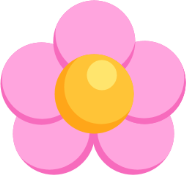 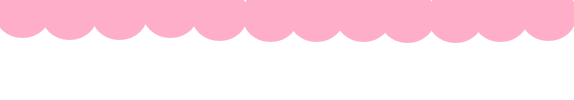 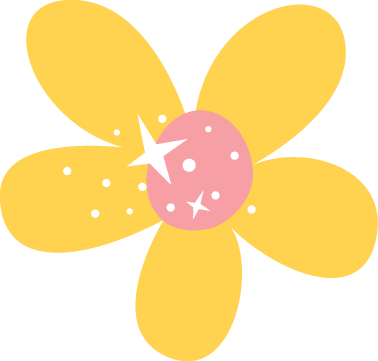 Registro de evaluación
(Segundo bimestres)
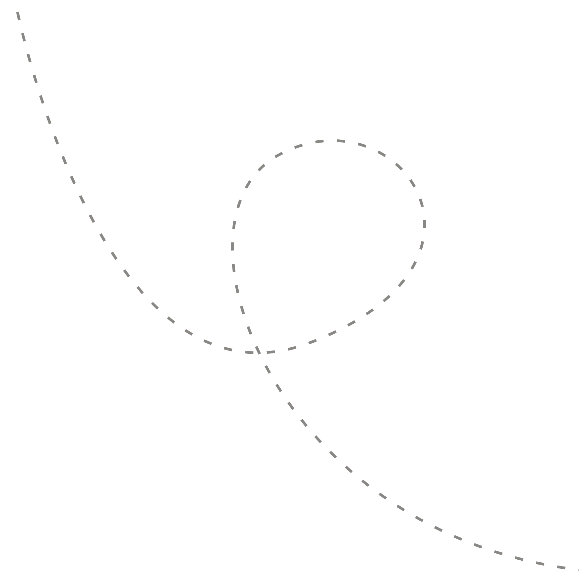 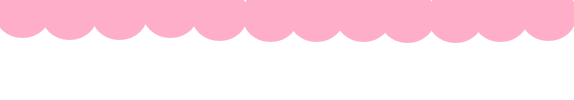 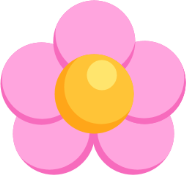 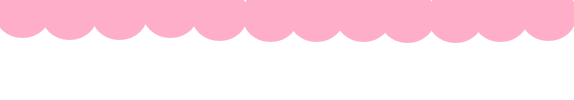 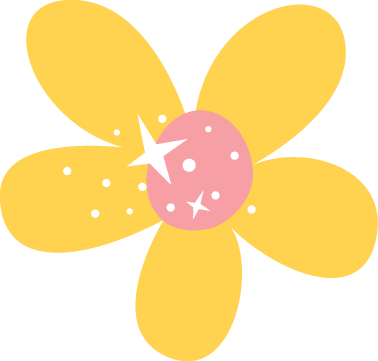 Reunión con padres de familia
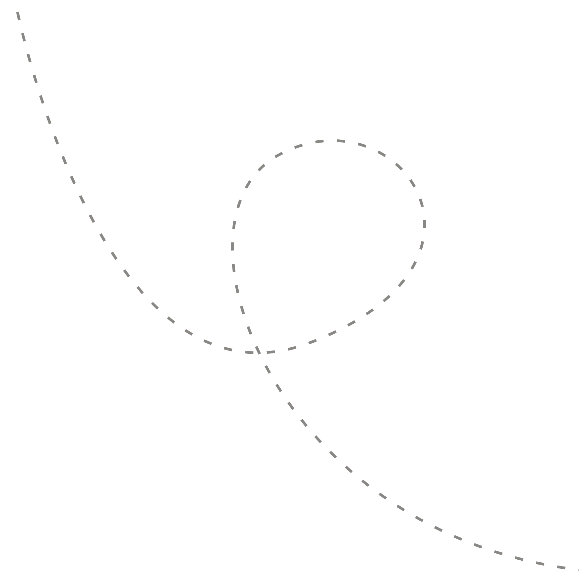 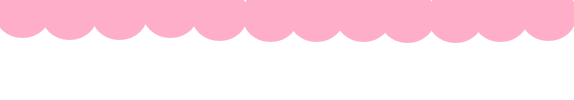 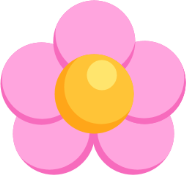 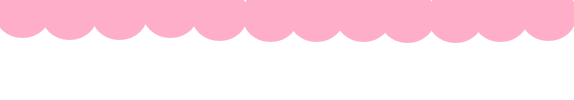 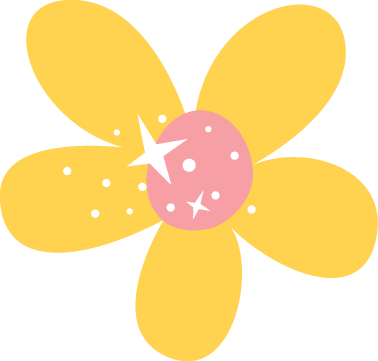 Acuerdos
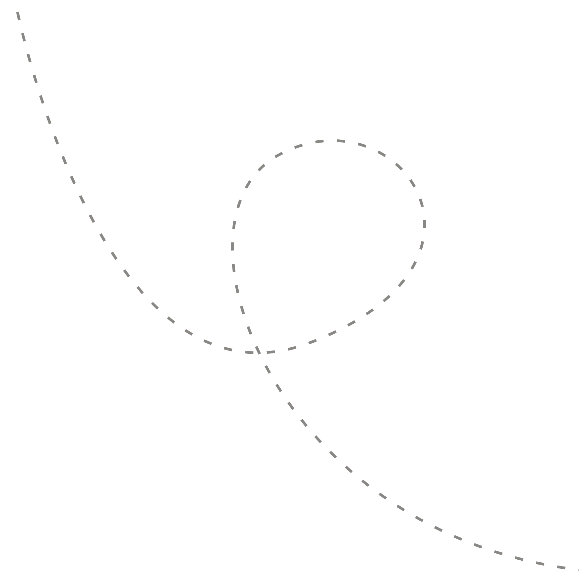 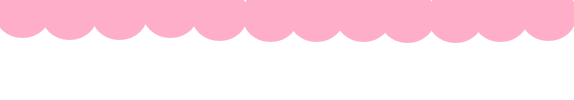 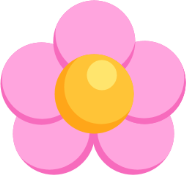 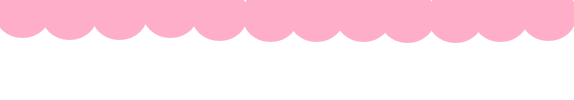 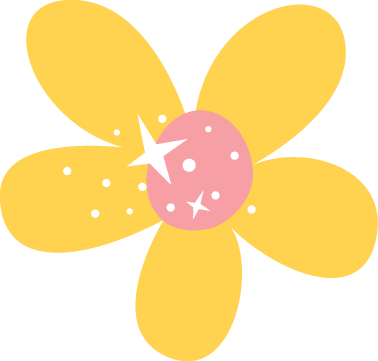 Asistencia de Padres de familia
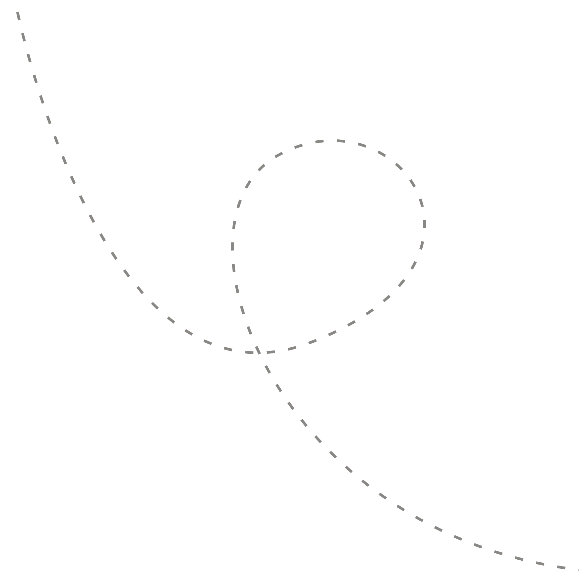 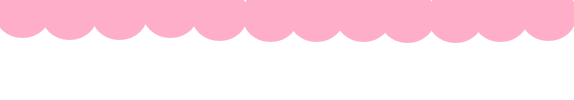 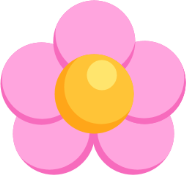 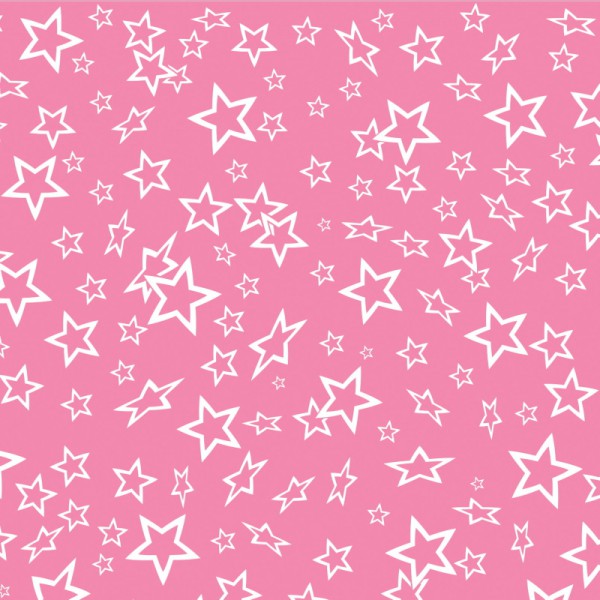 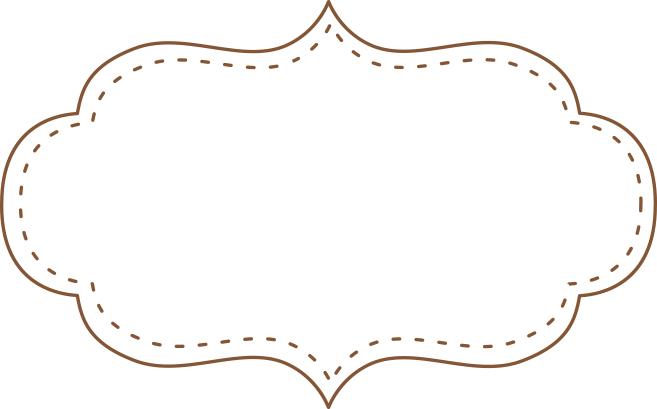 Enero
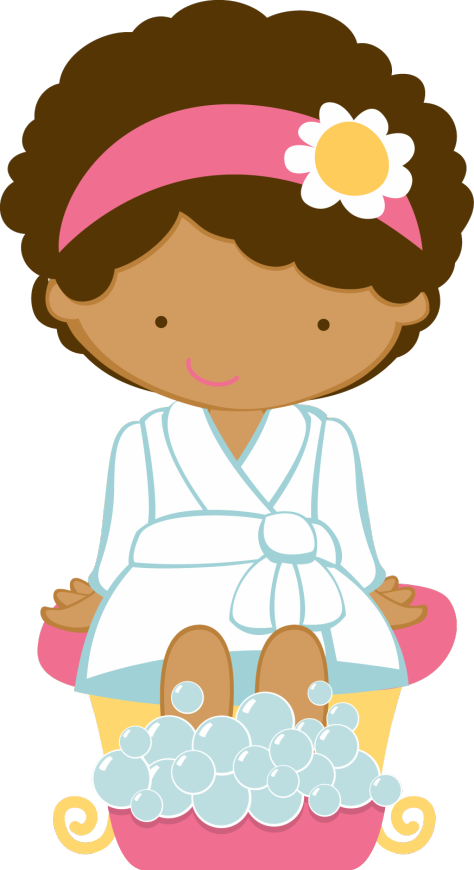 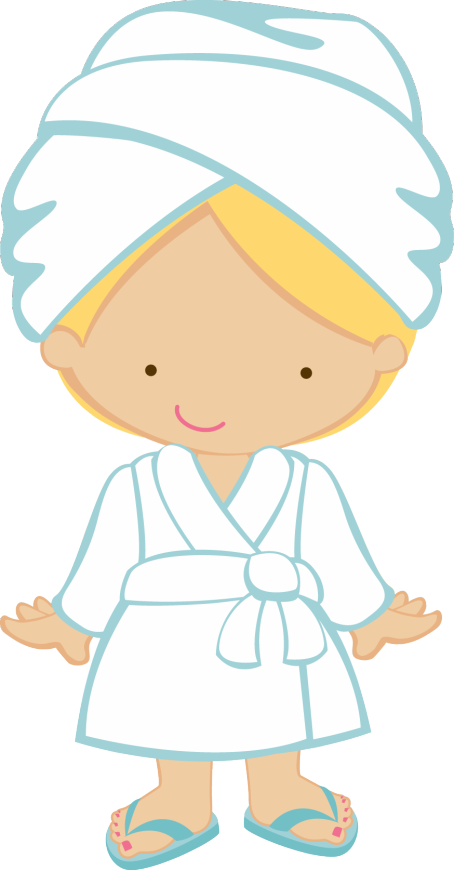 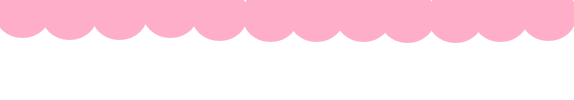 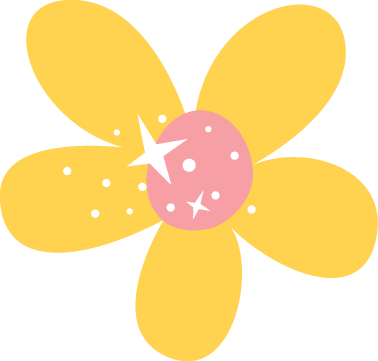 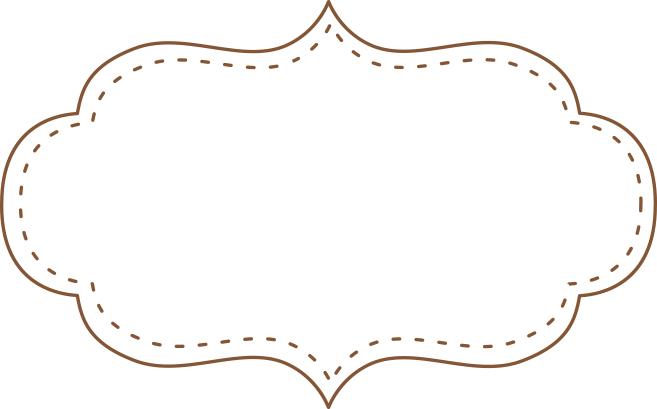 Enero
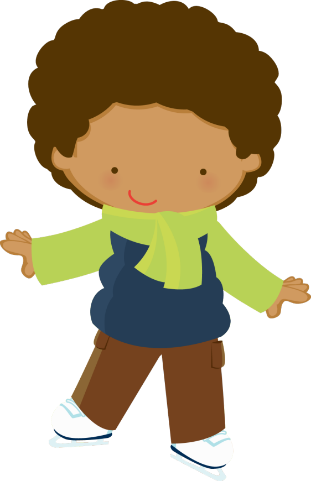 Valor del mes:
Diálogo
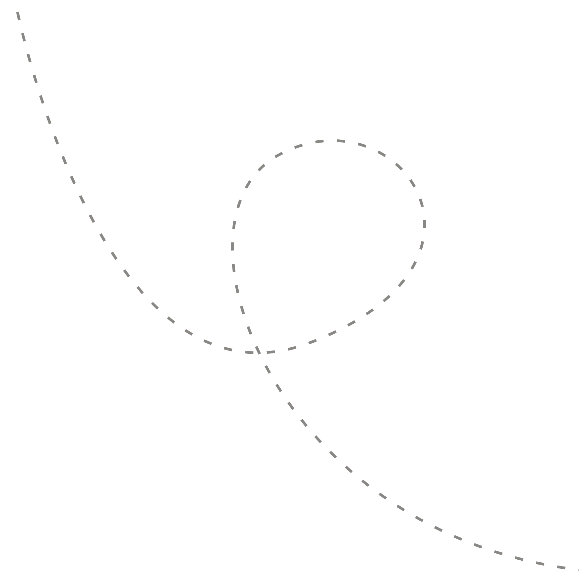 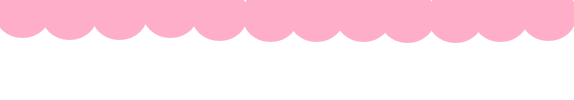 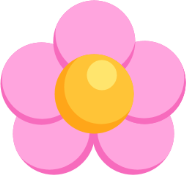 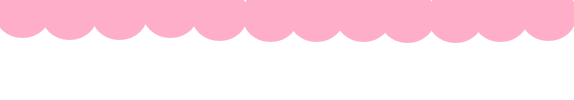 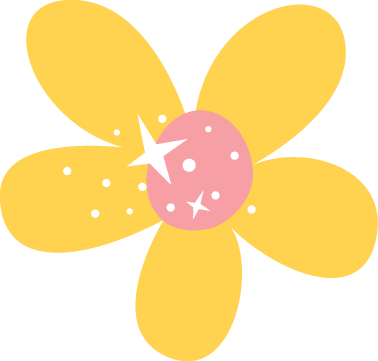 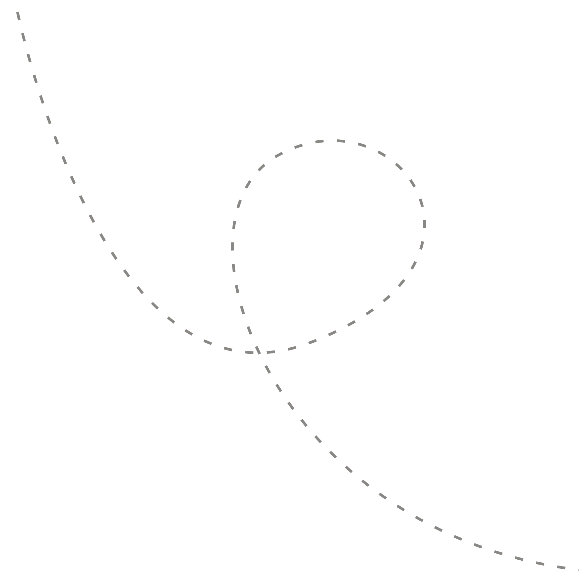 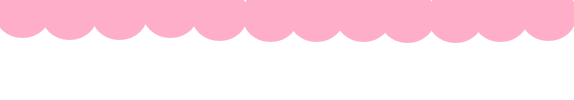 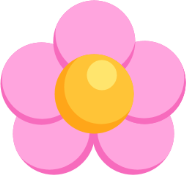 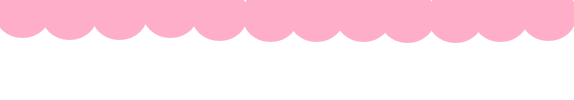 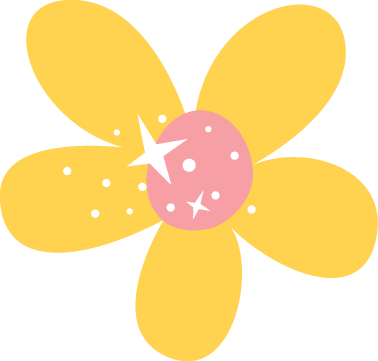 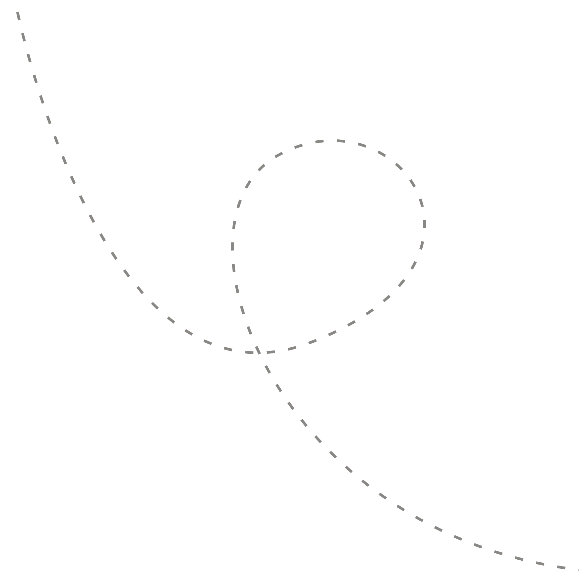 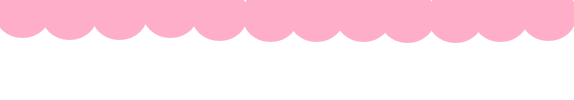 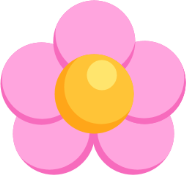 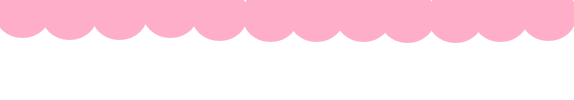 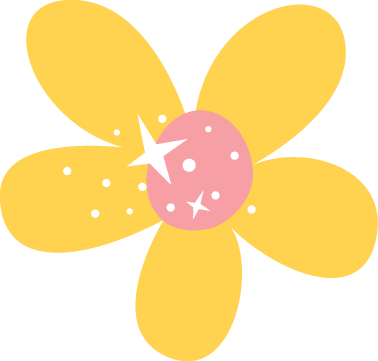 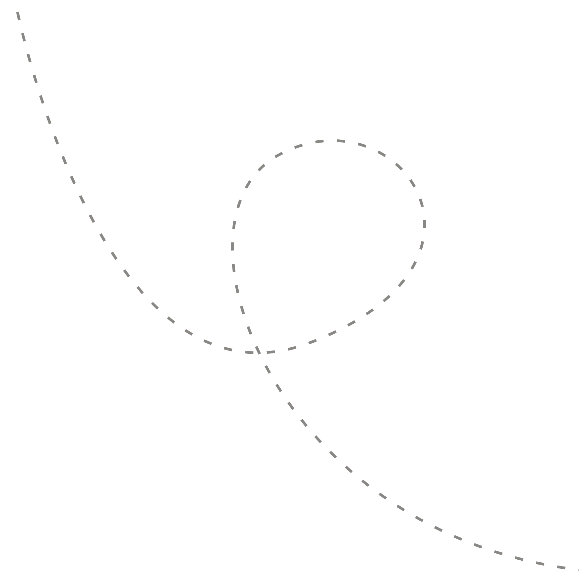 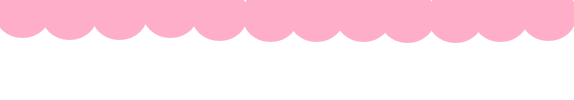 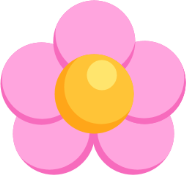 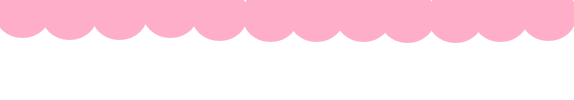 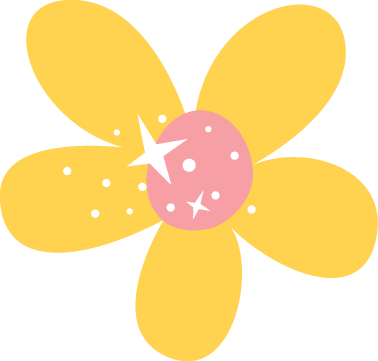 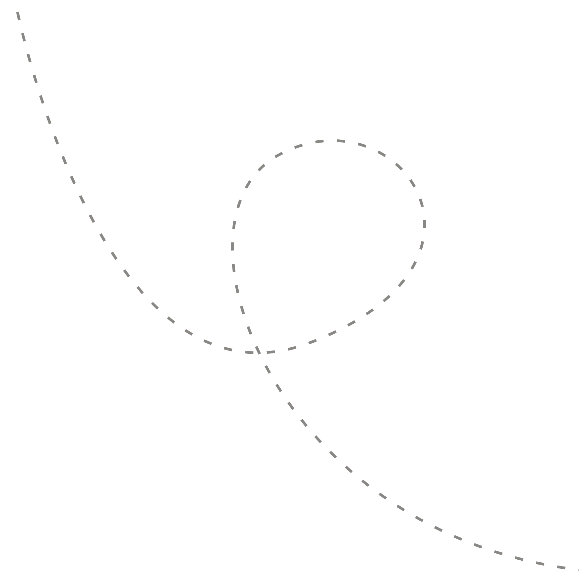 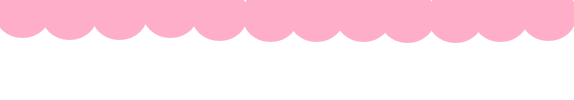 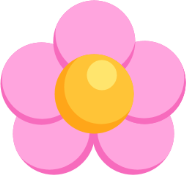 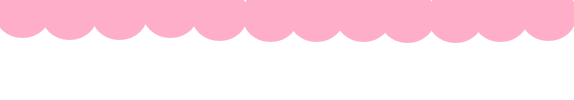 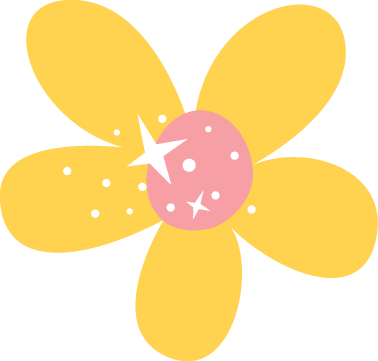 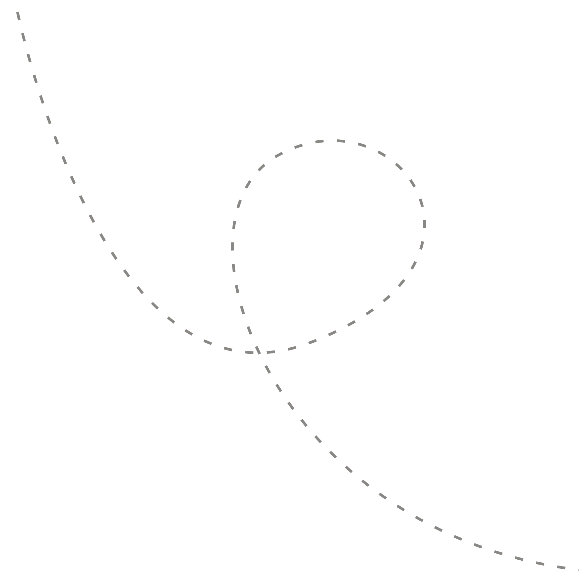 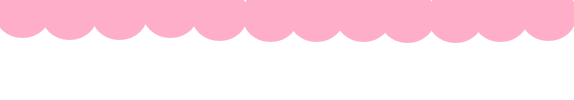 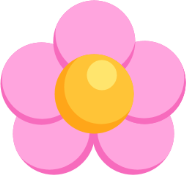 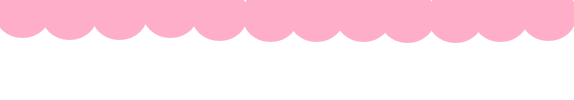 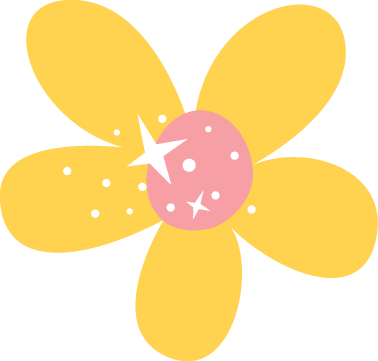 Consejo Técnico Escolar
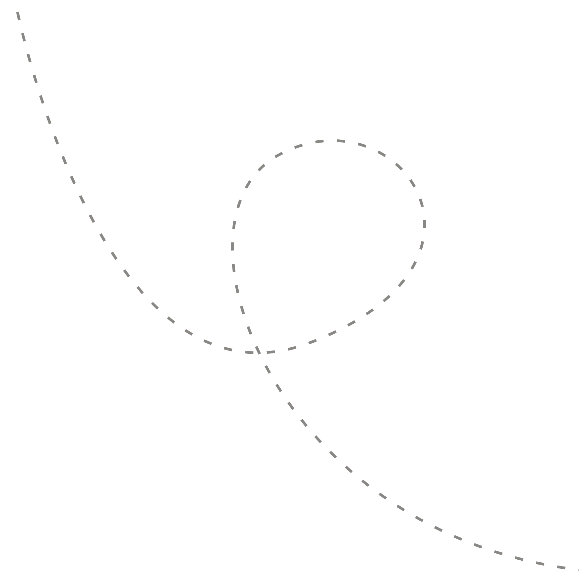 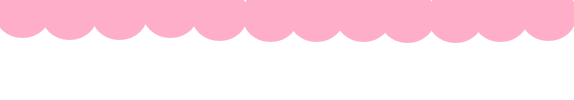 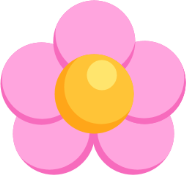 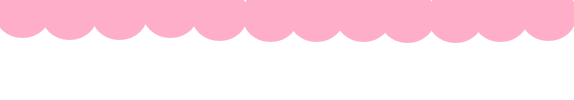 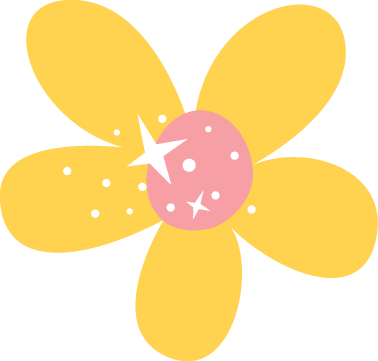 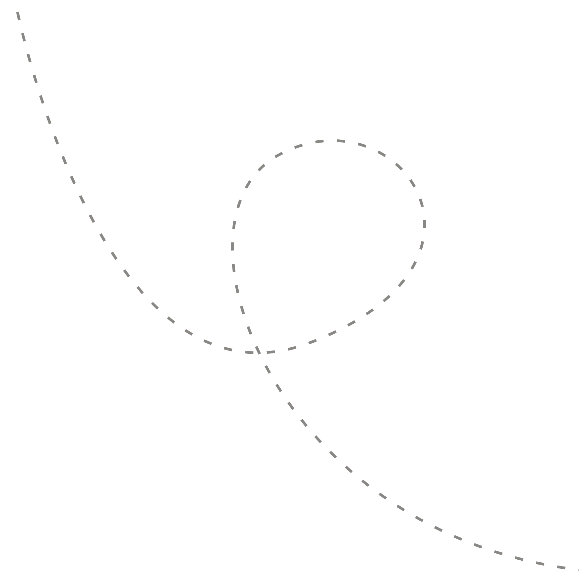 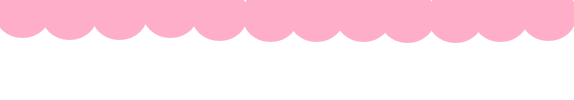 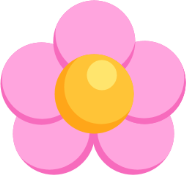 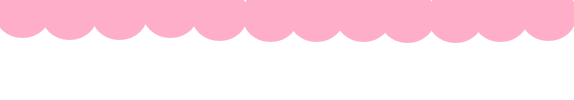 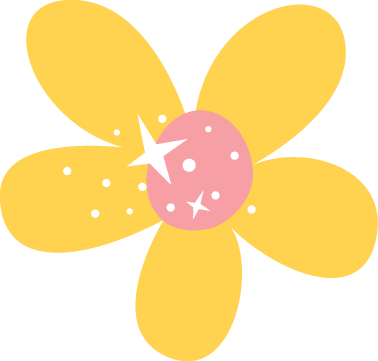 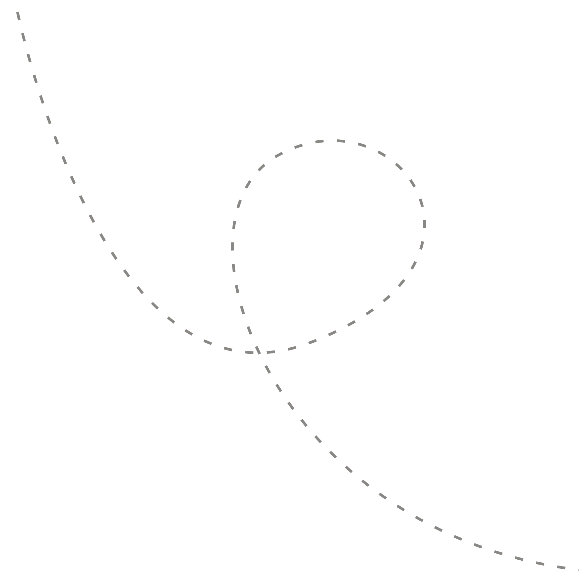 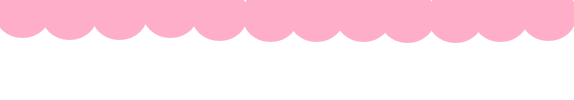 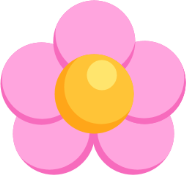 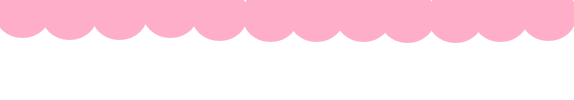 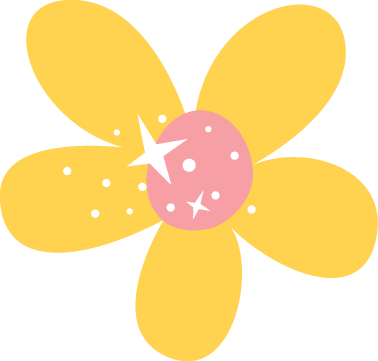 Asistencia de Enero
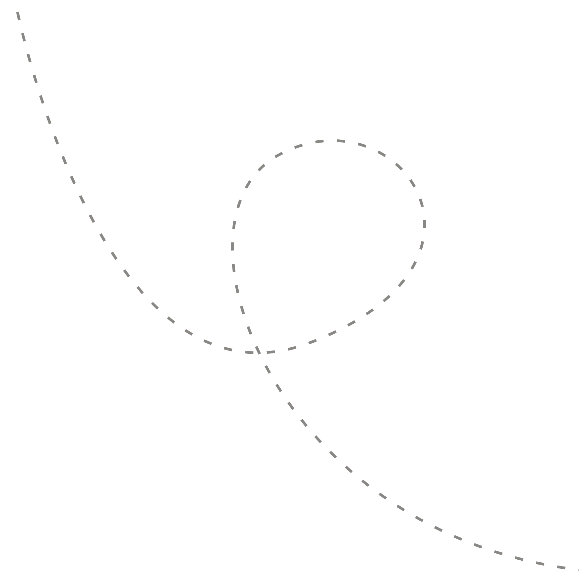 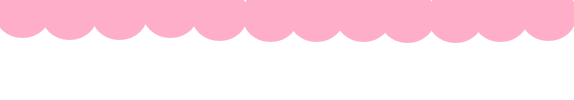 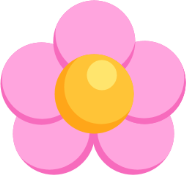 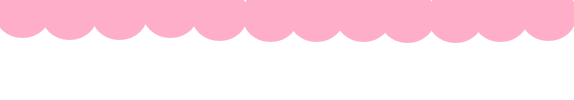 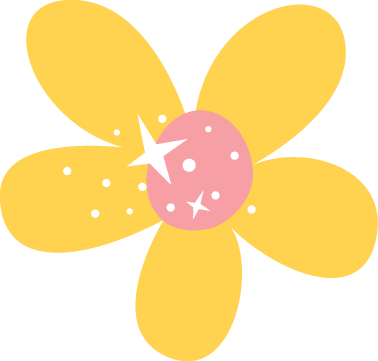 Reunión con padres de familia
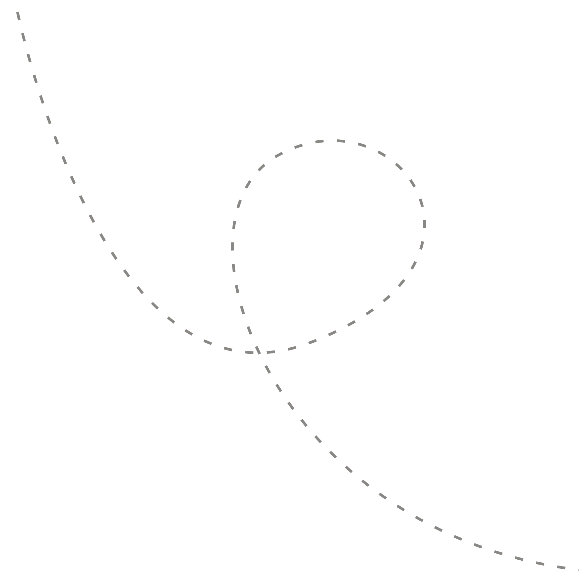 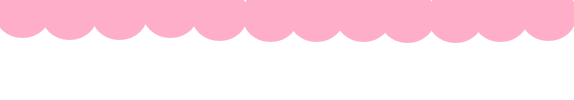 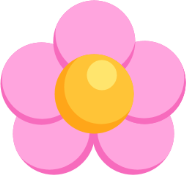 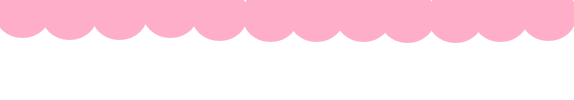 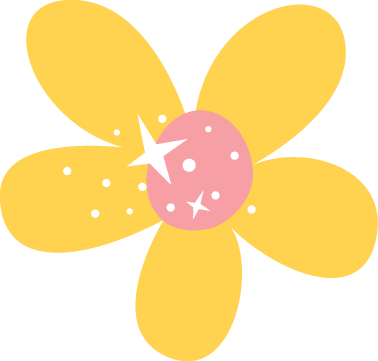 Acuerdos
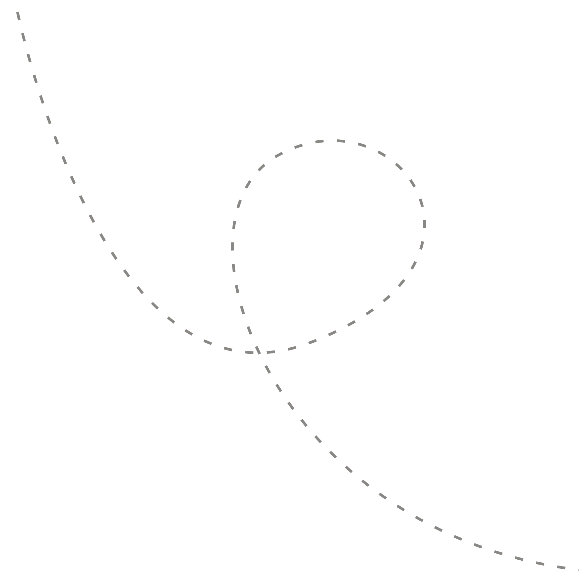 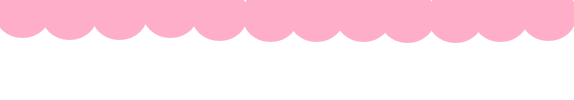 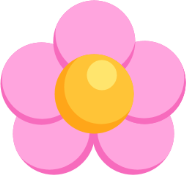 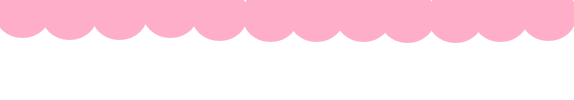 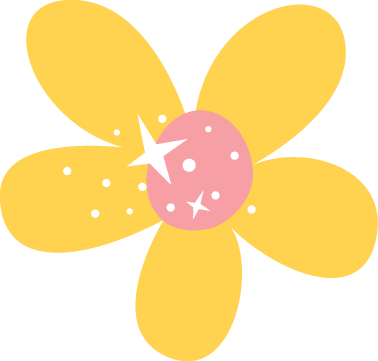 Asistencia de Padres de familia
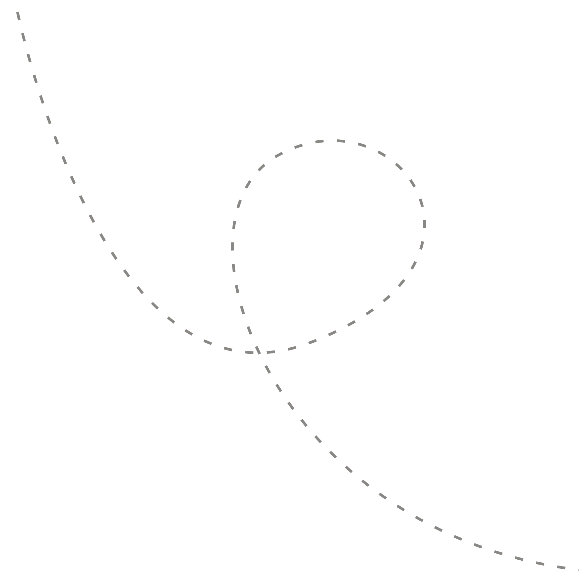 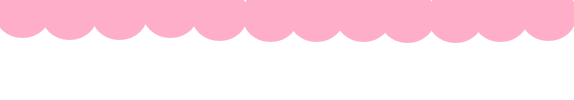 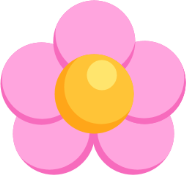 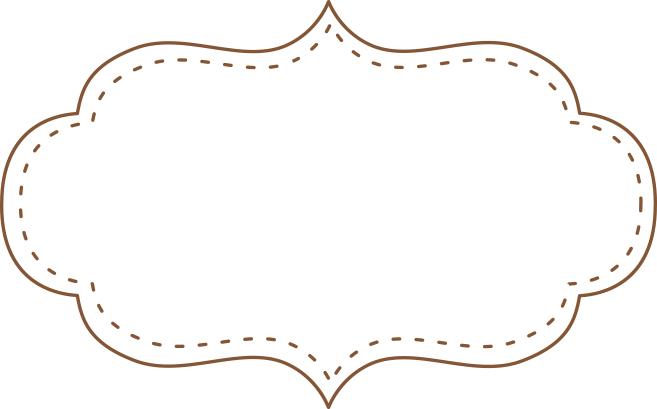 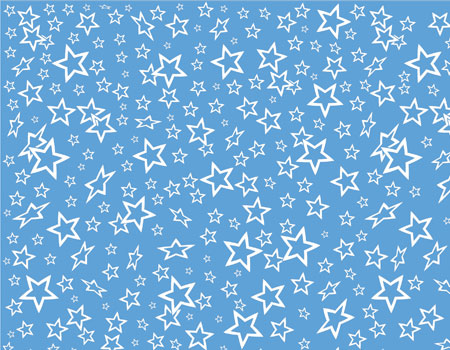 Febrero
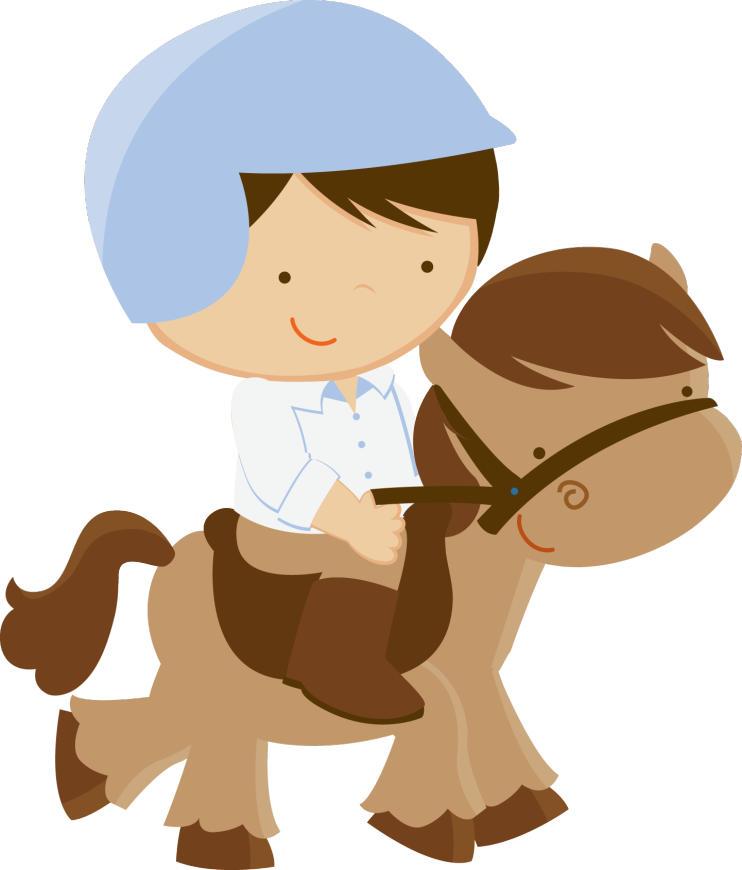 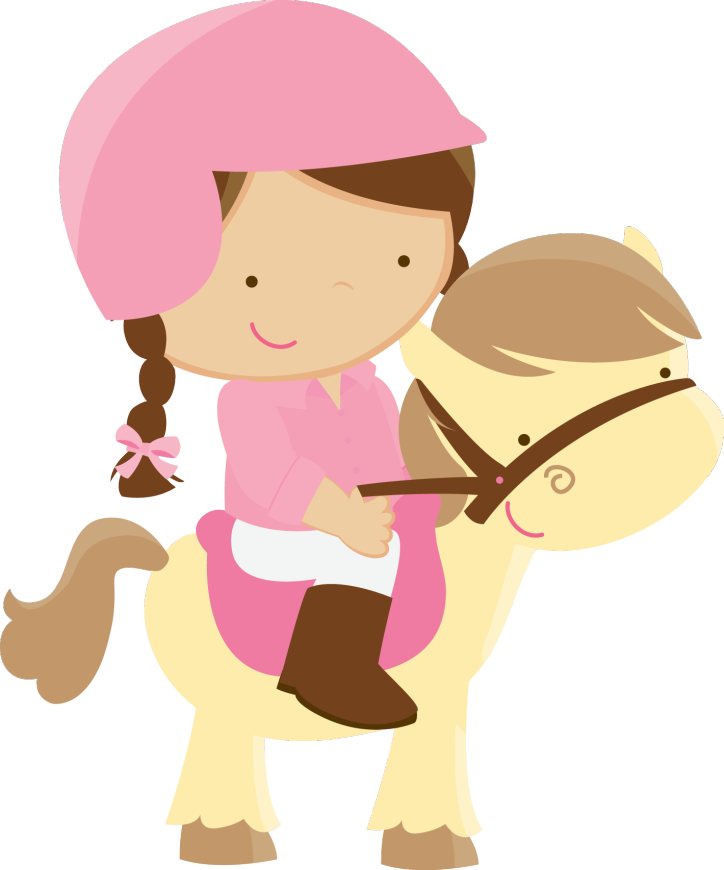 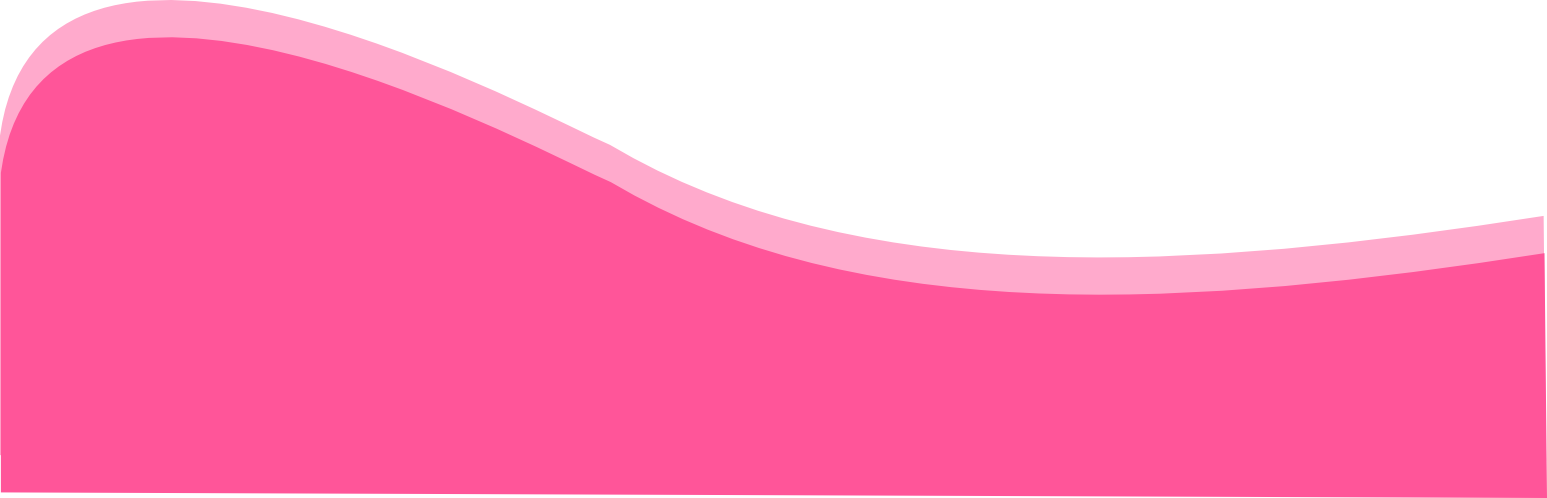 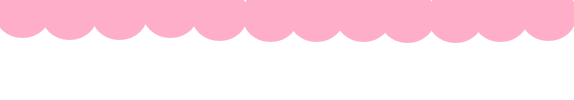 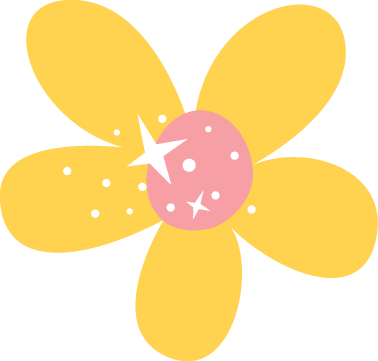 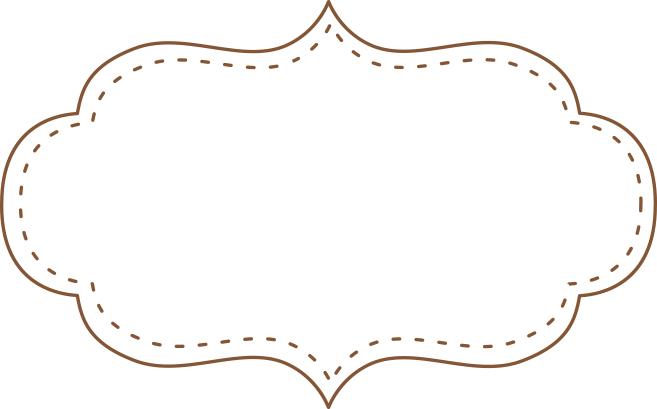 Febrero
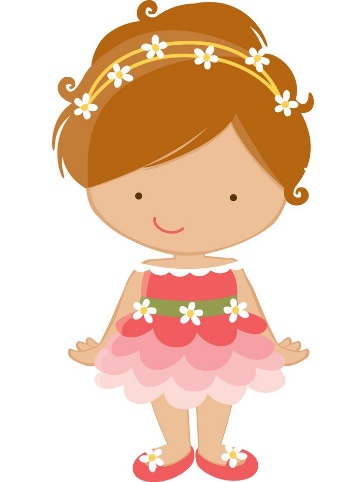 Valor del mes:
Amistad
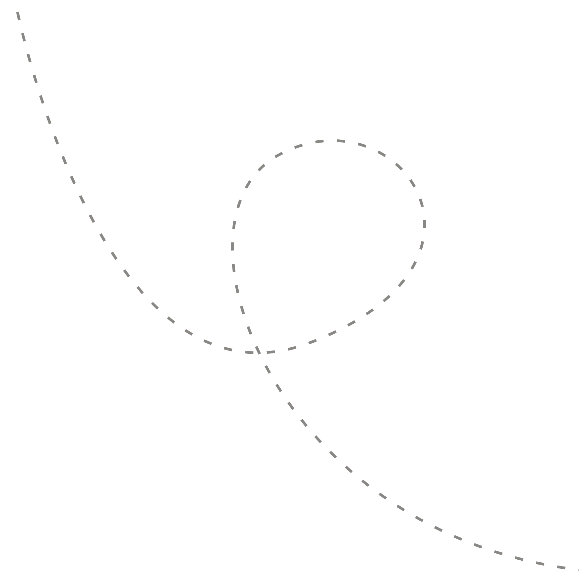 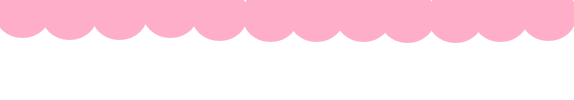 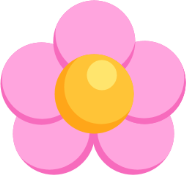 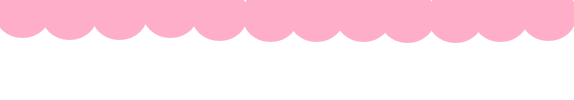 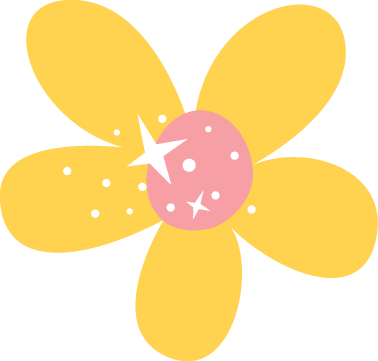 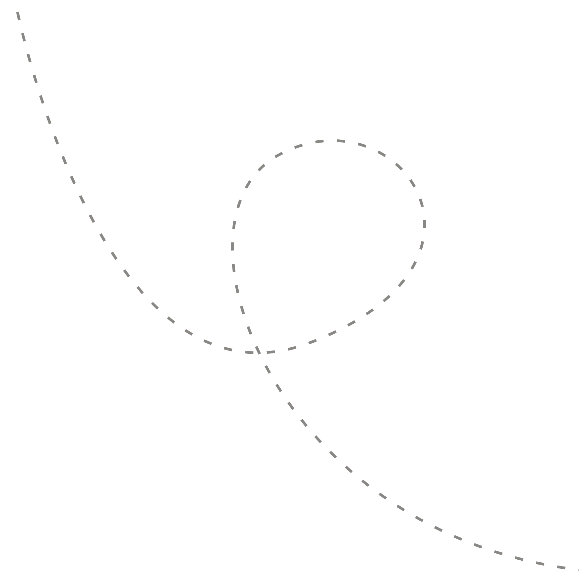 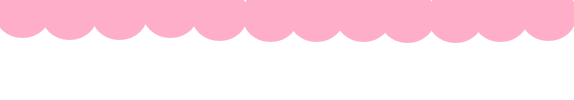 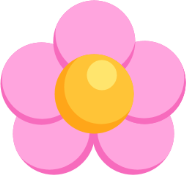 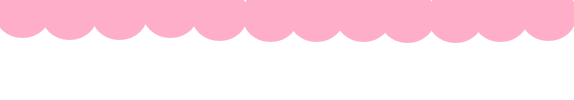 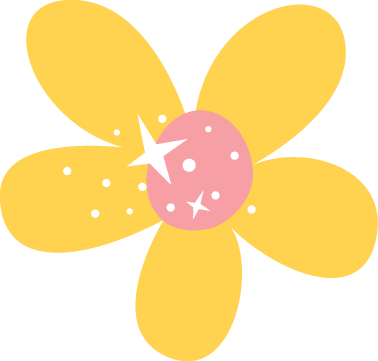 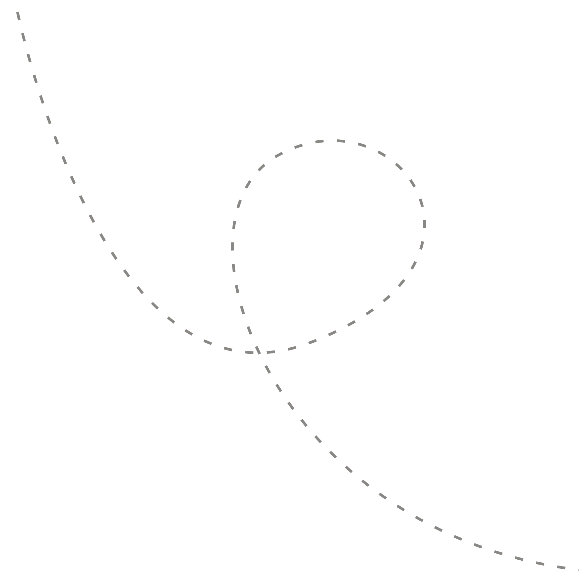 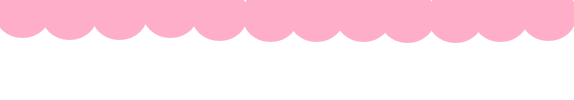 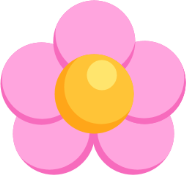 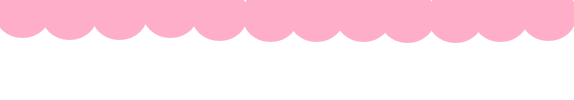 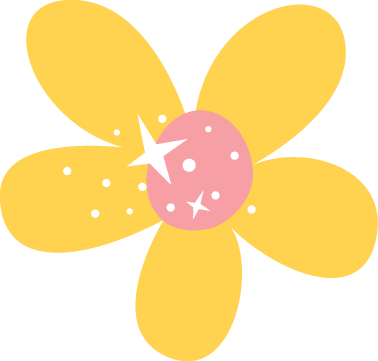 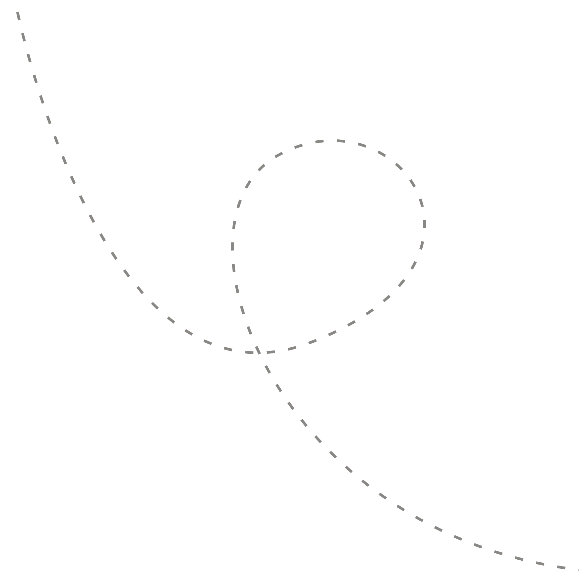 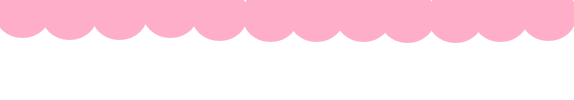 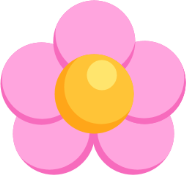 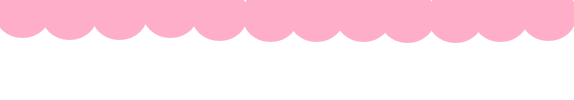 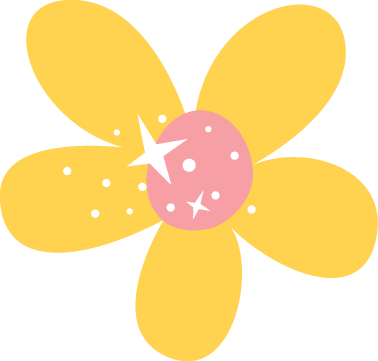 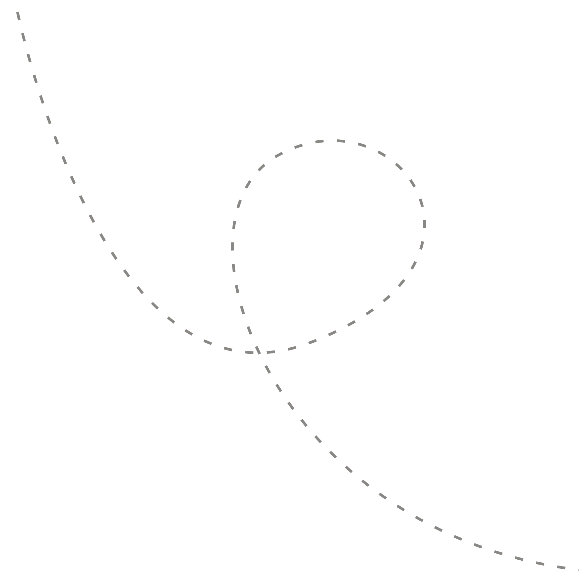 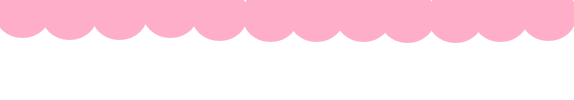 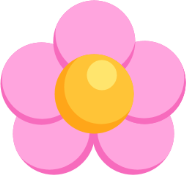 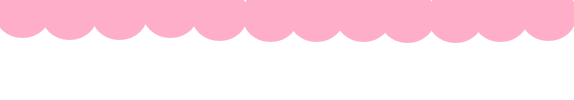 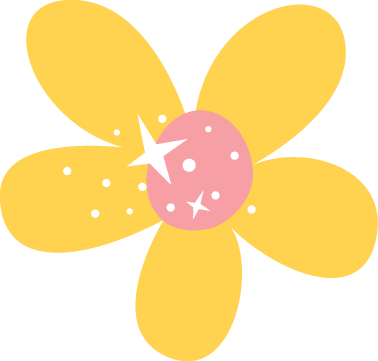 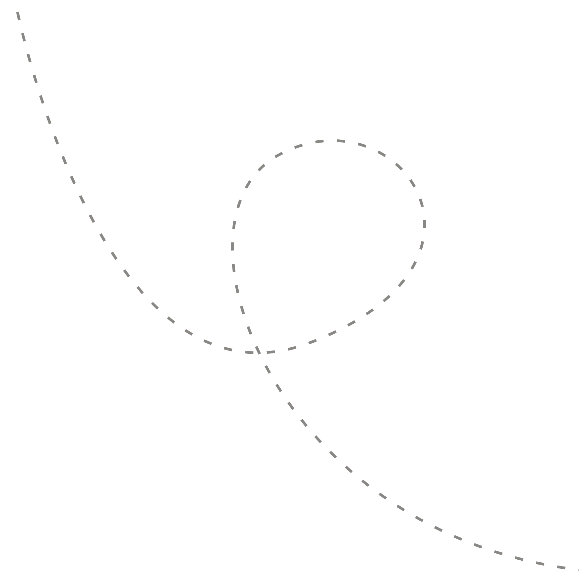 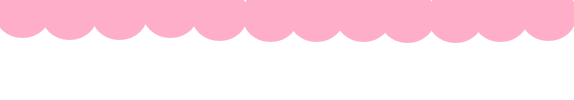 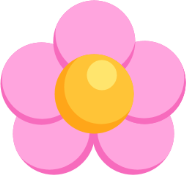 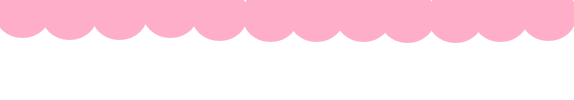 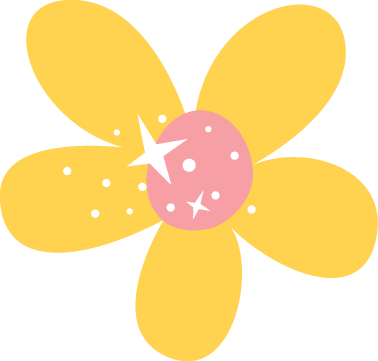 Consejo Técnico Escolar
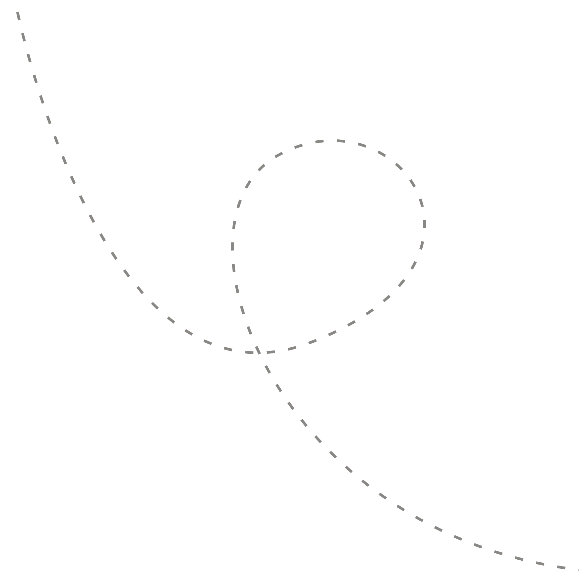 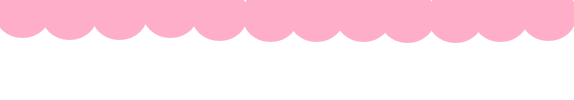 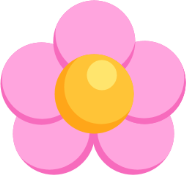 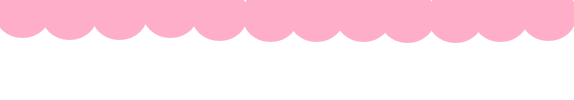 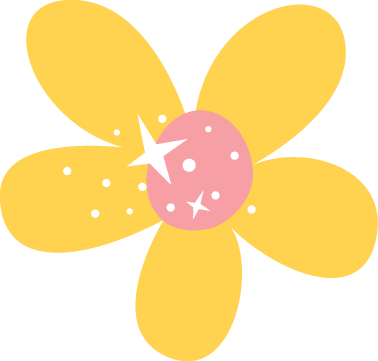 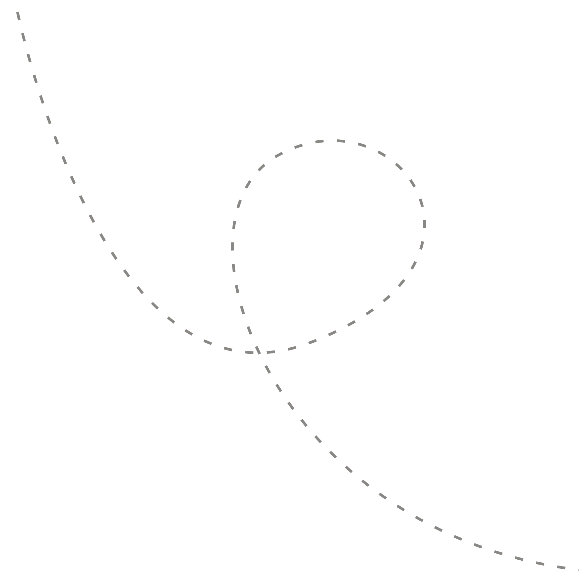 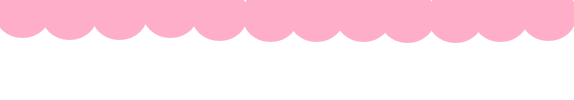 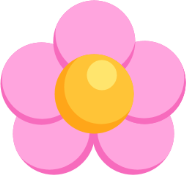 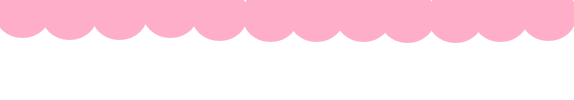 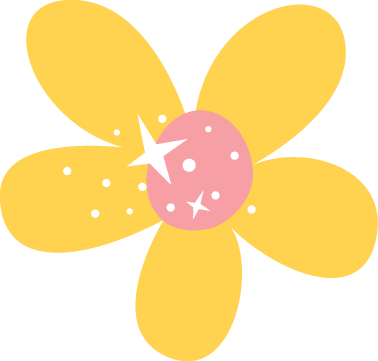 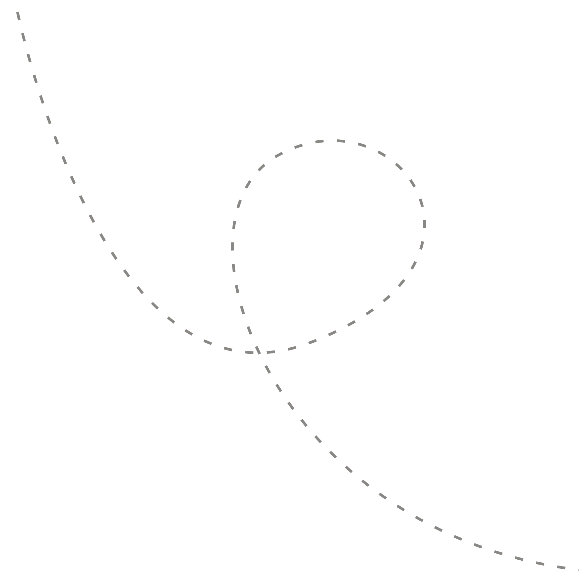 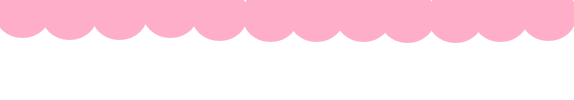 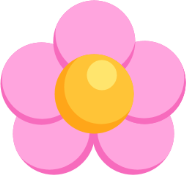 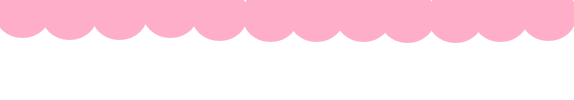 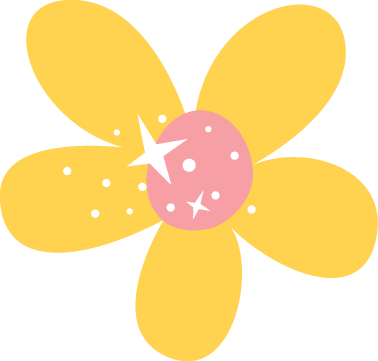 Asistencia de Febrero
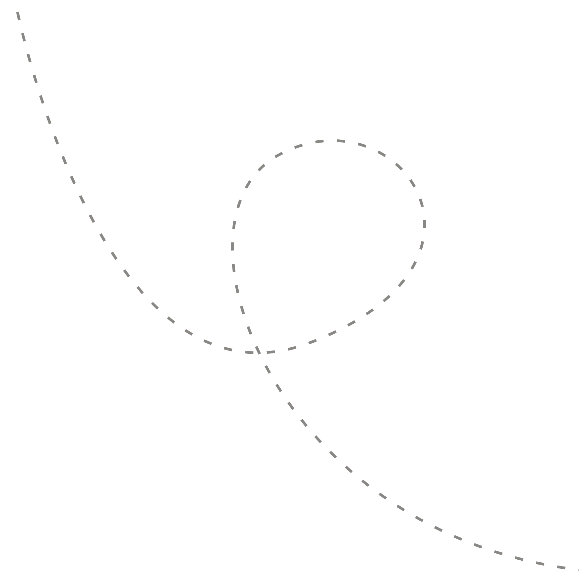 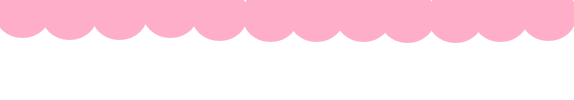 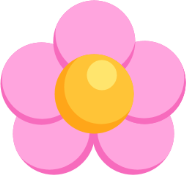 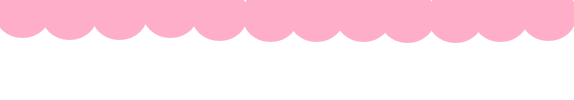 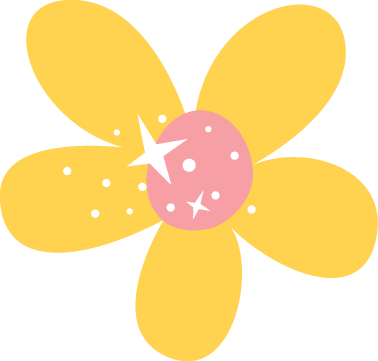 Registro de evaluación
(Tercer bimestres)
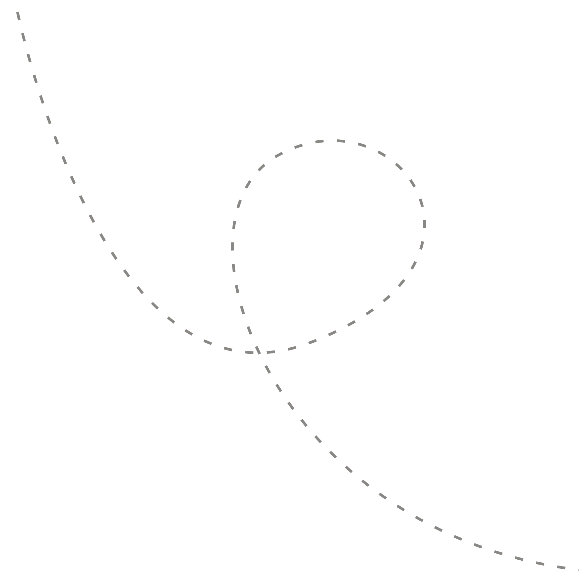 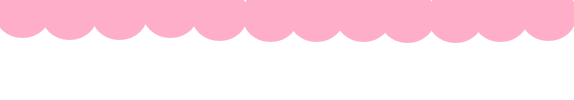 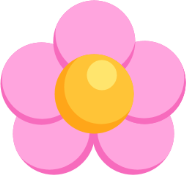 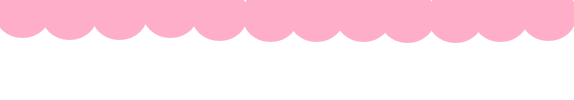 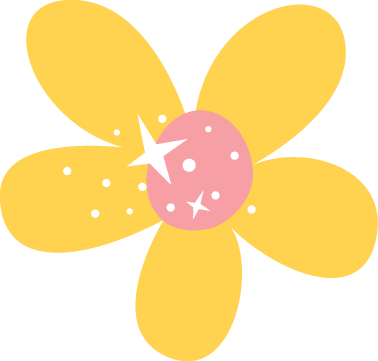 Reunión con padres de familia
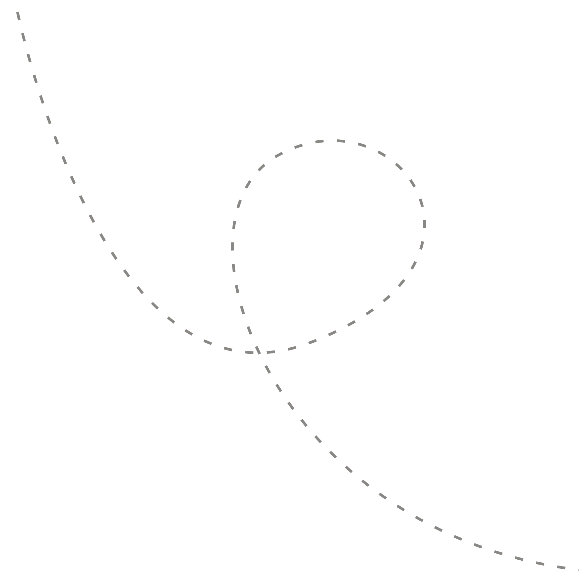 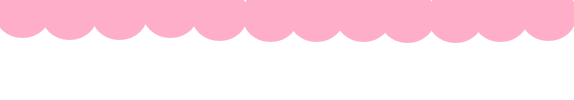 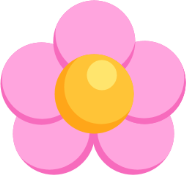 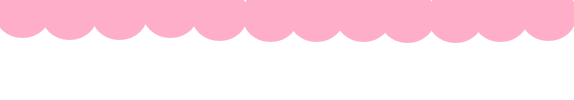 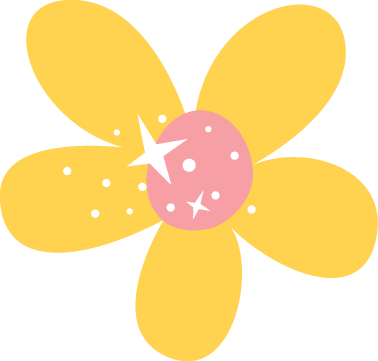 Acuerdos
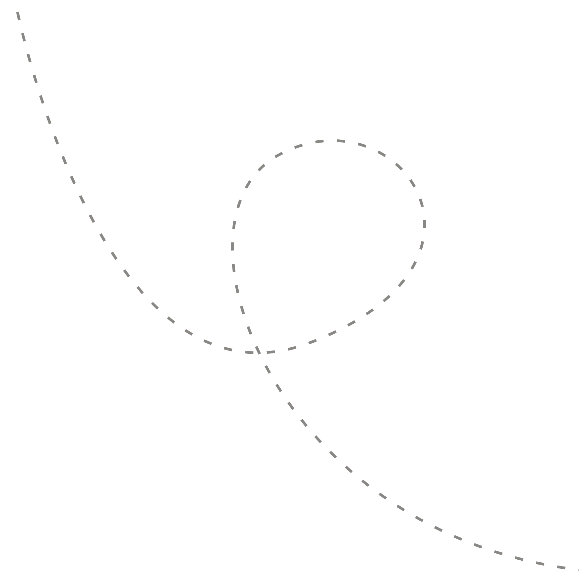 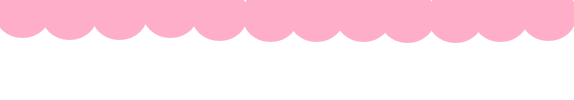 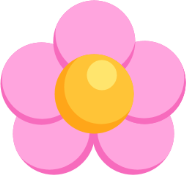 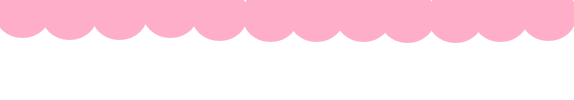 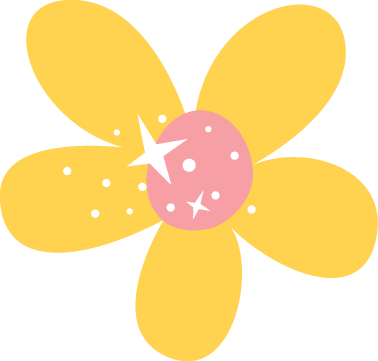 Asistencia de Padres de familia
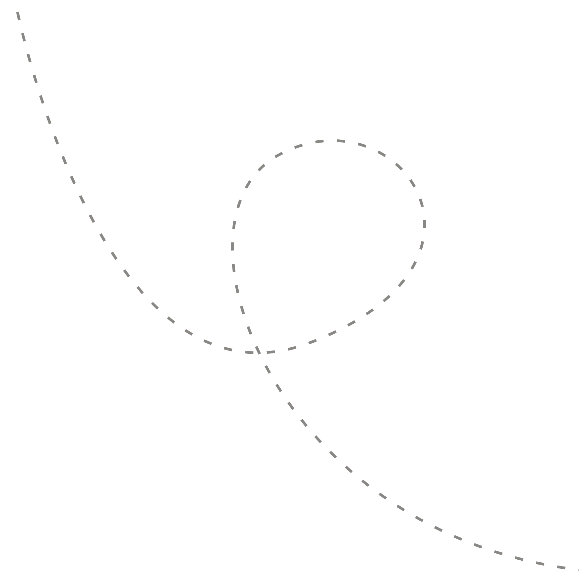 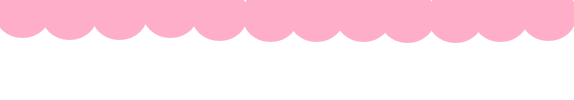 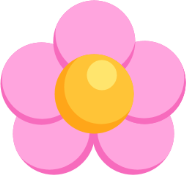 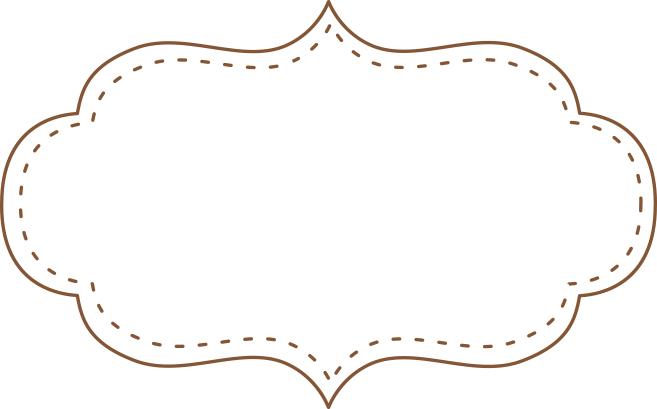 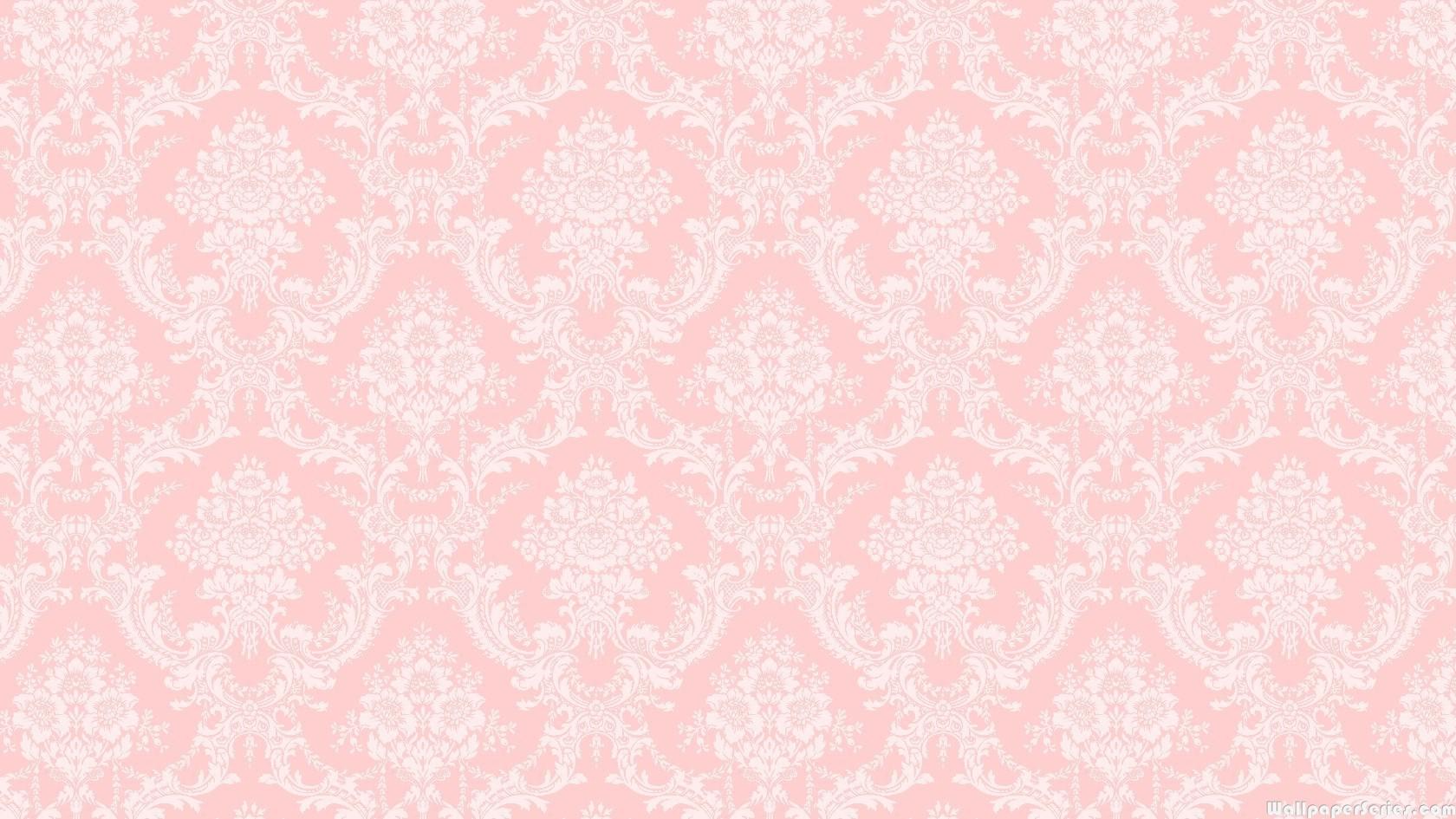 Marzo
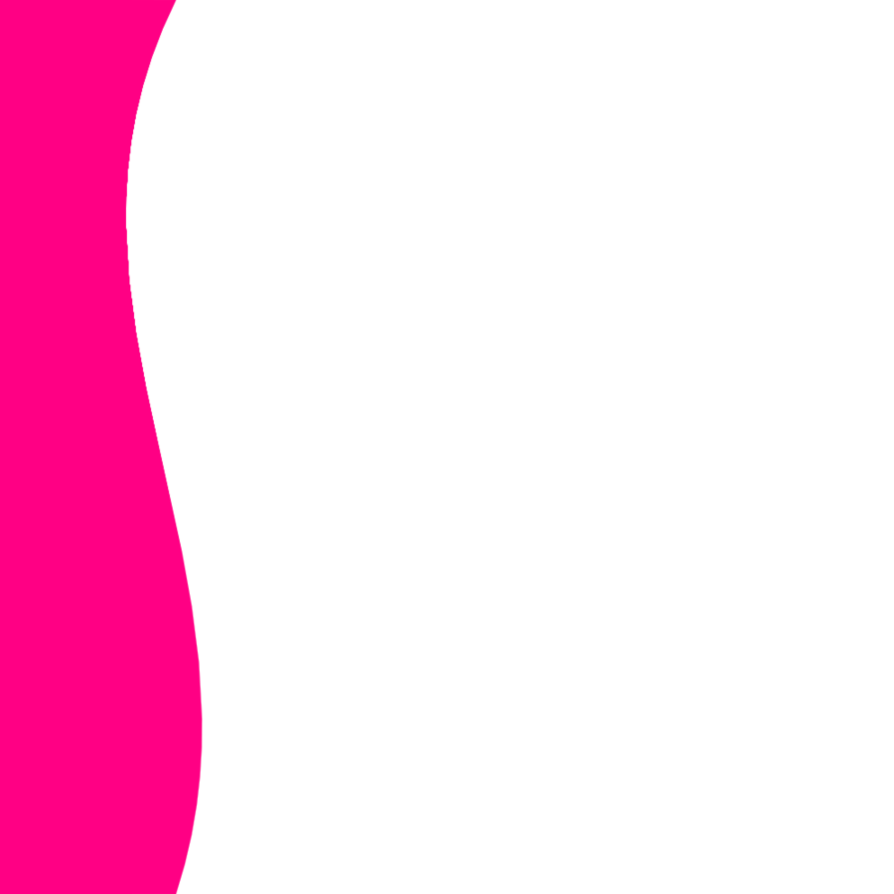 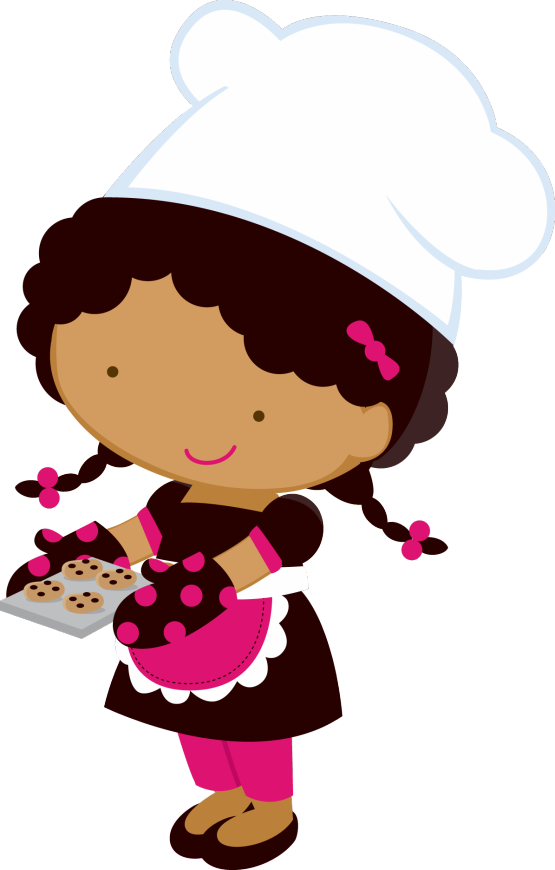 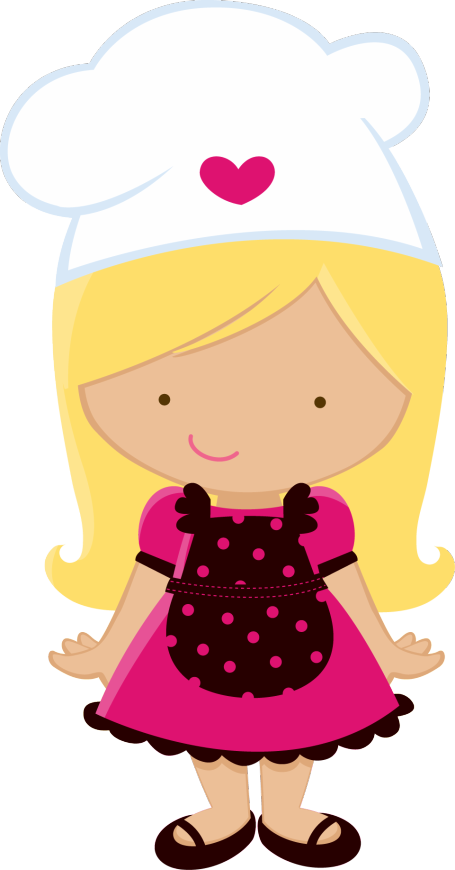 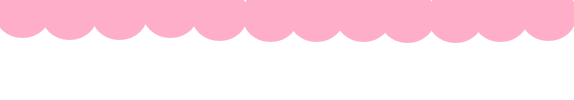 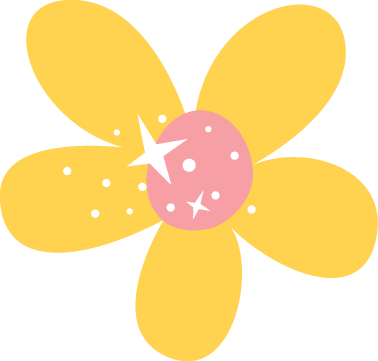 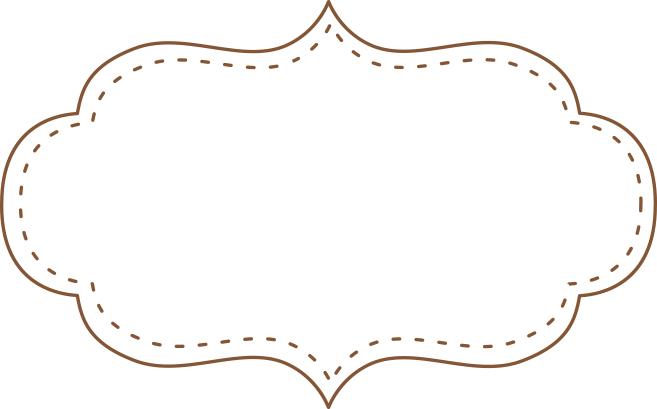 Marzo
Valor del mes:
Responsabilidad
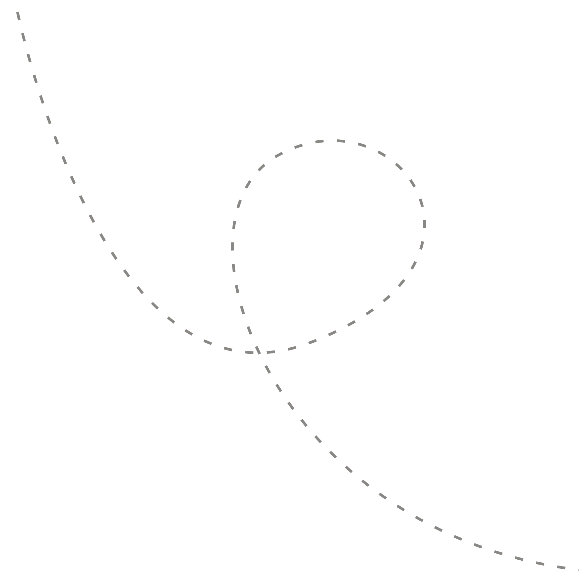 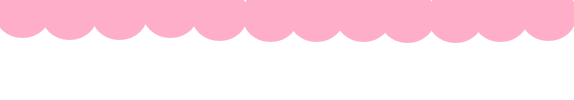 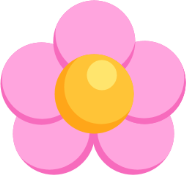 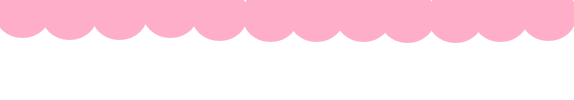 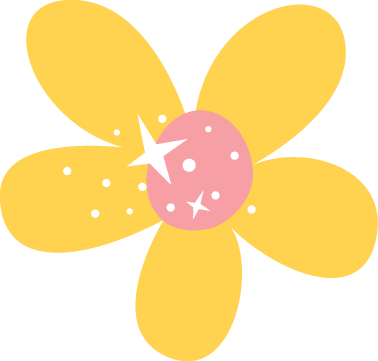 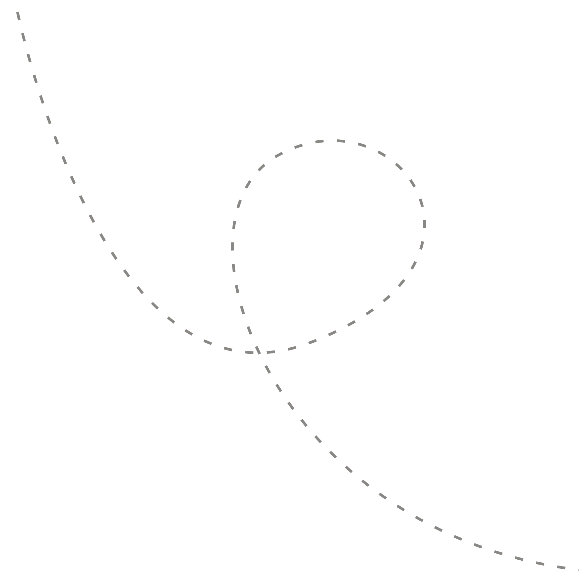 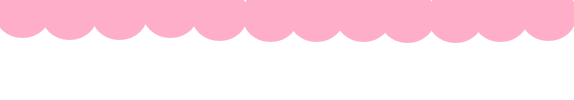 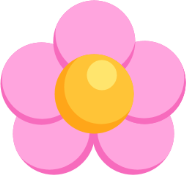 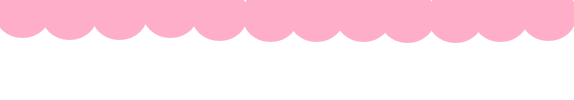 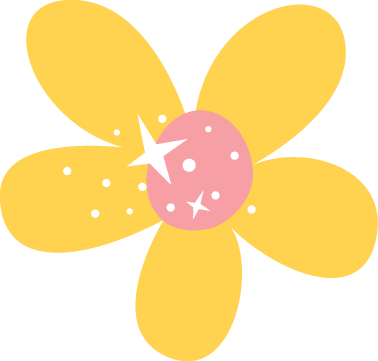 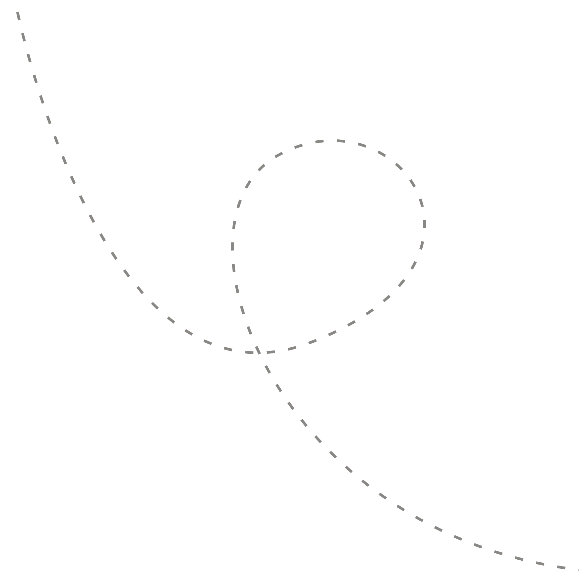 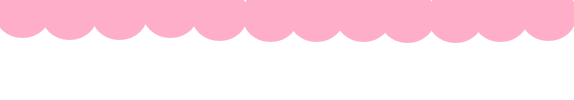 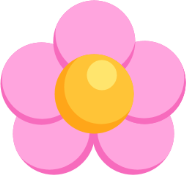 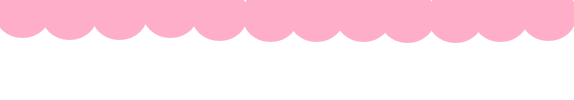 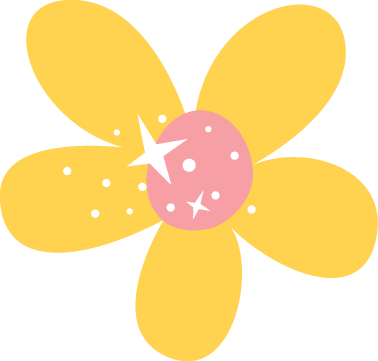 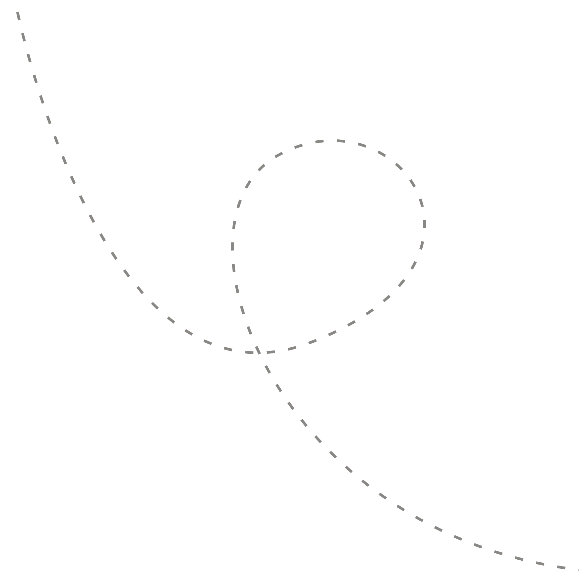 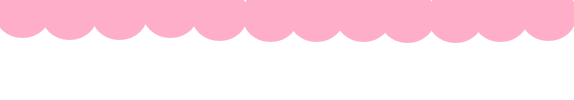 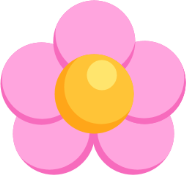 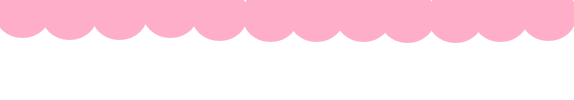 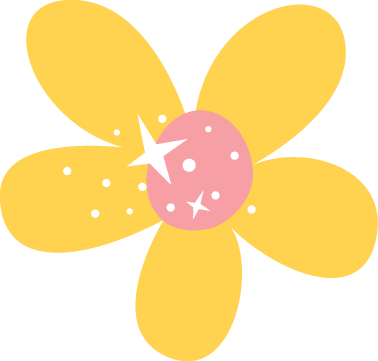 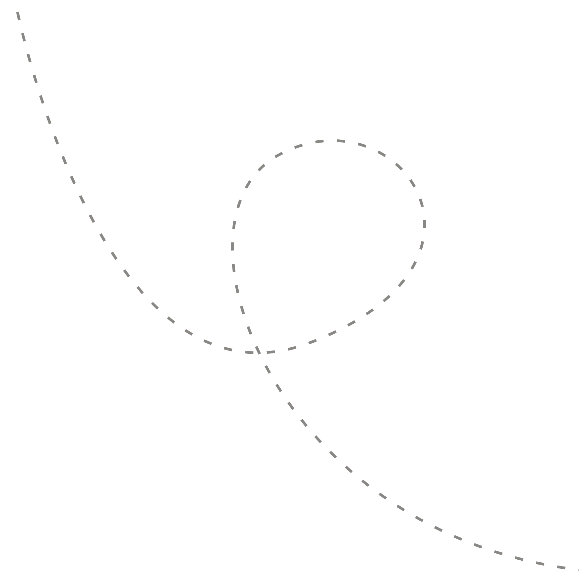 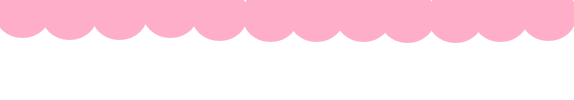 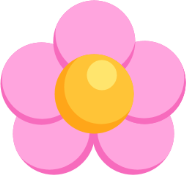 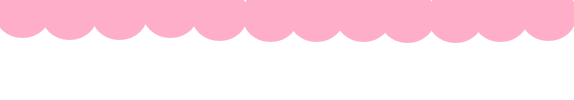 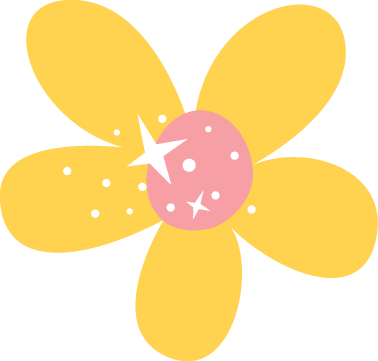 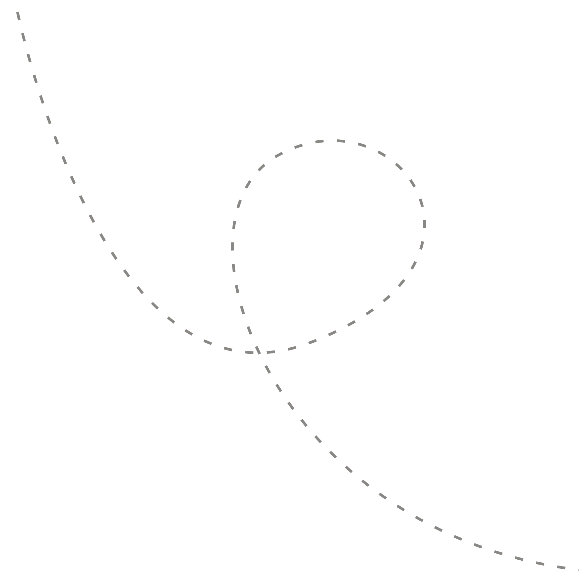 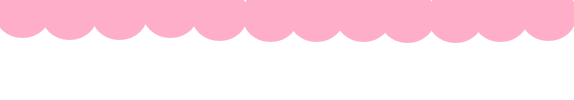 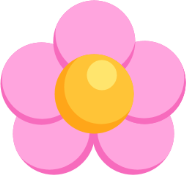 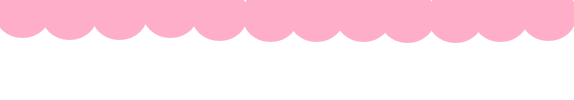 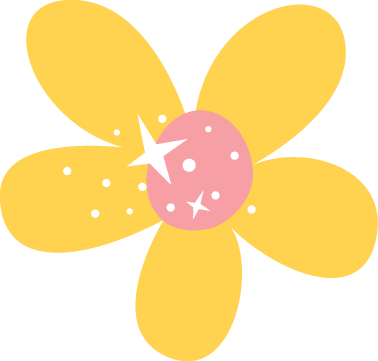 Consejo Técnico Escolar
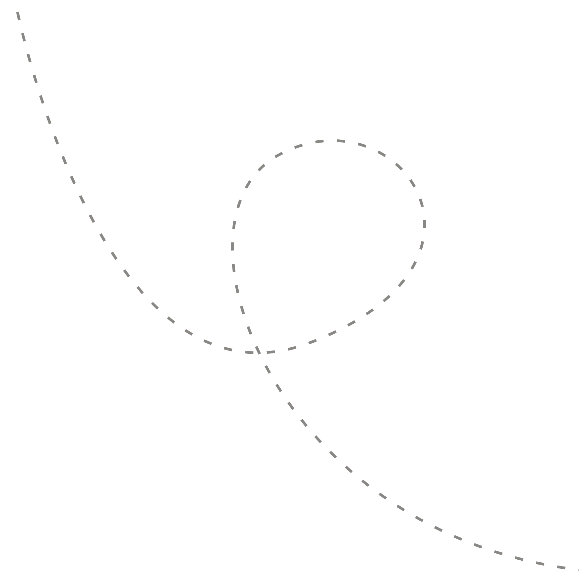 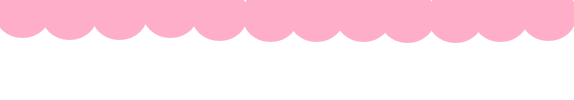 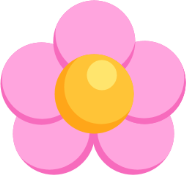 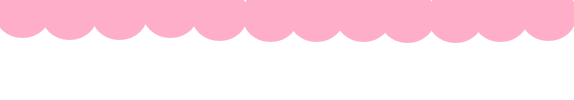 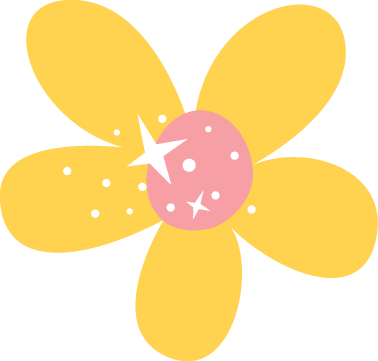 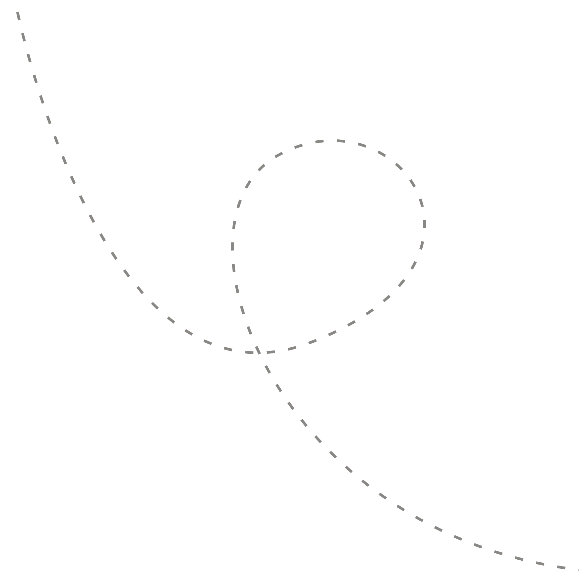 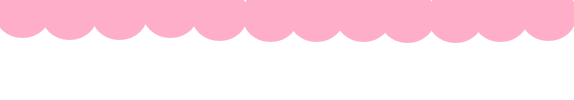 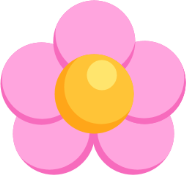 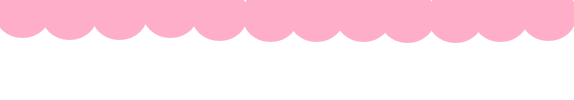 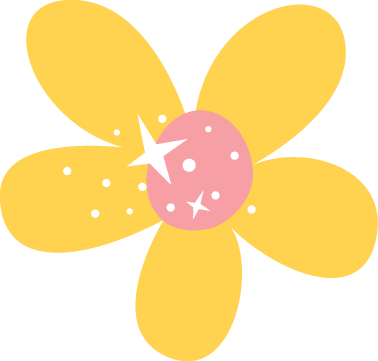 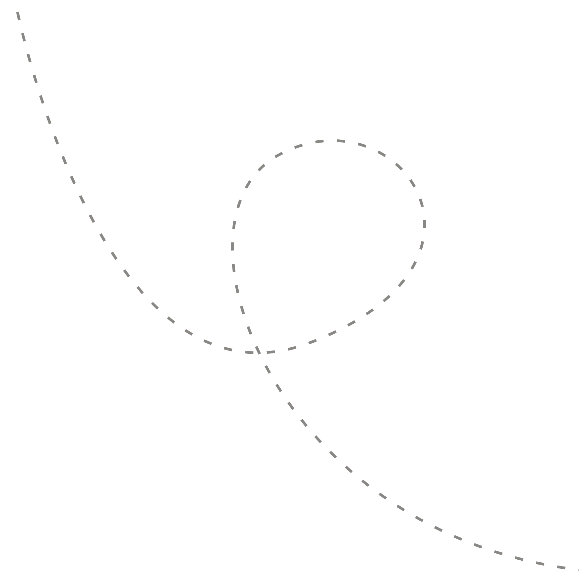 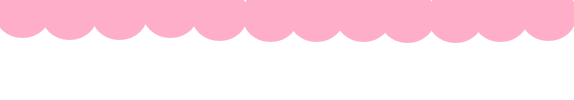 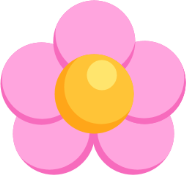 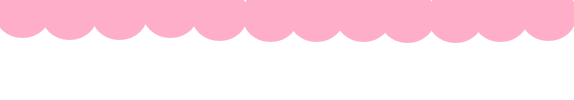 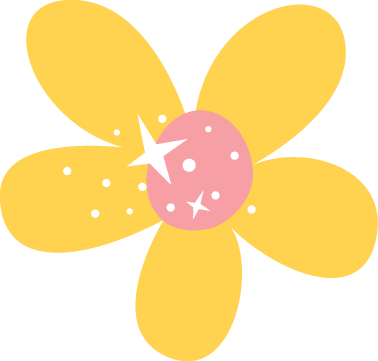 Asistencia de Marzo
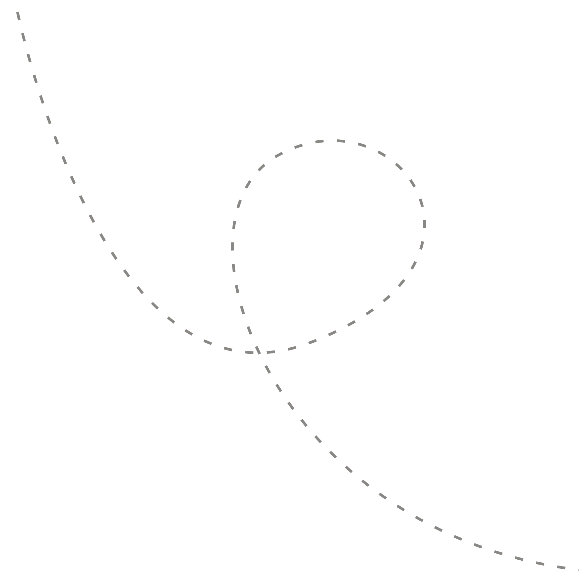 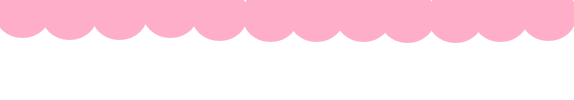 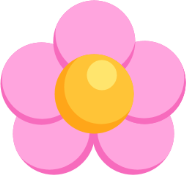 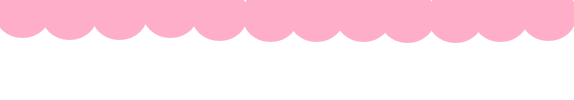 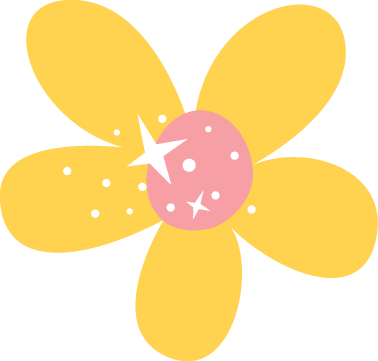 Reunión con padres de familia
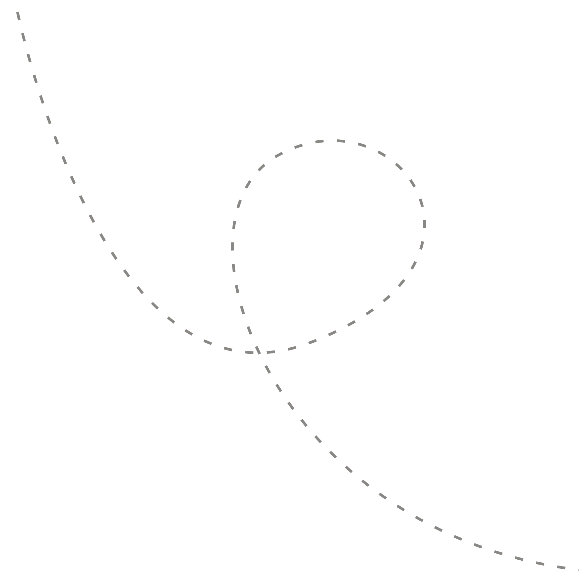 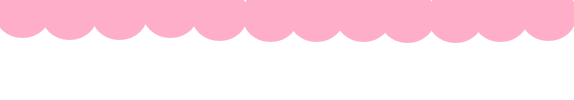 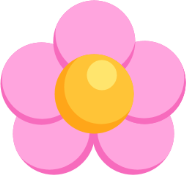 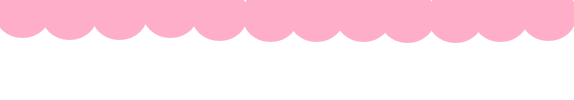 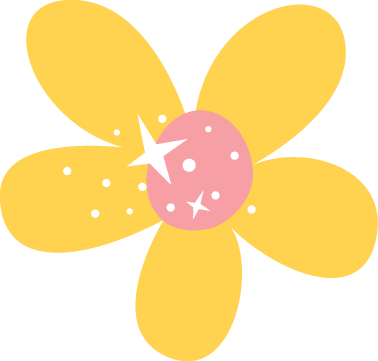 Acuerdos
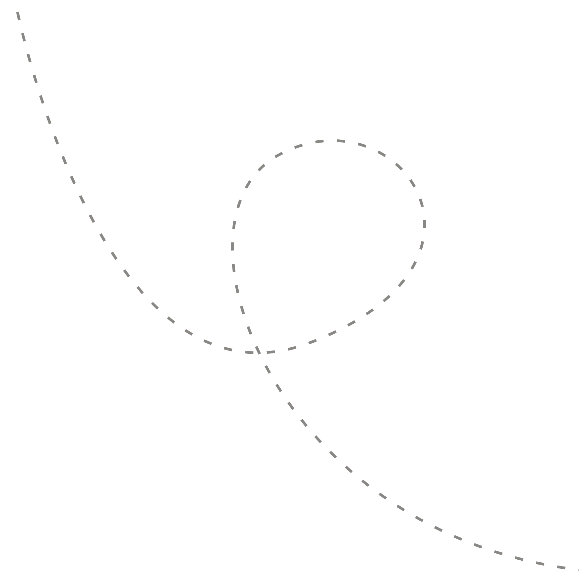 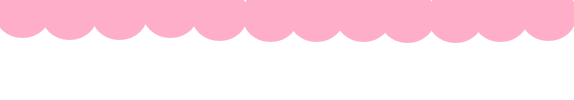 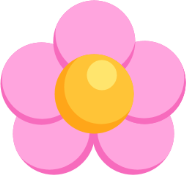 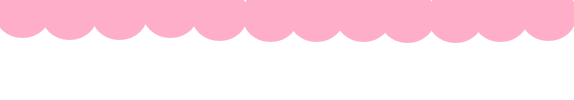 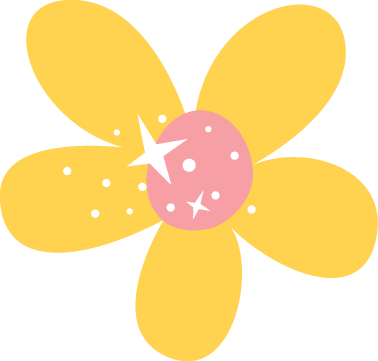 Asistencia de Padres de familia
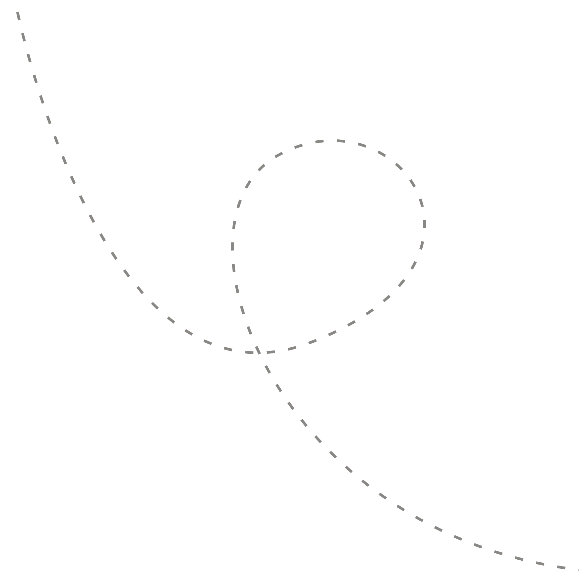 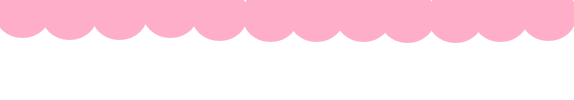 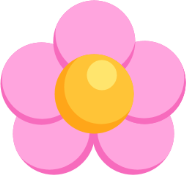 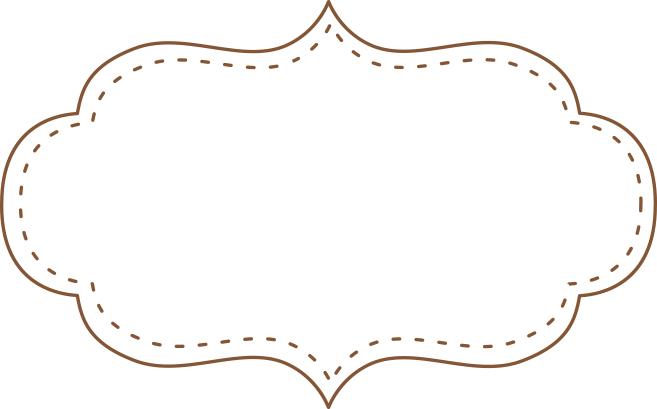 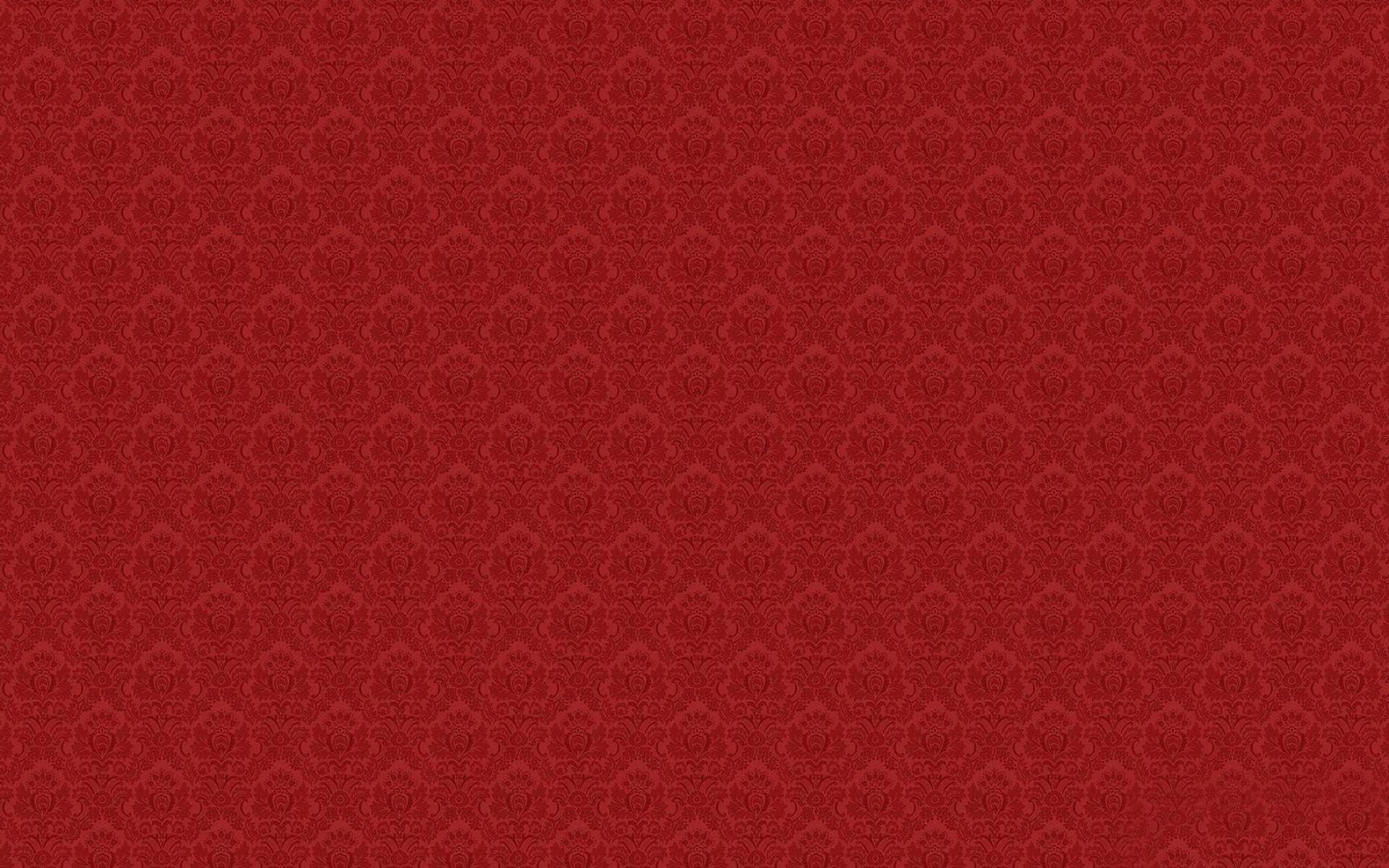 Abril
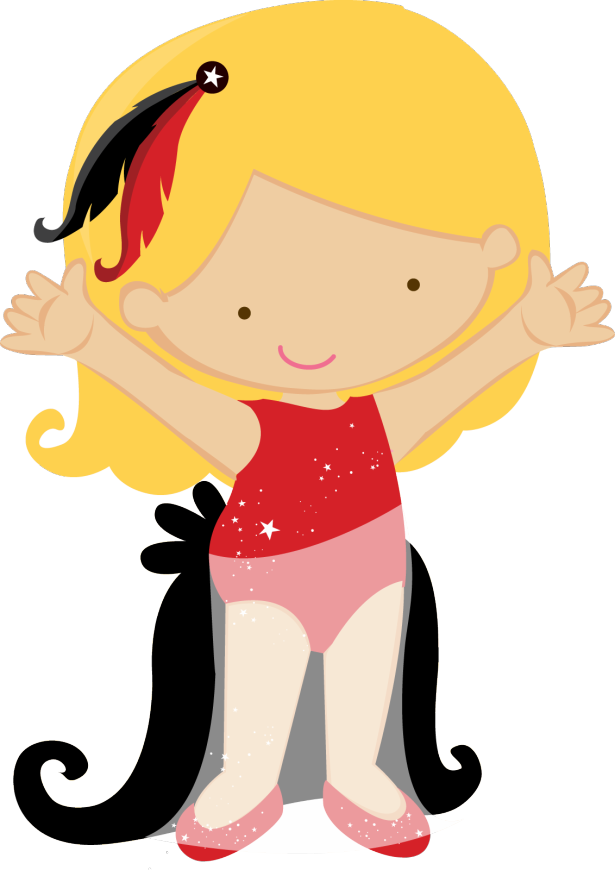 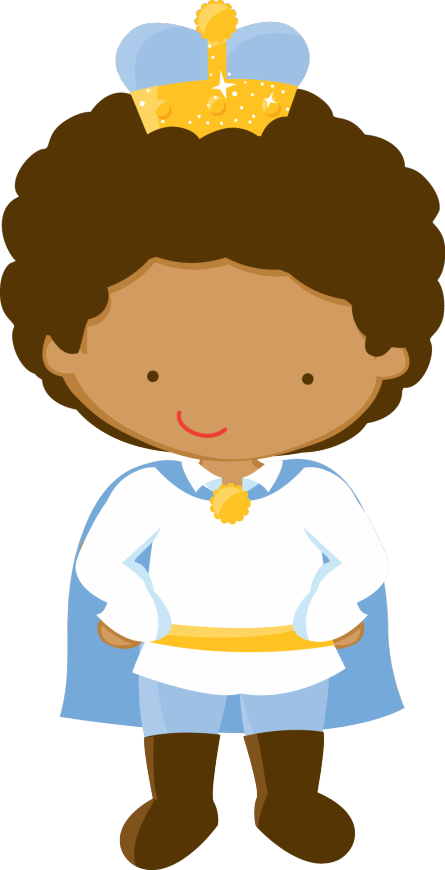 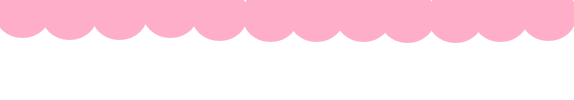 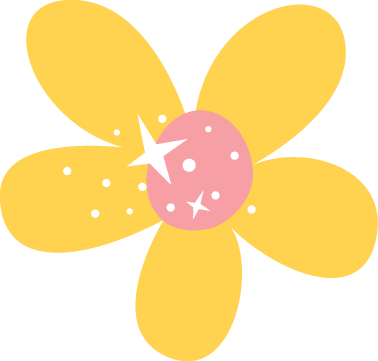 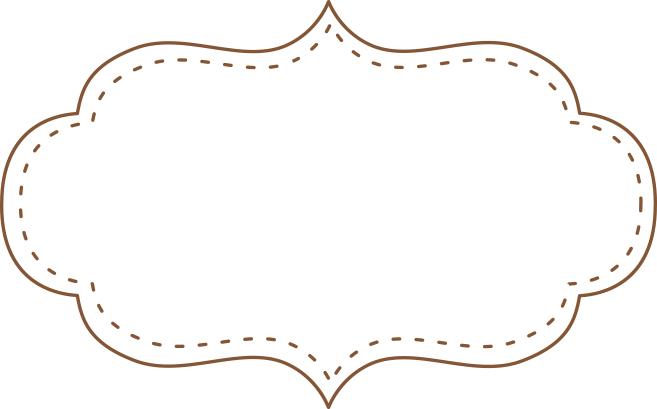 Abril
Valor del mes:
Humildad
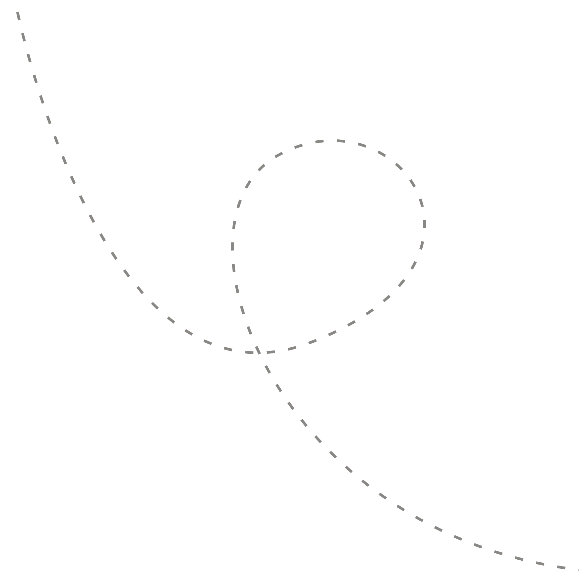 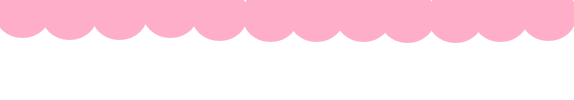 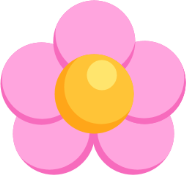 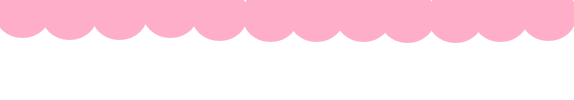 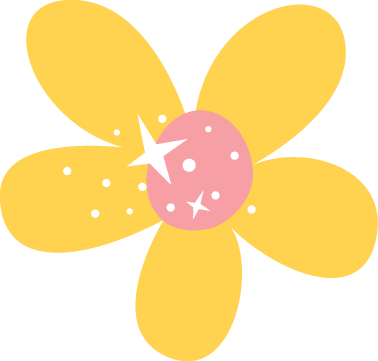 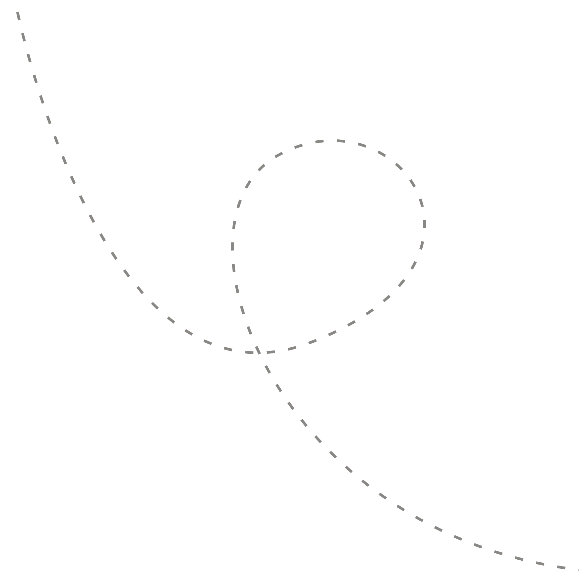 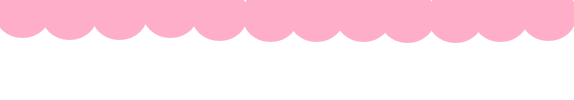 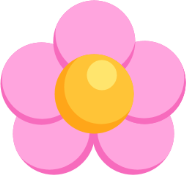 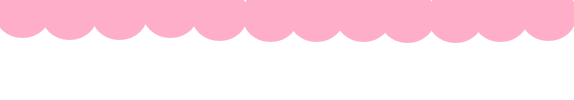 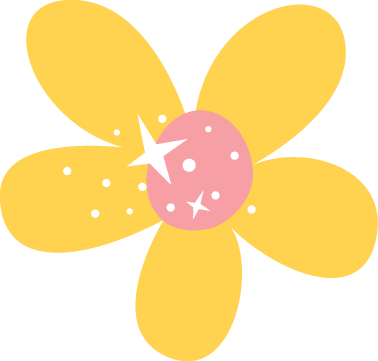 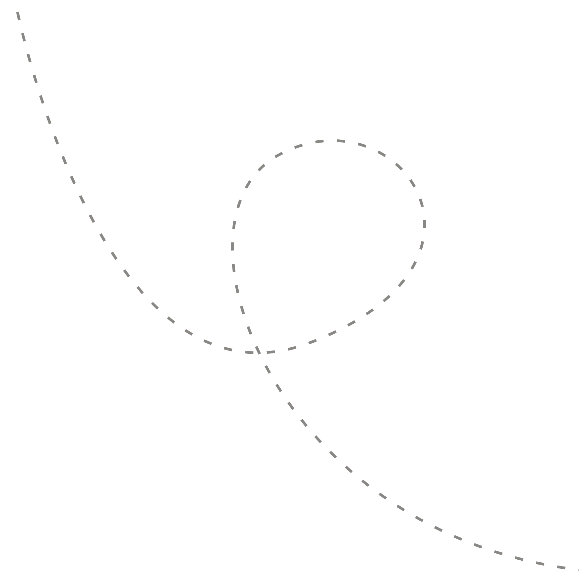 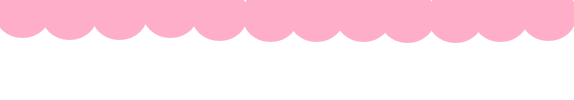 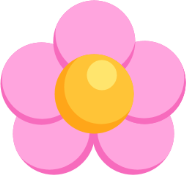 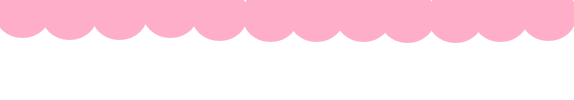 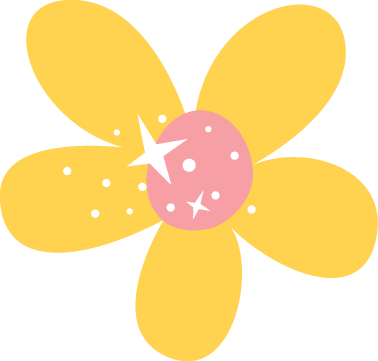 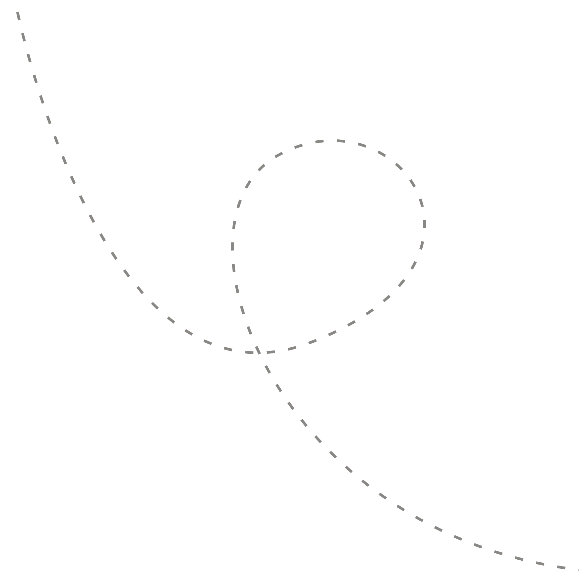 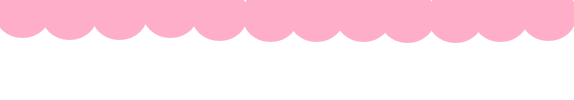 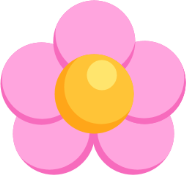 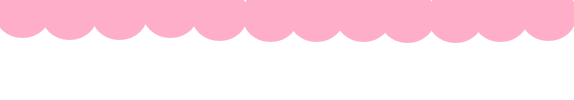 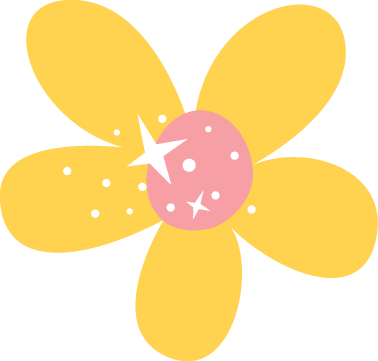 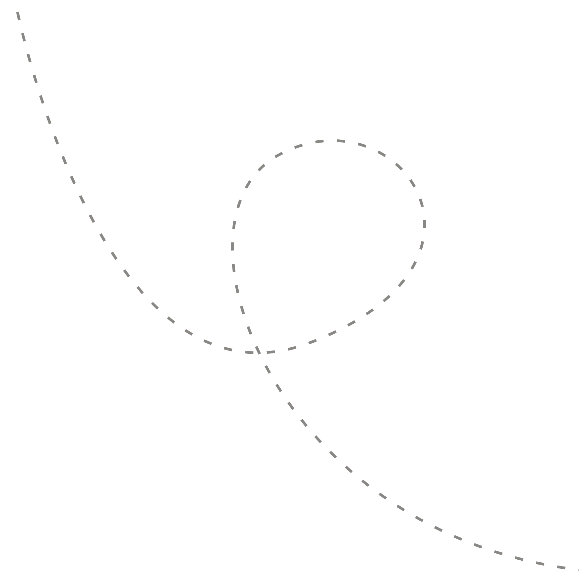 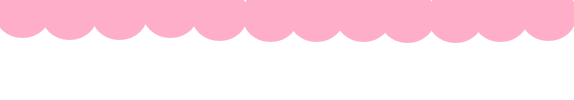 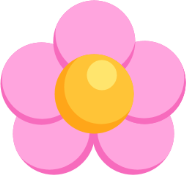 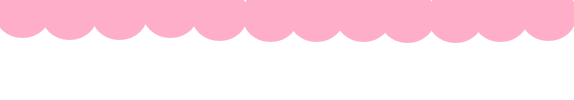 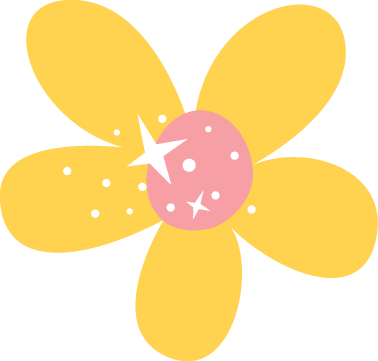 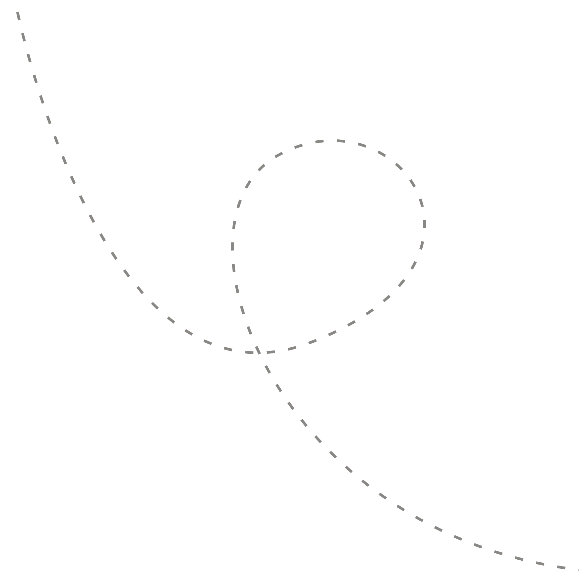 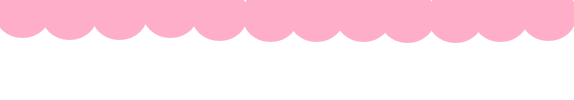 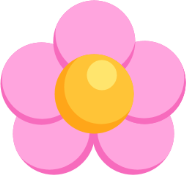 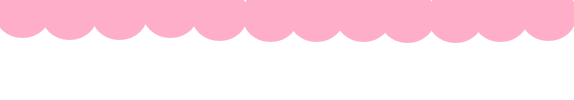 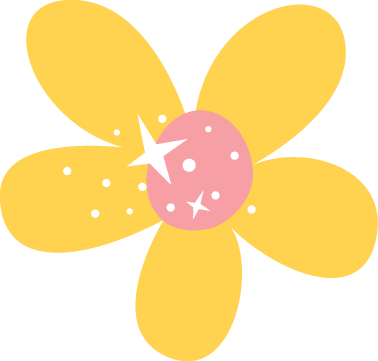 Consejo Técnico Escolar
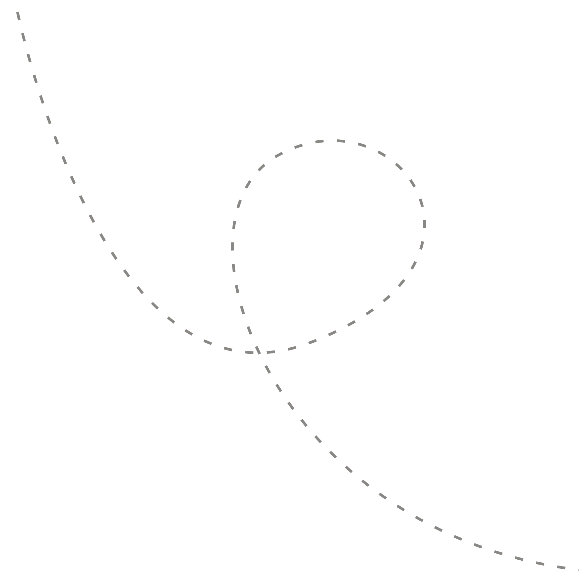 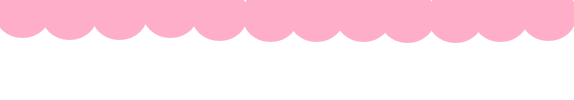 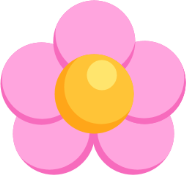 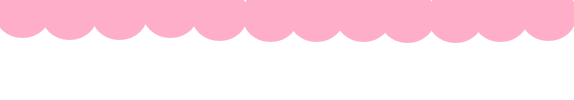 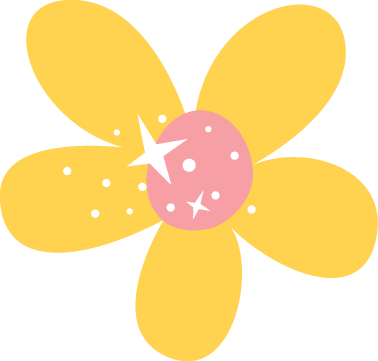 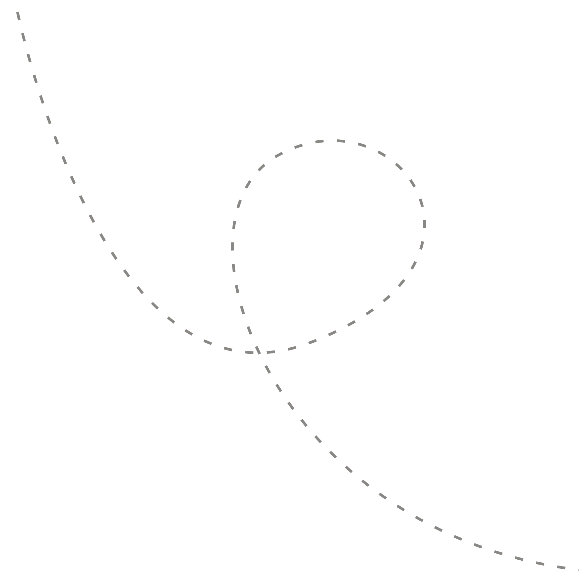 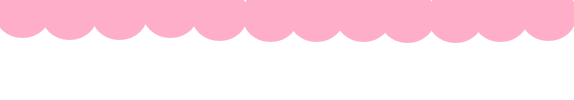 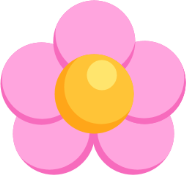 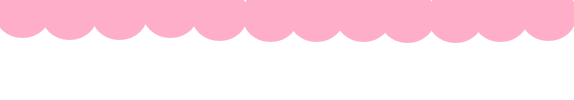 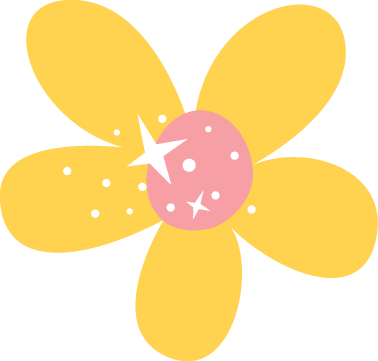 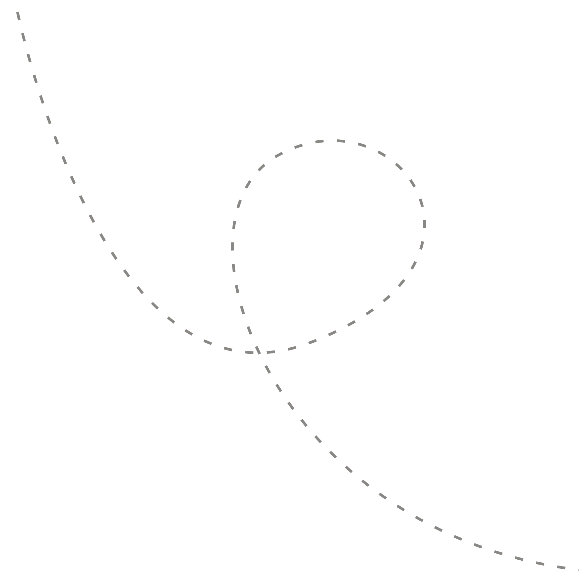 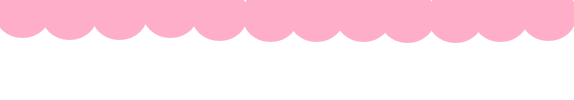 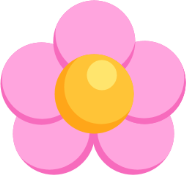 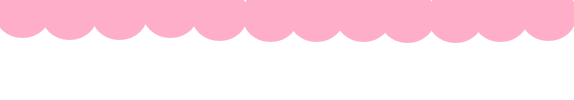 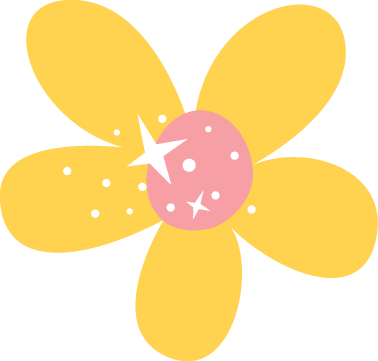 Asistencia de Abril
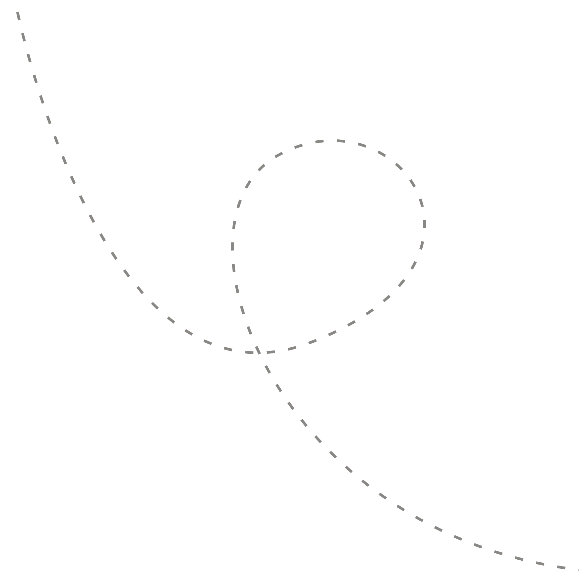 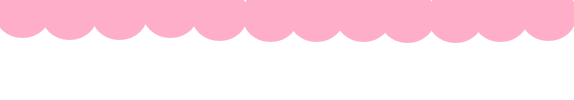 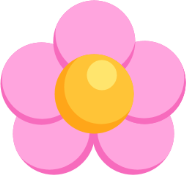 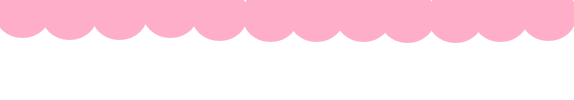 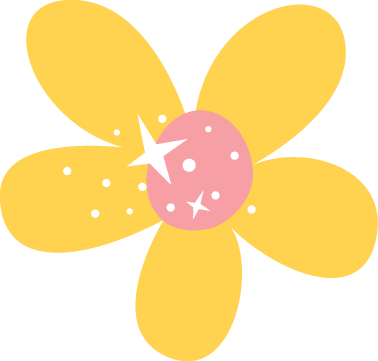 Registro de evaluación
(Cuarto bimestres)
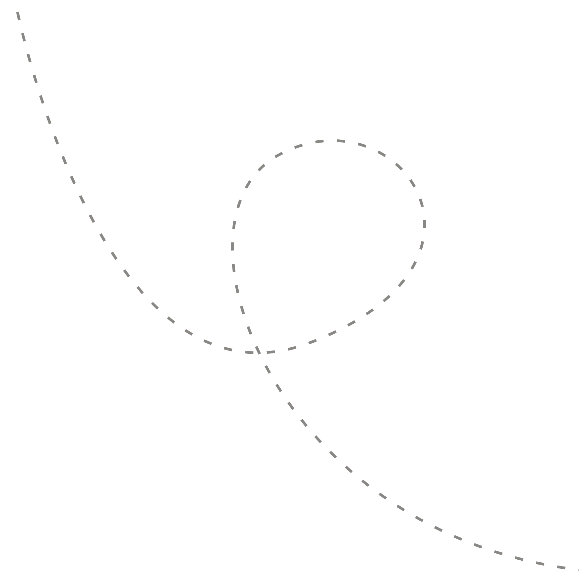 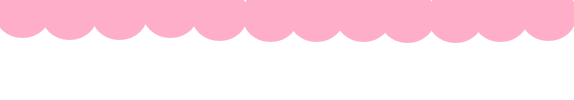 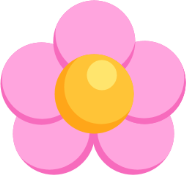 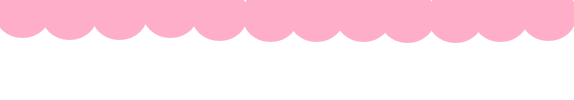 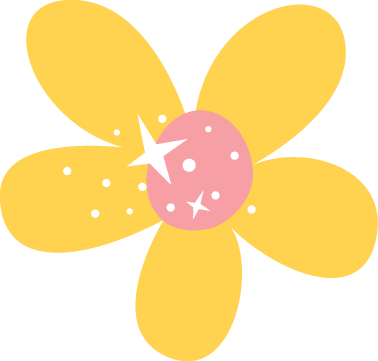 Reunión con padres de familia
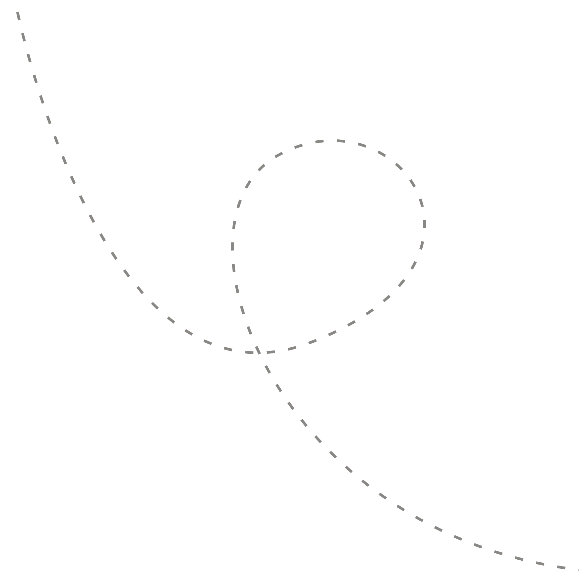 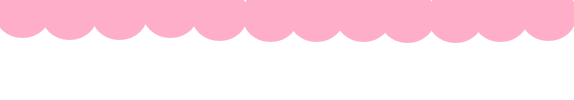 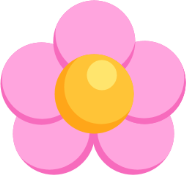 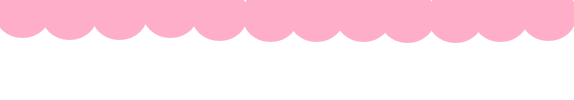 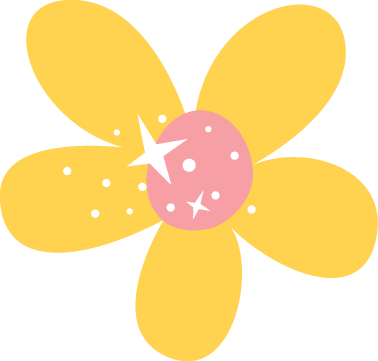 Acuerdos
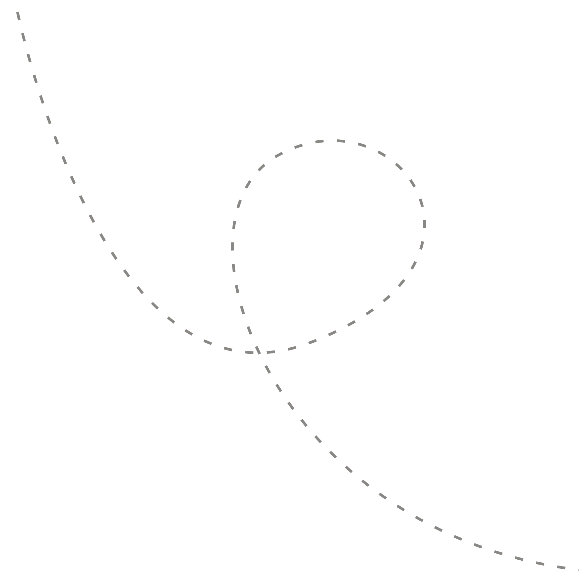 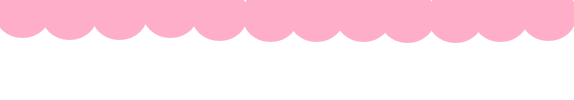 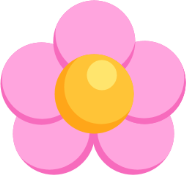 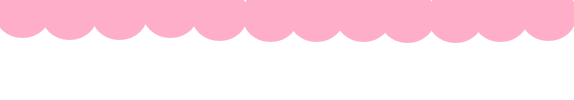 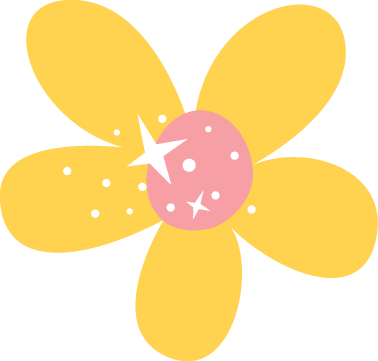 Asistencia de Padres de familia
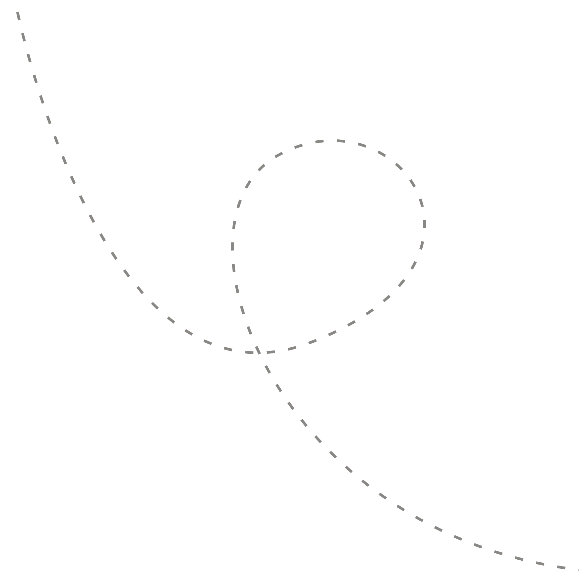 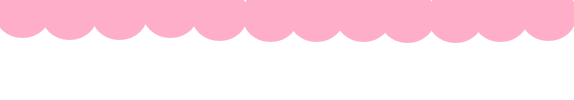 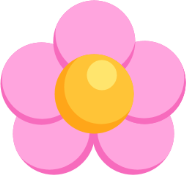 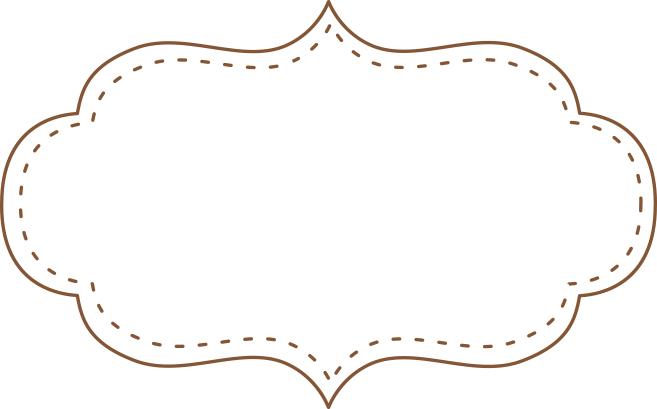 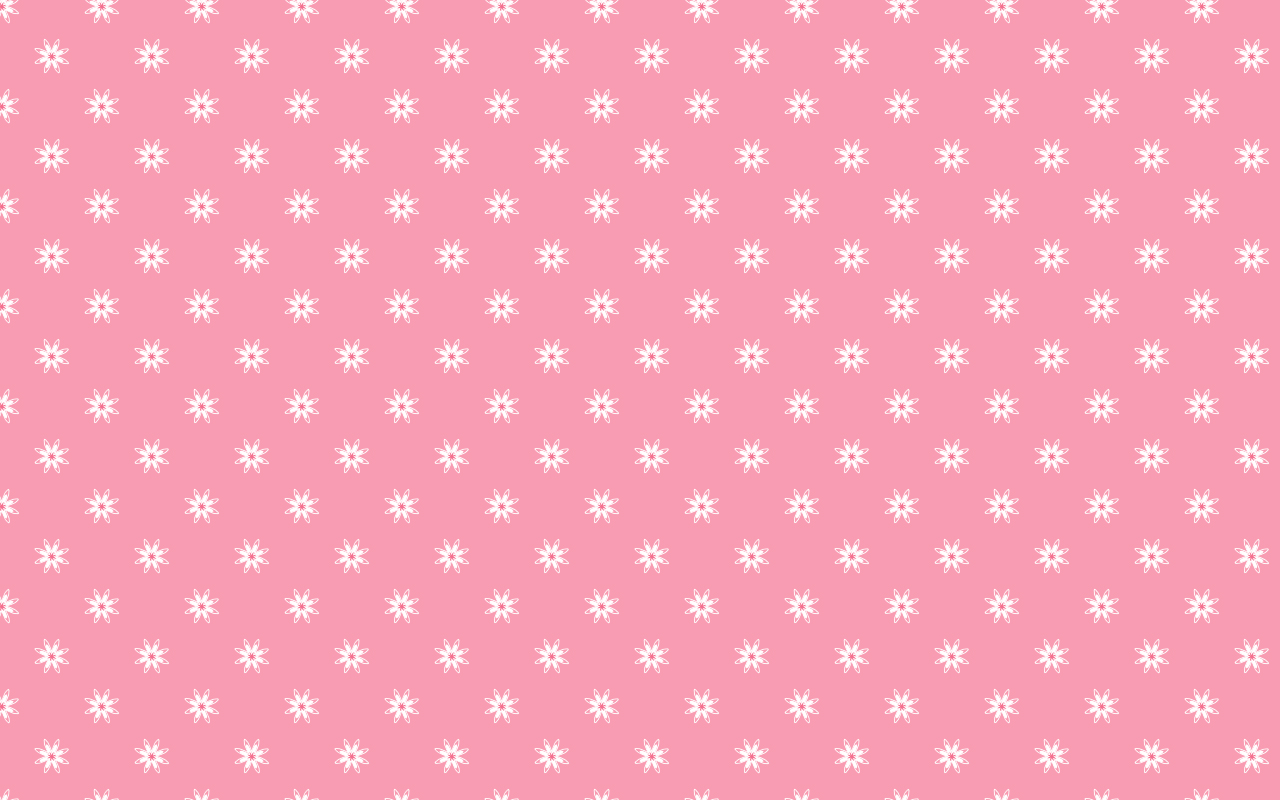 Mayo
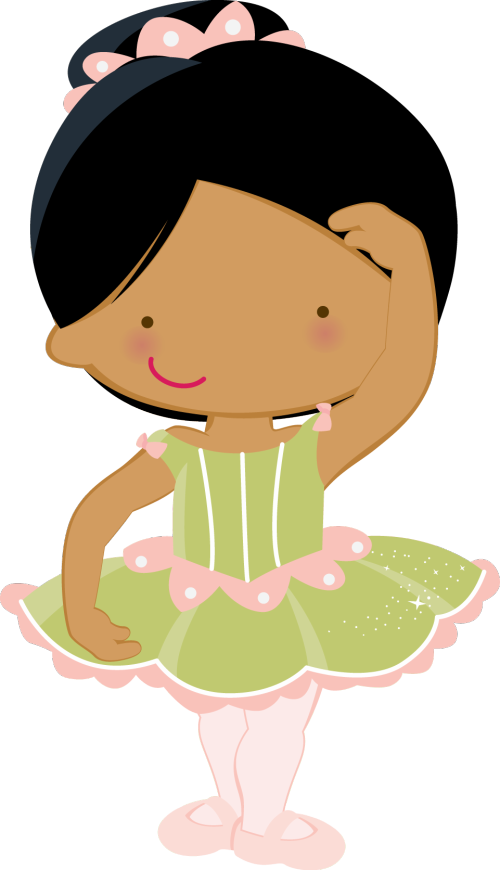 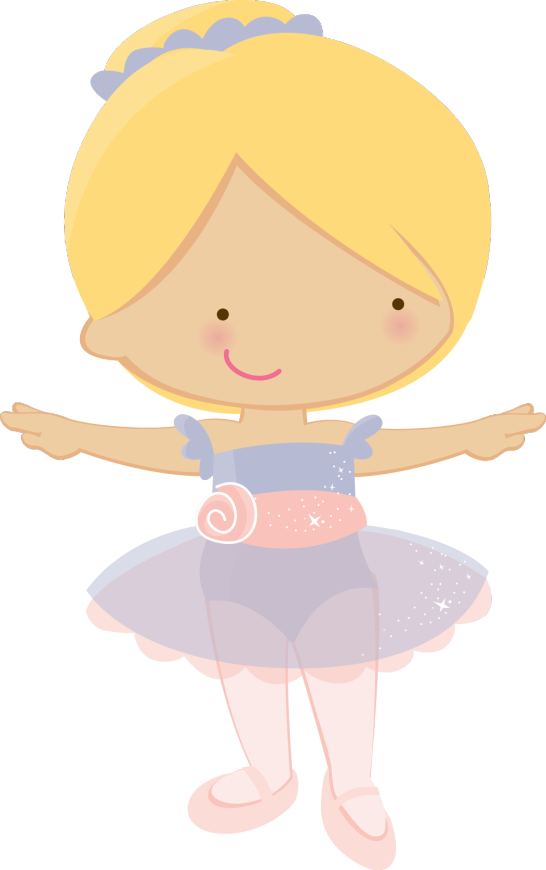 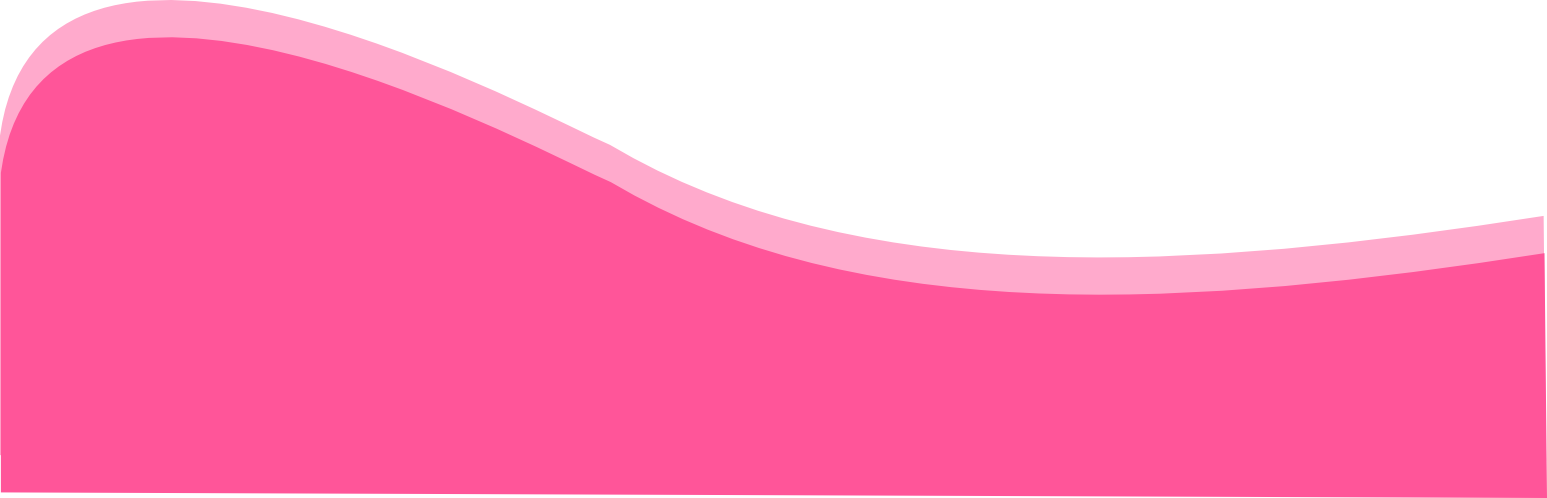 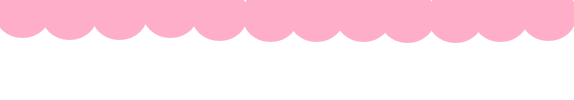 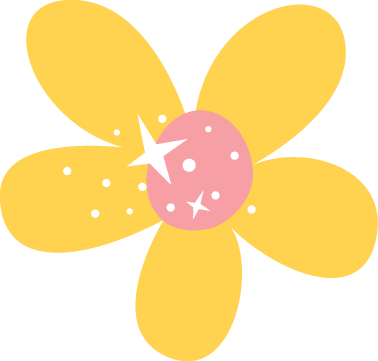 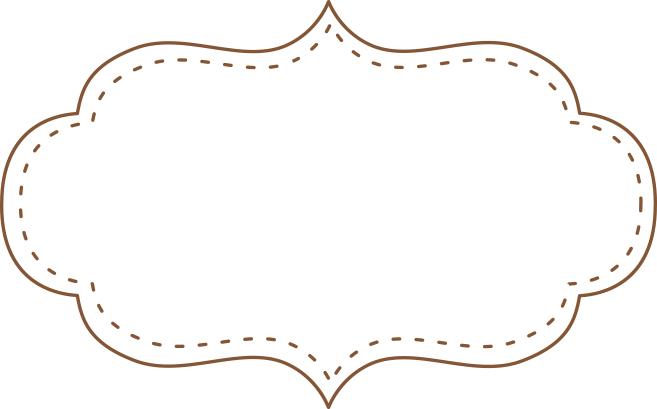 Mayo
Valor del mes:
Paz
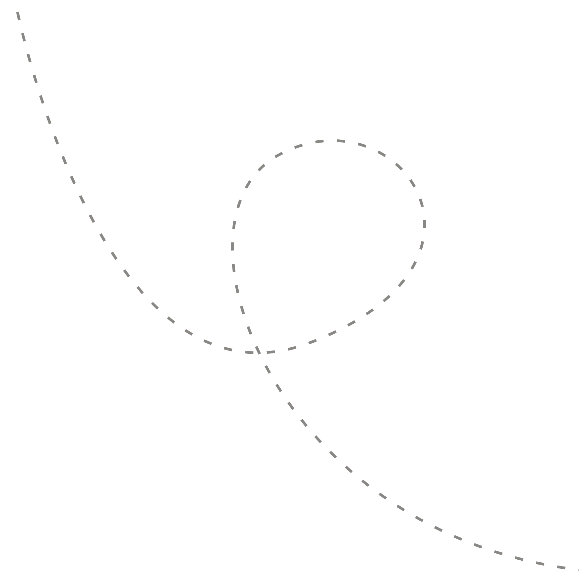 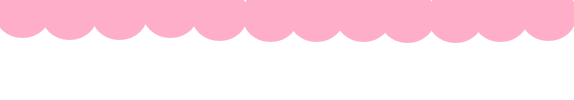 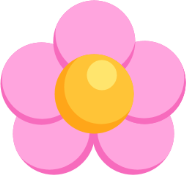 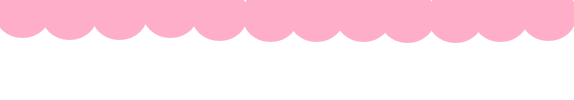 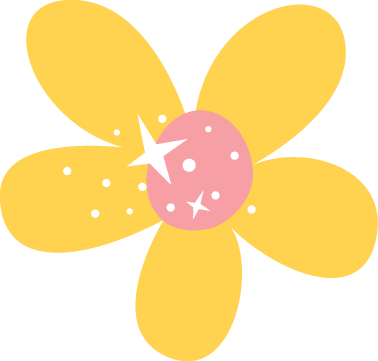 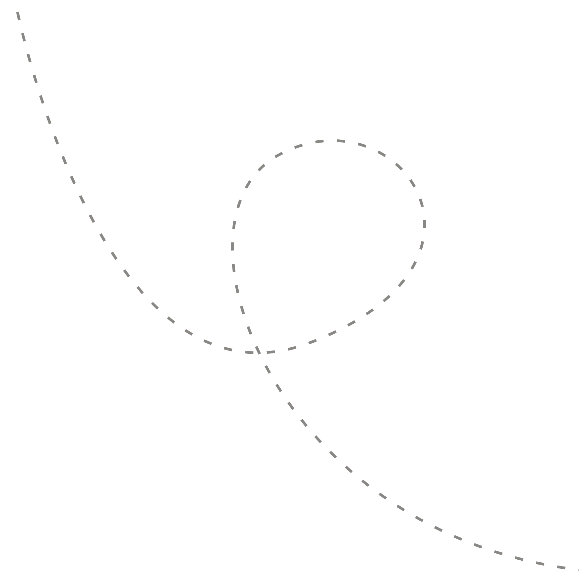 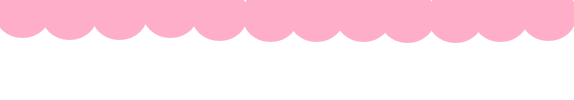 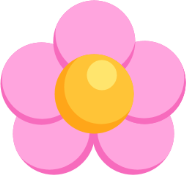 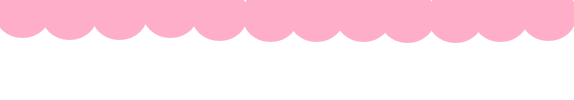 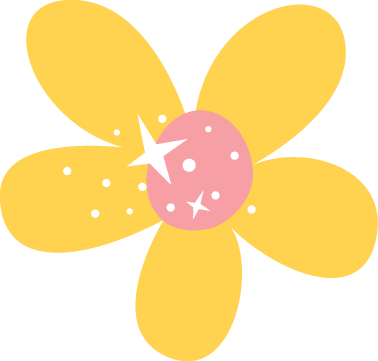 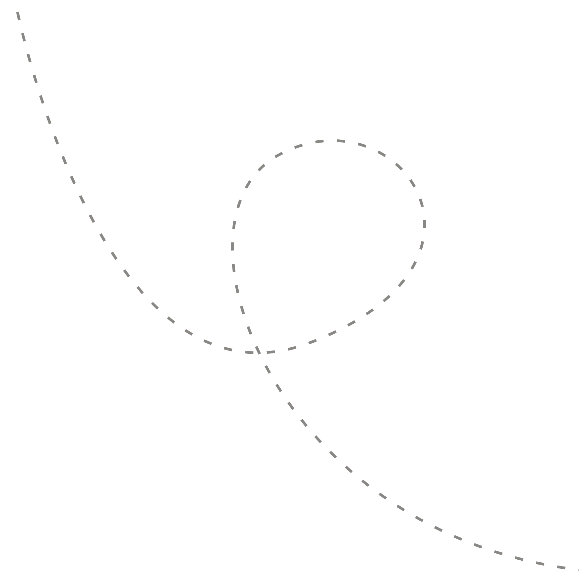 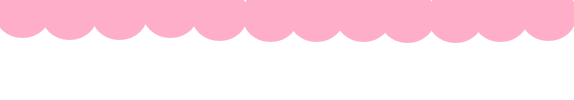 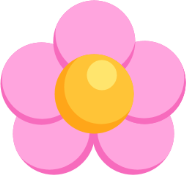 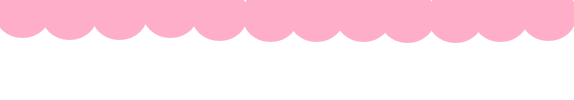 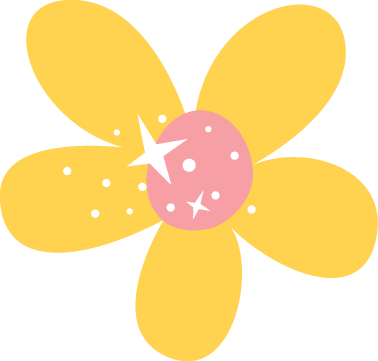 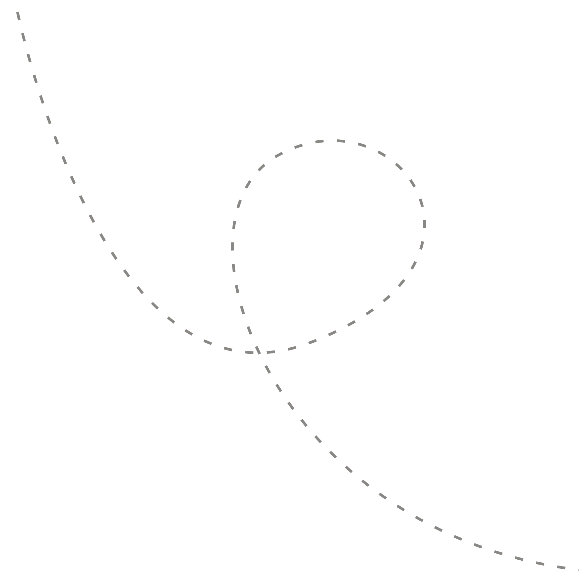 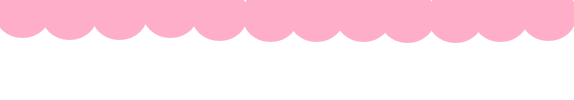 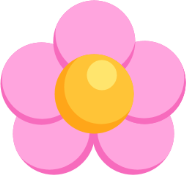 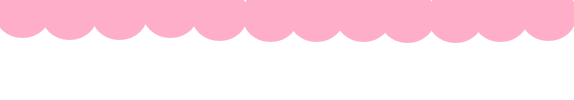 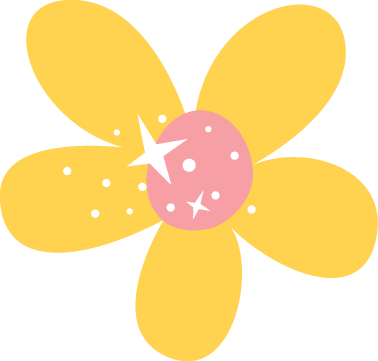 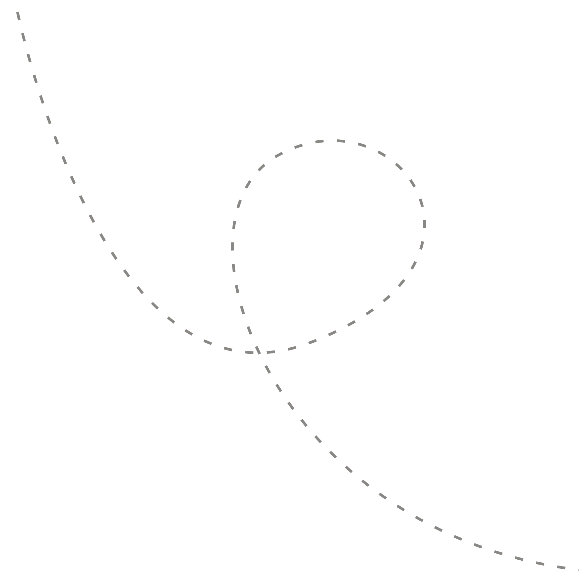 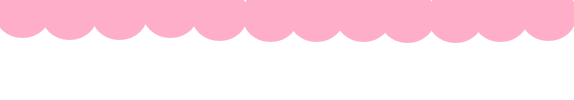 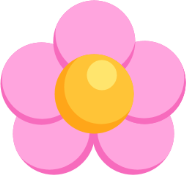 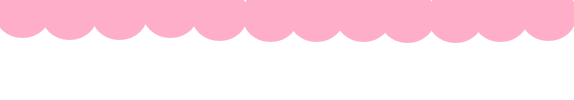 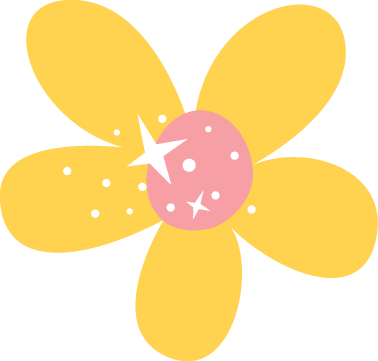 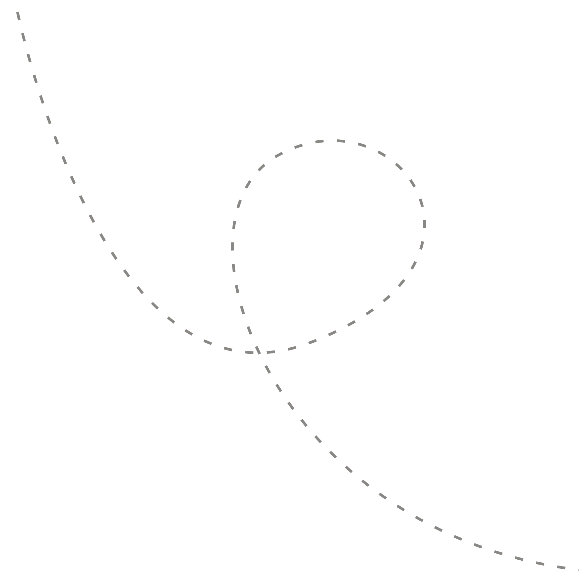 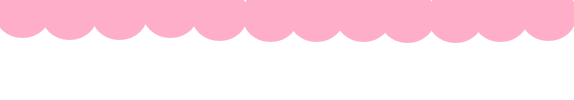 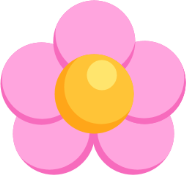 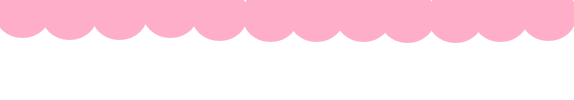 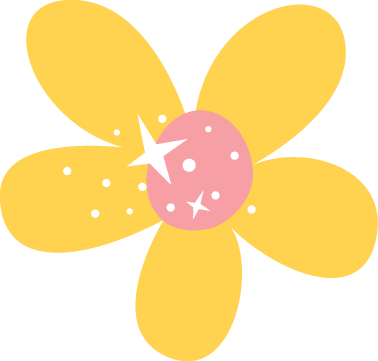 Consejo Técnico Escolar
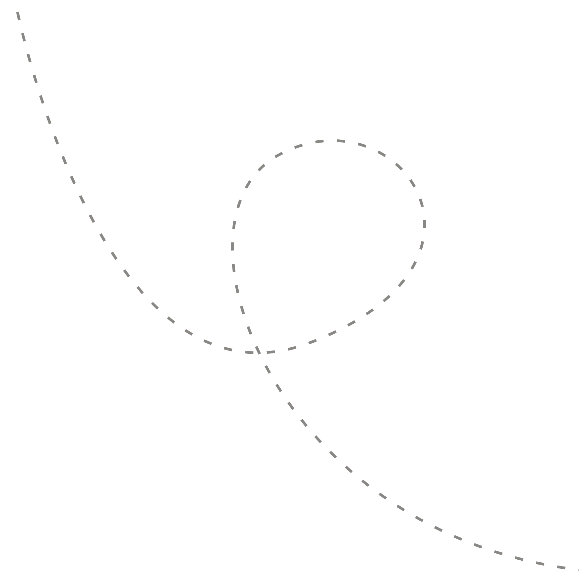 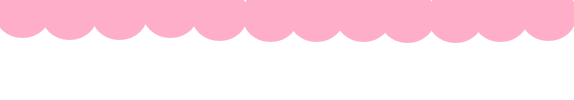 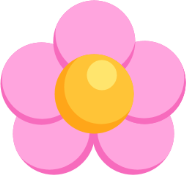 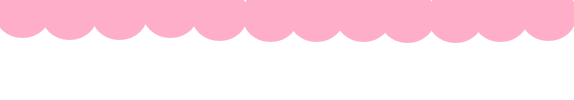 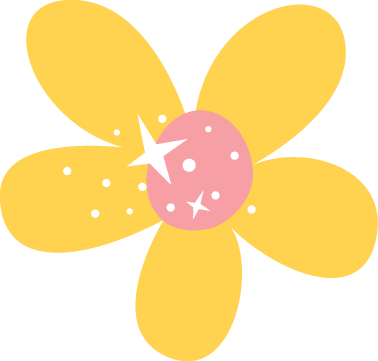 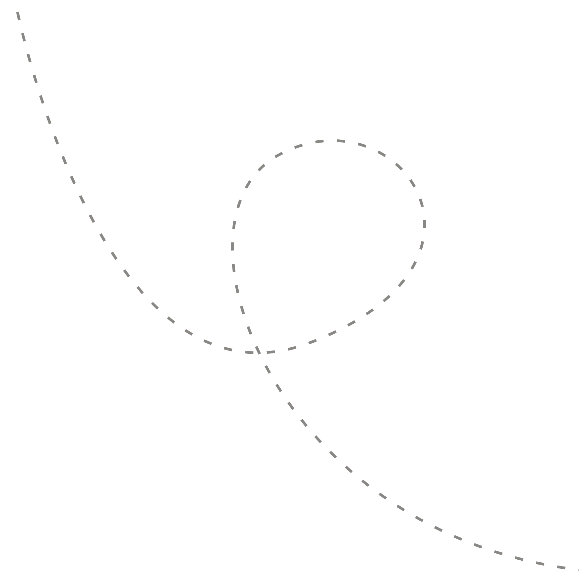 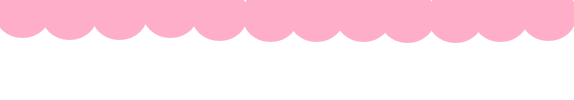 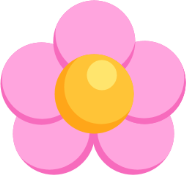 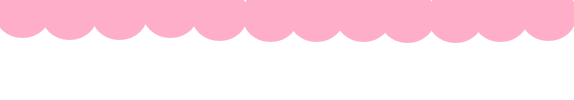 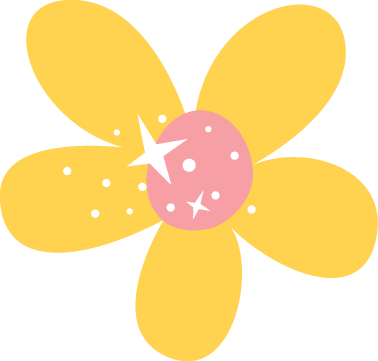 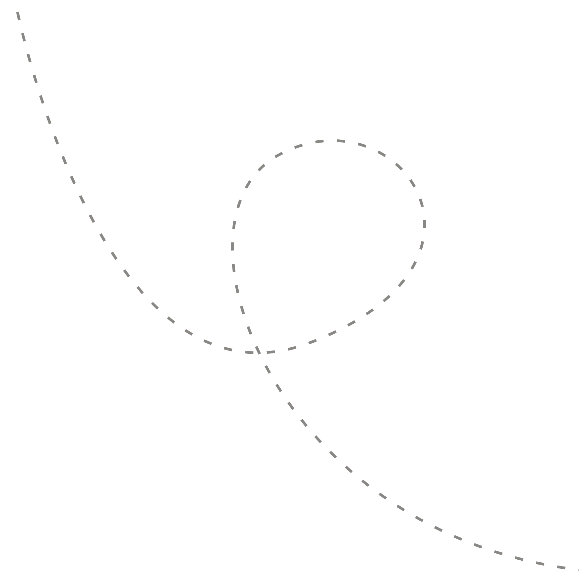 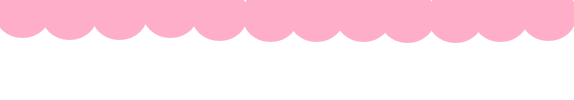 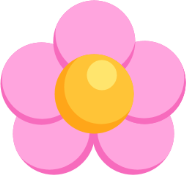 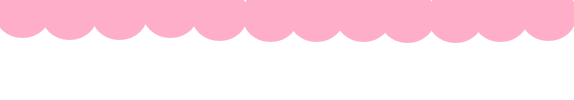 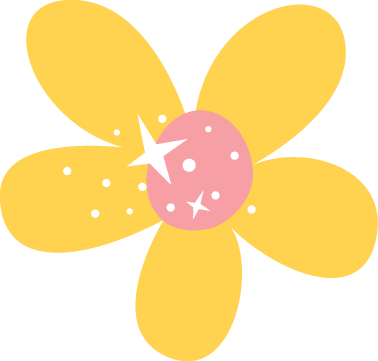 Asistencia de Mayo
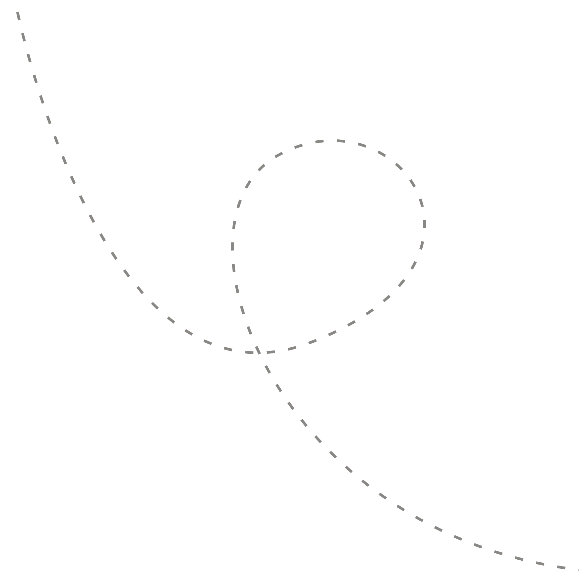 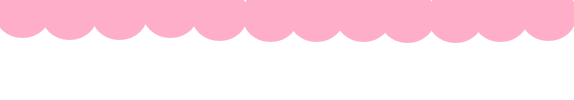 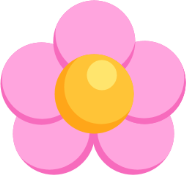 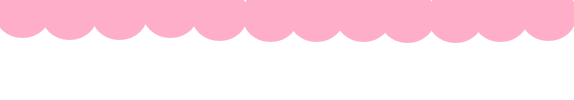 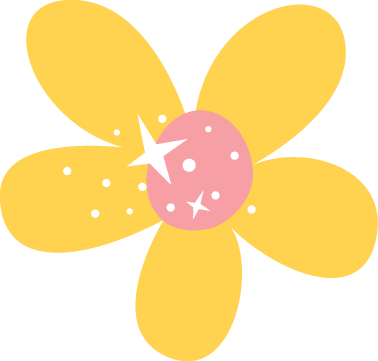 Reunión con padres de familia
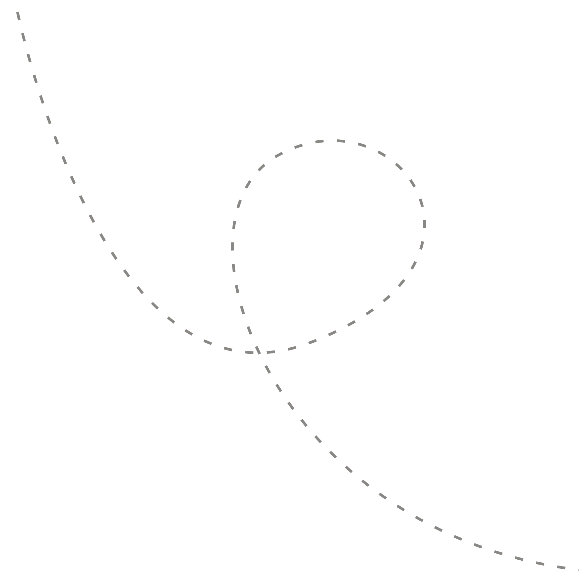 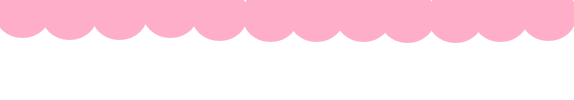 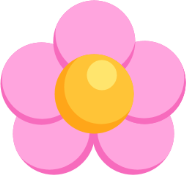 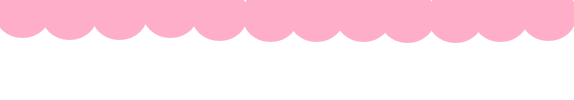 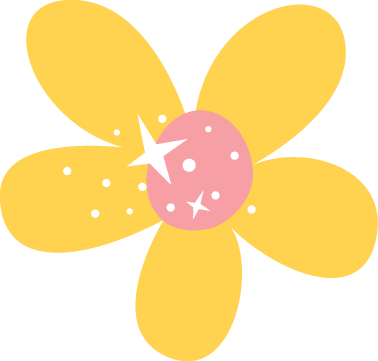 Acuerdos
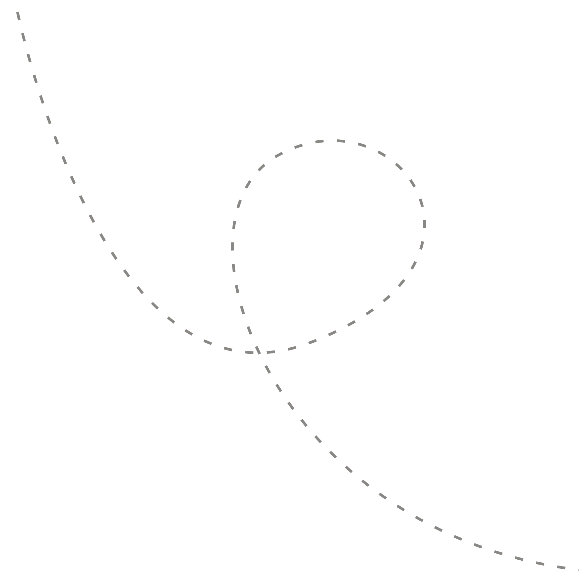 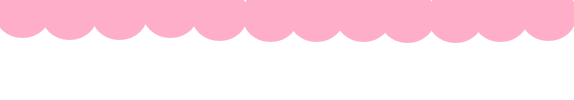 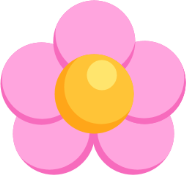 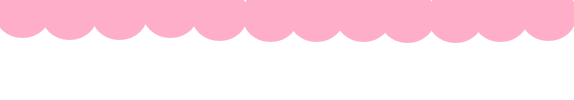 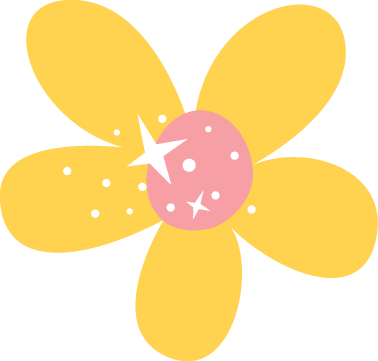 Asistencia de Padres de familia
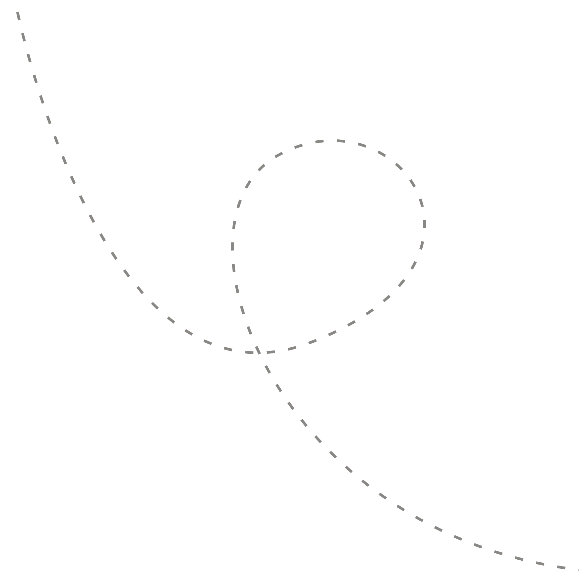 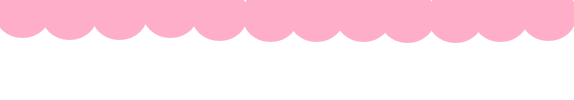 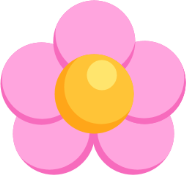 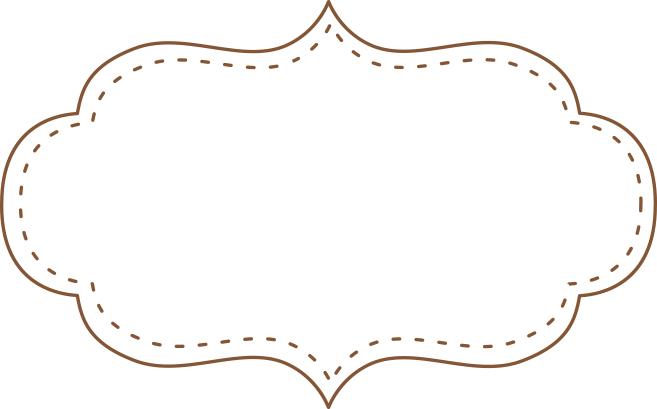 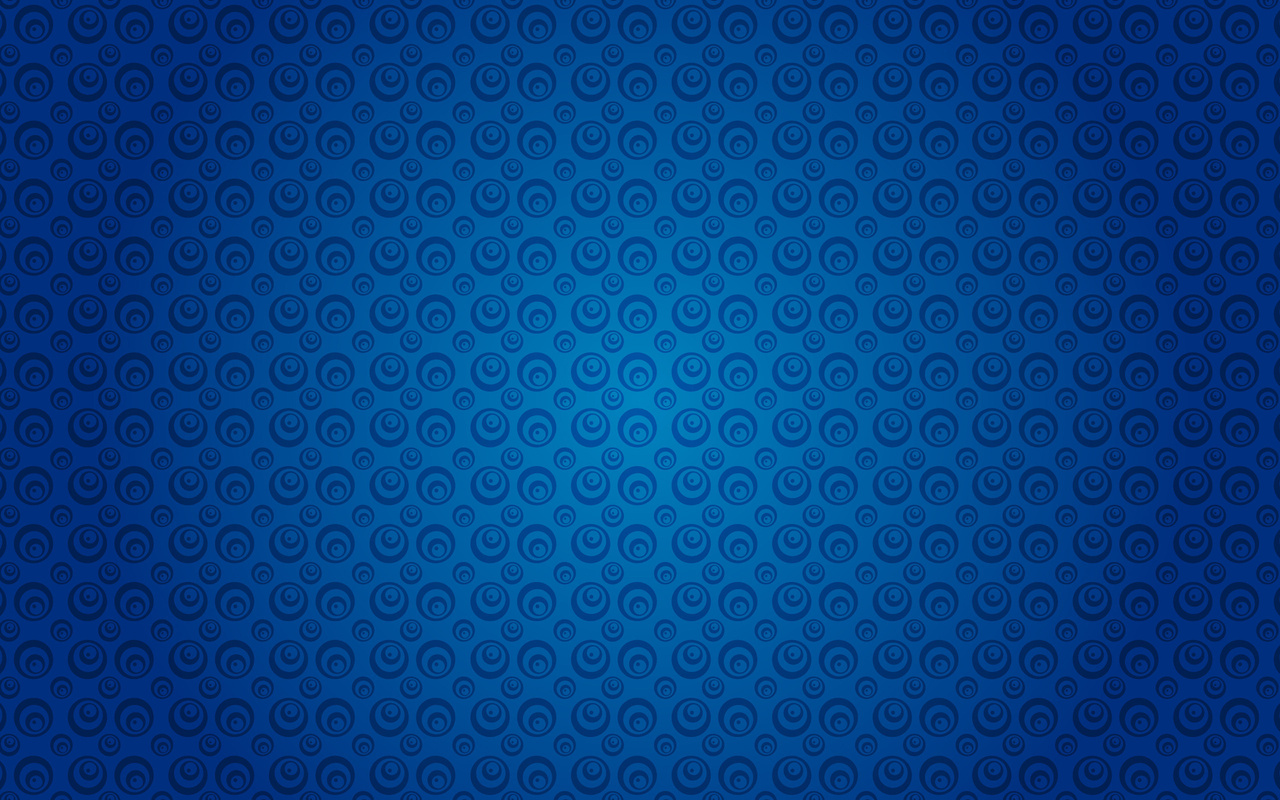 Junio
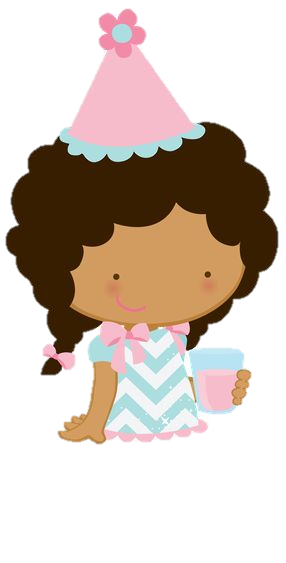 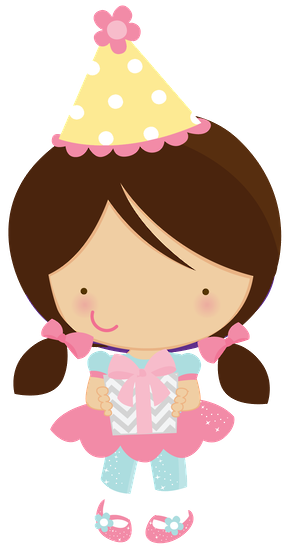 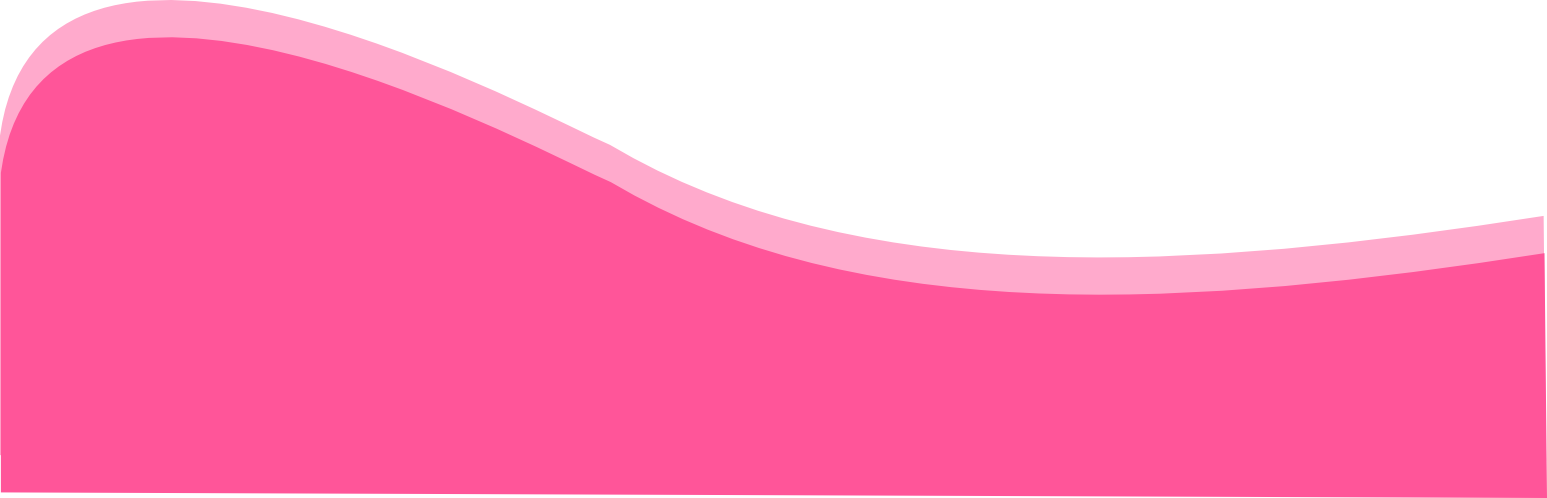 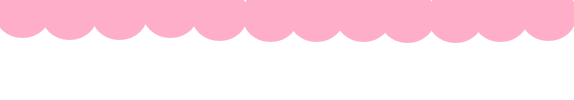 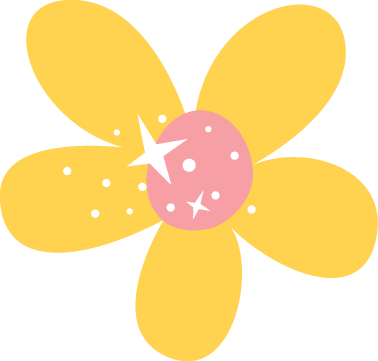 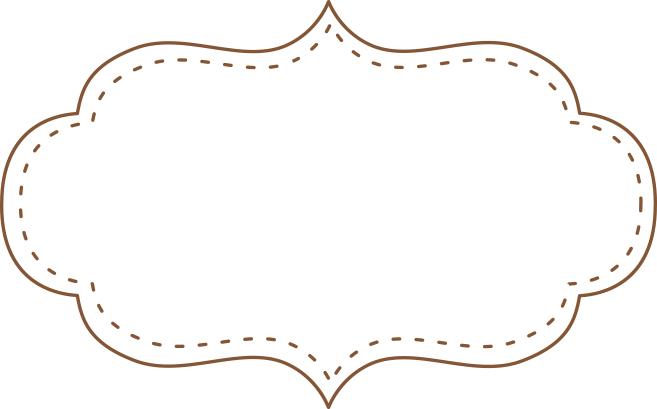 Junio
Valor del mes:
Solidaridad
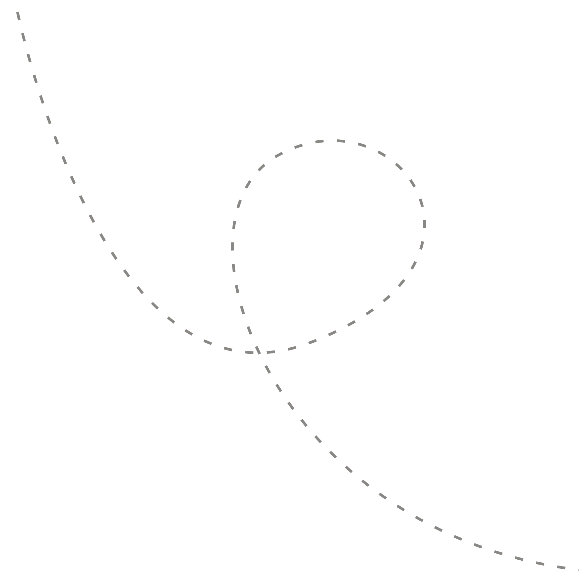 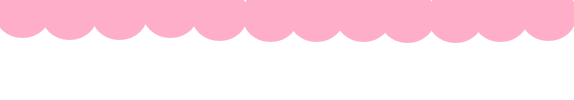 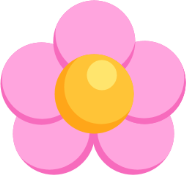 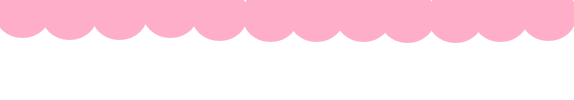 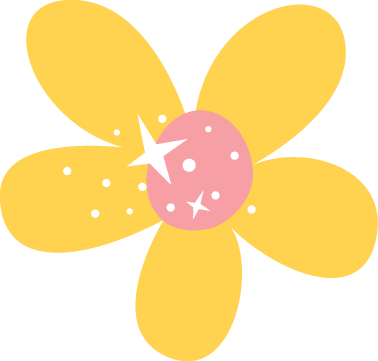 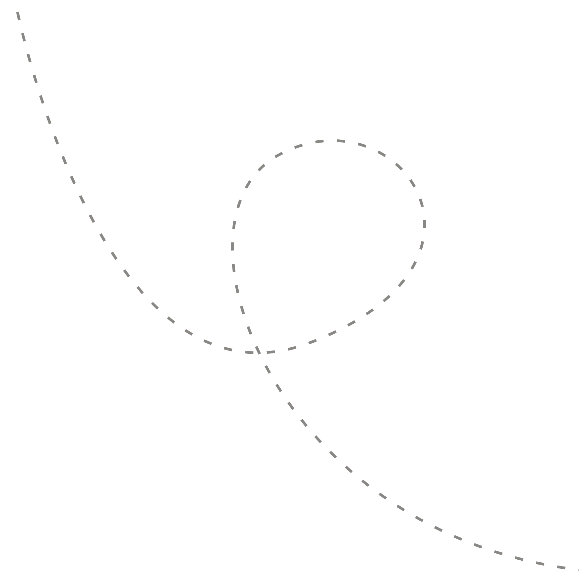 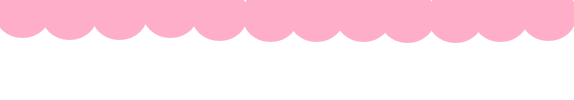 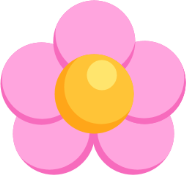 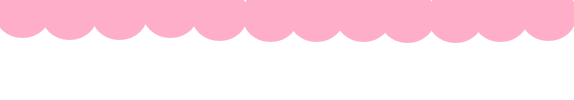 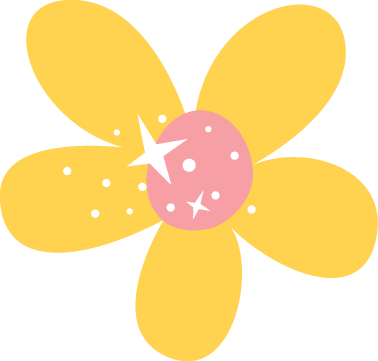 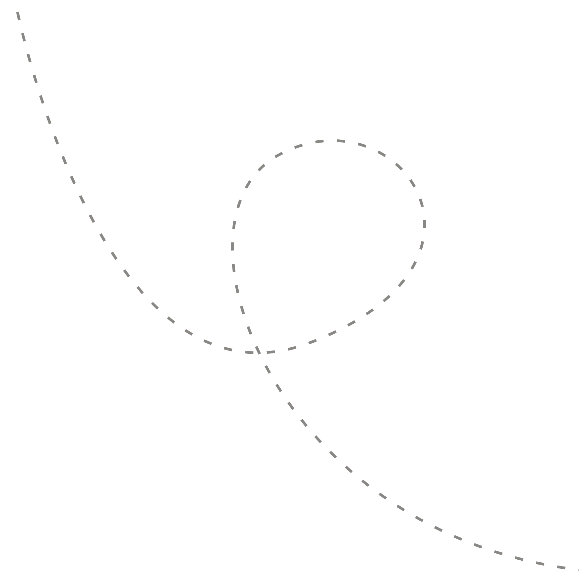 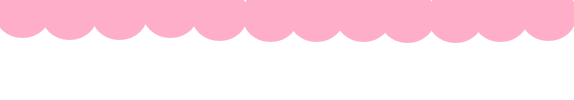 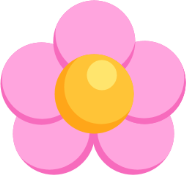 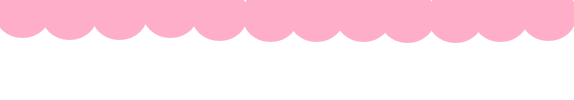 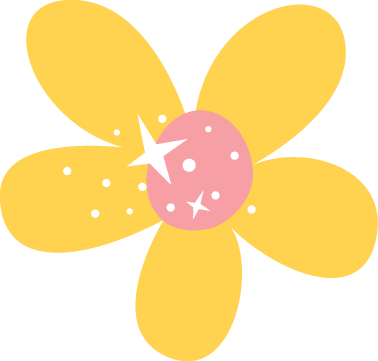 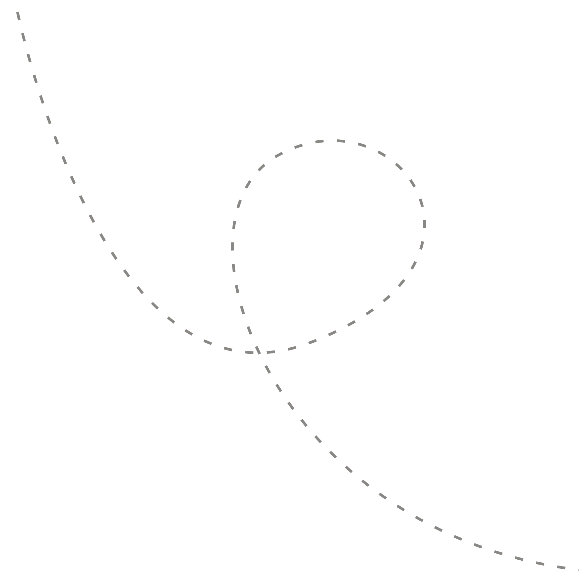 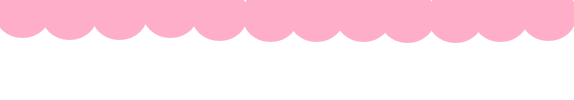 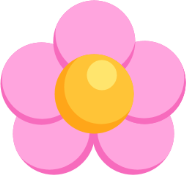 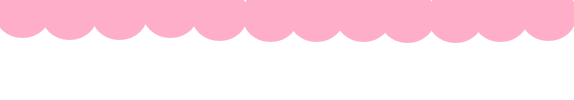 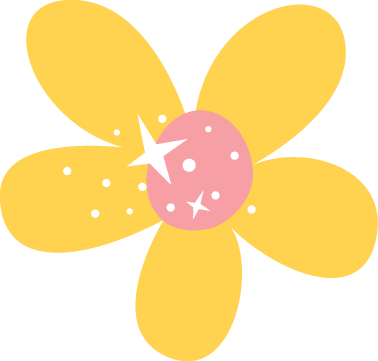 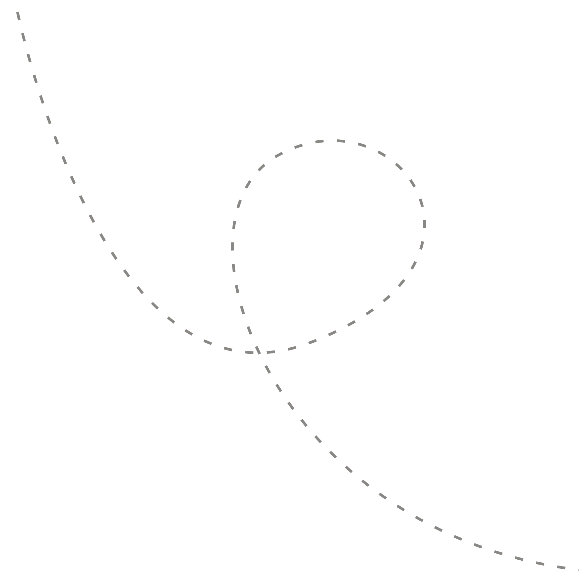 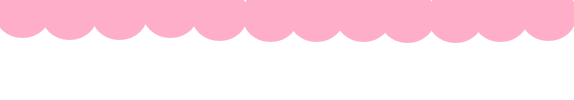 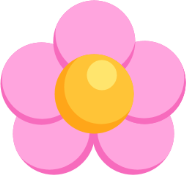 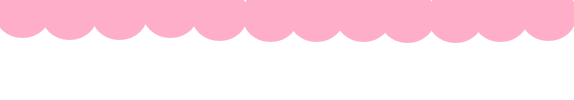 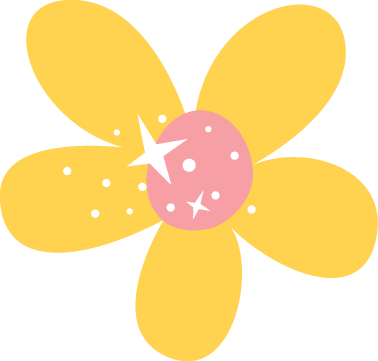 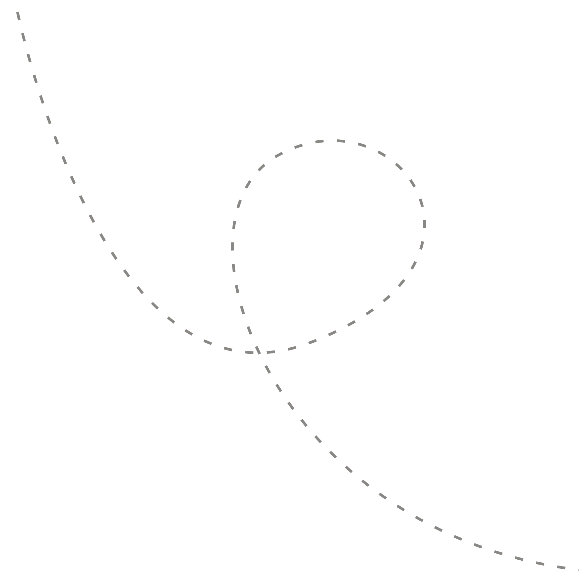 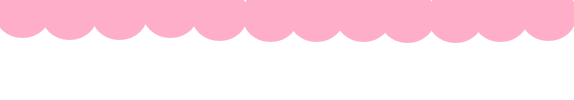 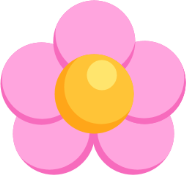 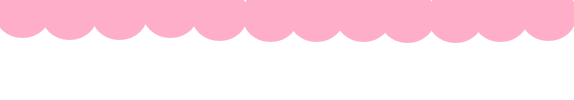 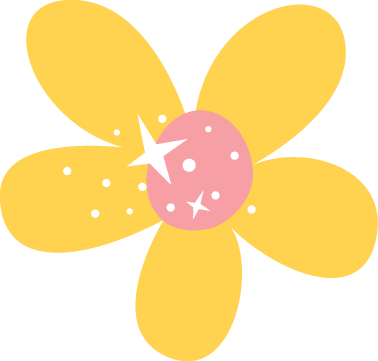 Consejo Técnico Escolar
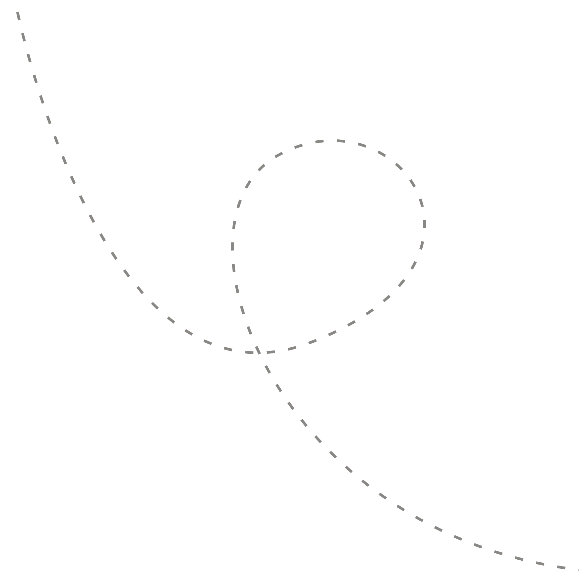 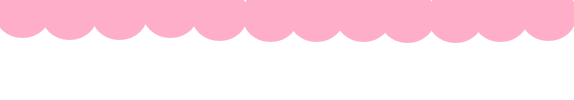 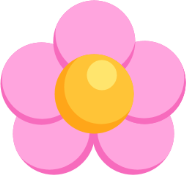 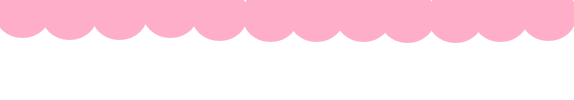 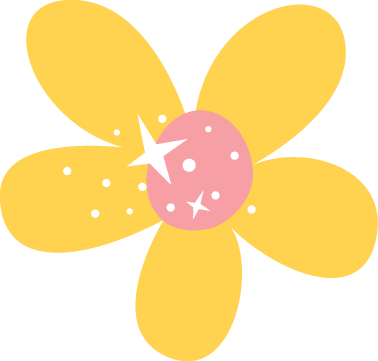 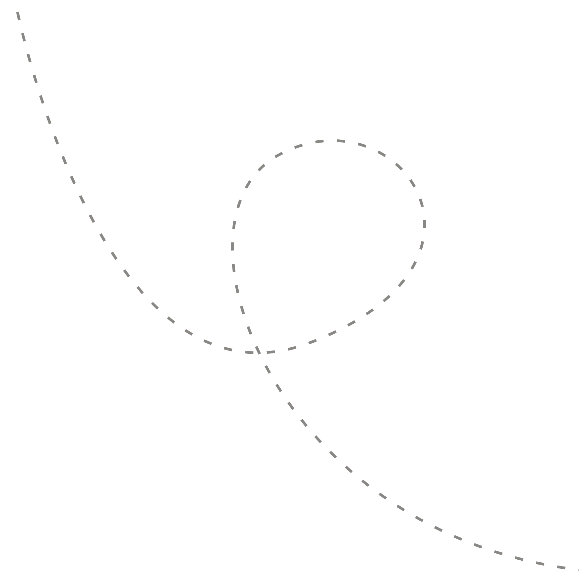 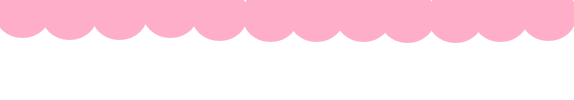 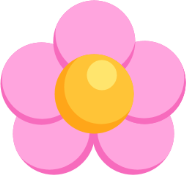 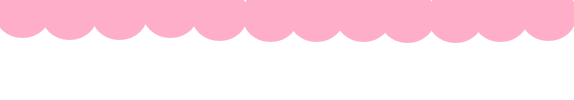 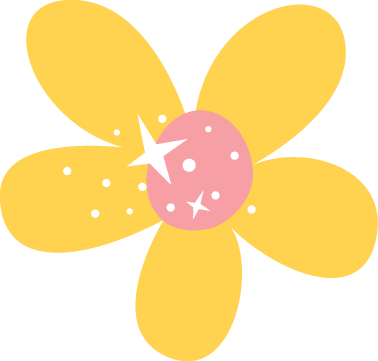 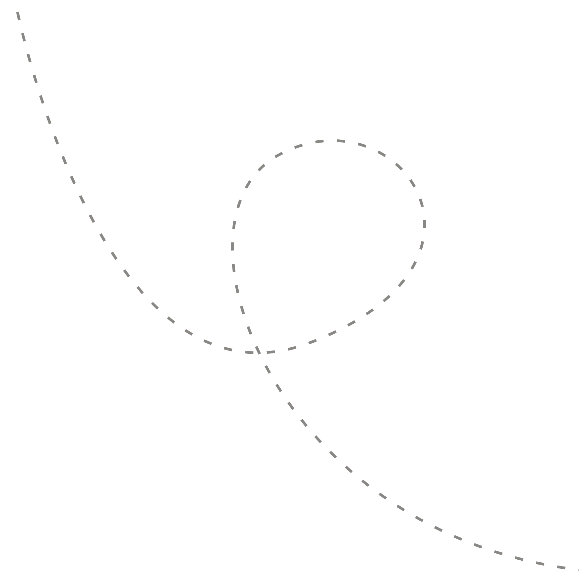 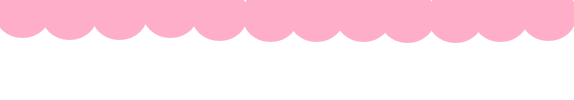 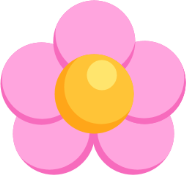 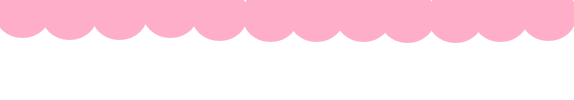 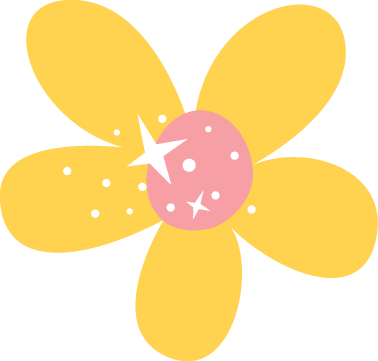 Asistencia de Junio
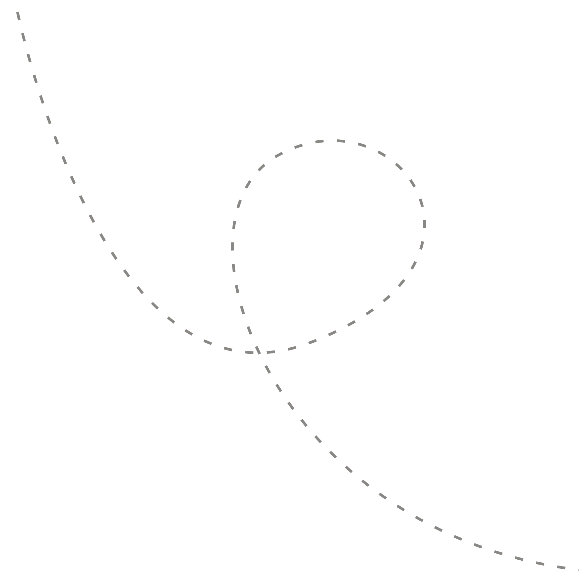 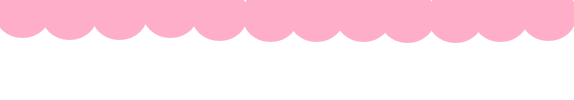 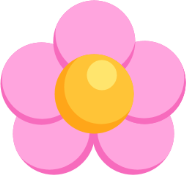 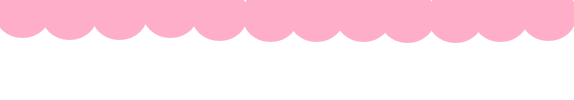 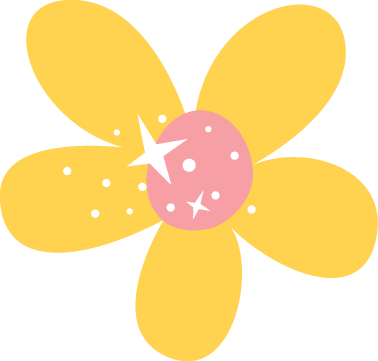 Registro de evaluación
(Quinto bimestres)
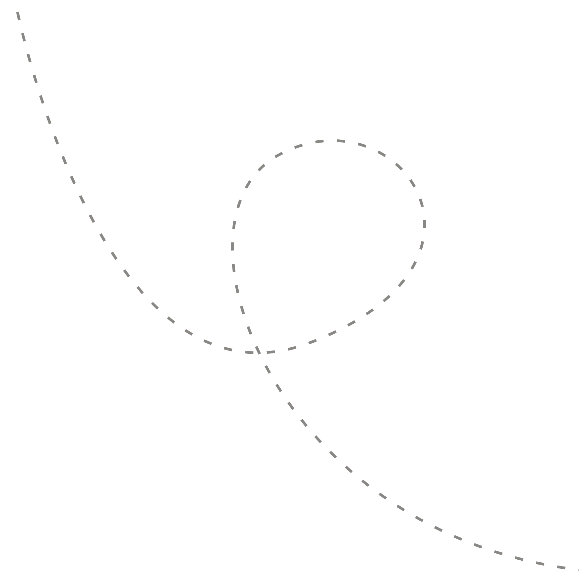 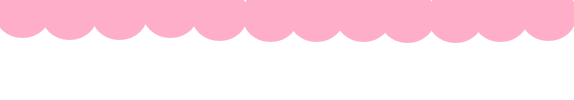 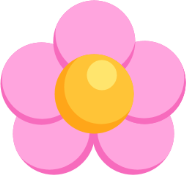 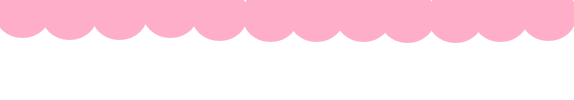 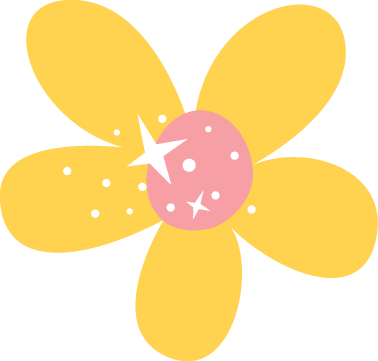 Reunión con padres de familia
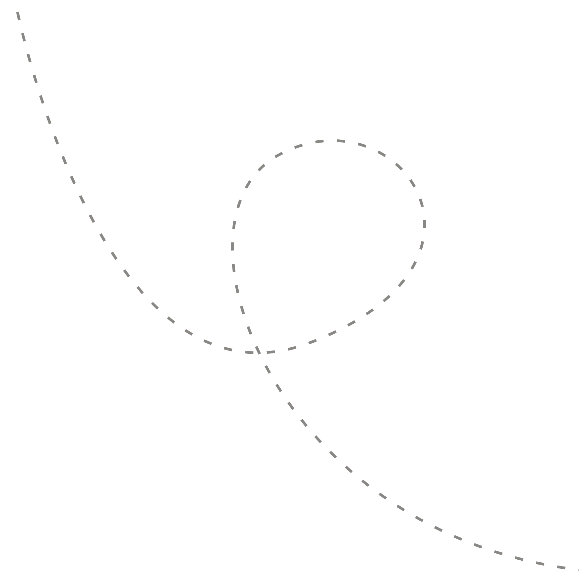 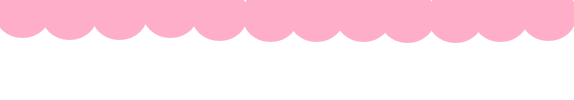 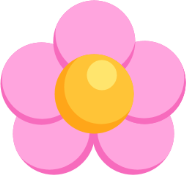 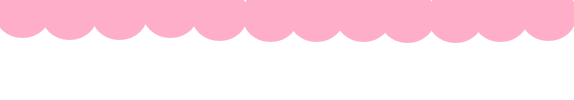 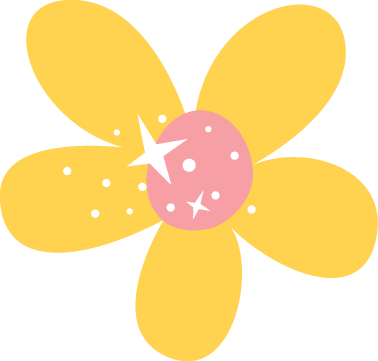 Acuerdos
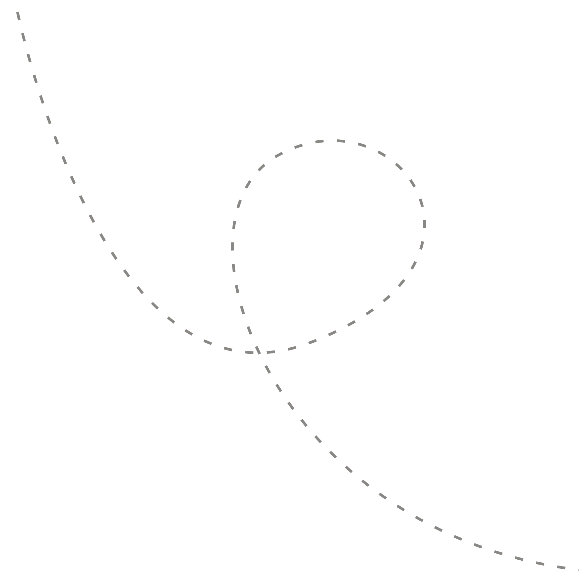 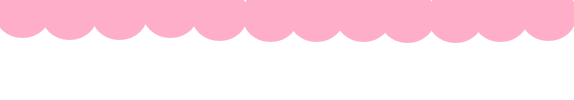 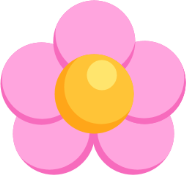 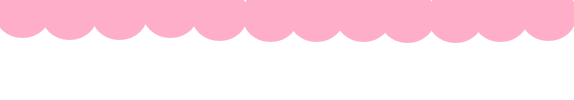 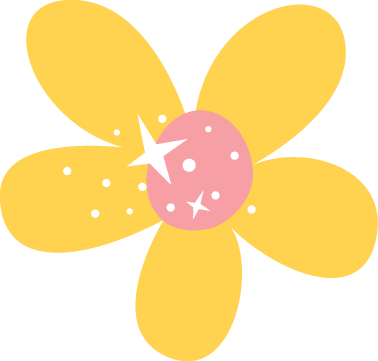 Asistencia de Padres de familia
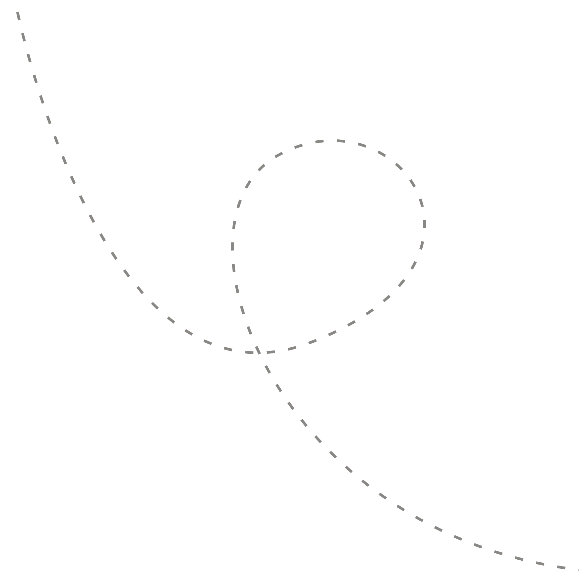 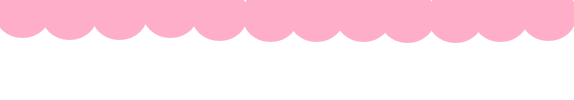 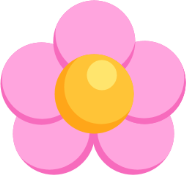 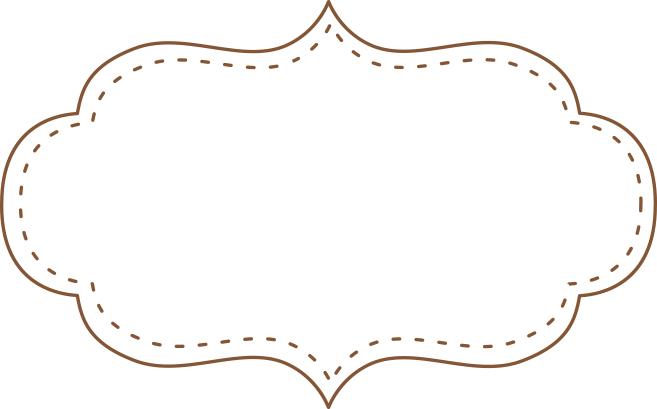 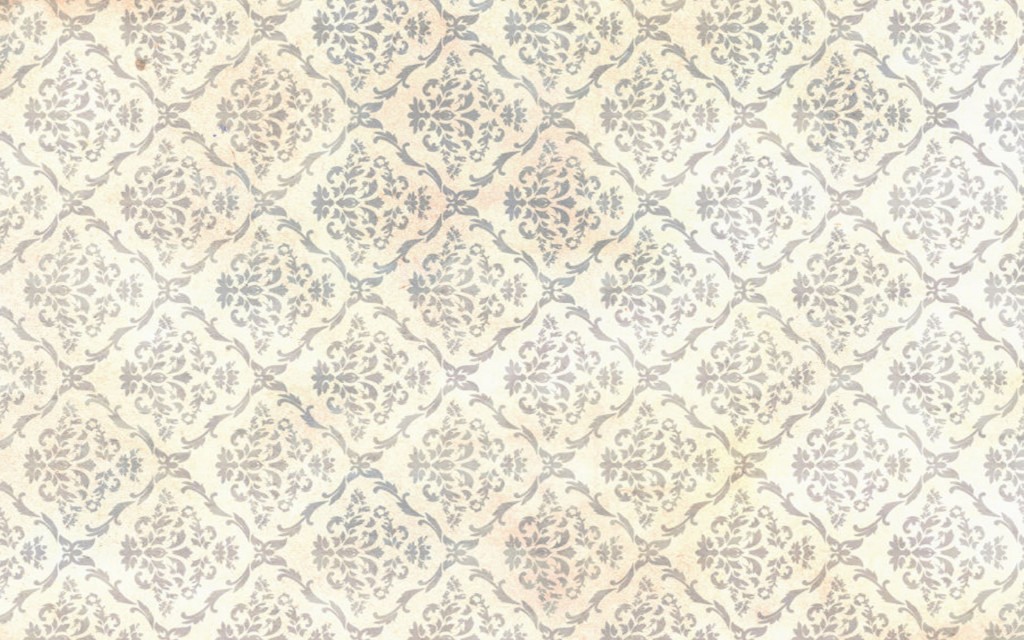 Julio
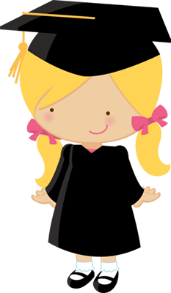 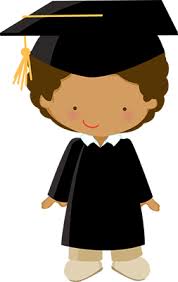 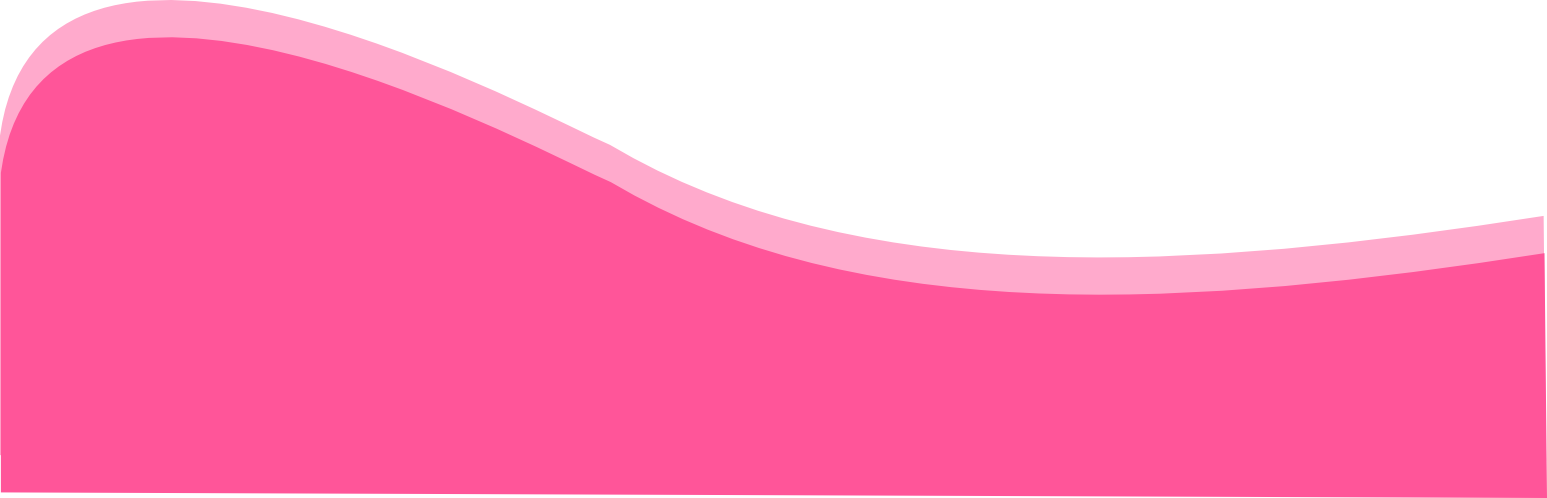 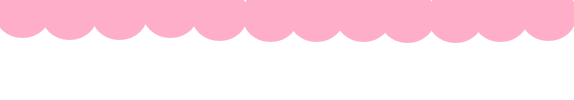 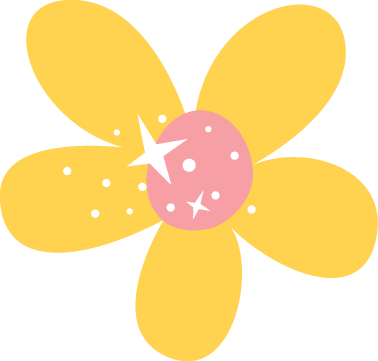 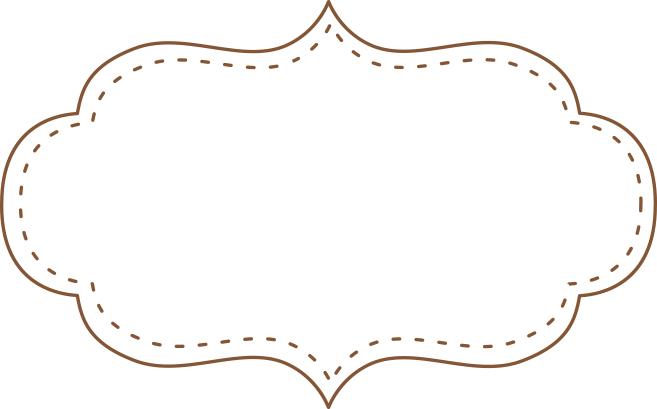 Julio
Valor del mes:
Gratitud
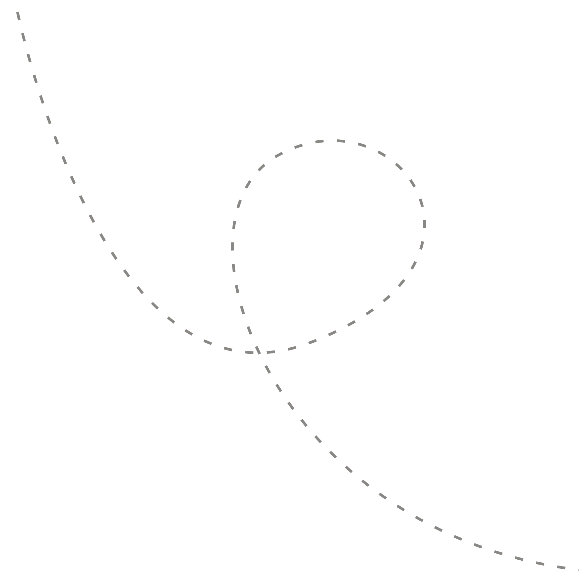 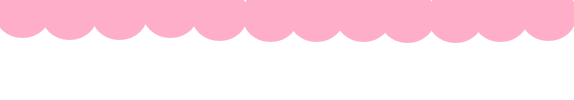 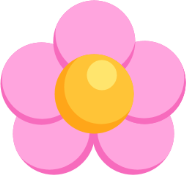 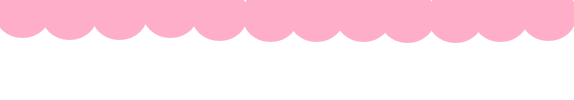 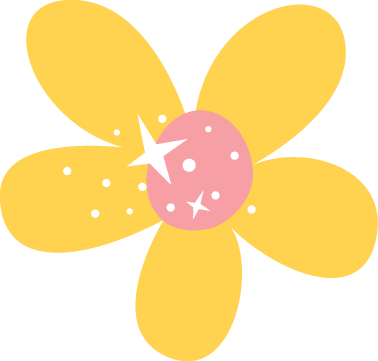 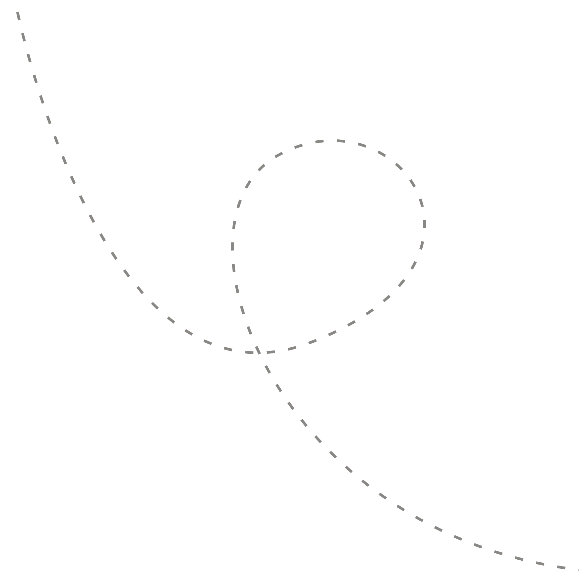 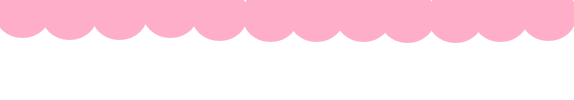 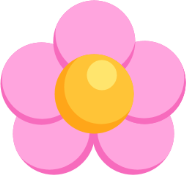 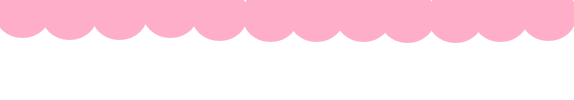 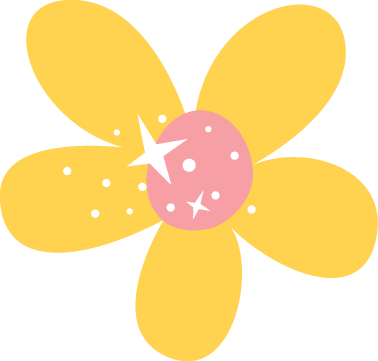 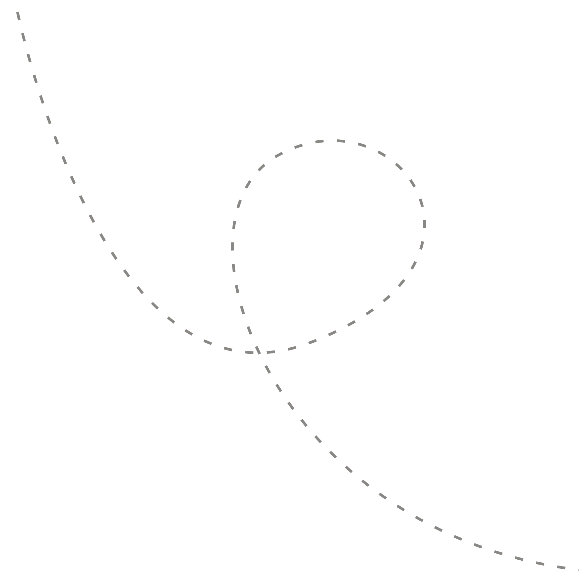 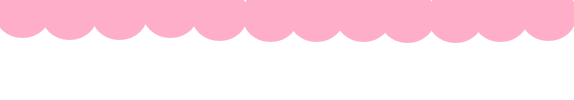 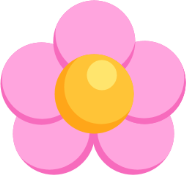 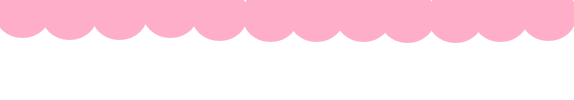 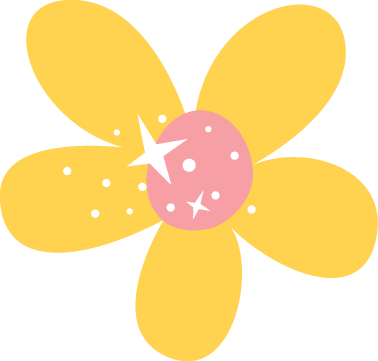 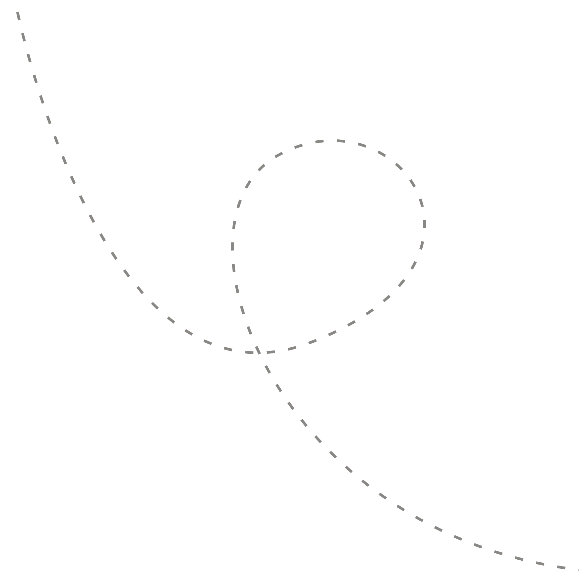 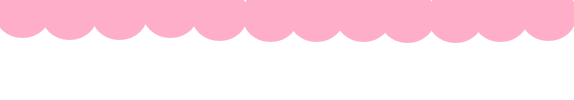 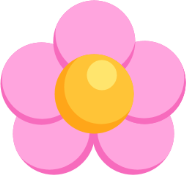 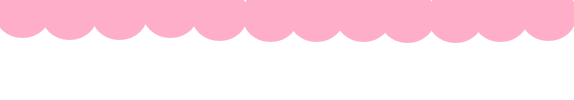 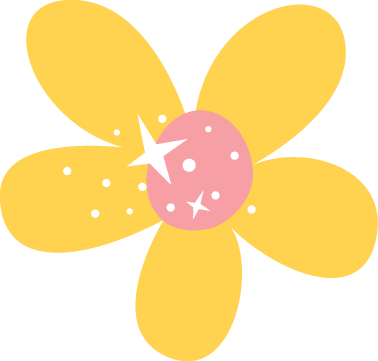 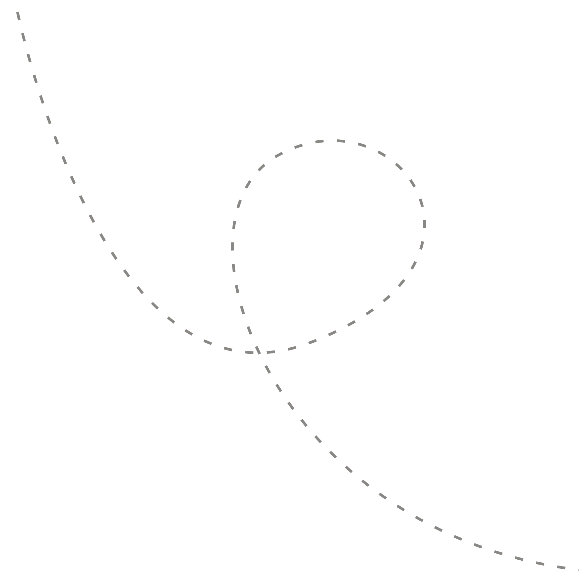 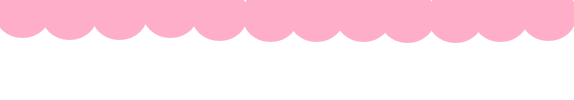 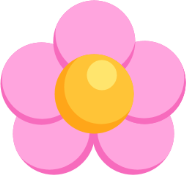 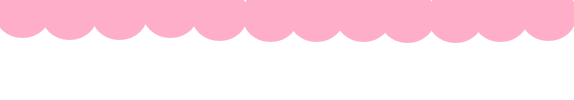 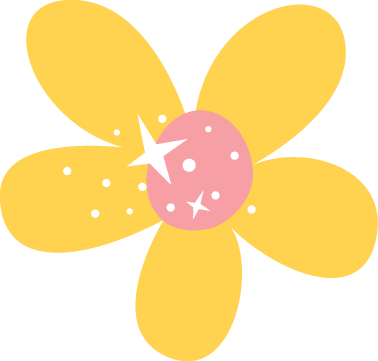 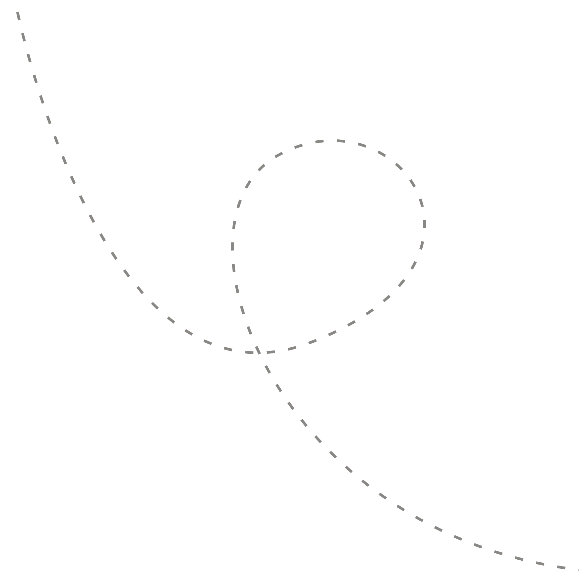 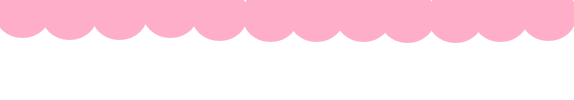 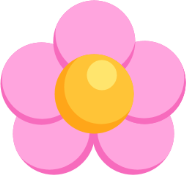 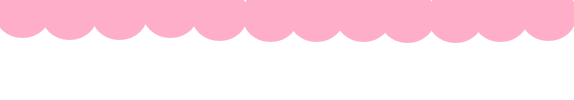 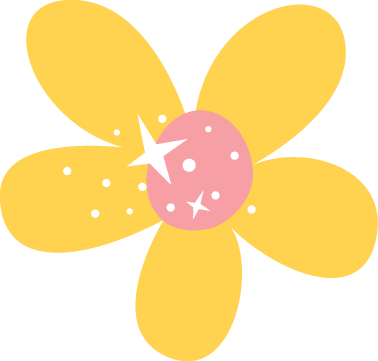 Asistencia de Julio
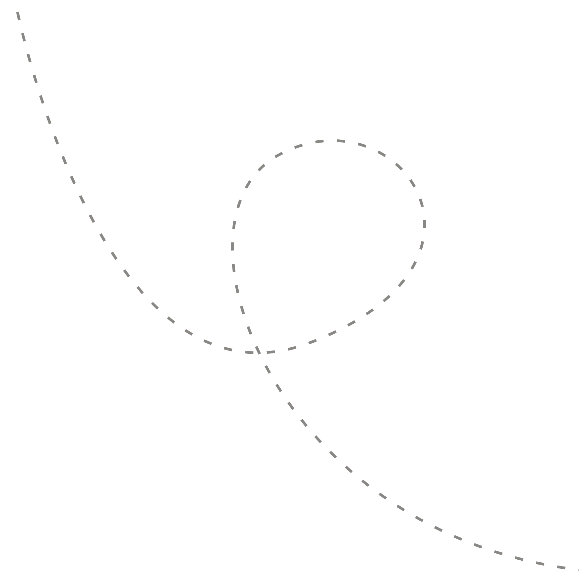 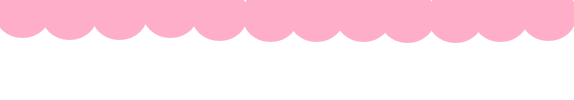 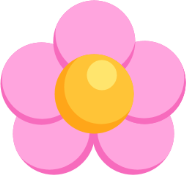 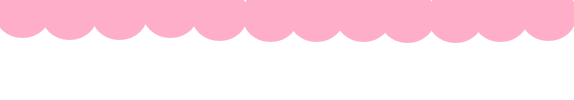 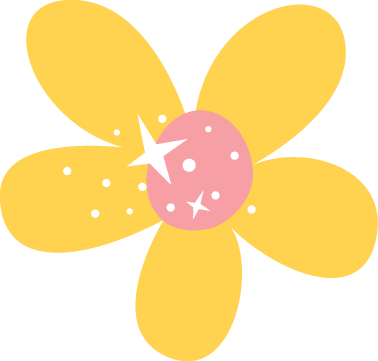 Reunión con padres de familia
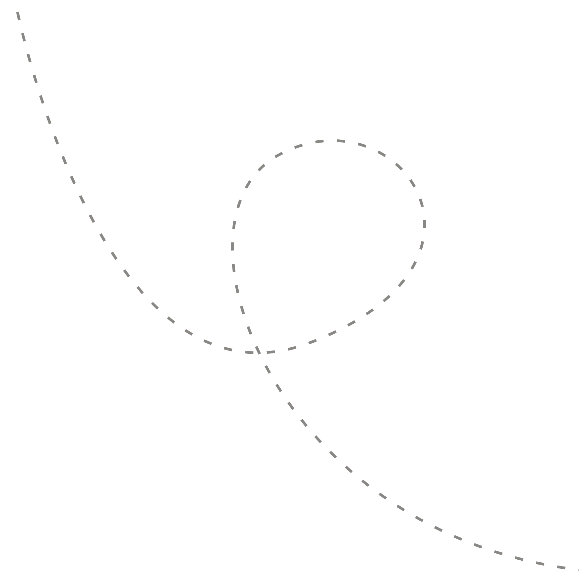 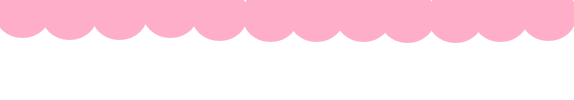 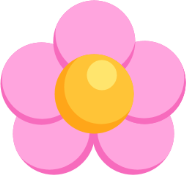 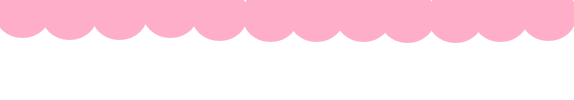 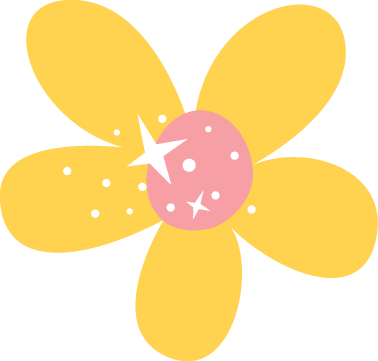 Acuerdos
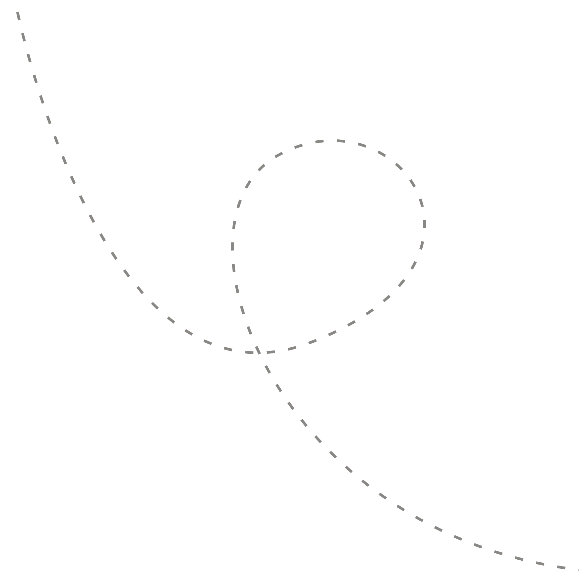 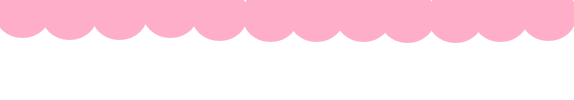 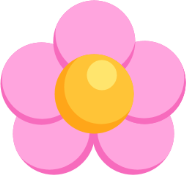 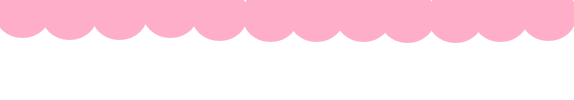 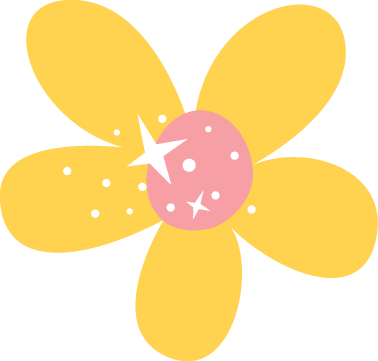 Asistencia de Padres de familia
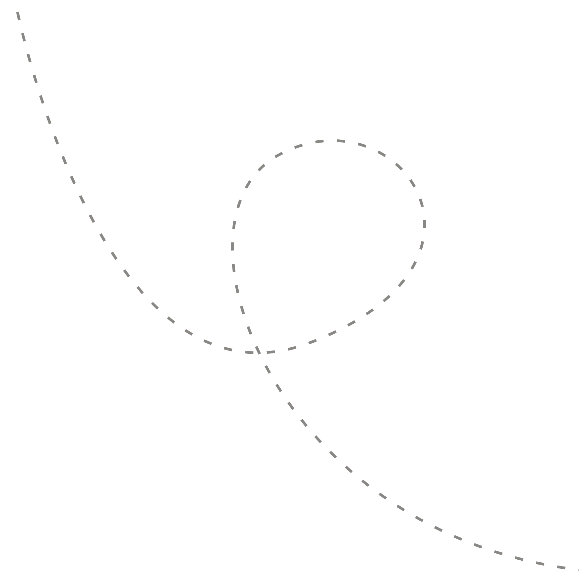 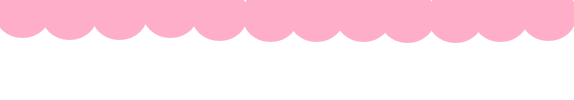 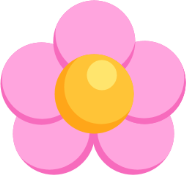 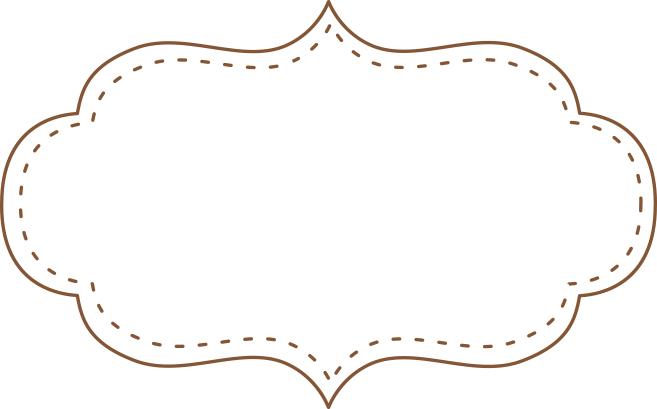 Registro 
de tareas
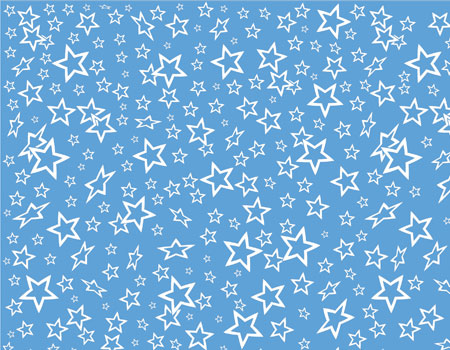 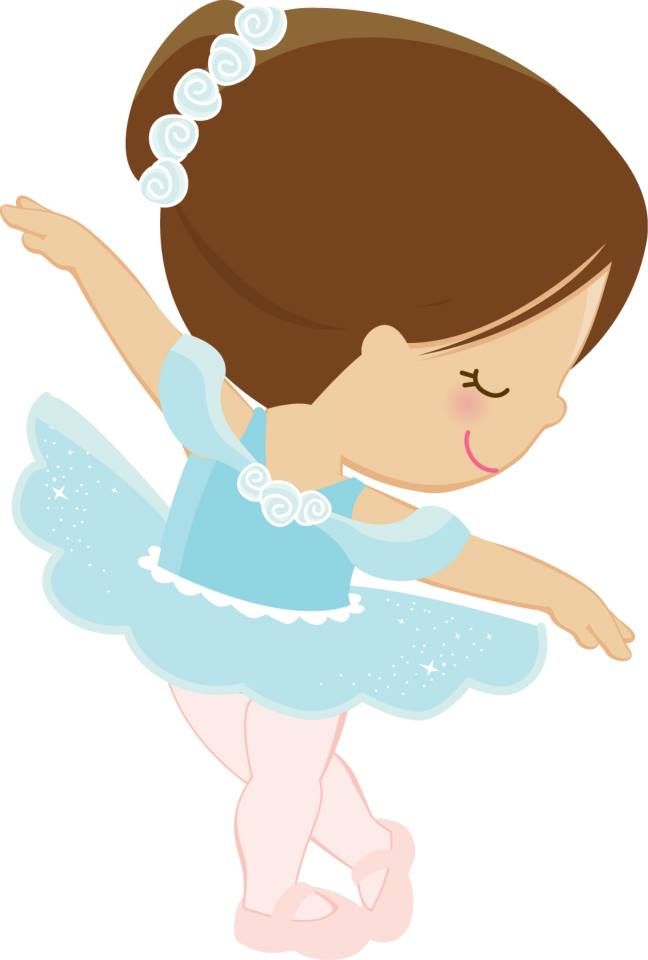 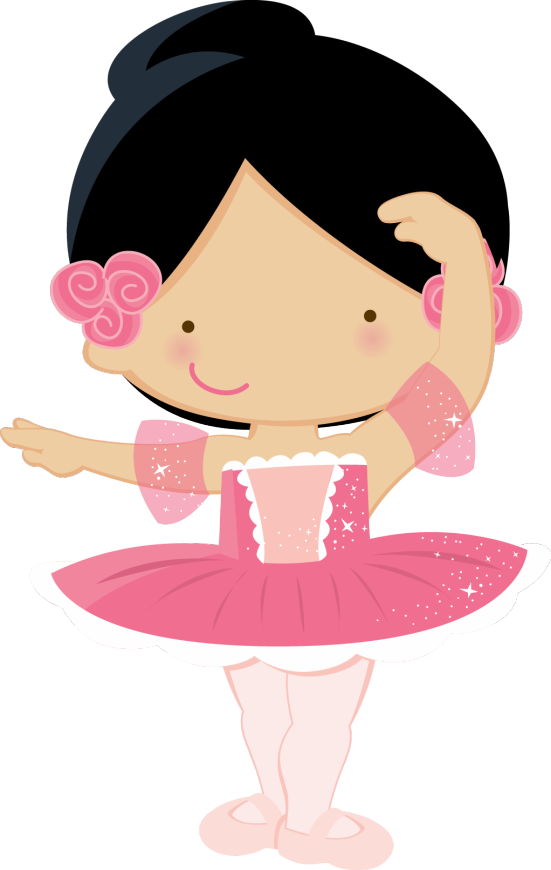 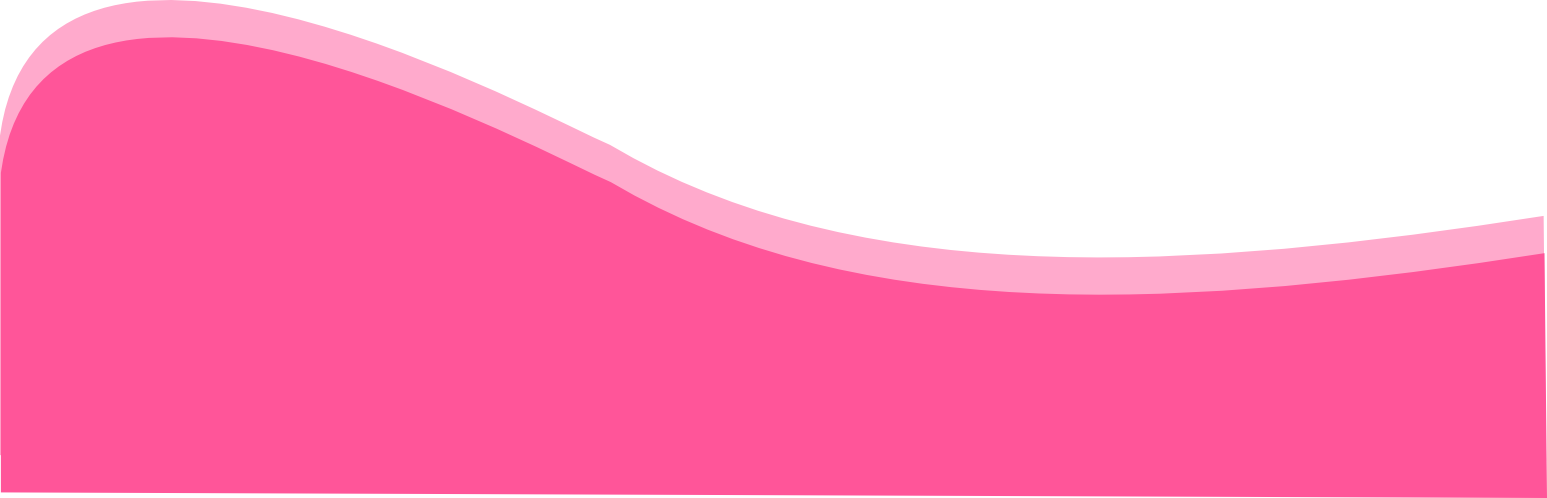 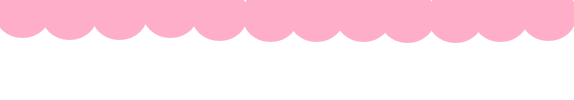 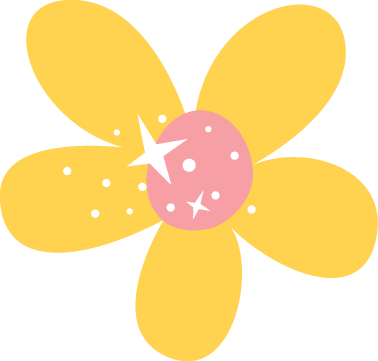 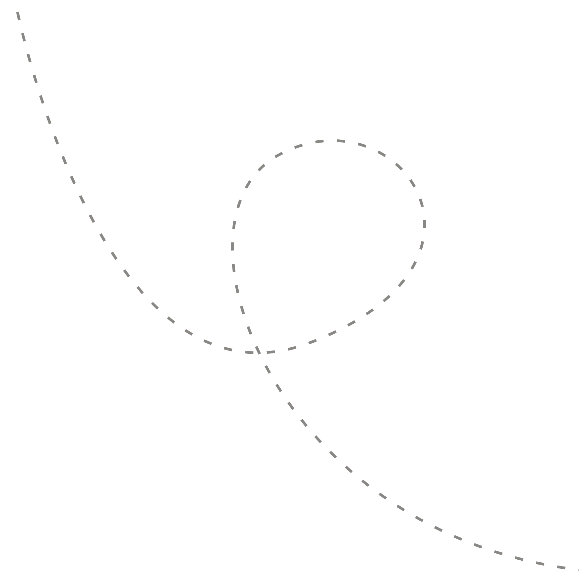 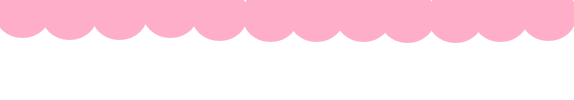 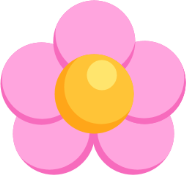 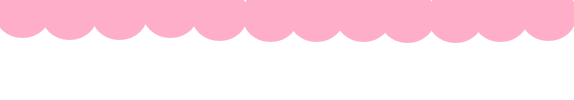 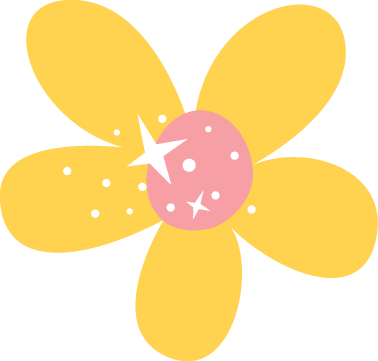 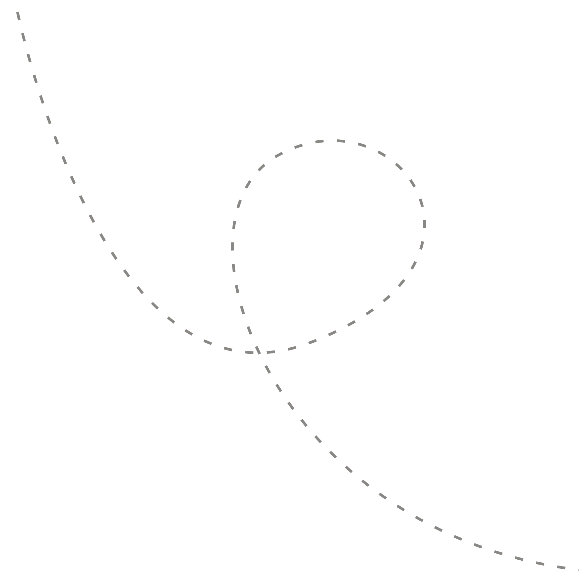 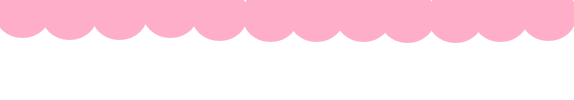 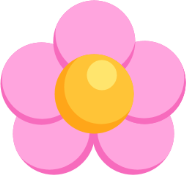 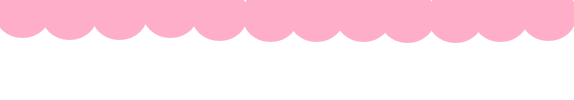 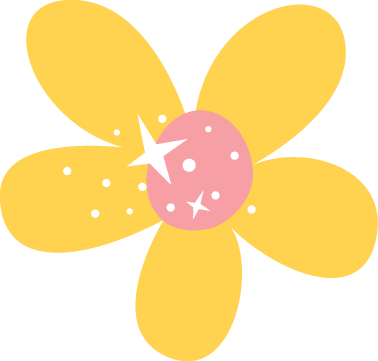 Bimestre I
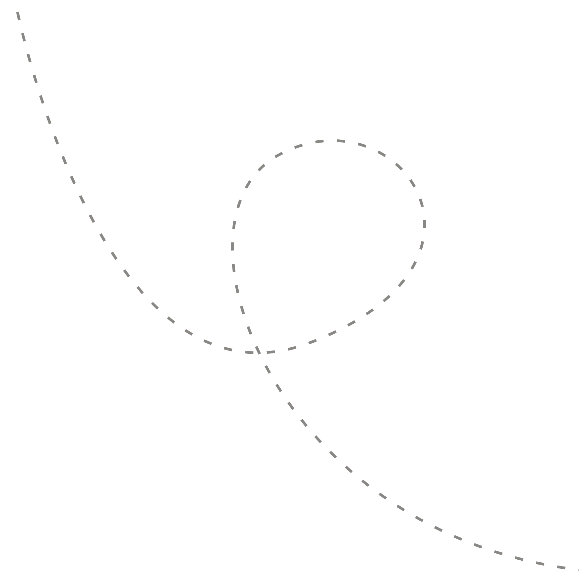 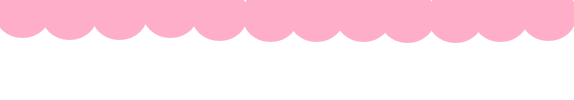 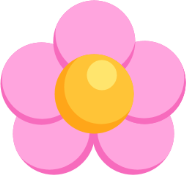 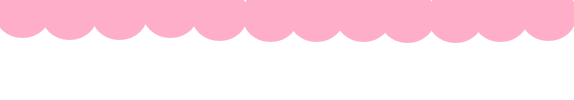 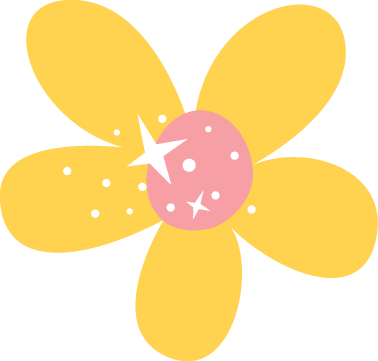 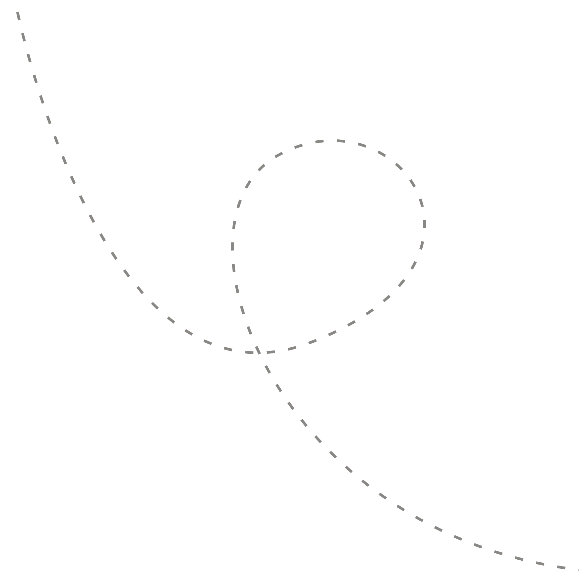 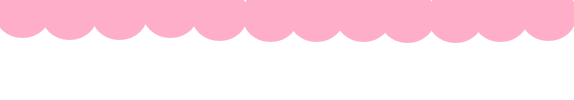 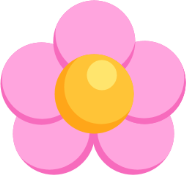 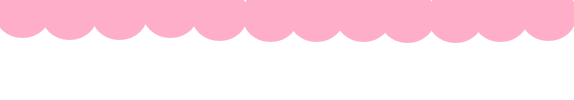 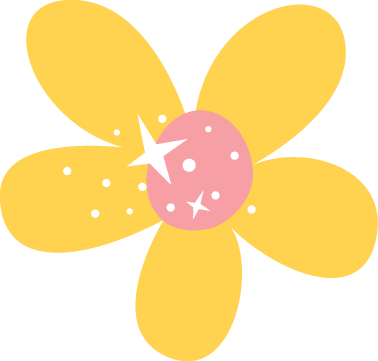 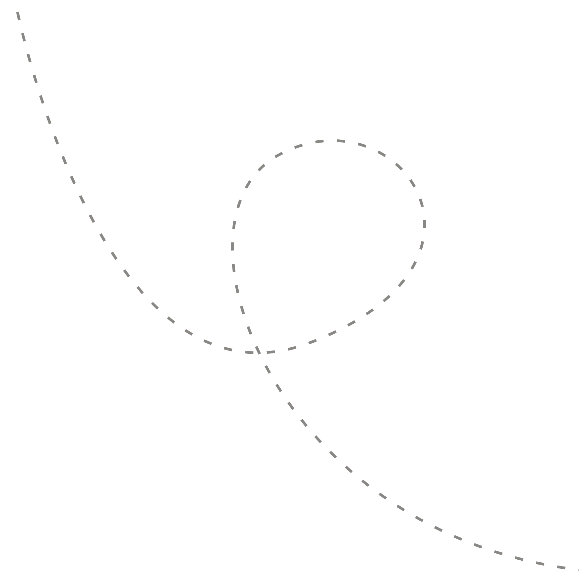 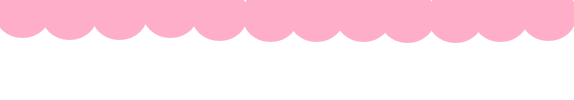 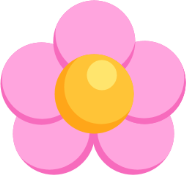 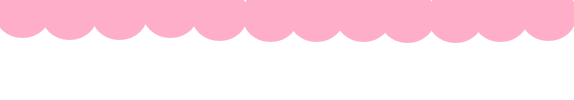 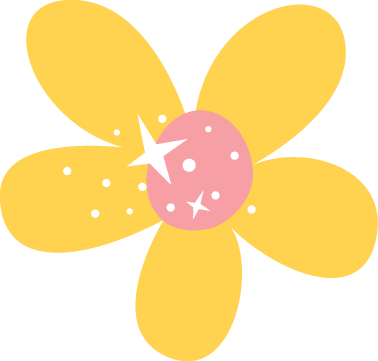 Bimestre II
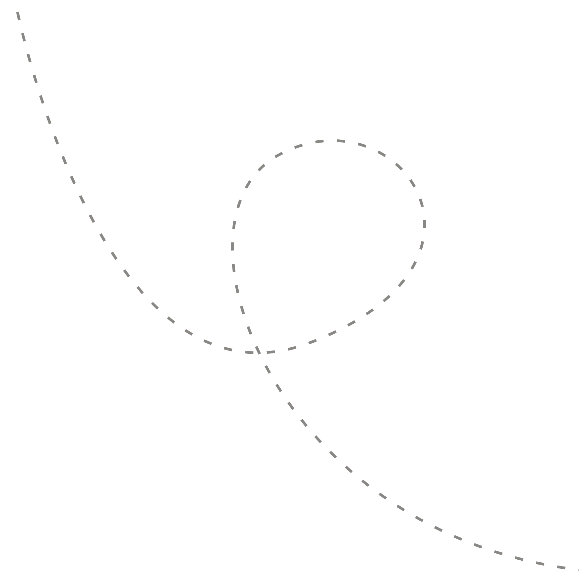 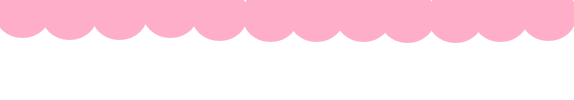 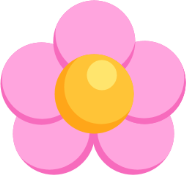 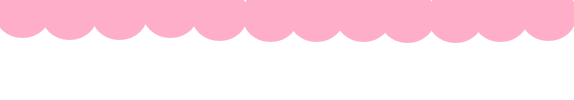 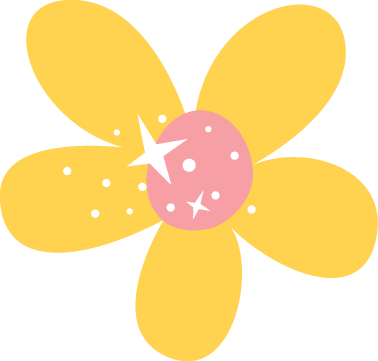 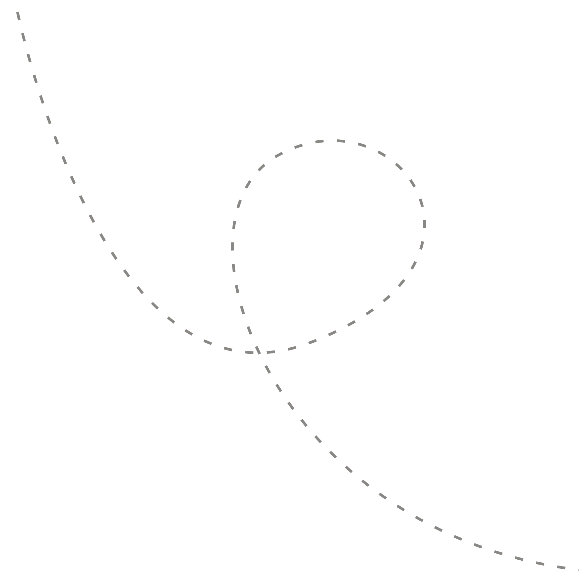 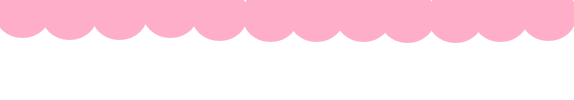 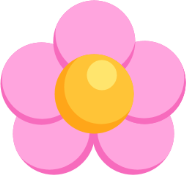 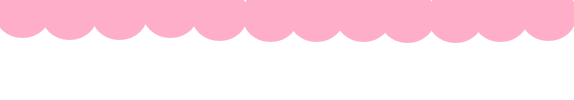 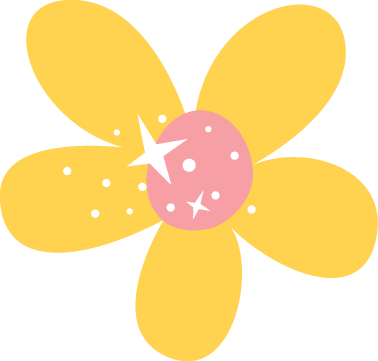 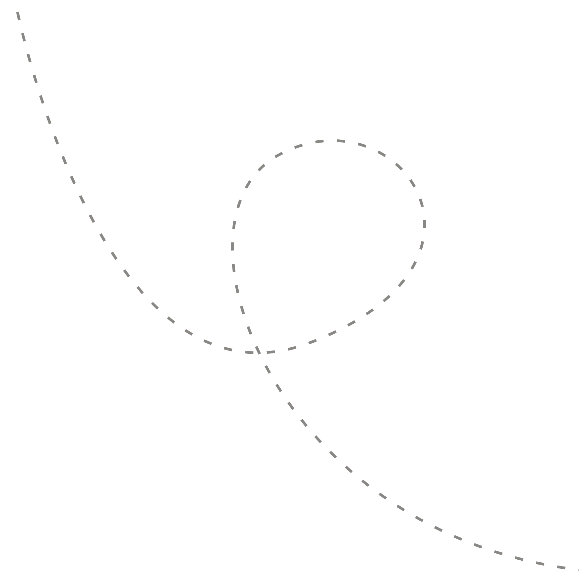 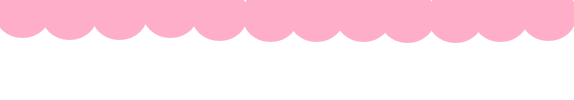 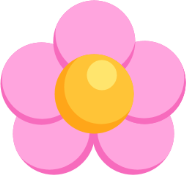 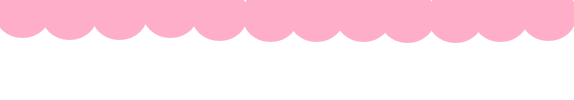 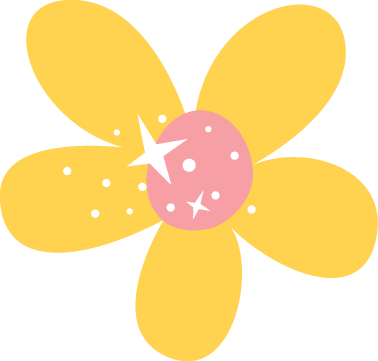 Bimestre III
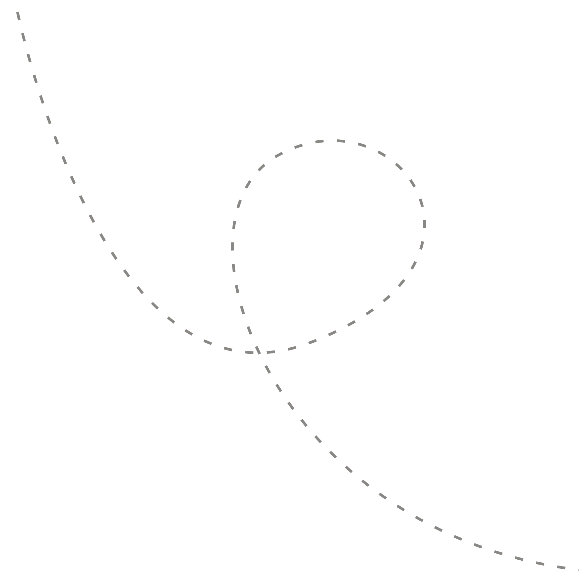 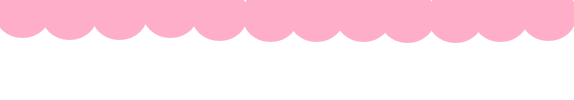 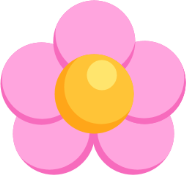 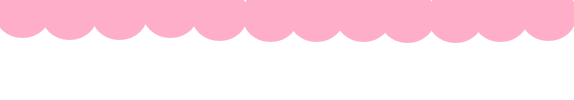 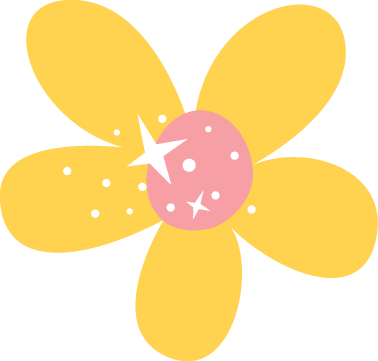 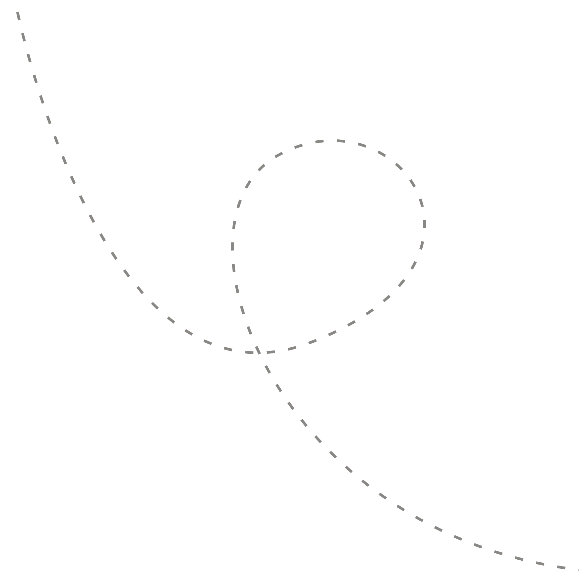 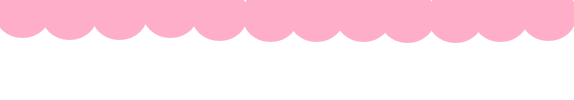 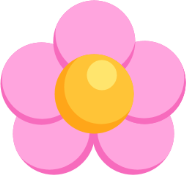 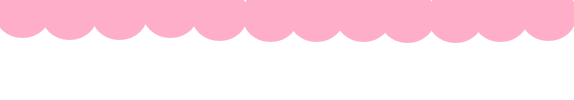 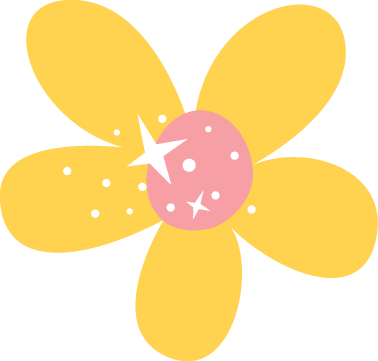 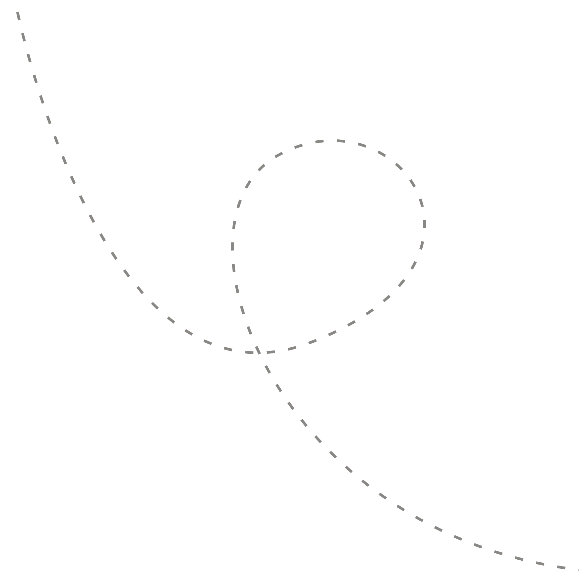 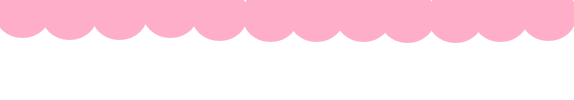 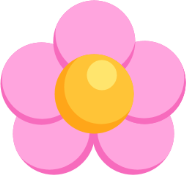 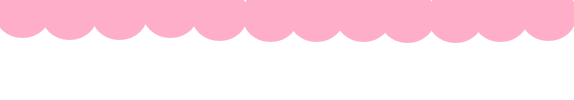 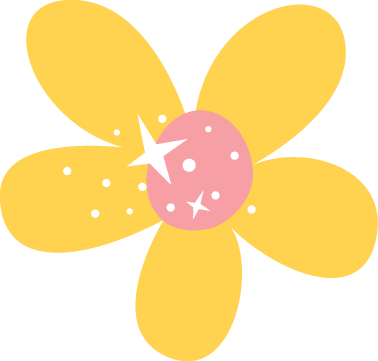 Bimestre IV
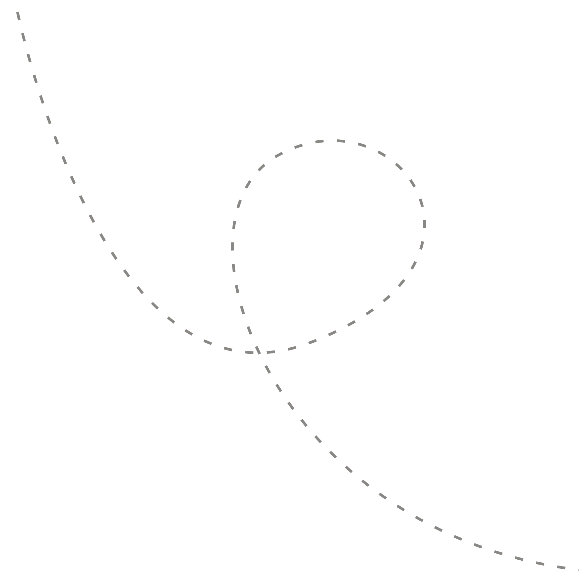 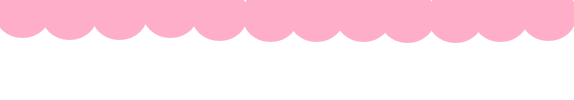 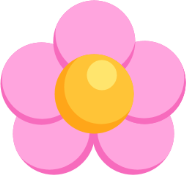 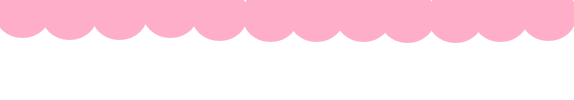 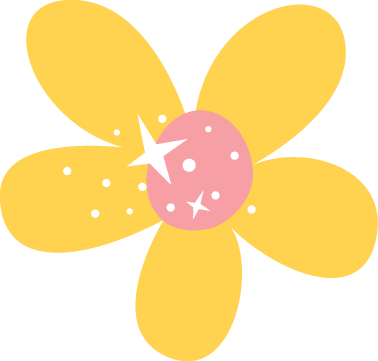 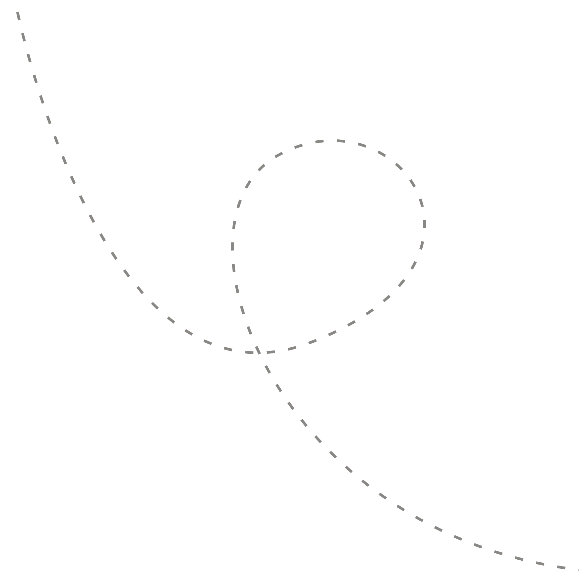 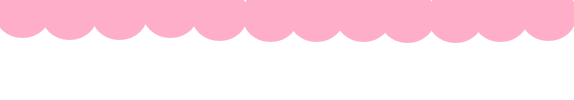 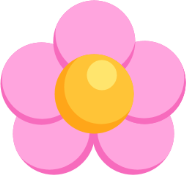 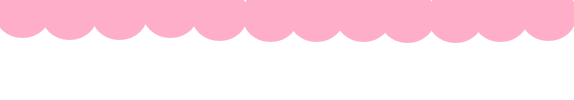 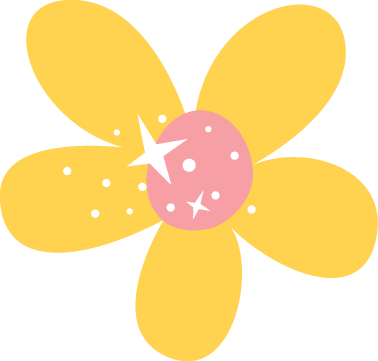 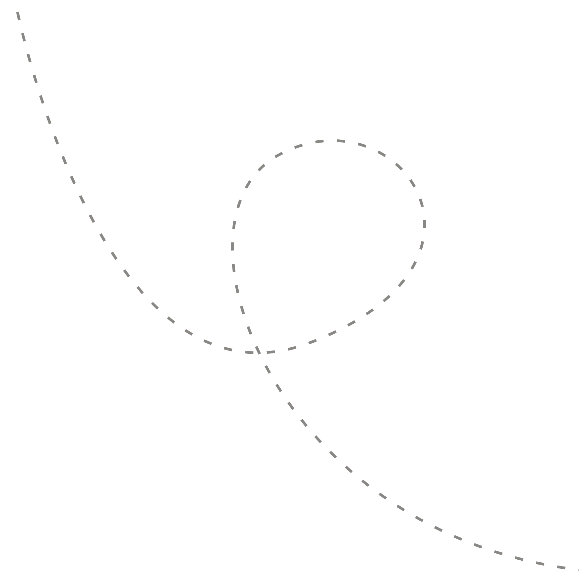 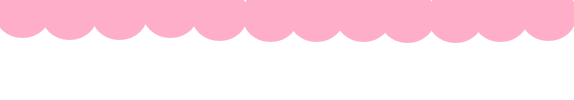 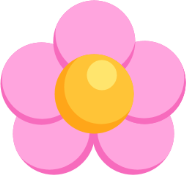 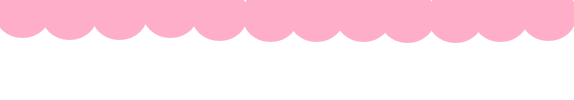 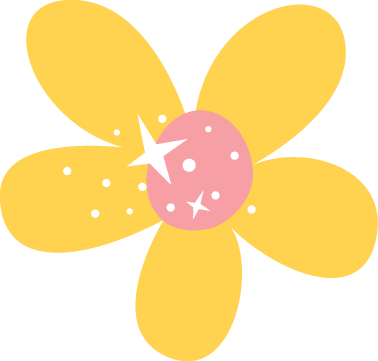 Bimestre V
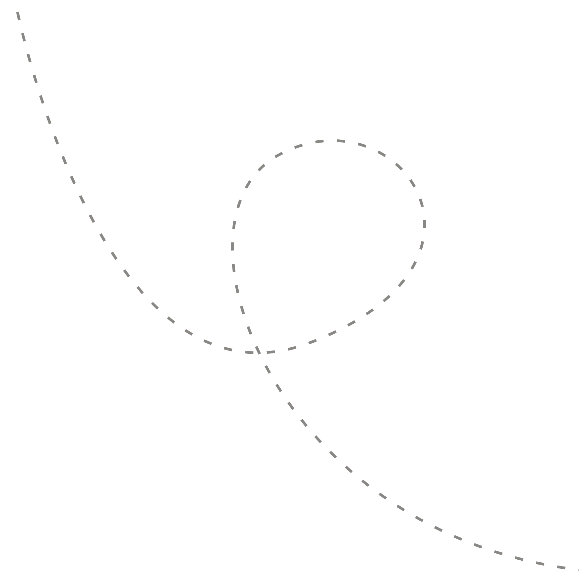 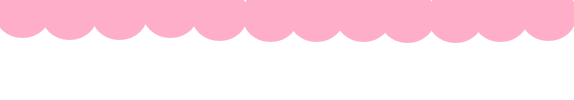 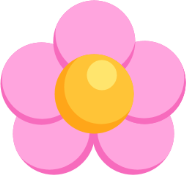 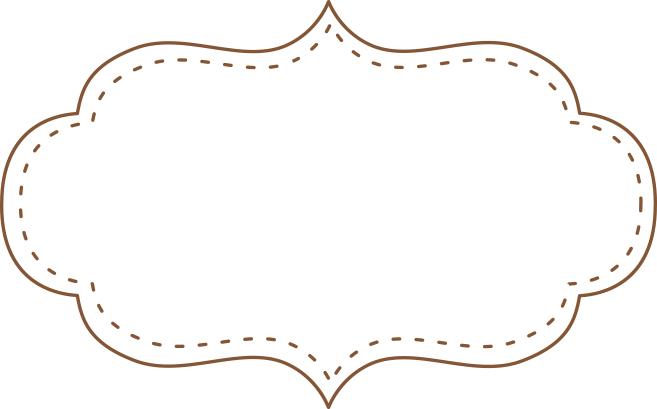 Registro 
de incidencias
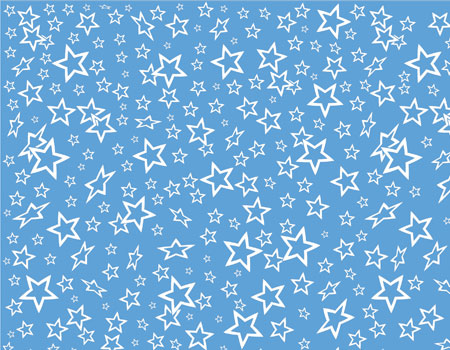 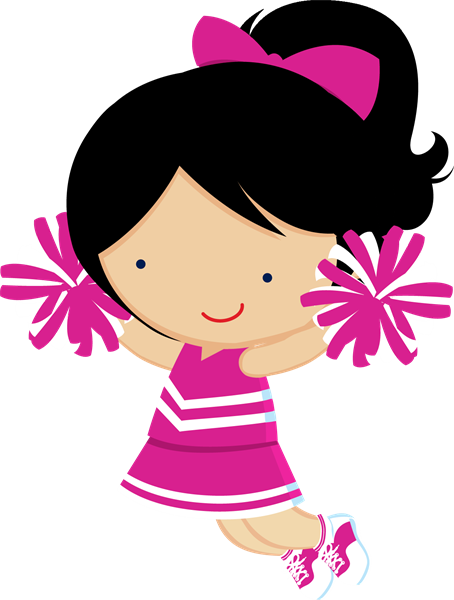 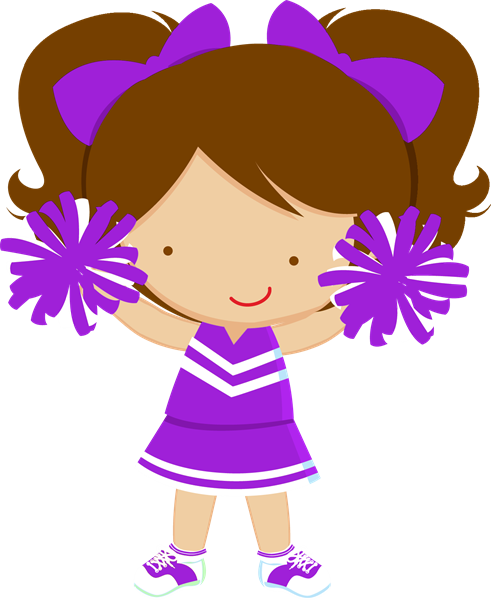 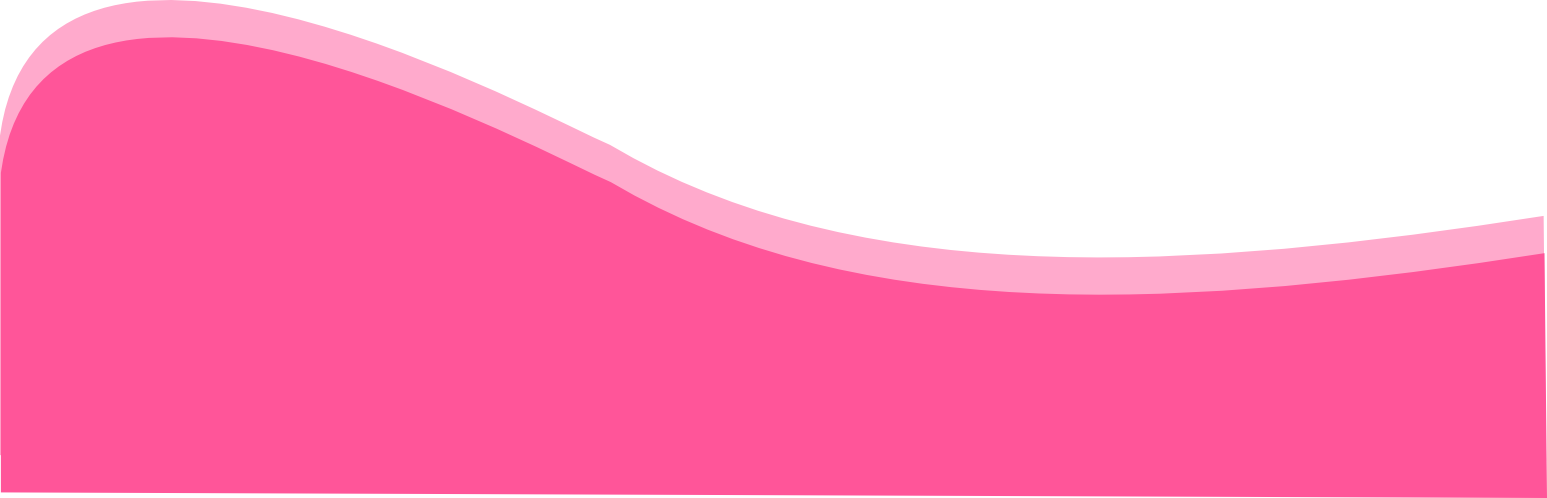 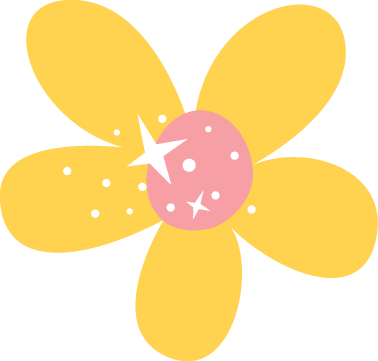 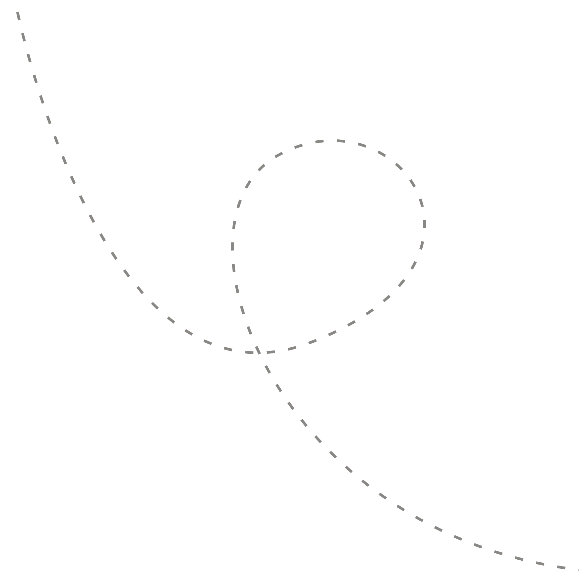 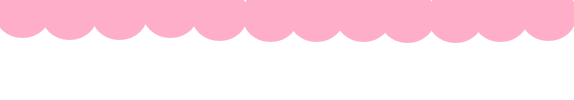 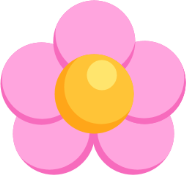 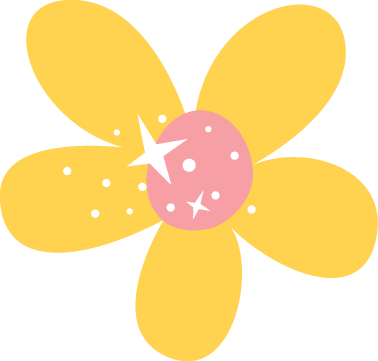 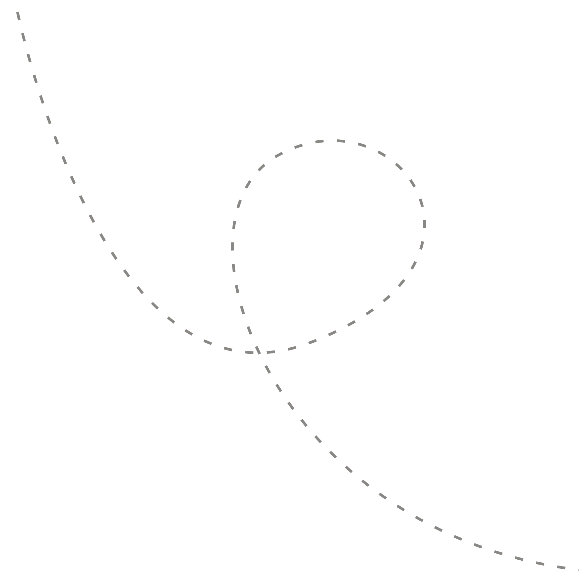 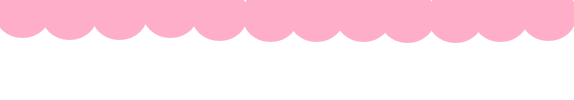 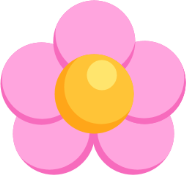 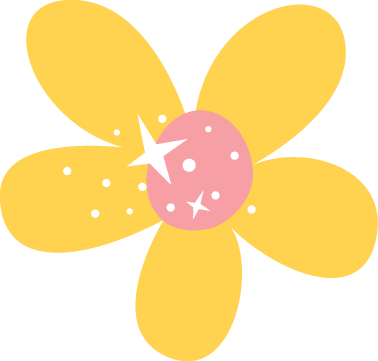 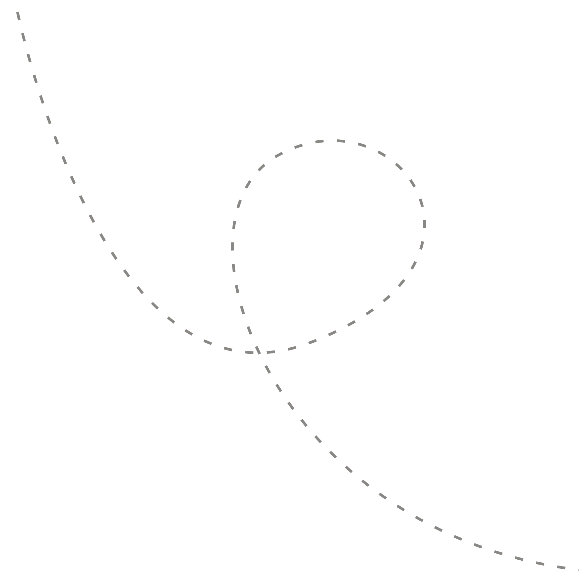 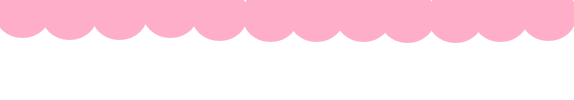 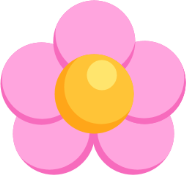 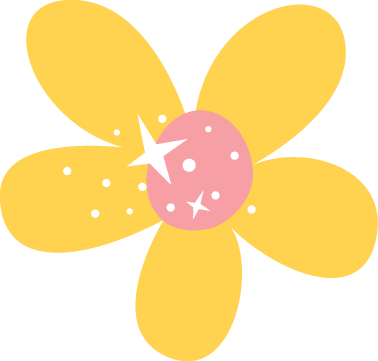 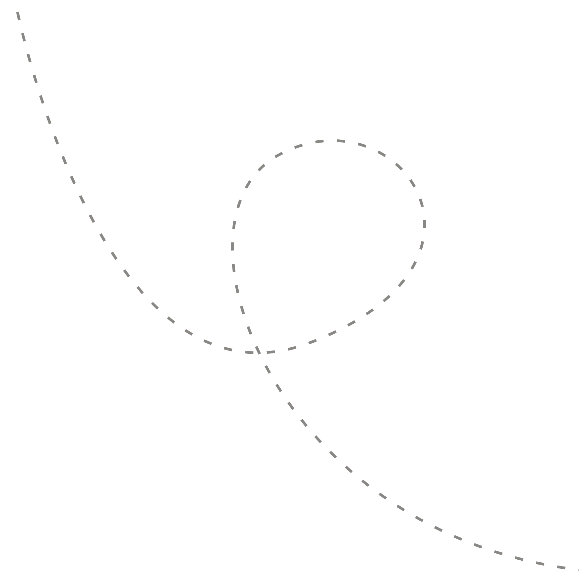 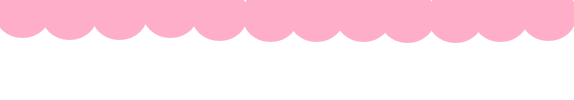 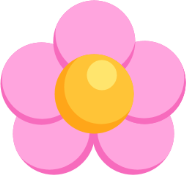 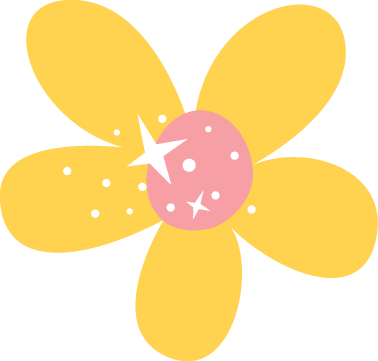 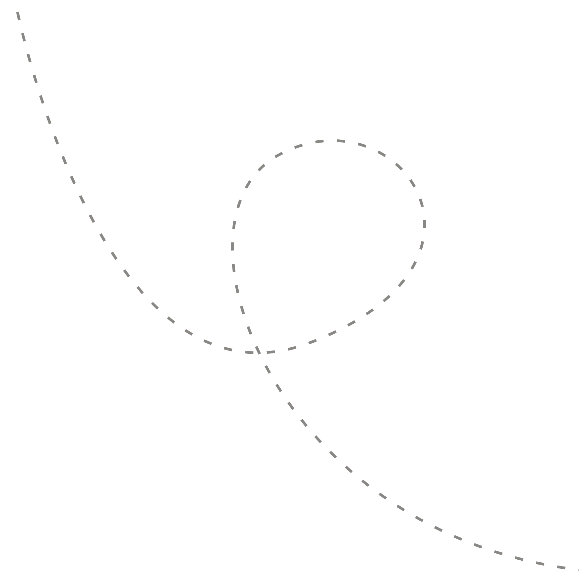 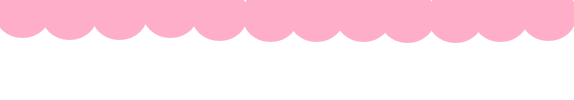 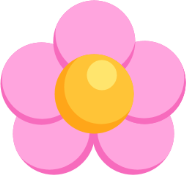 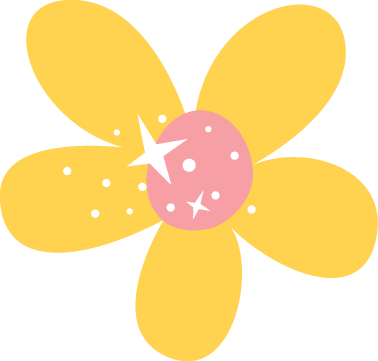 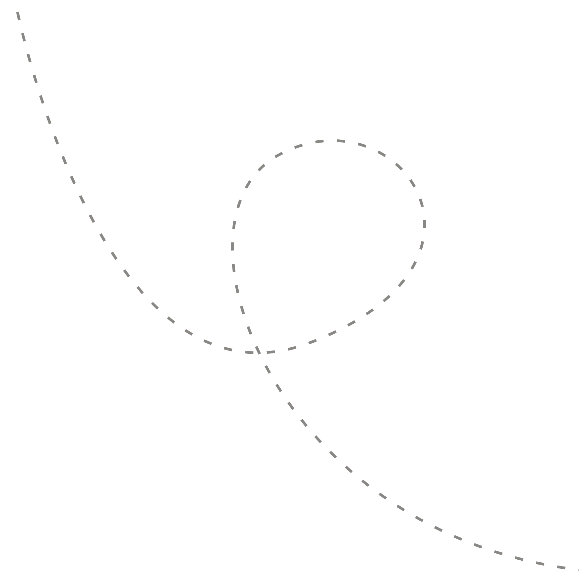 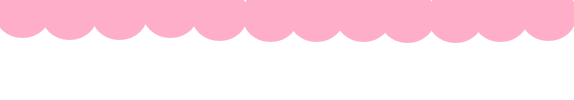 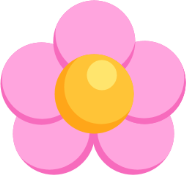 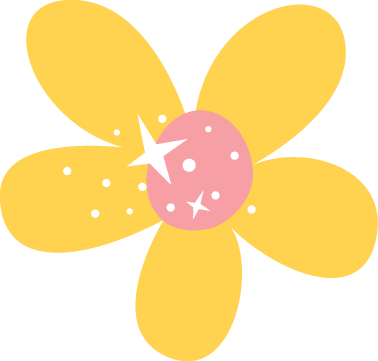 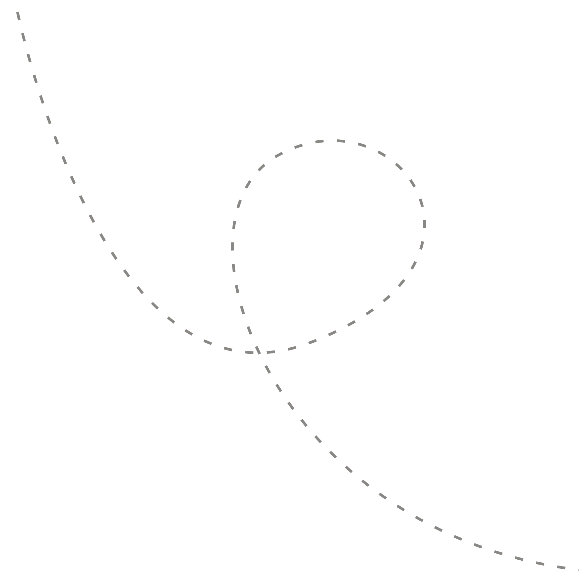 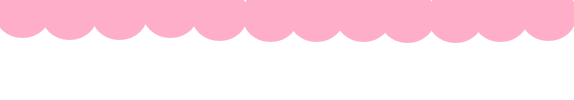 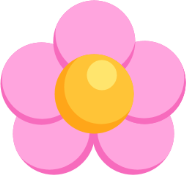 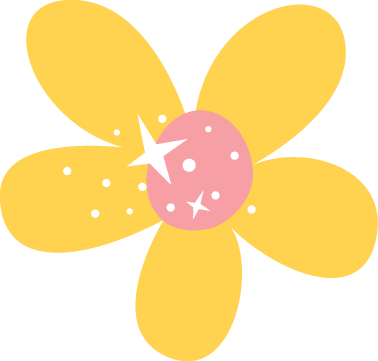 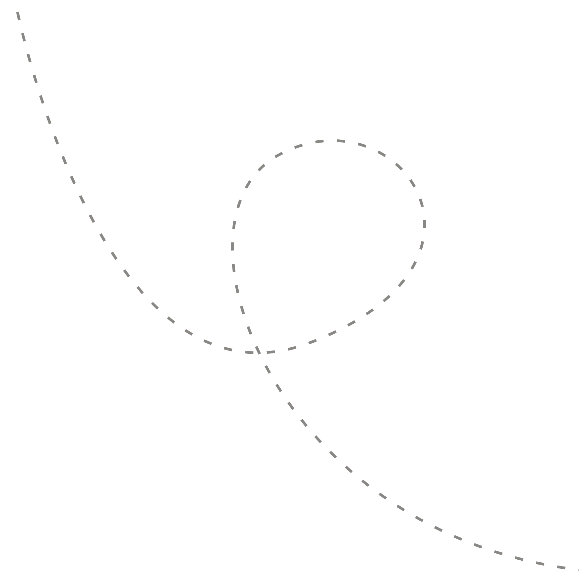 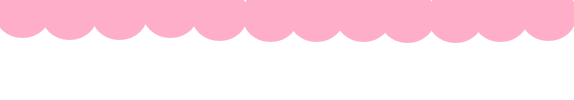 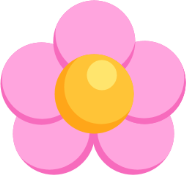 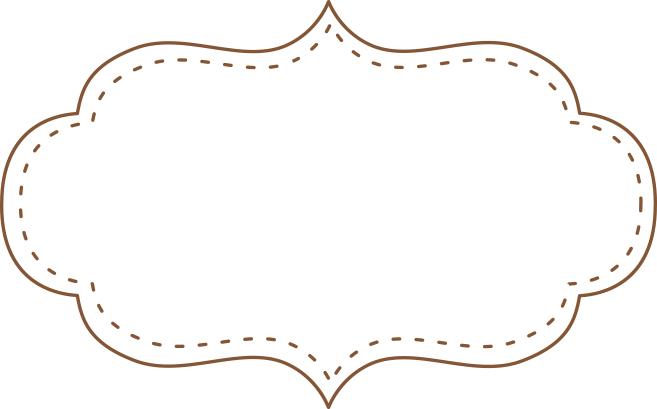 Otros
registros
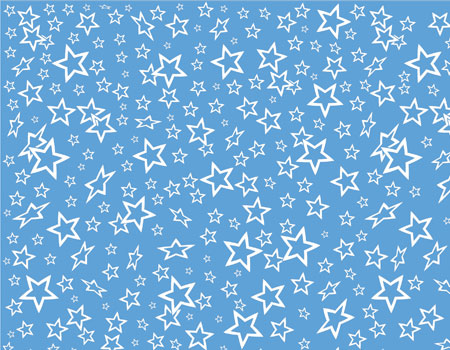 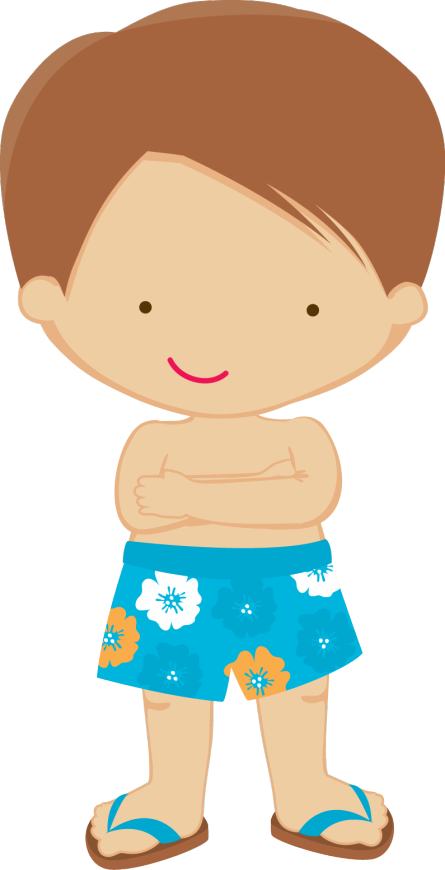 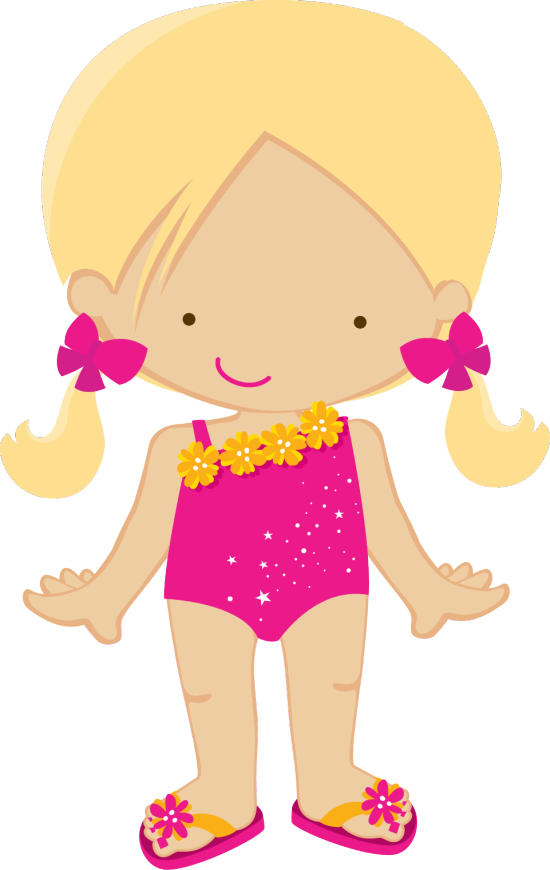 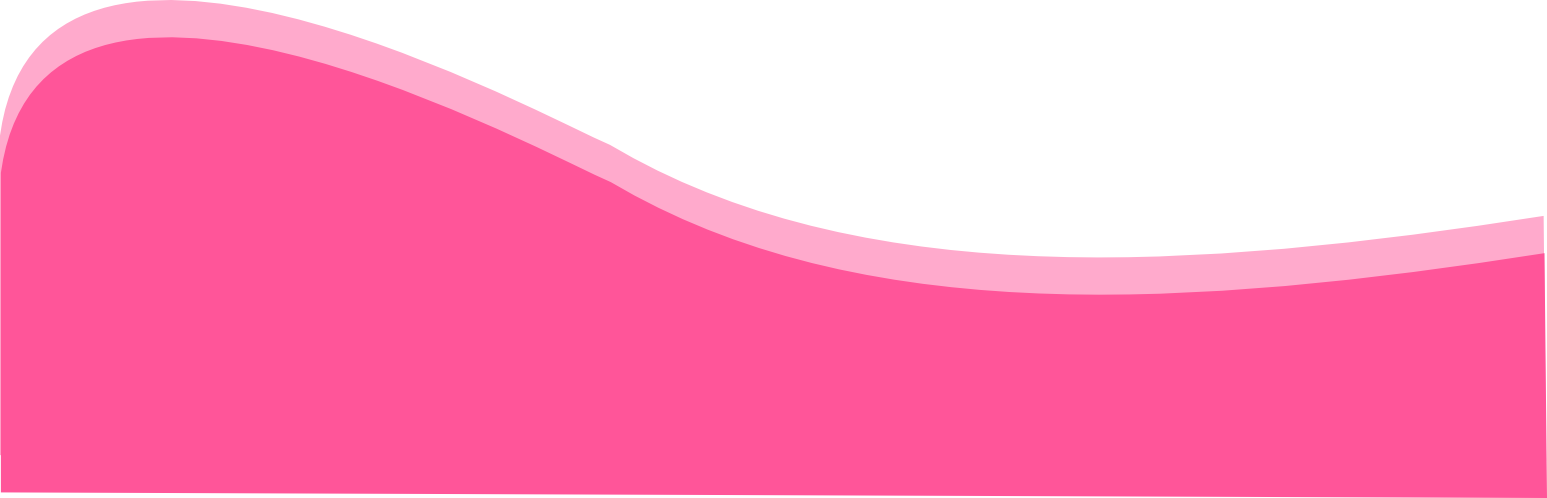 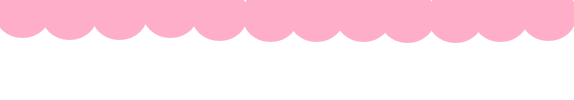 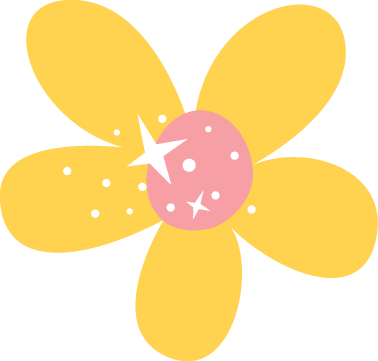 Registro de: _________
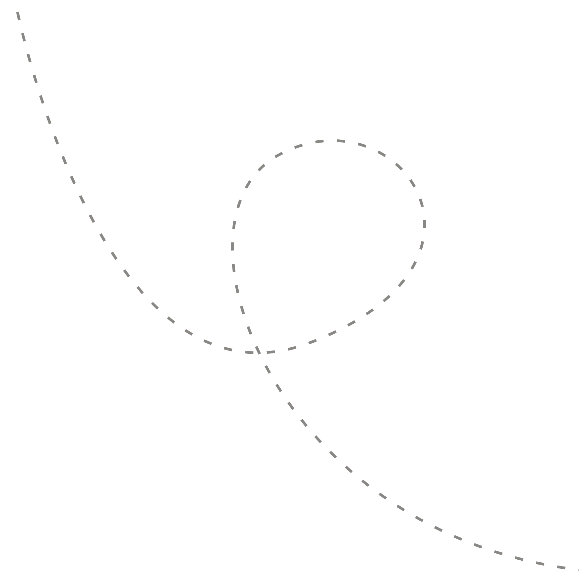 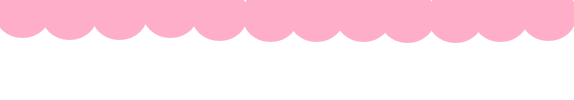 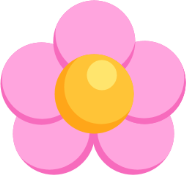 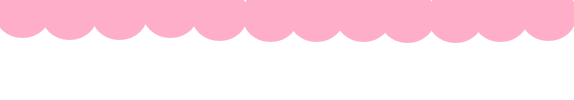 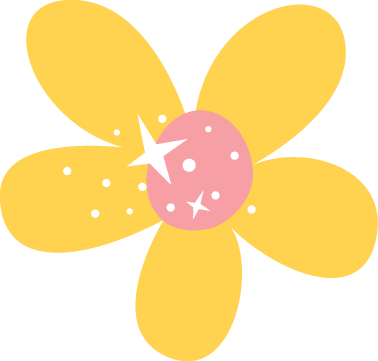 Registro de: _________
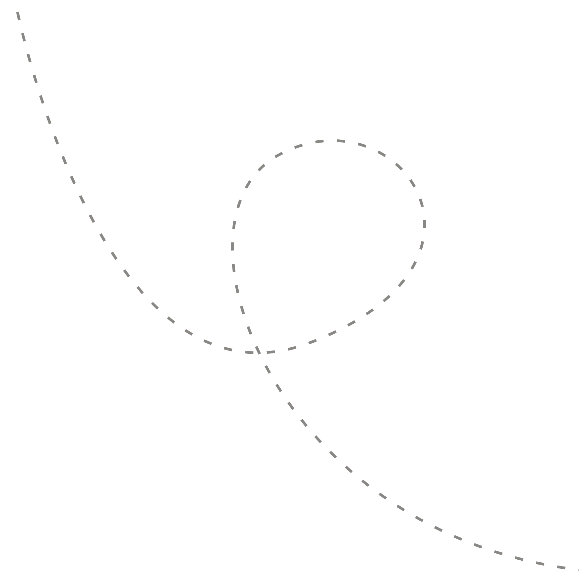 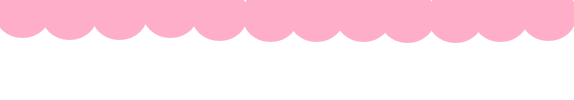 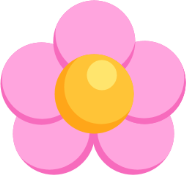 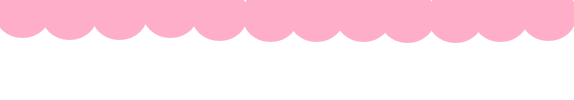 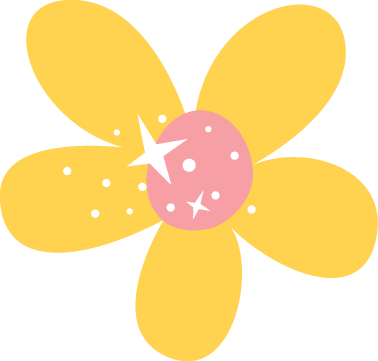 Registro de: _________
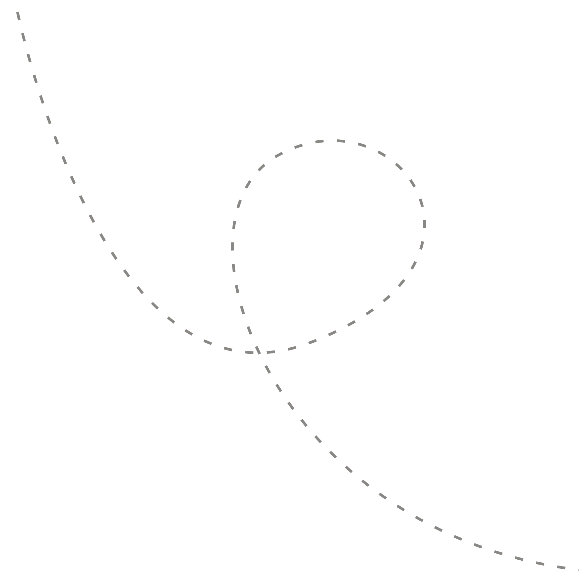 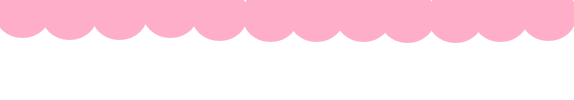 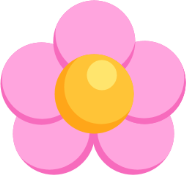 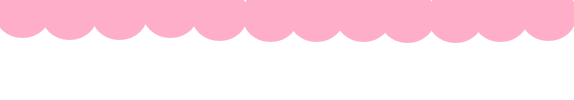 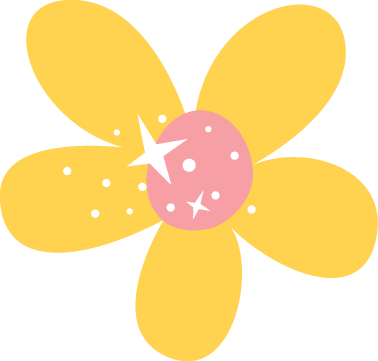 Registro de: _________
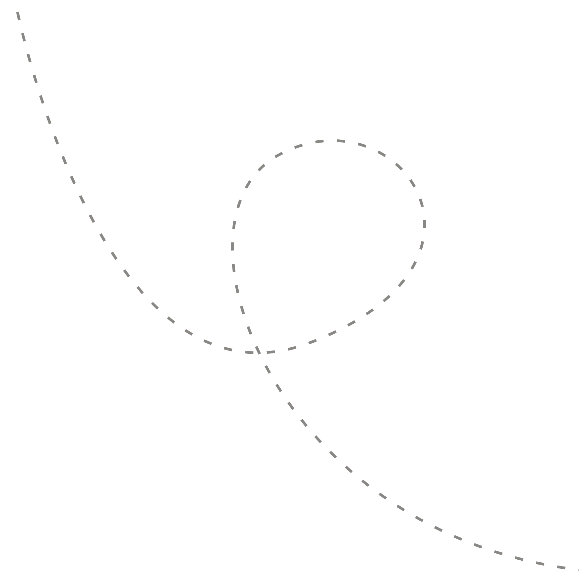 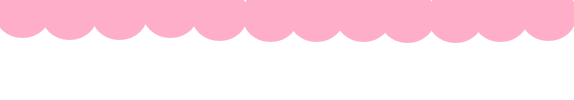 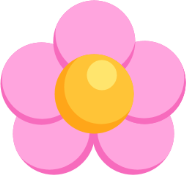 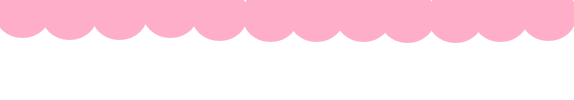 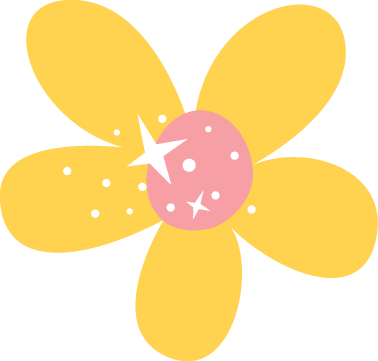 Registro de: _________
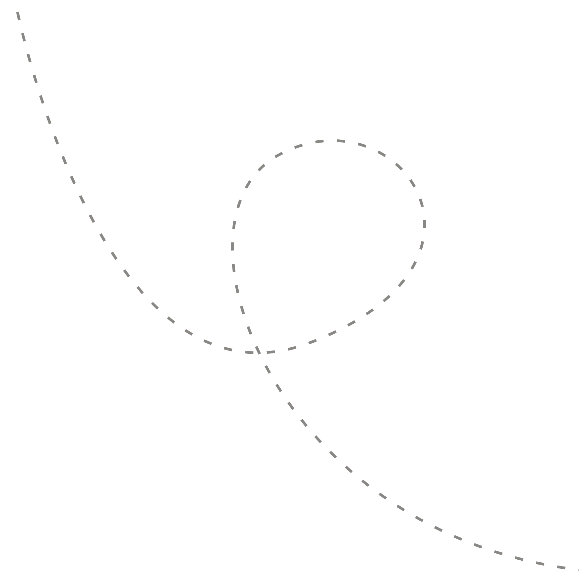 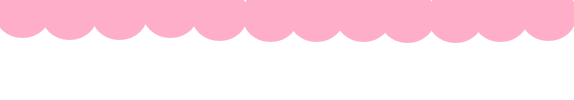 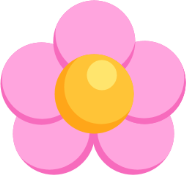 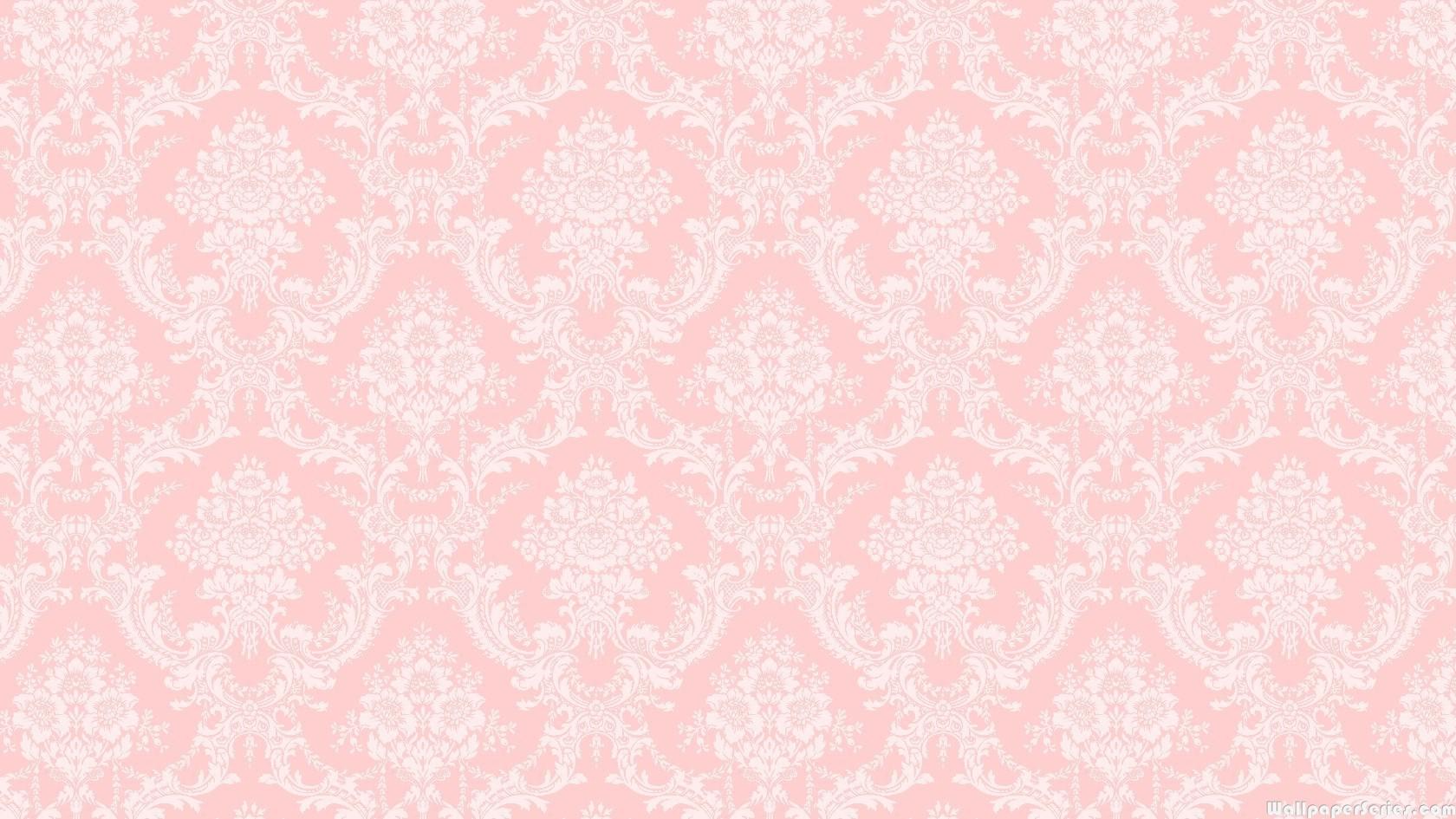 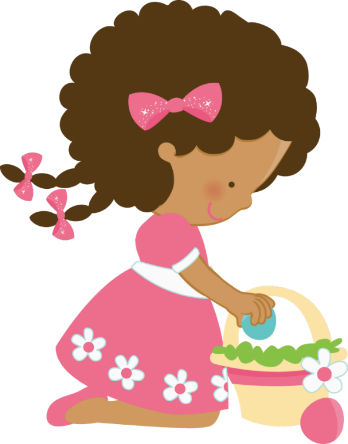 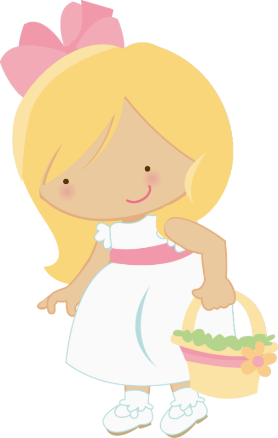 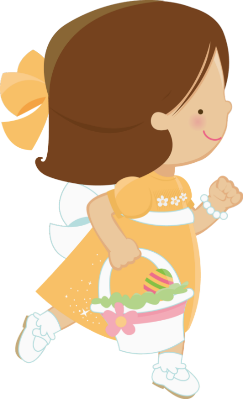